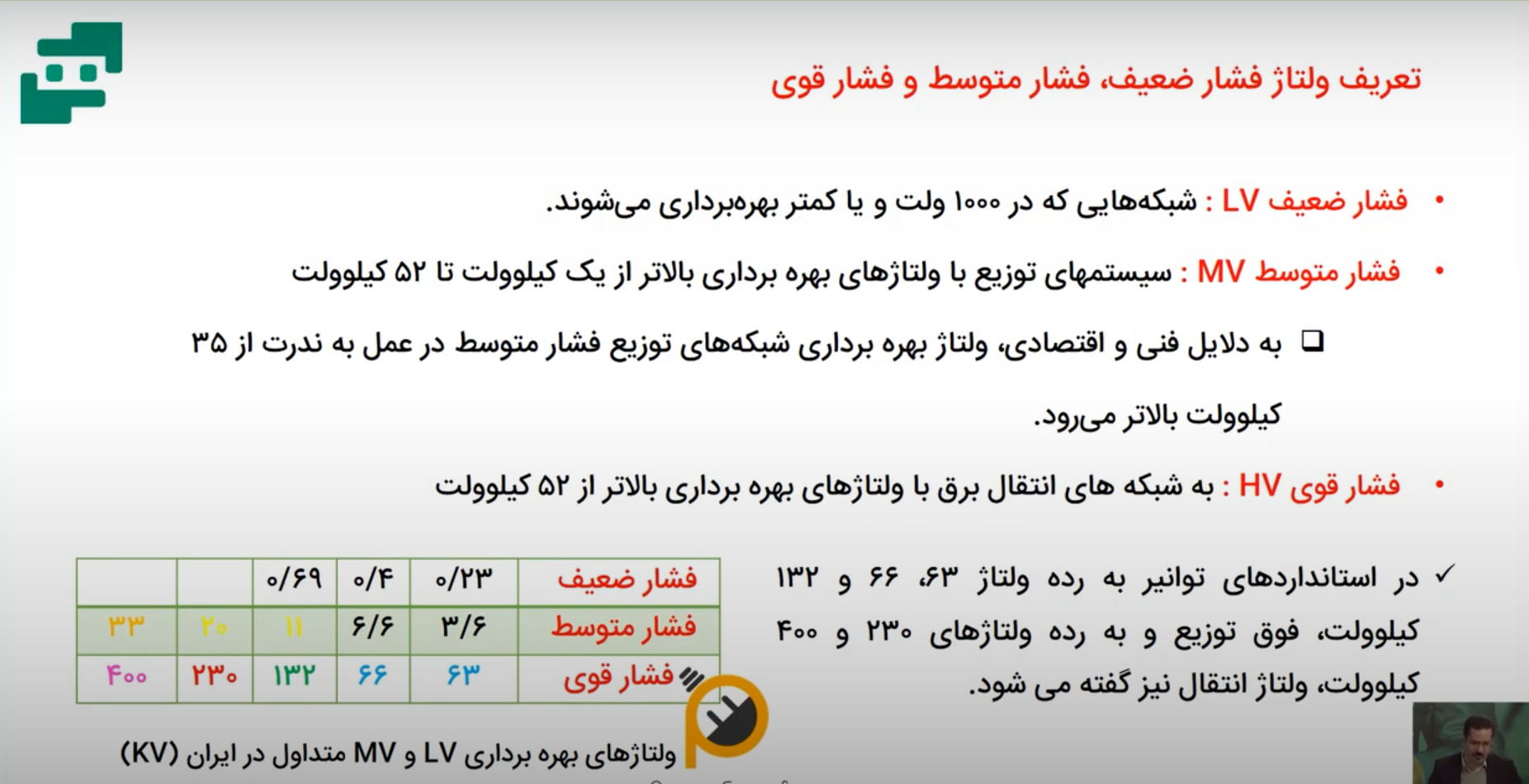 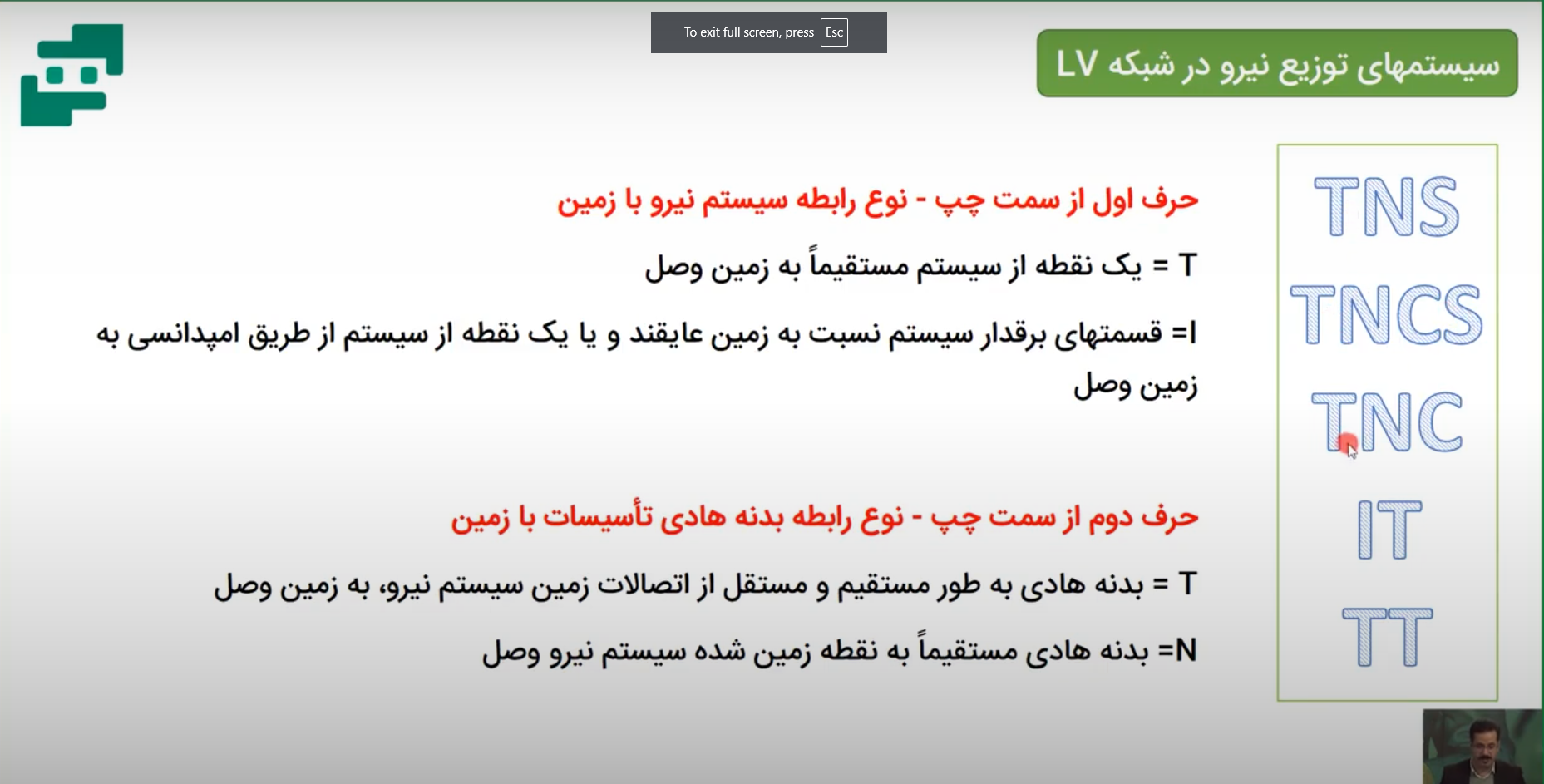 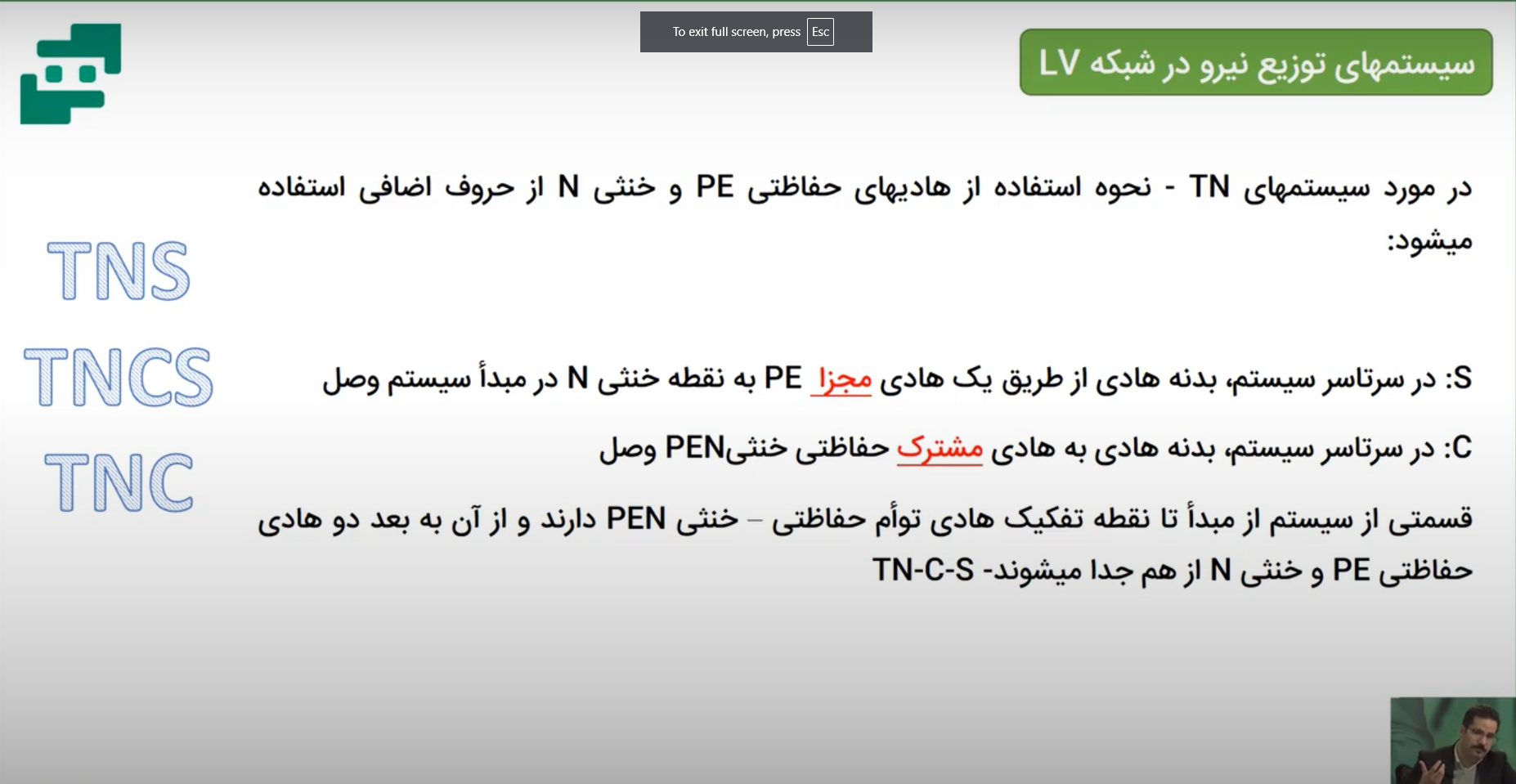 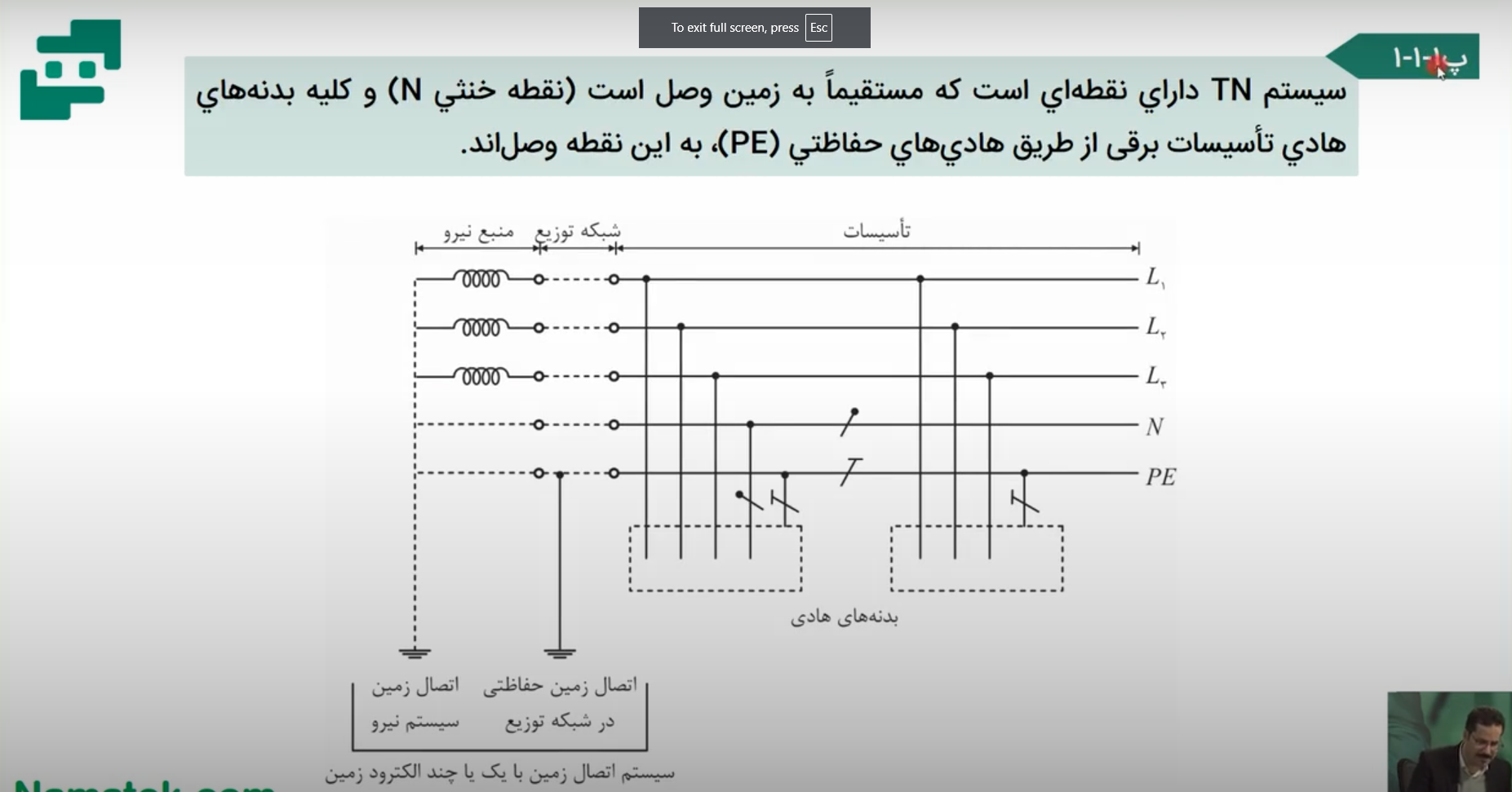 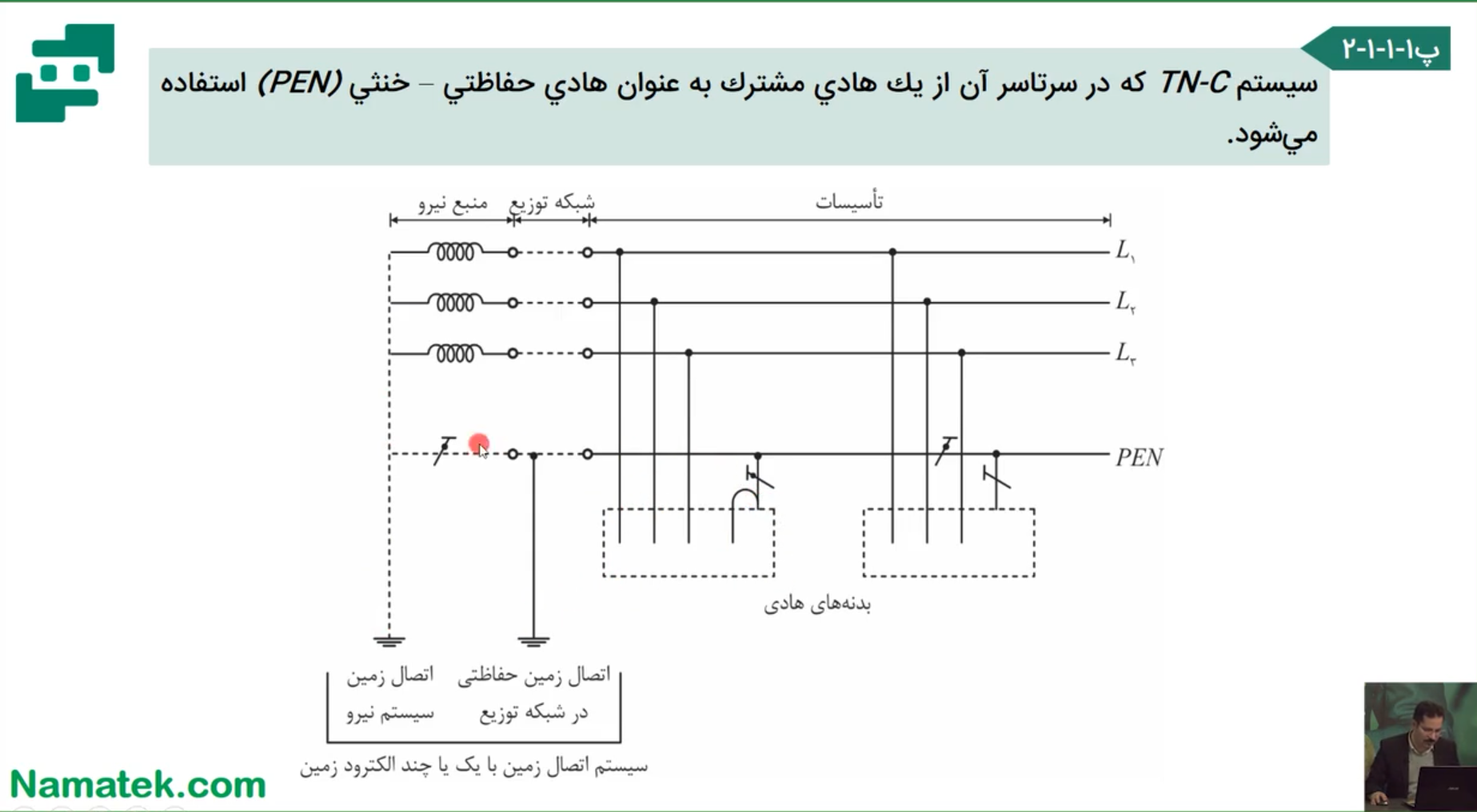 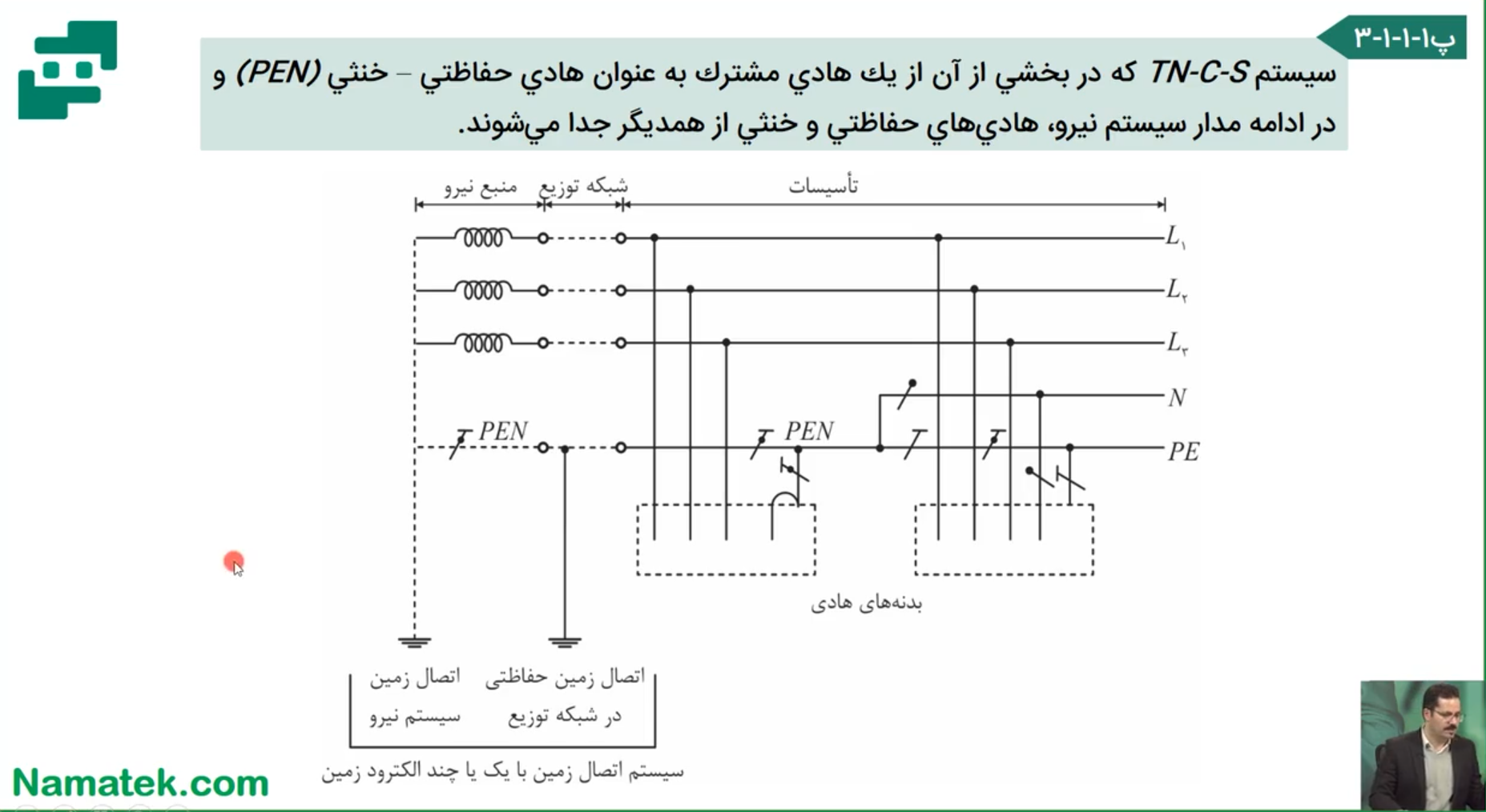 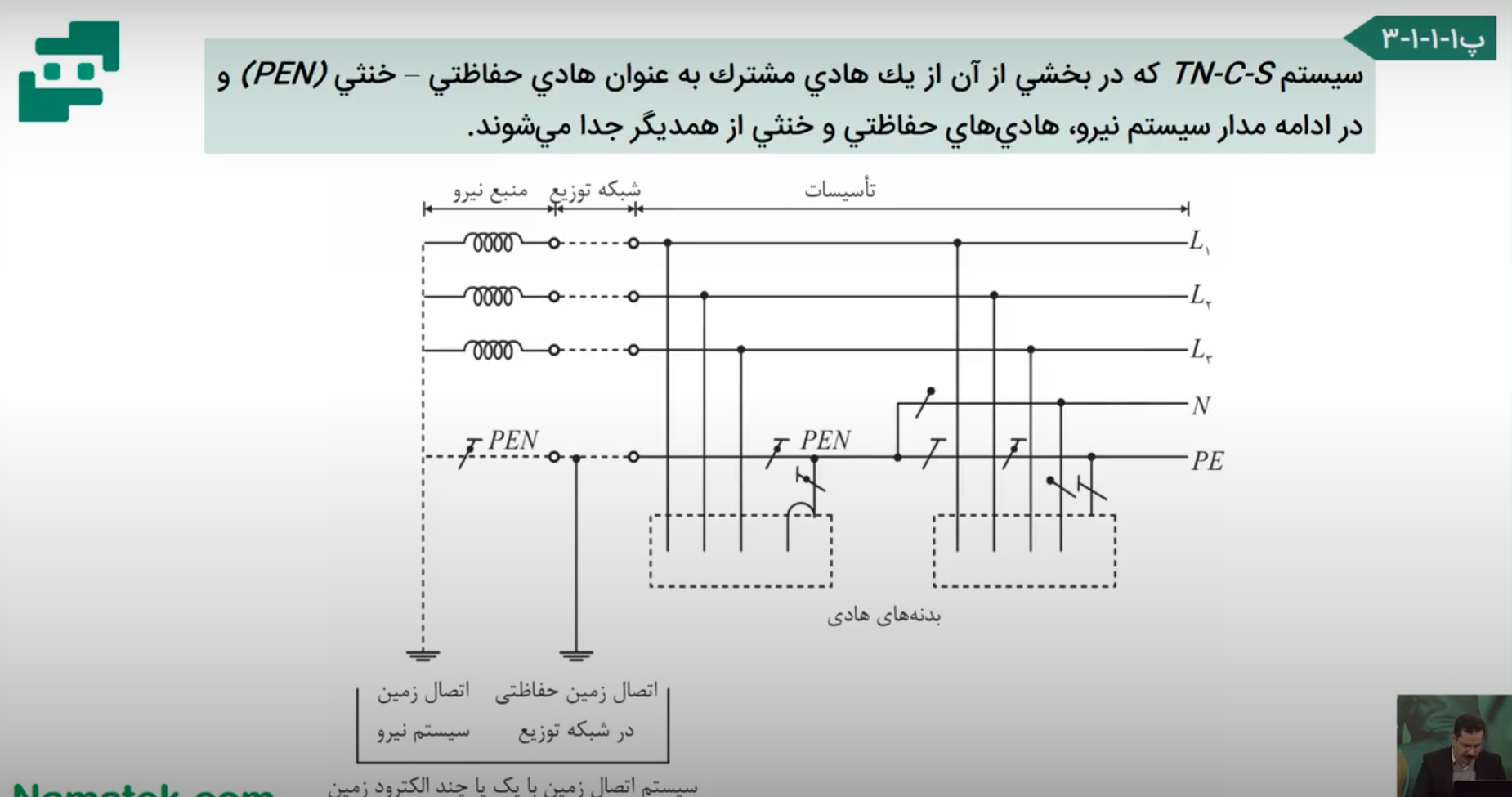 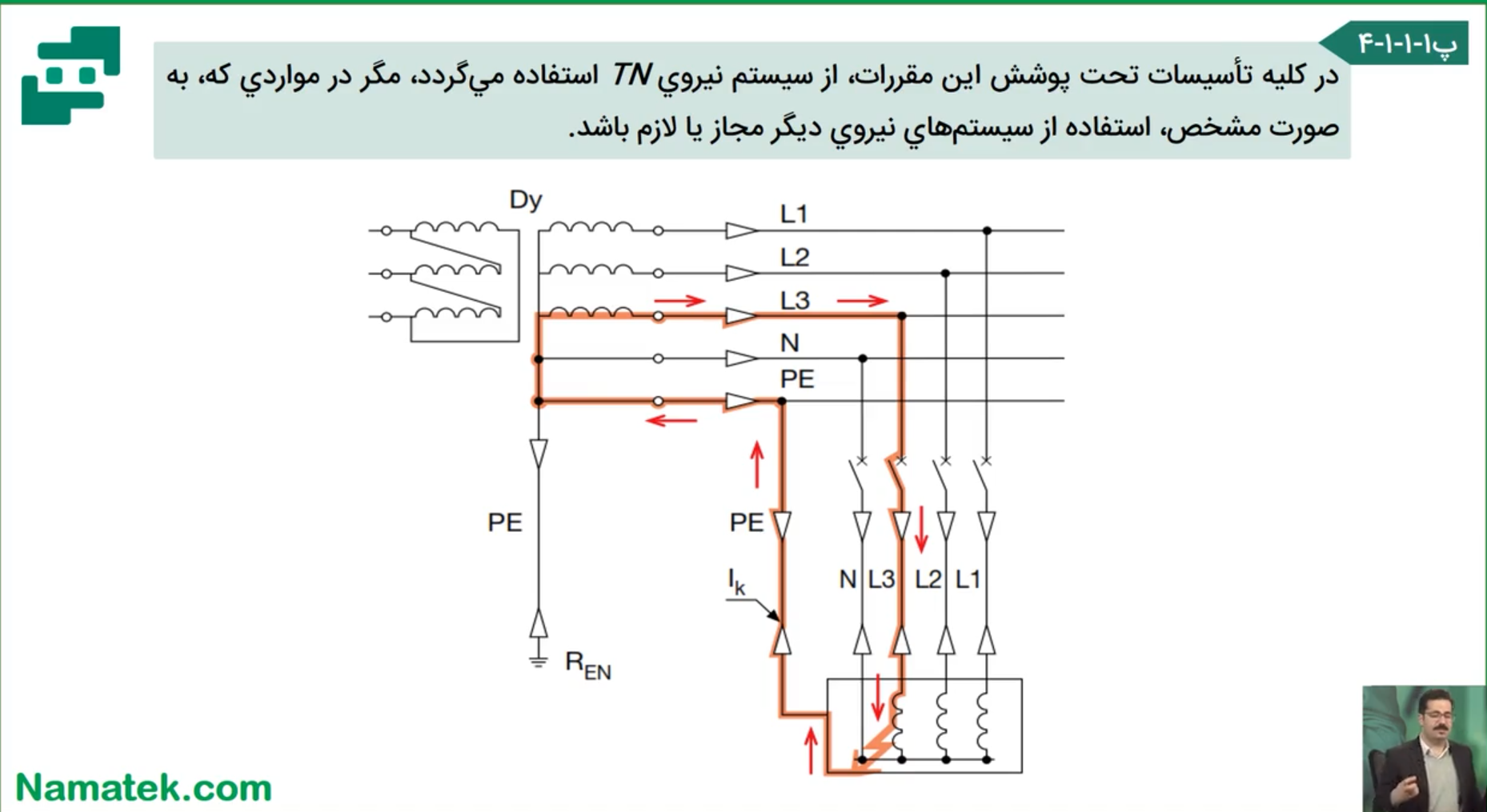 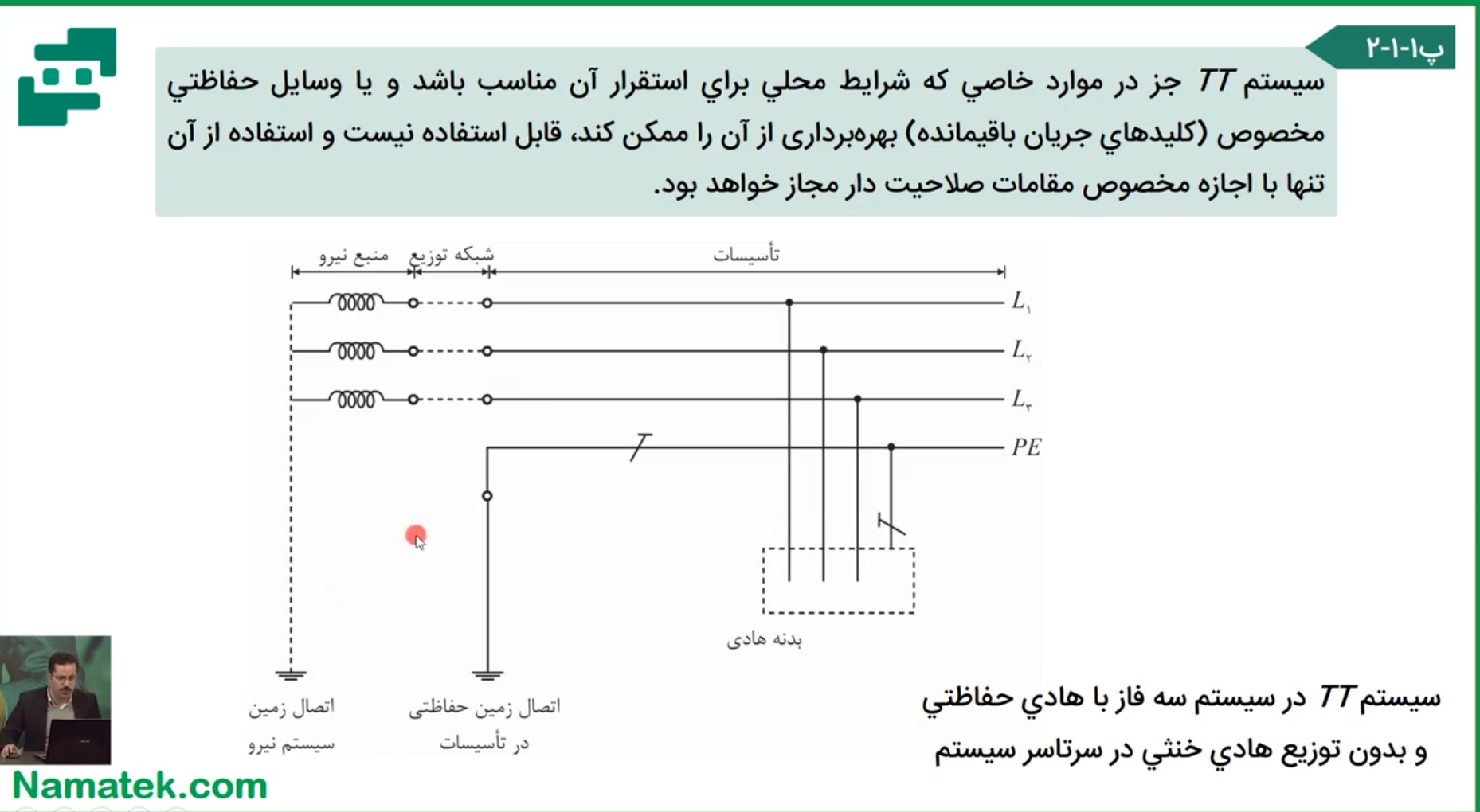 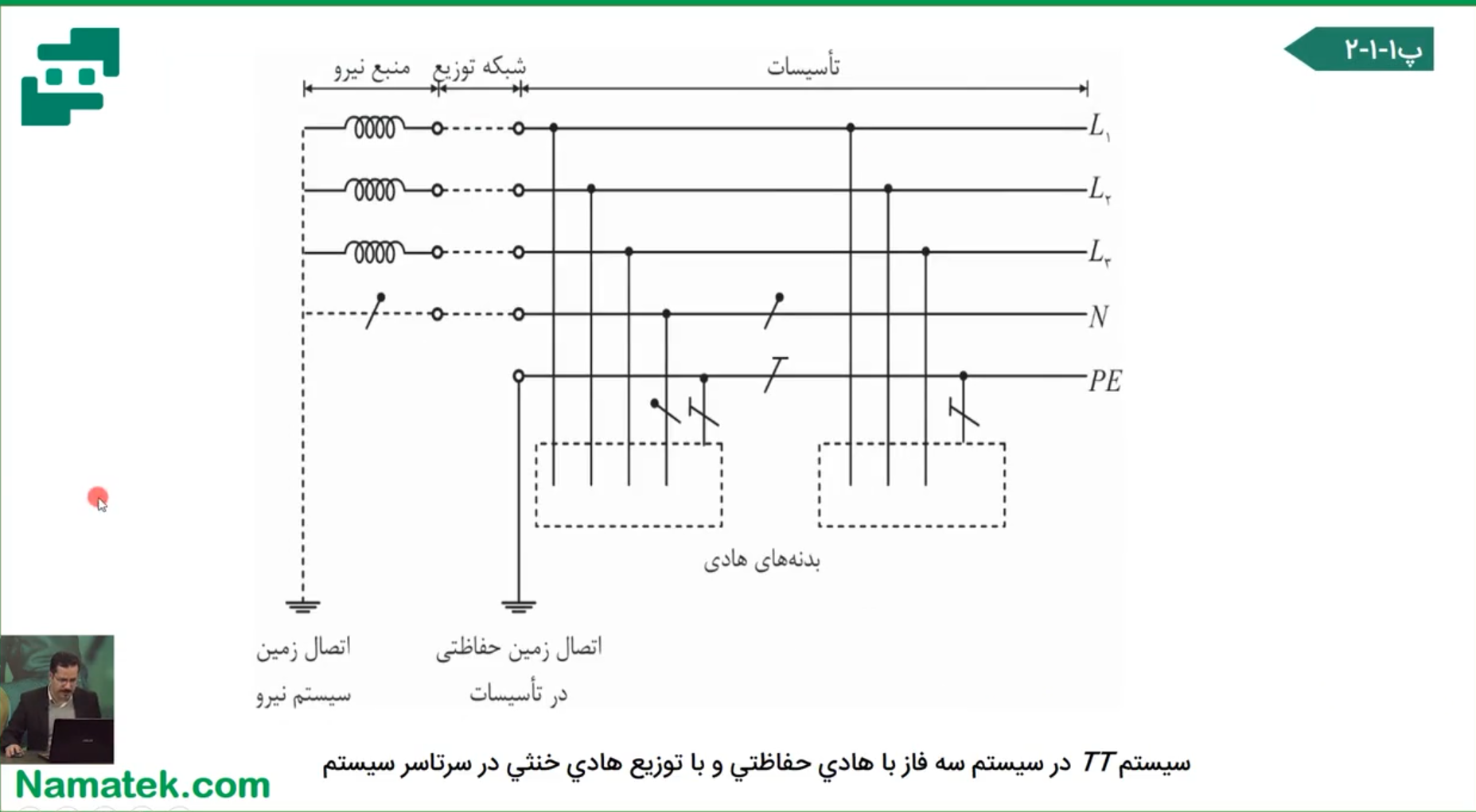 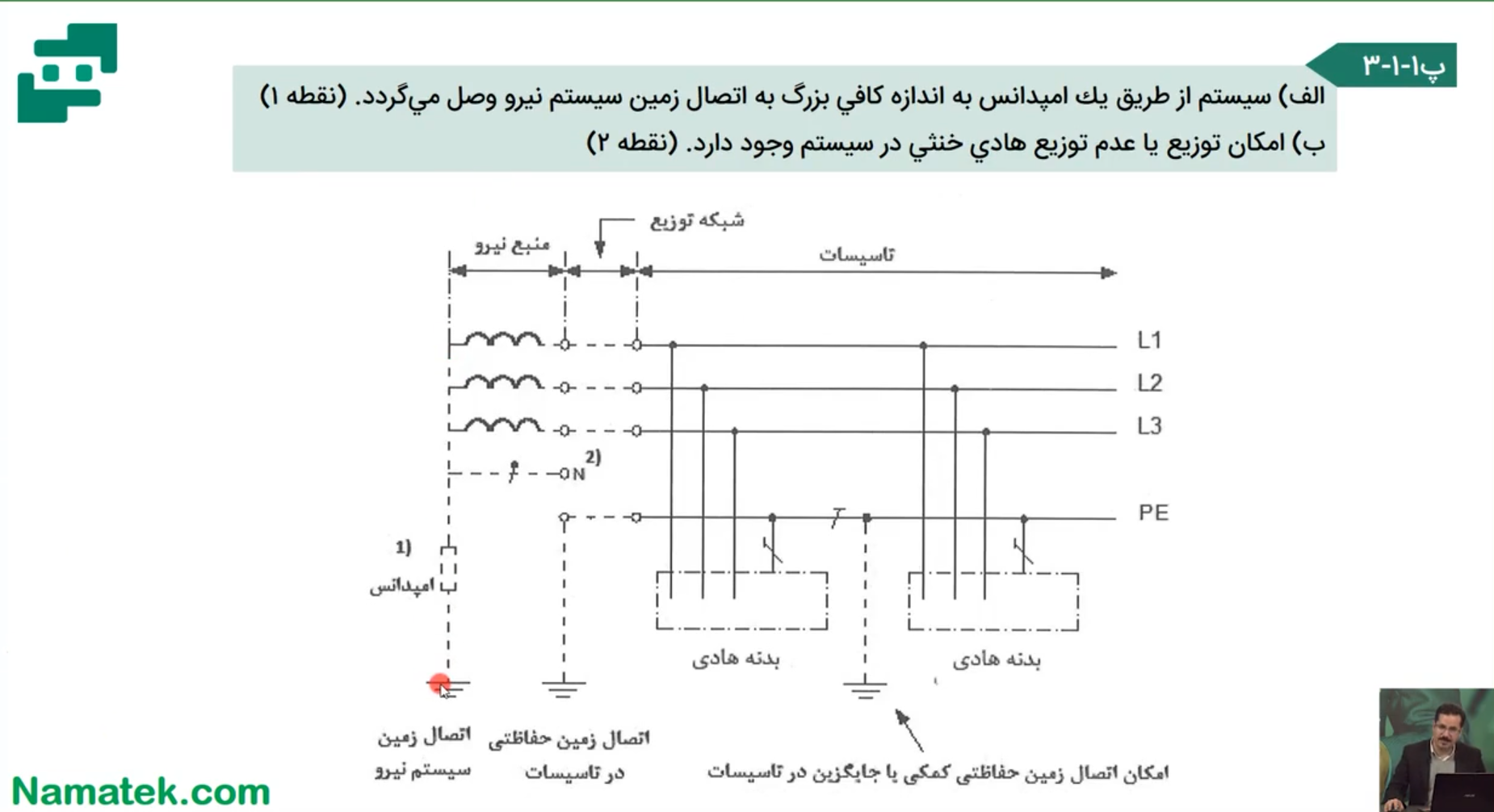 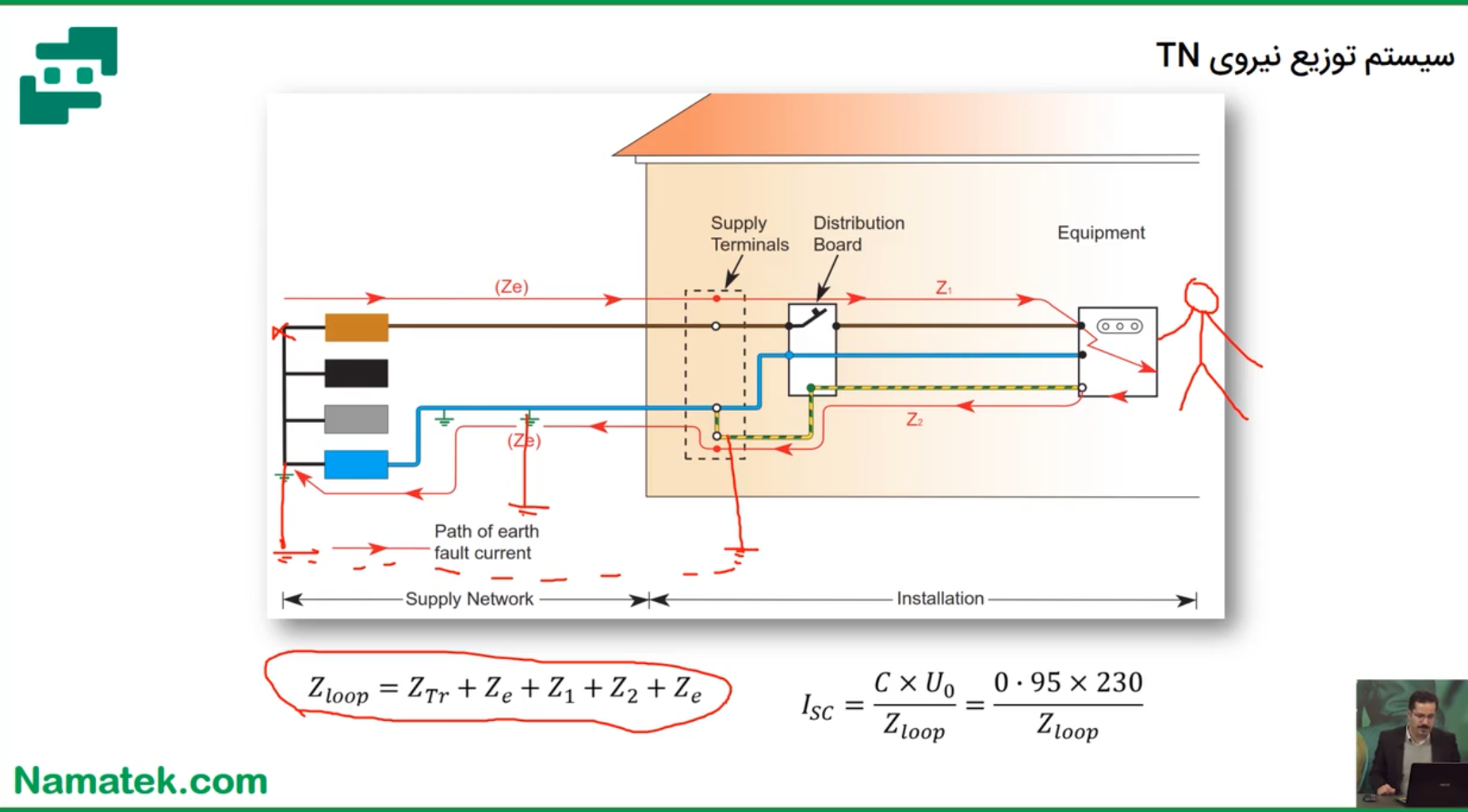 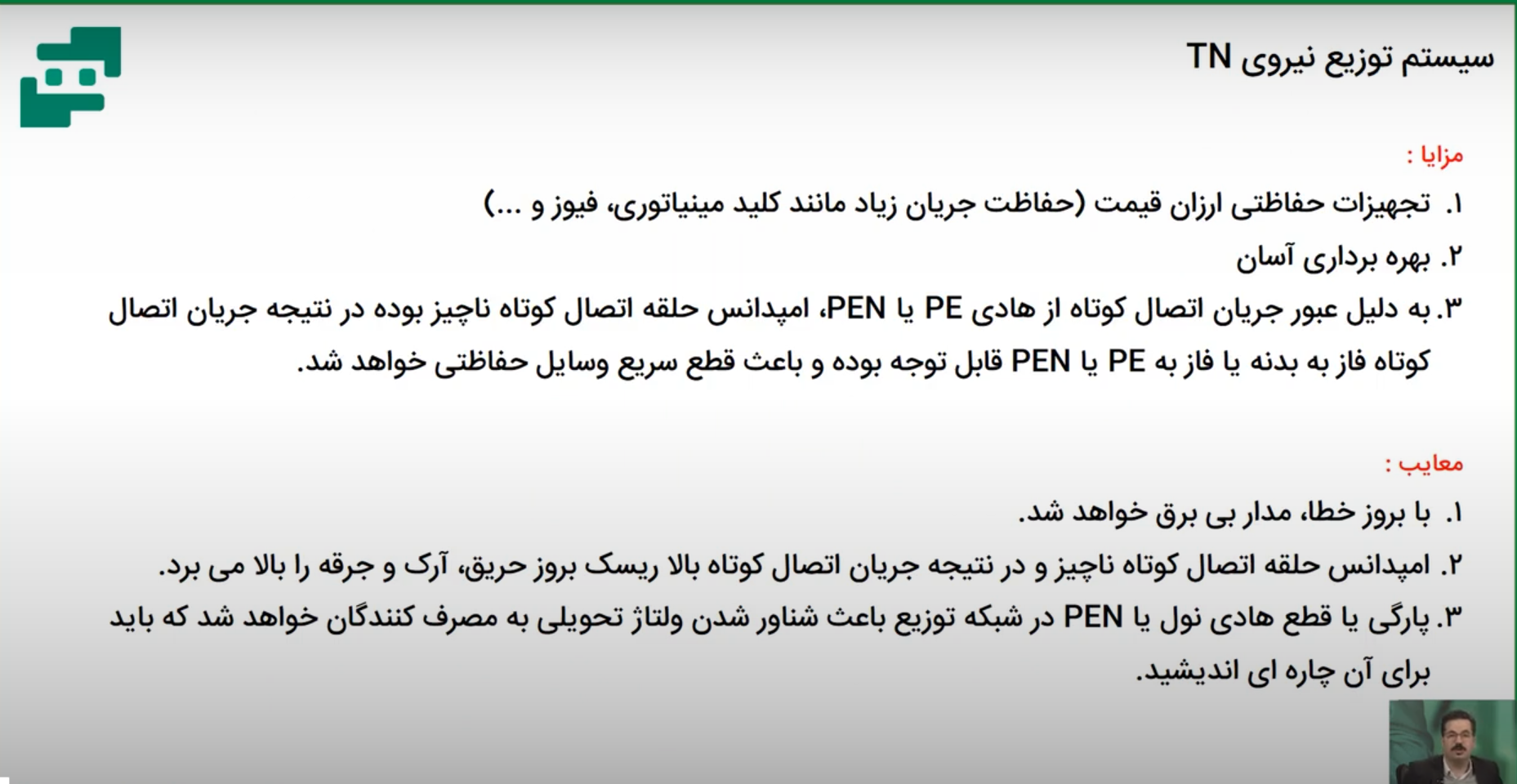 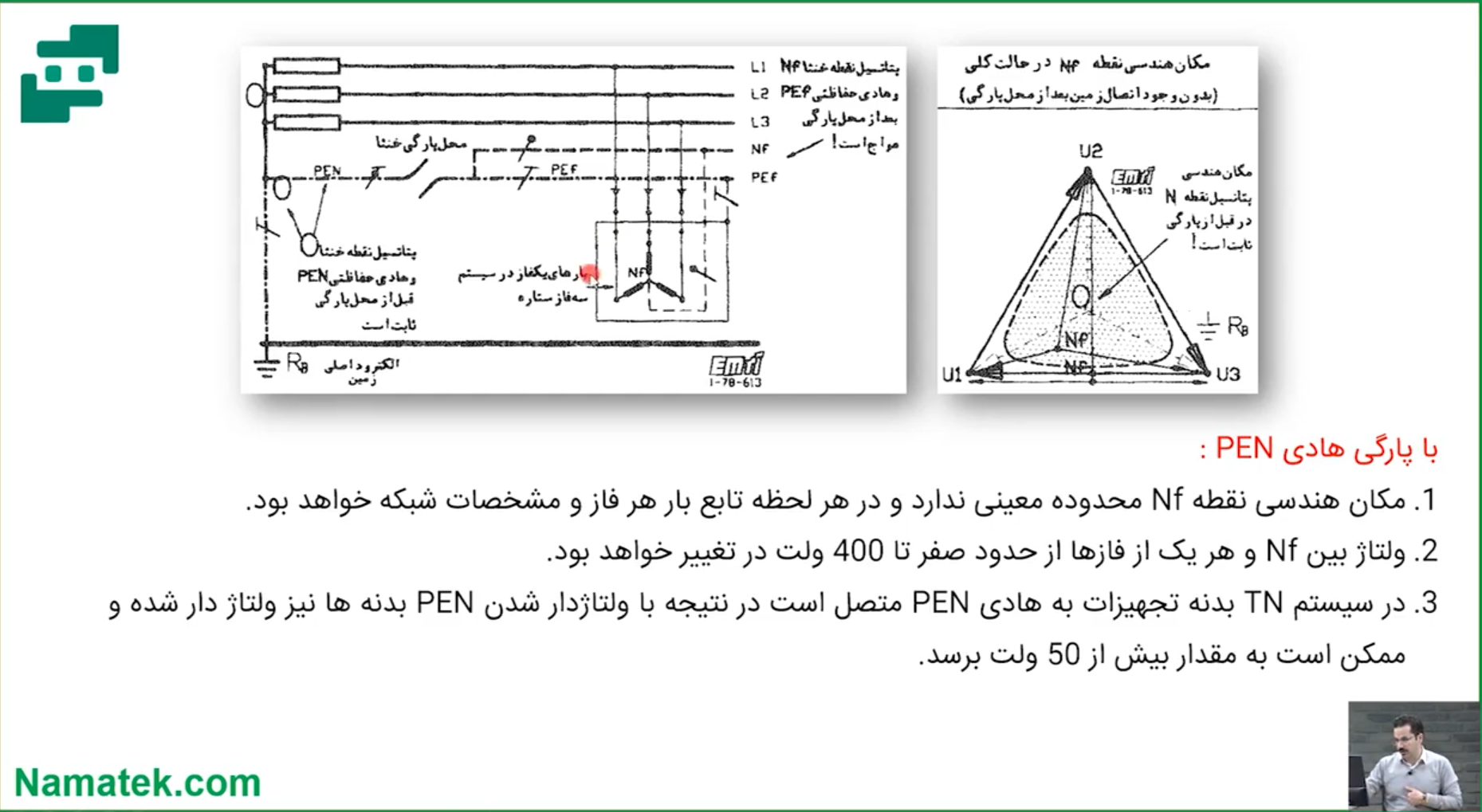 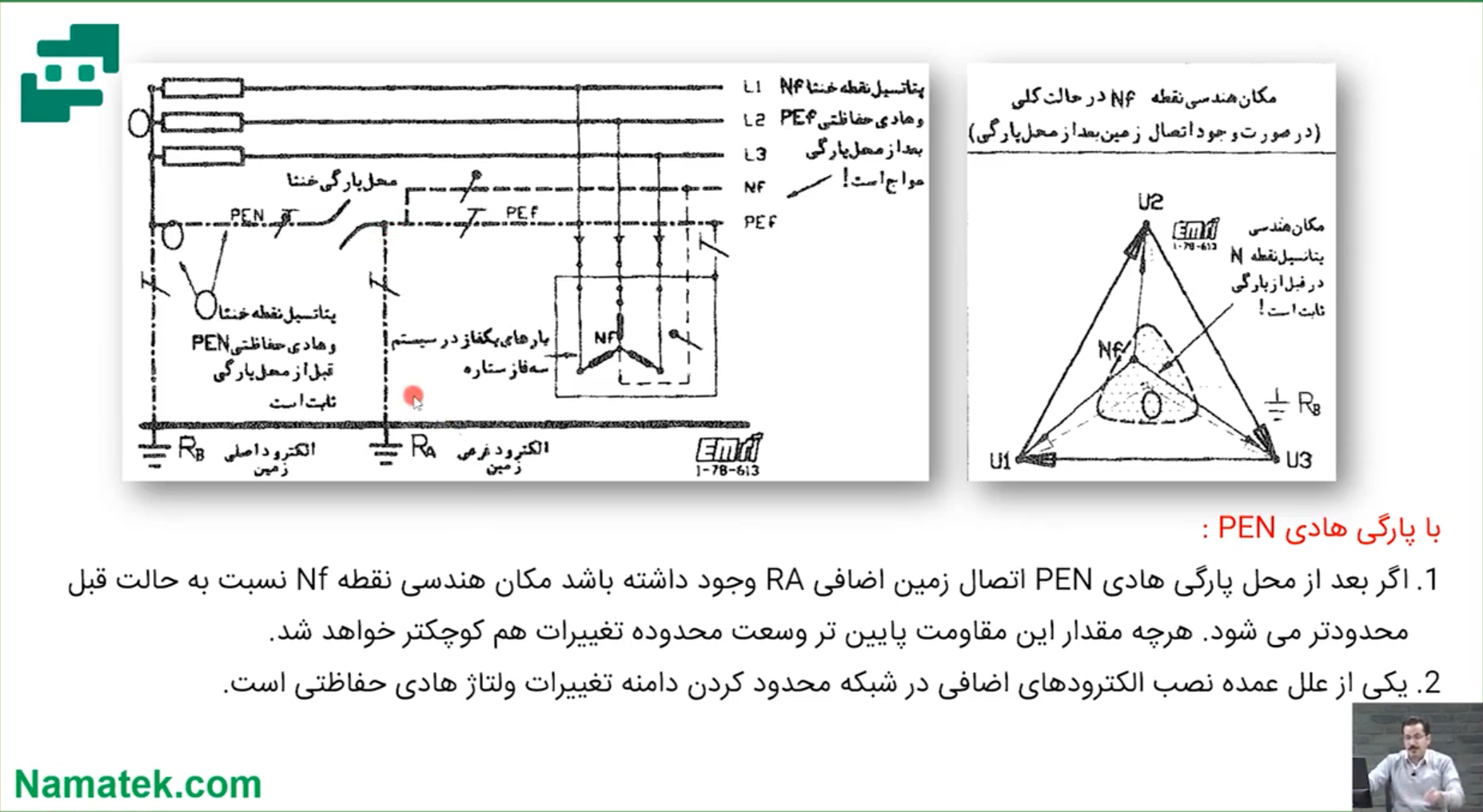 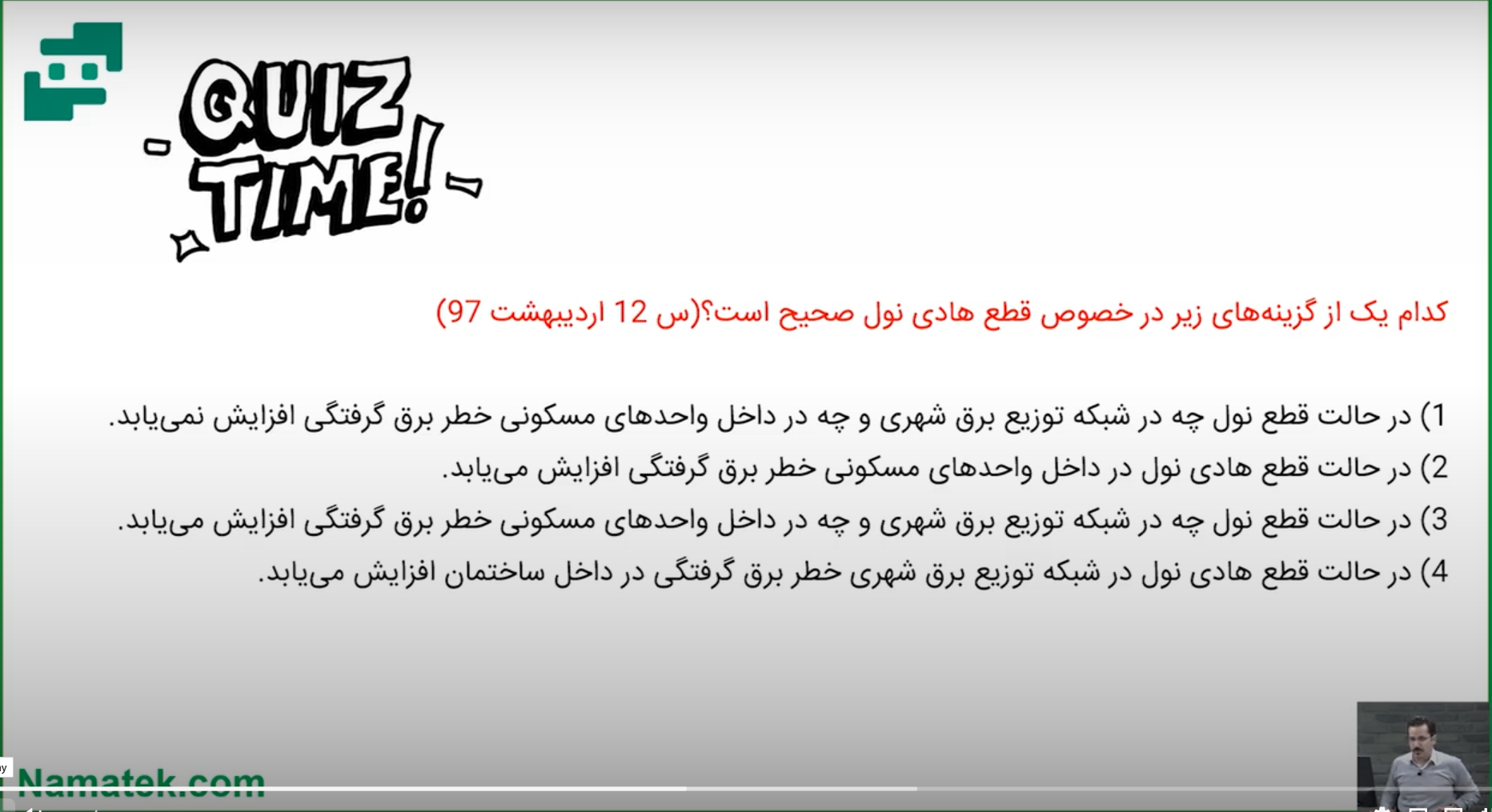 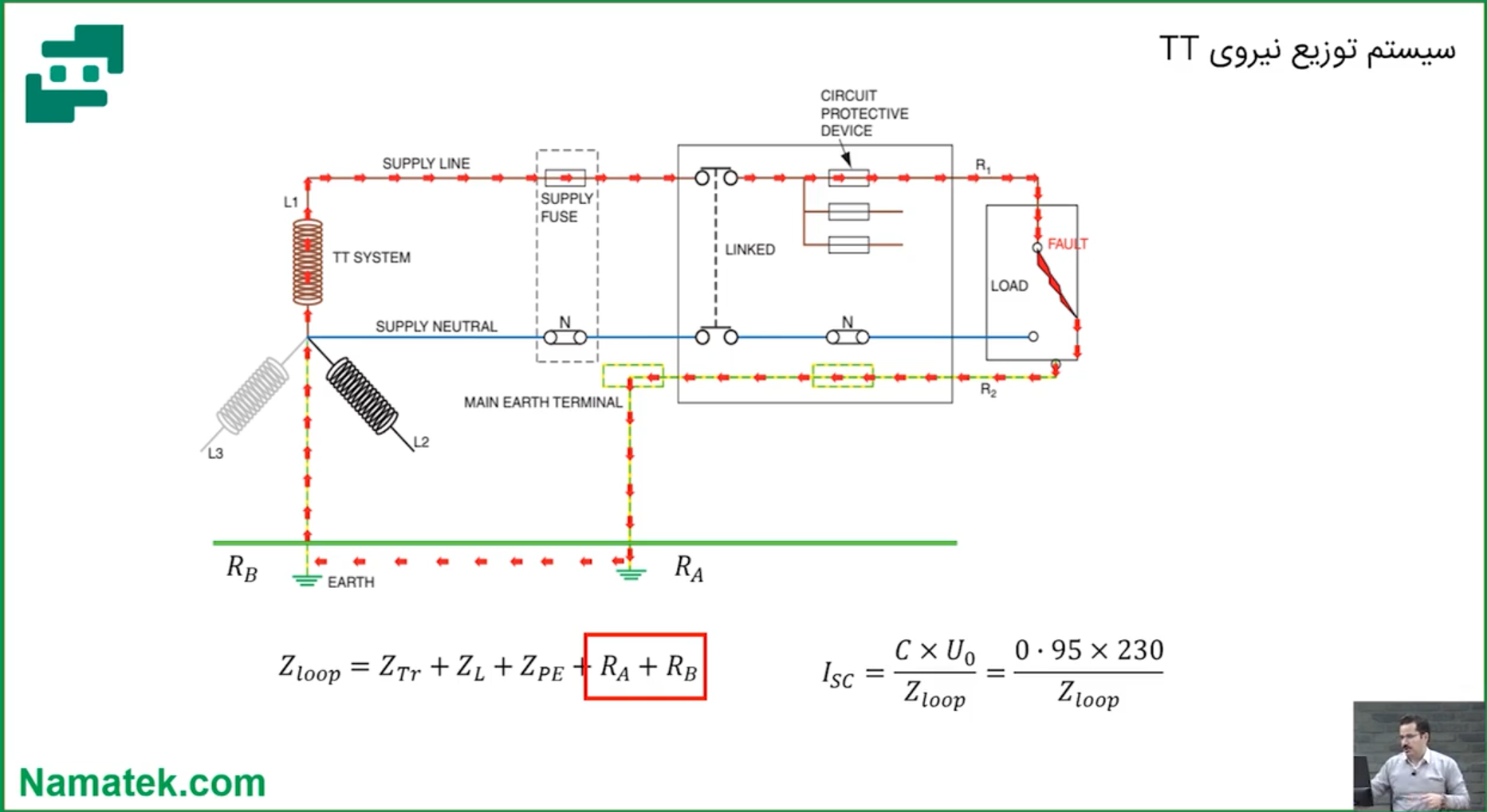 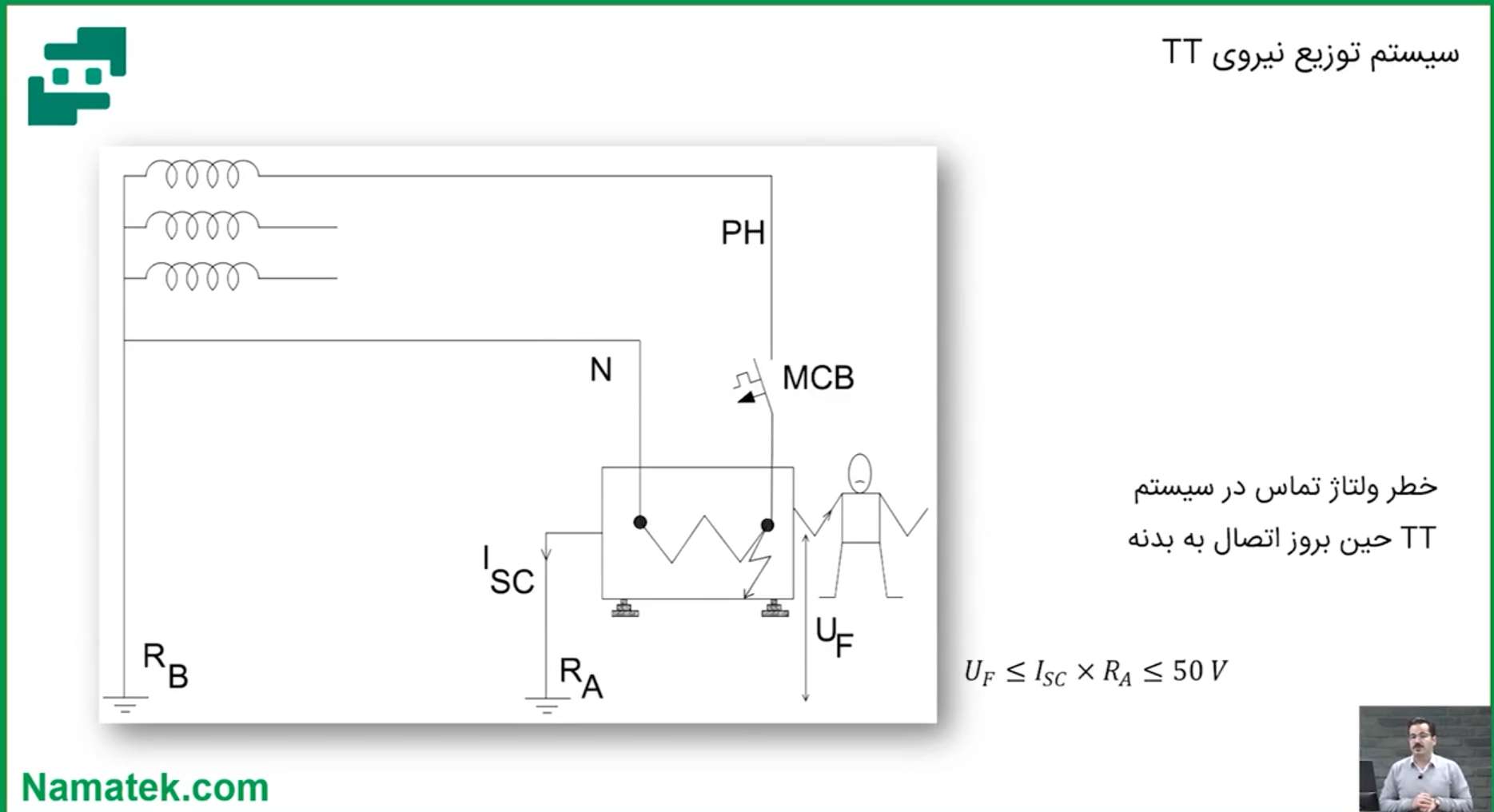 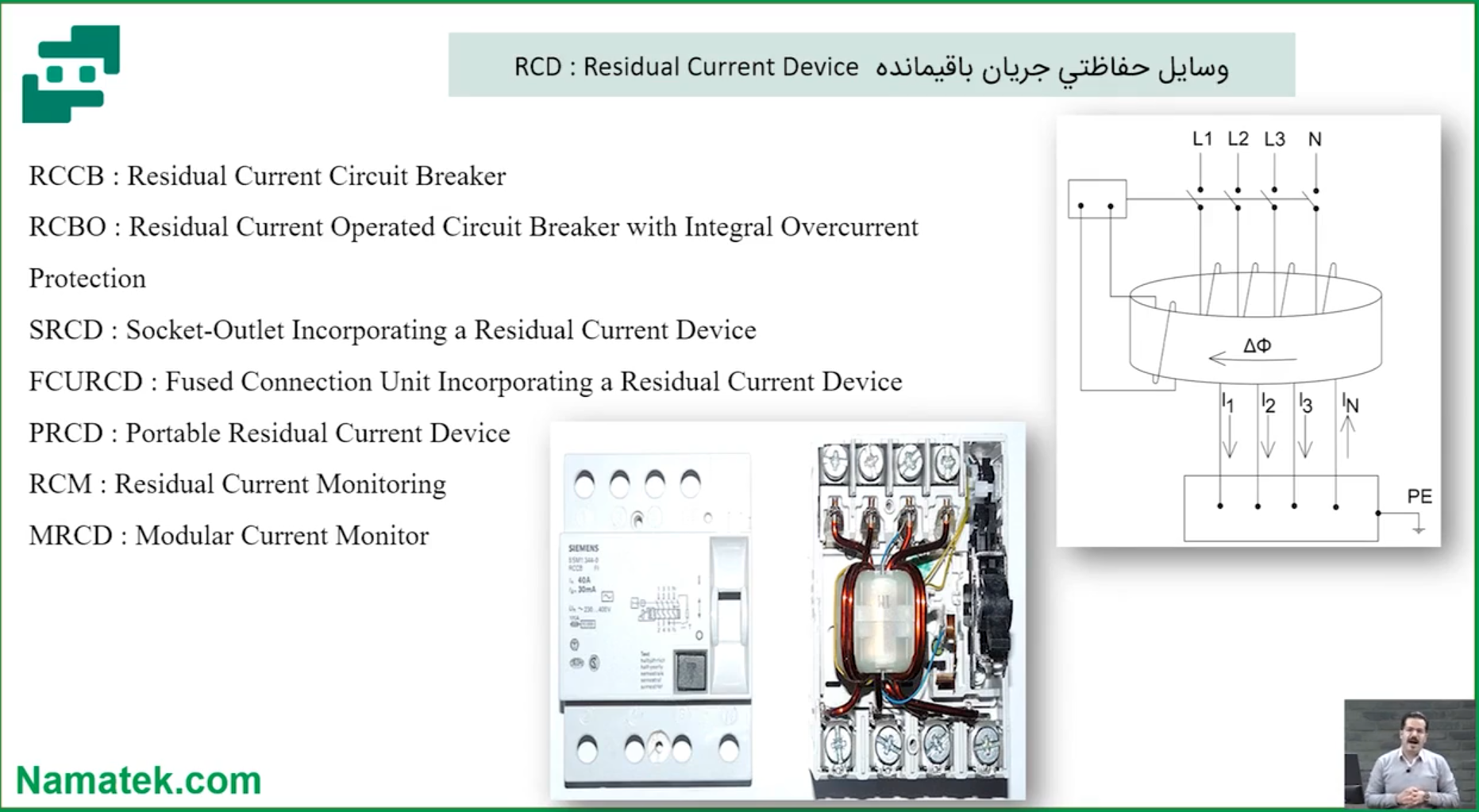 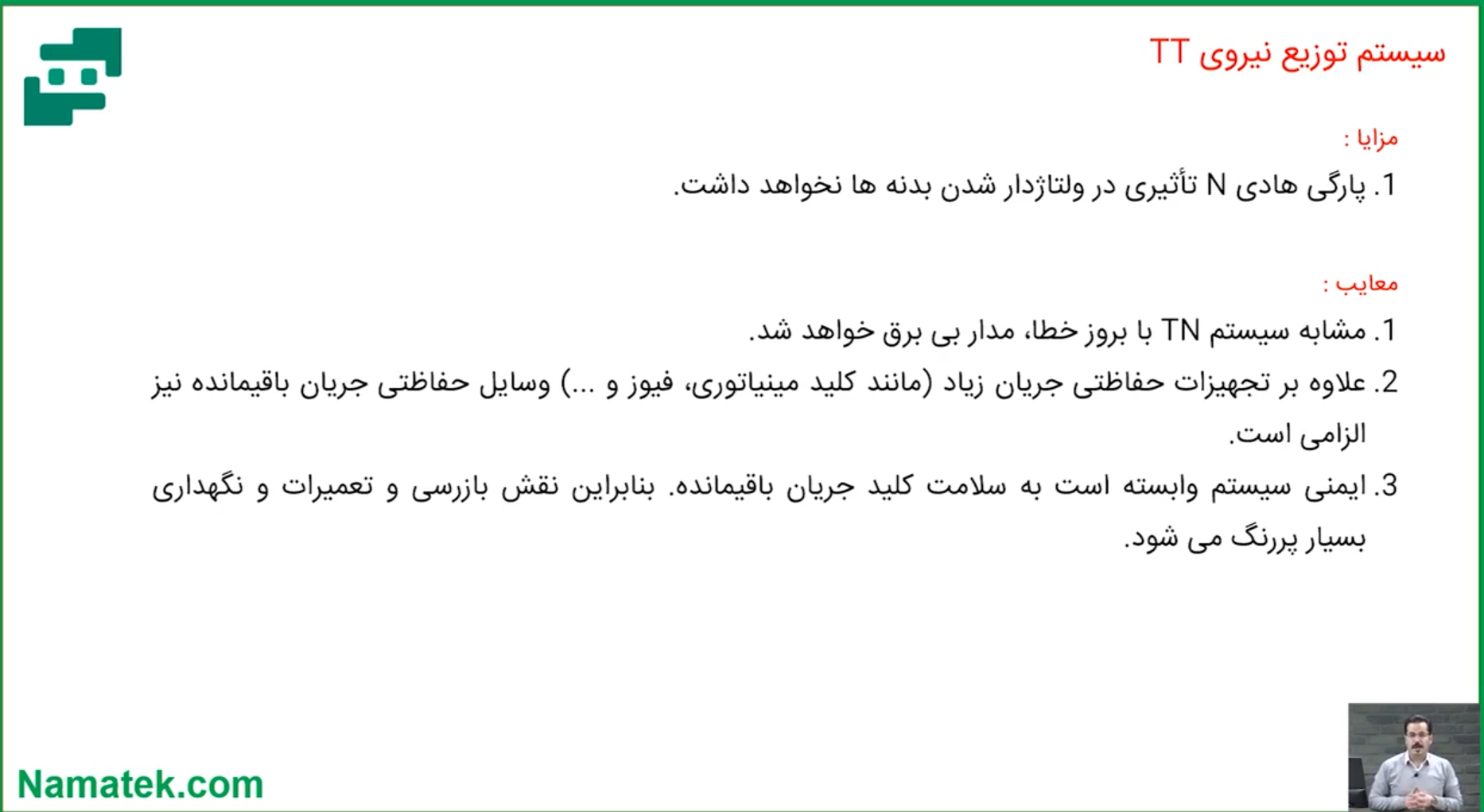 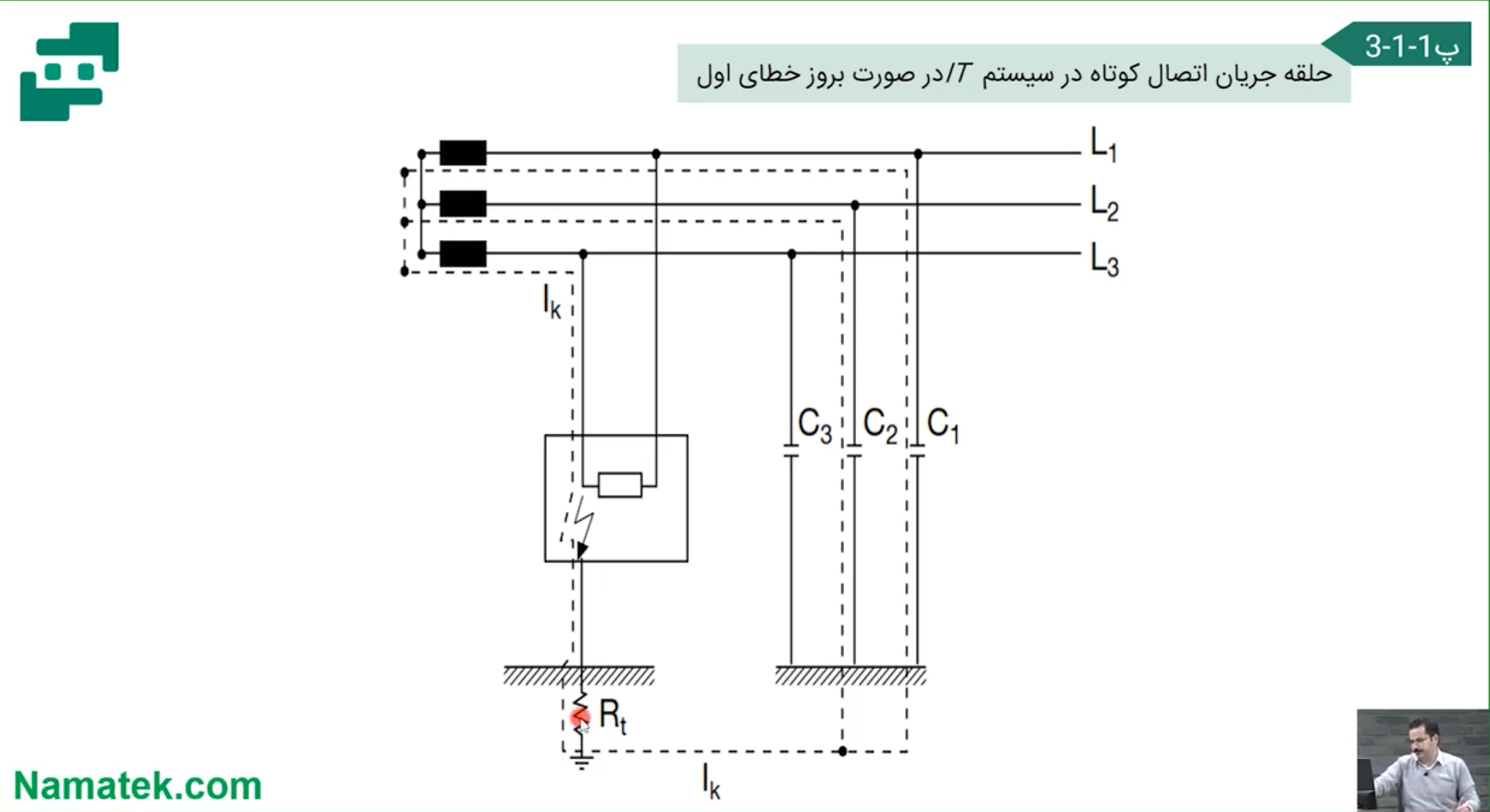 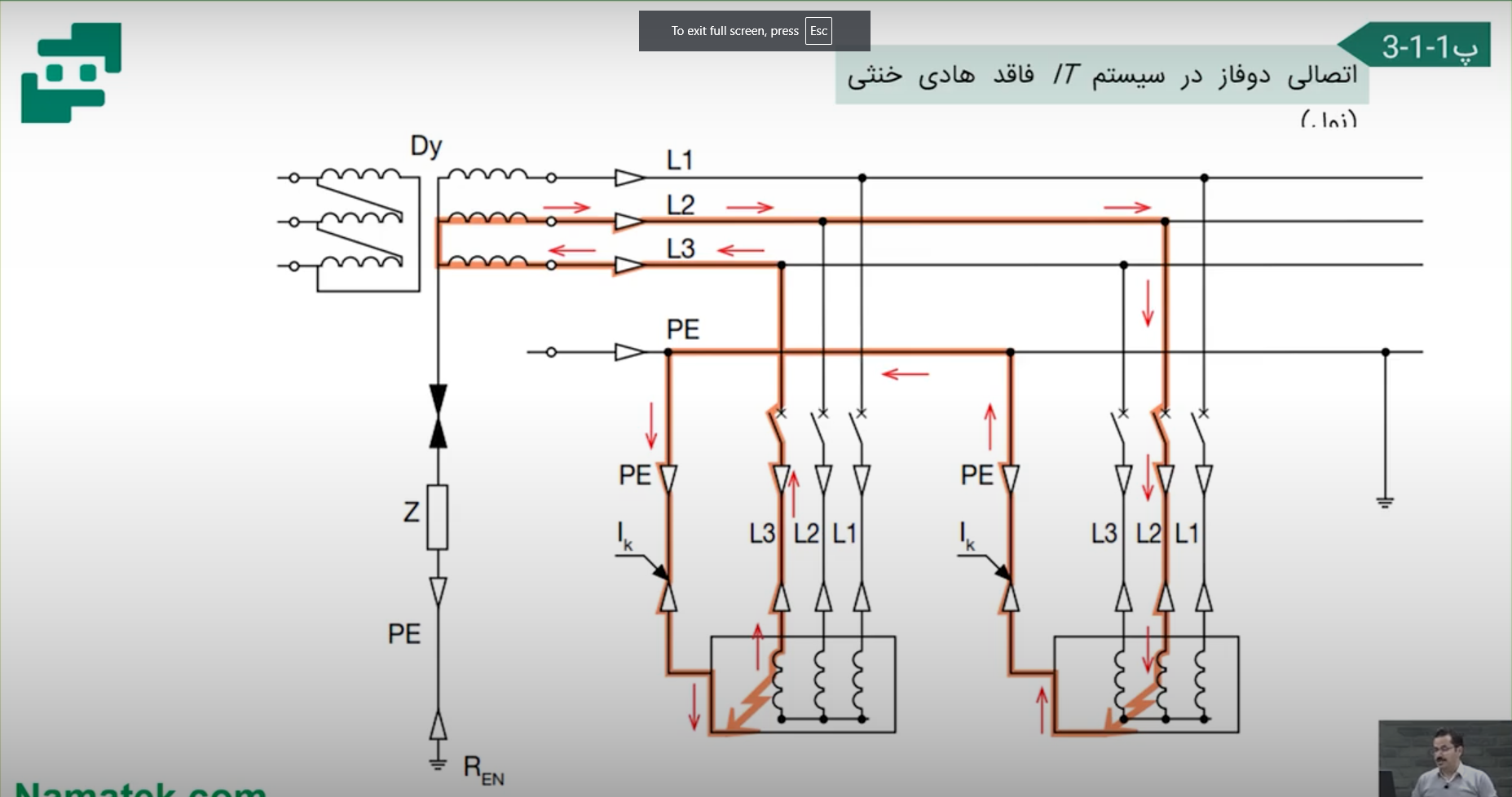 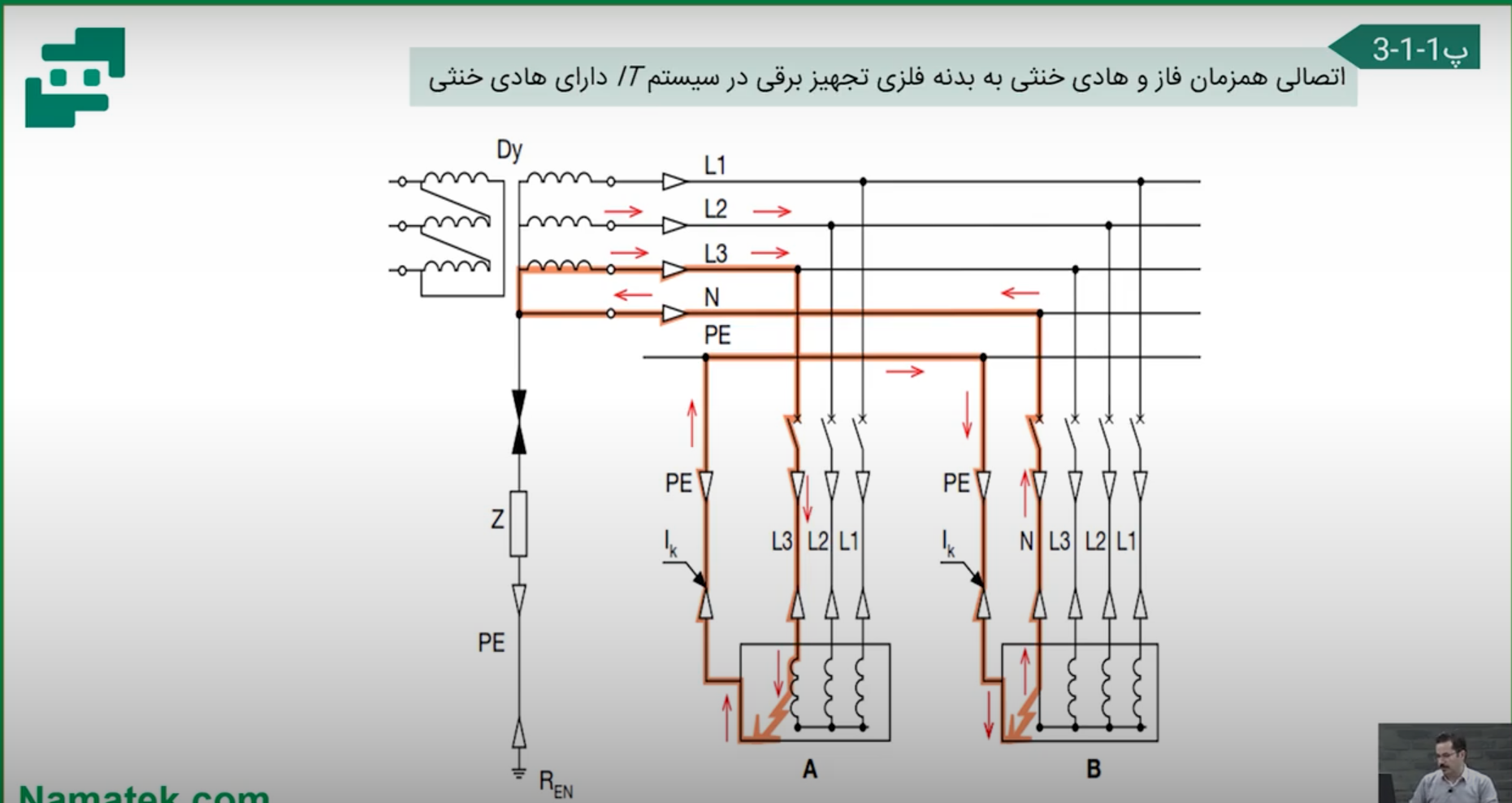 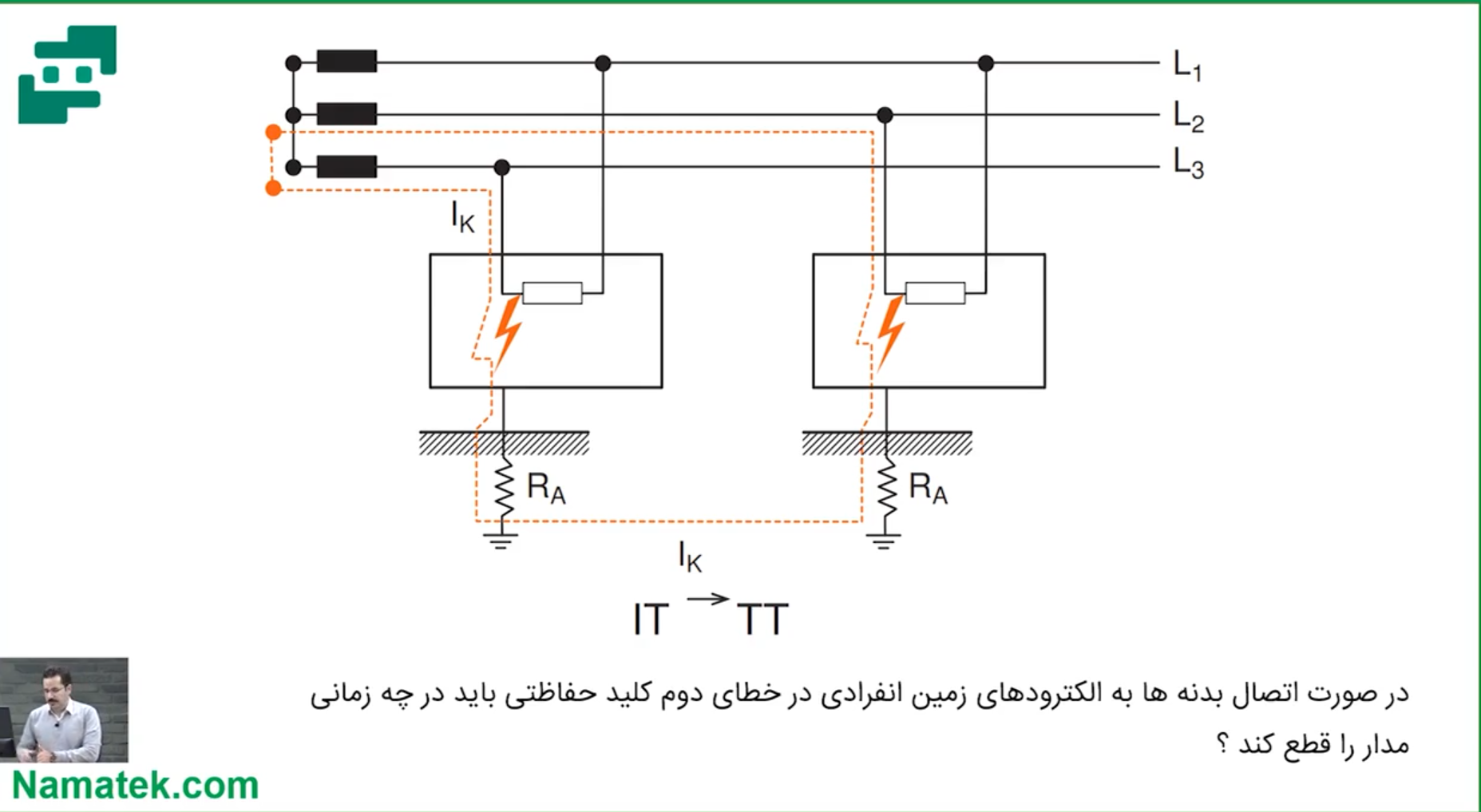 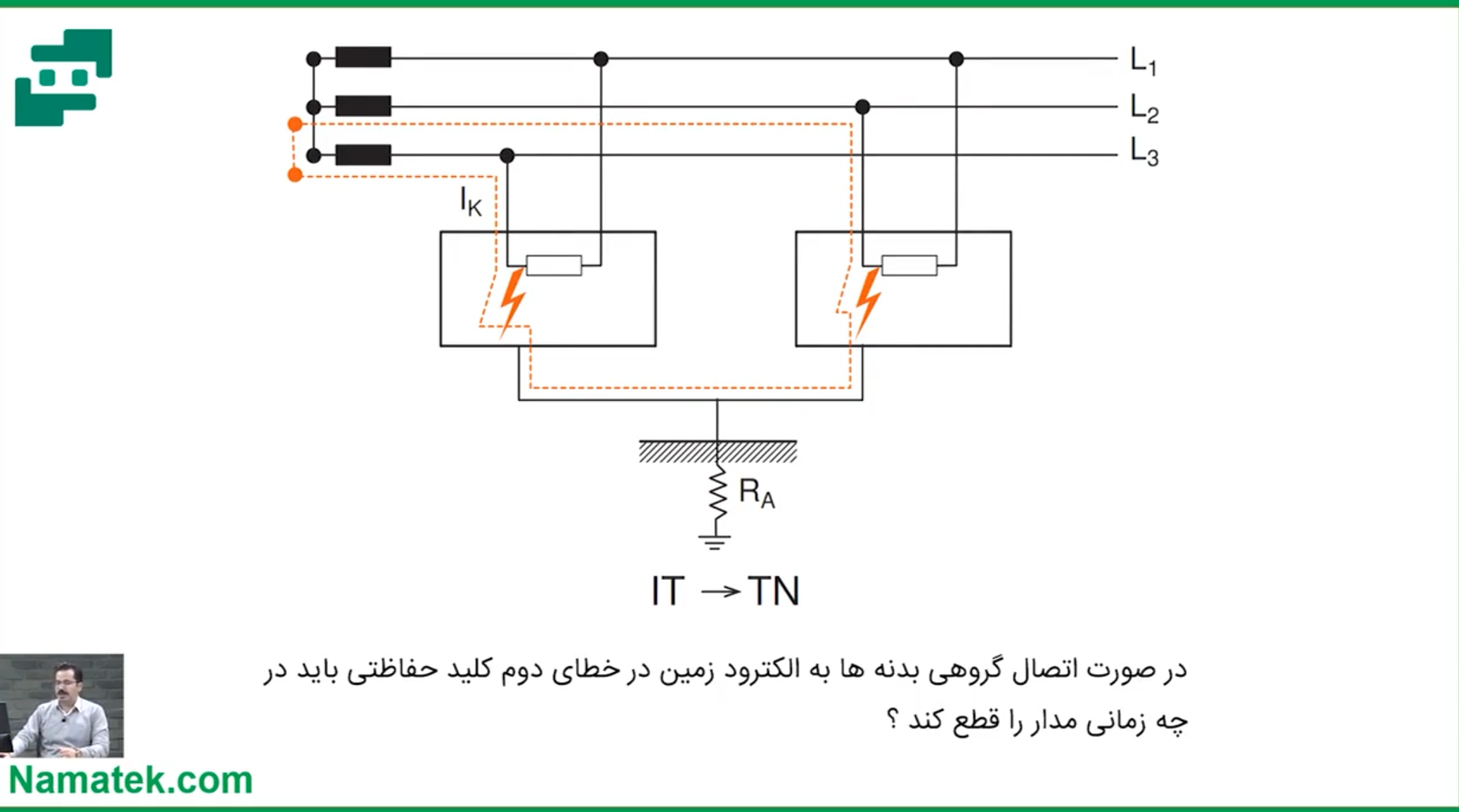 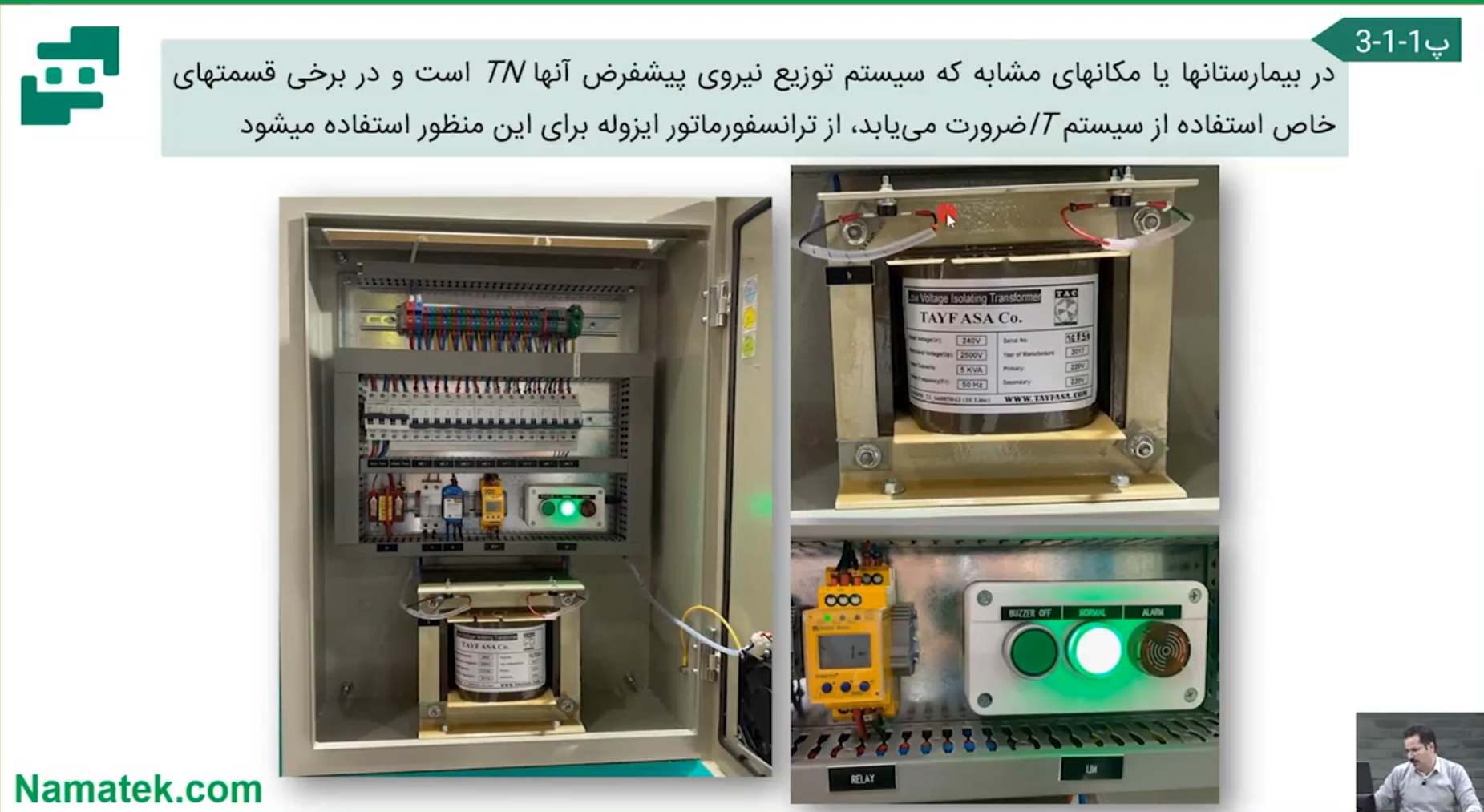 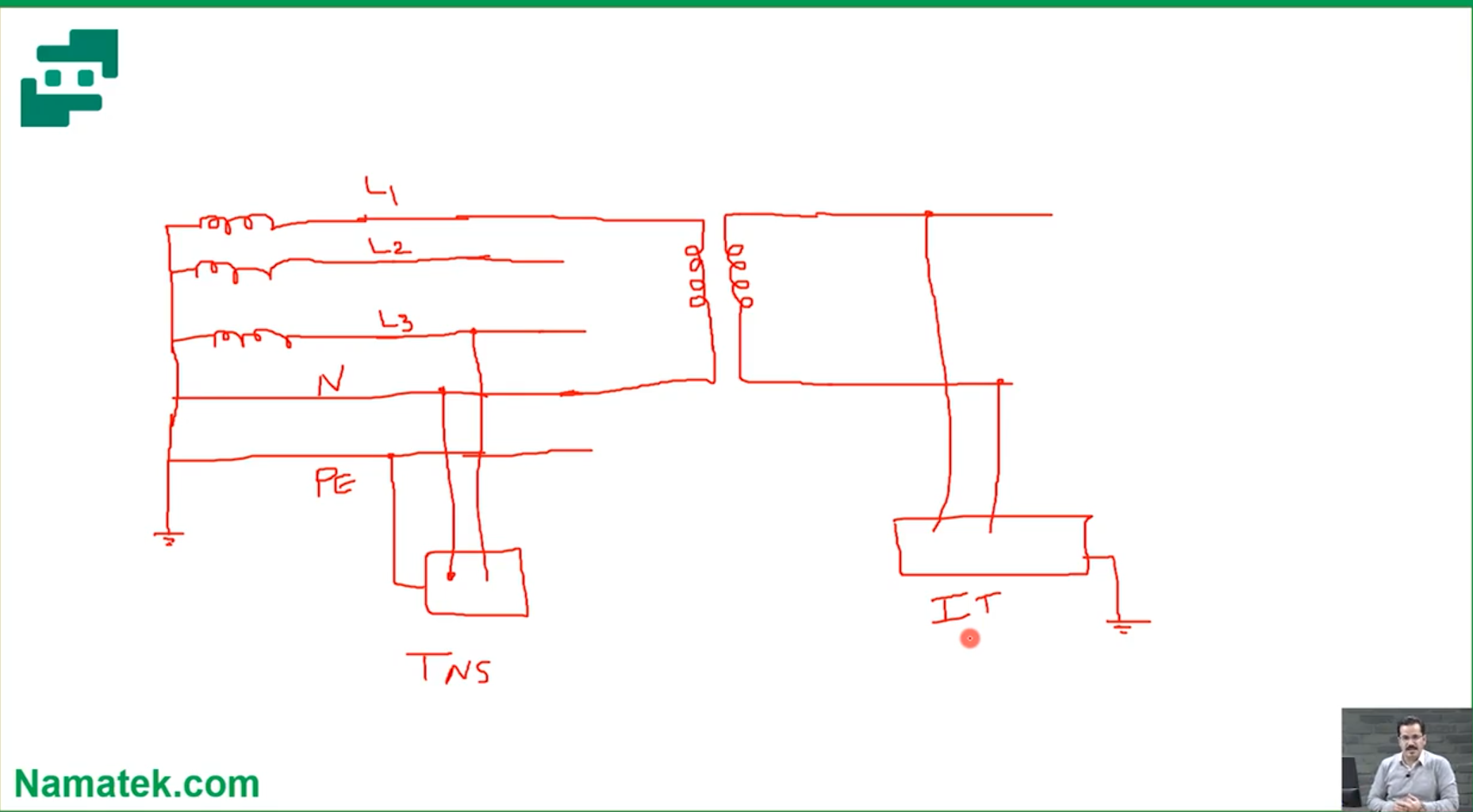 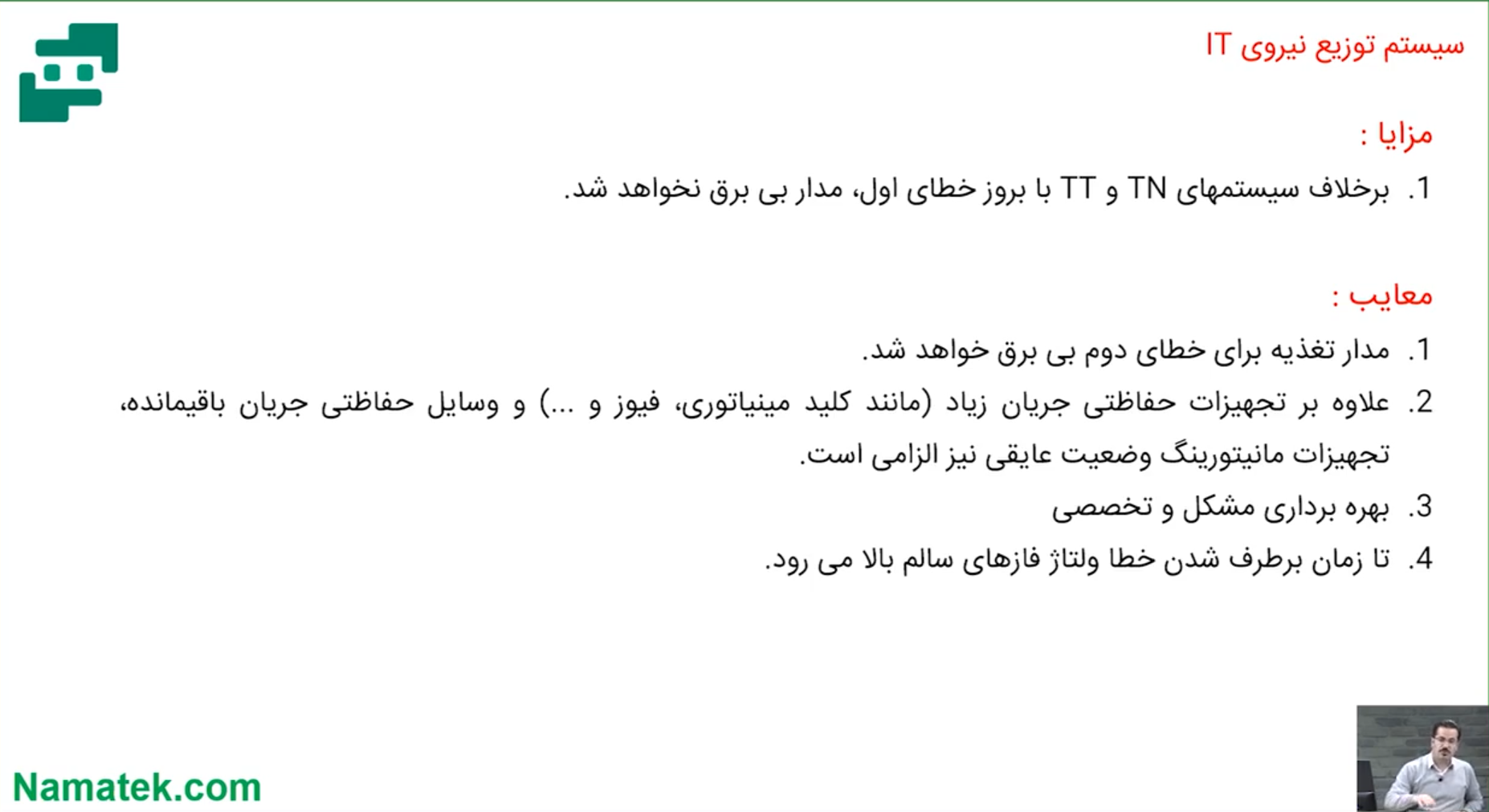 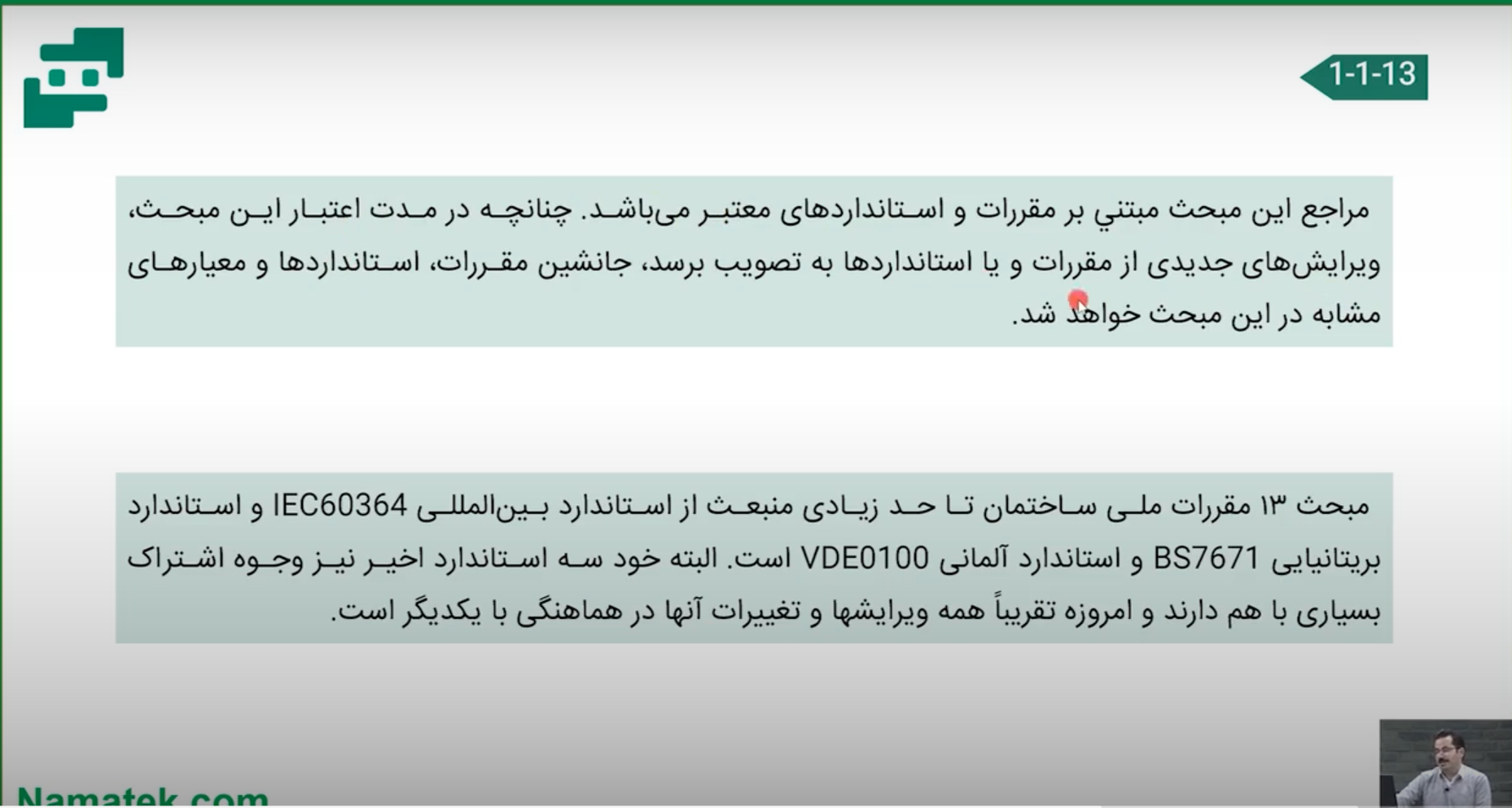 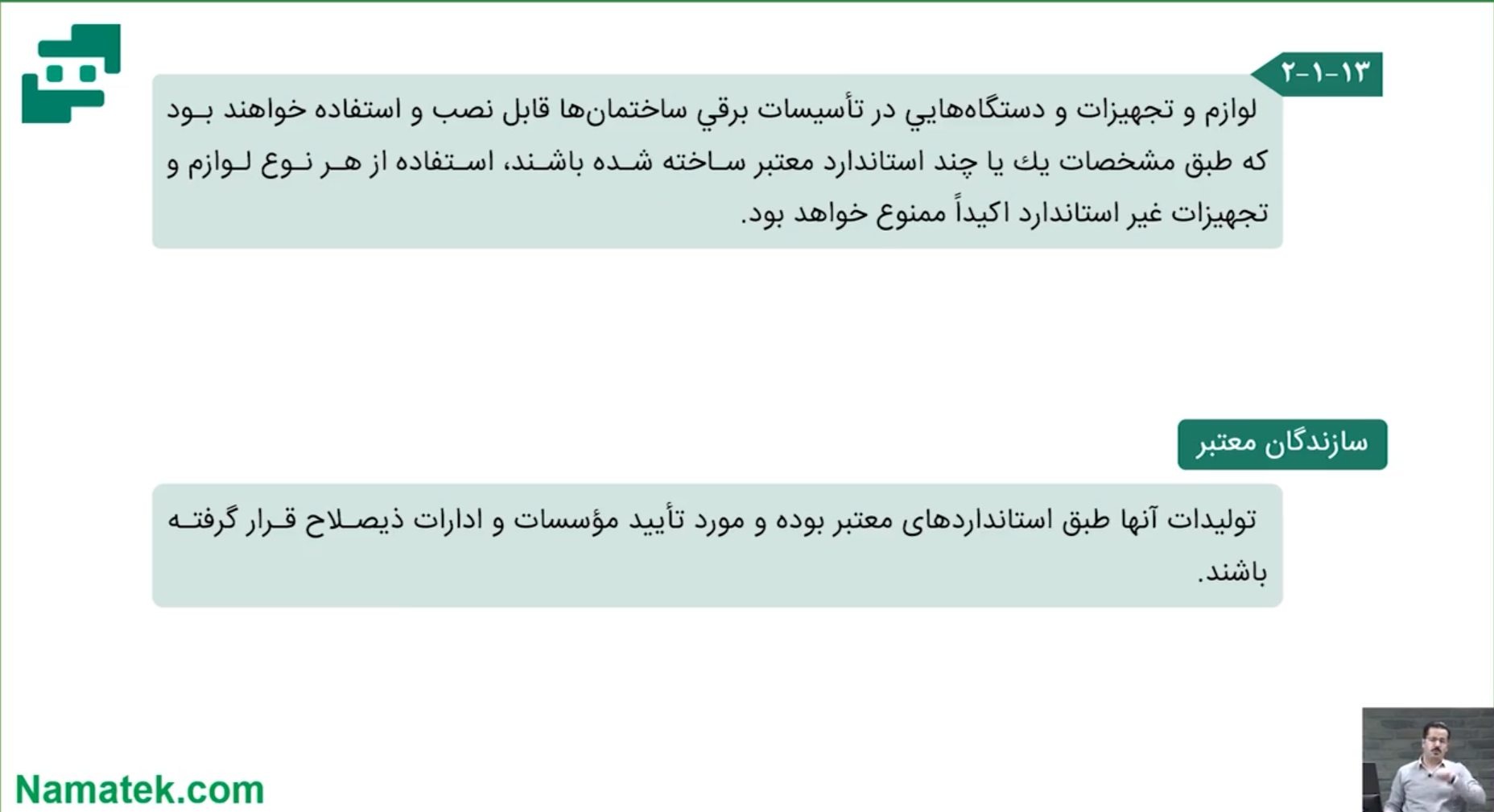 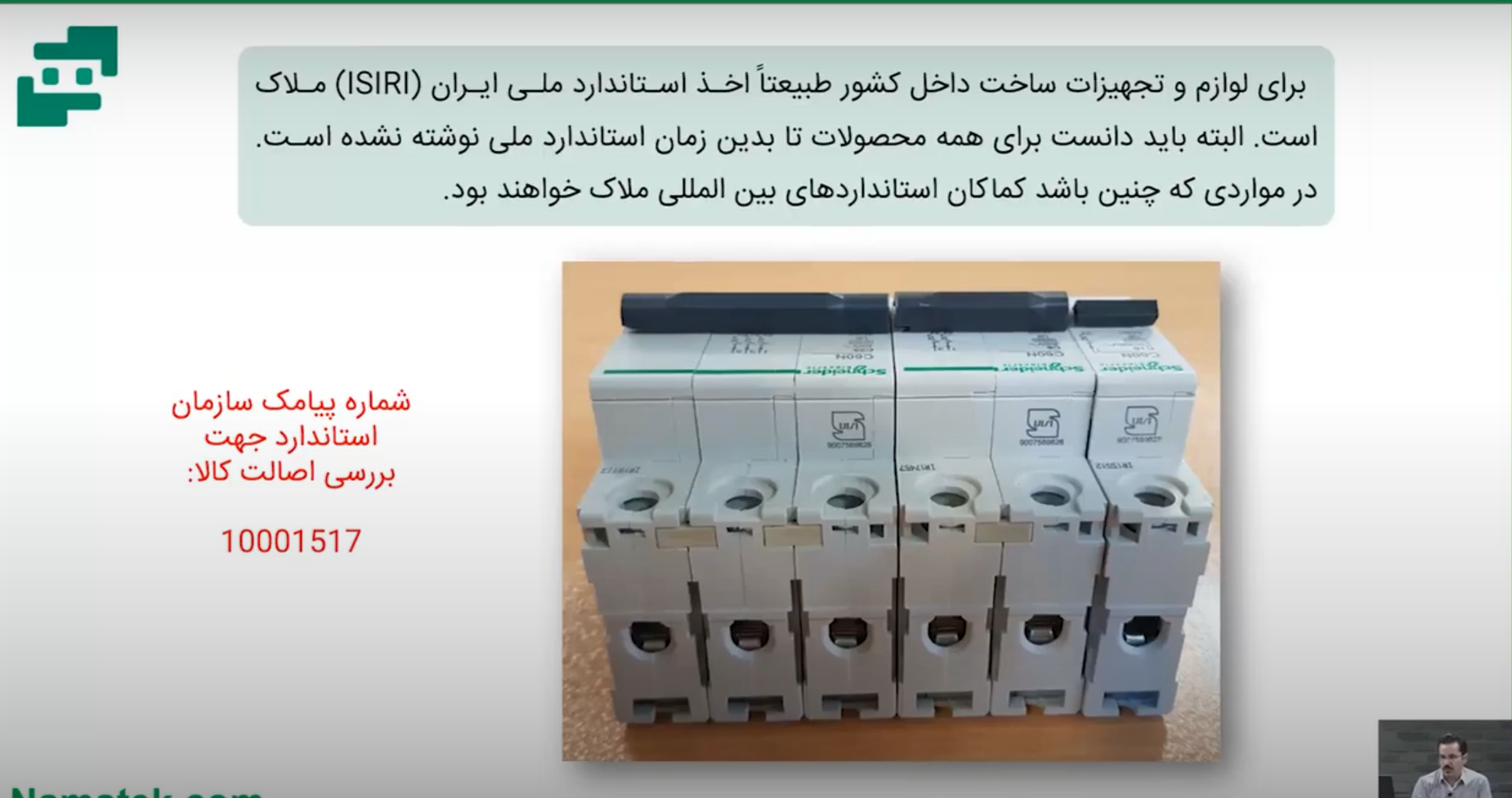 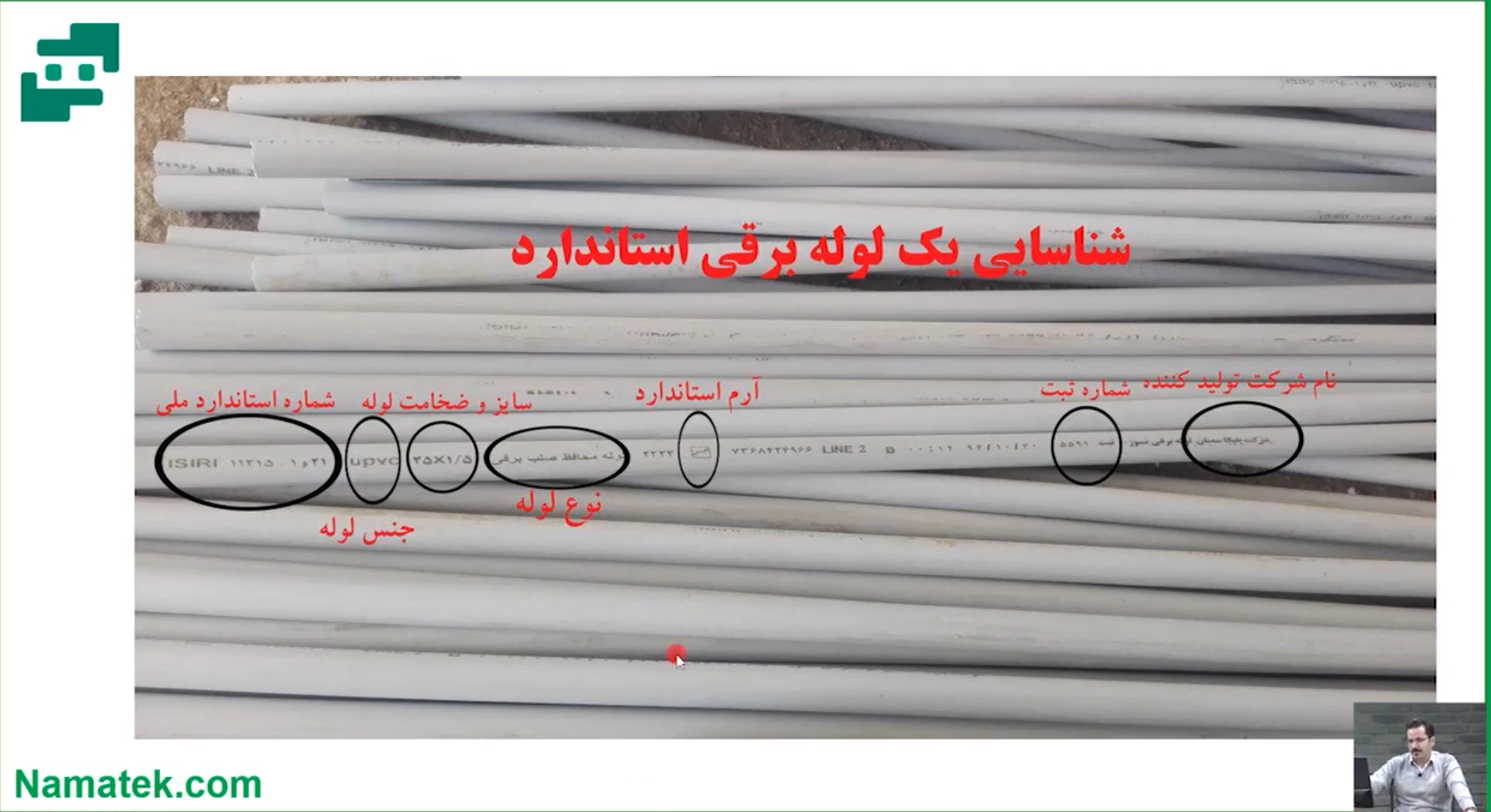 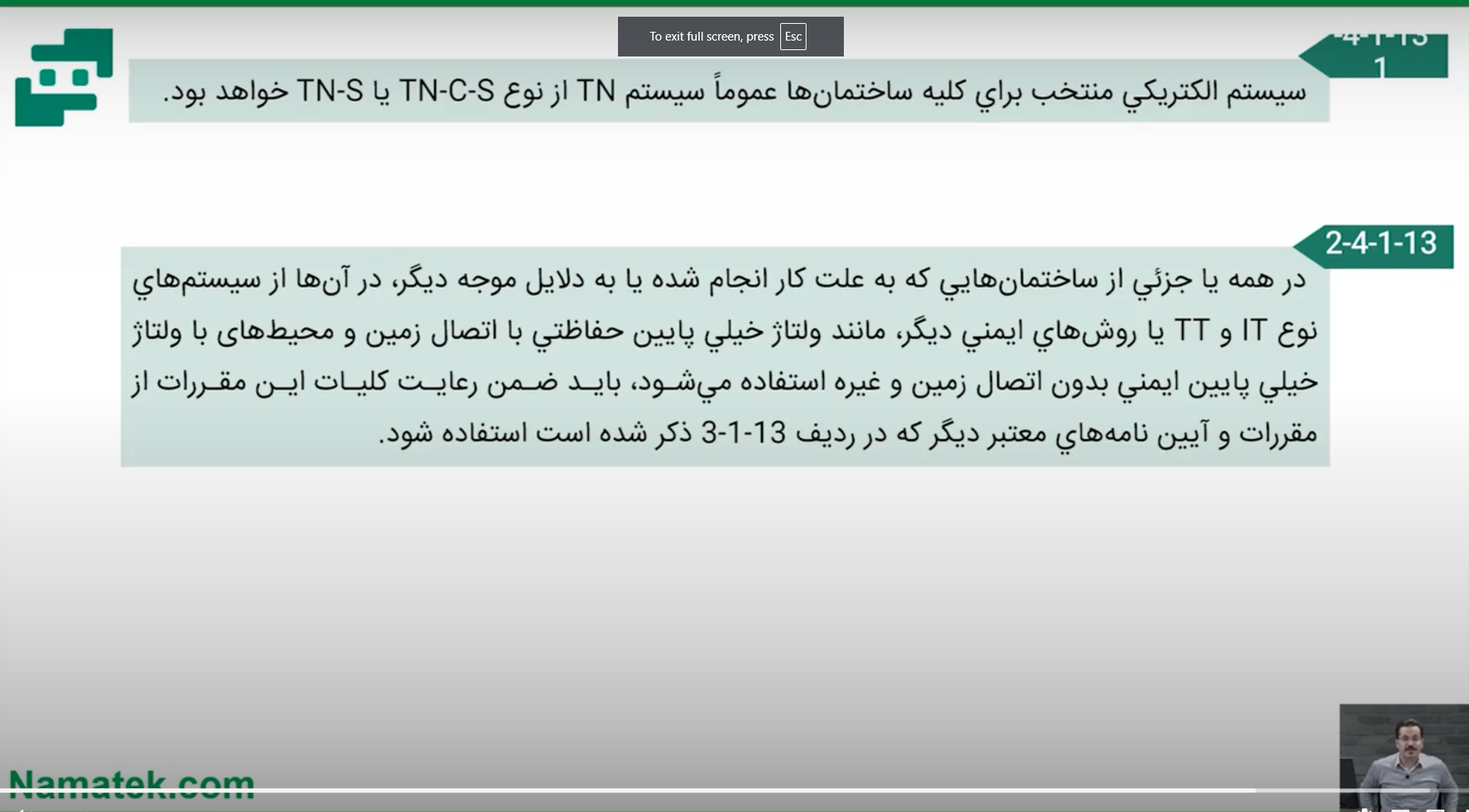 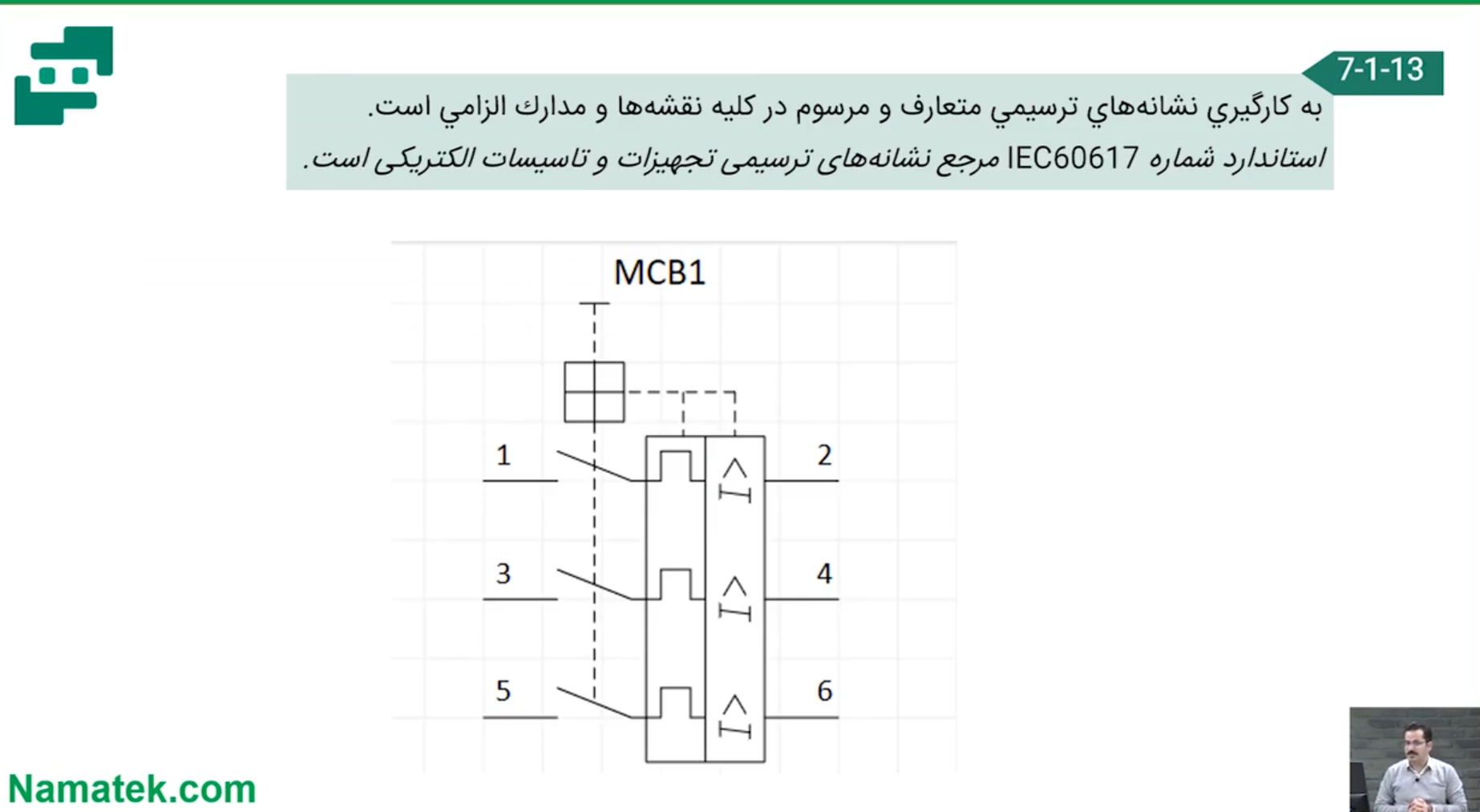 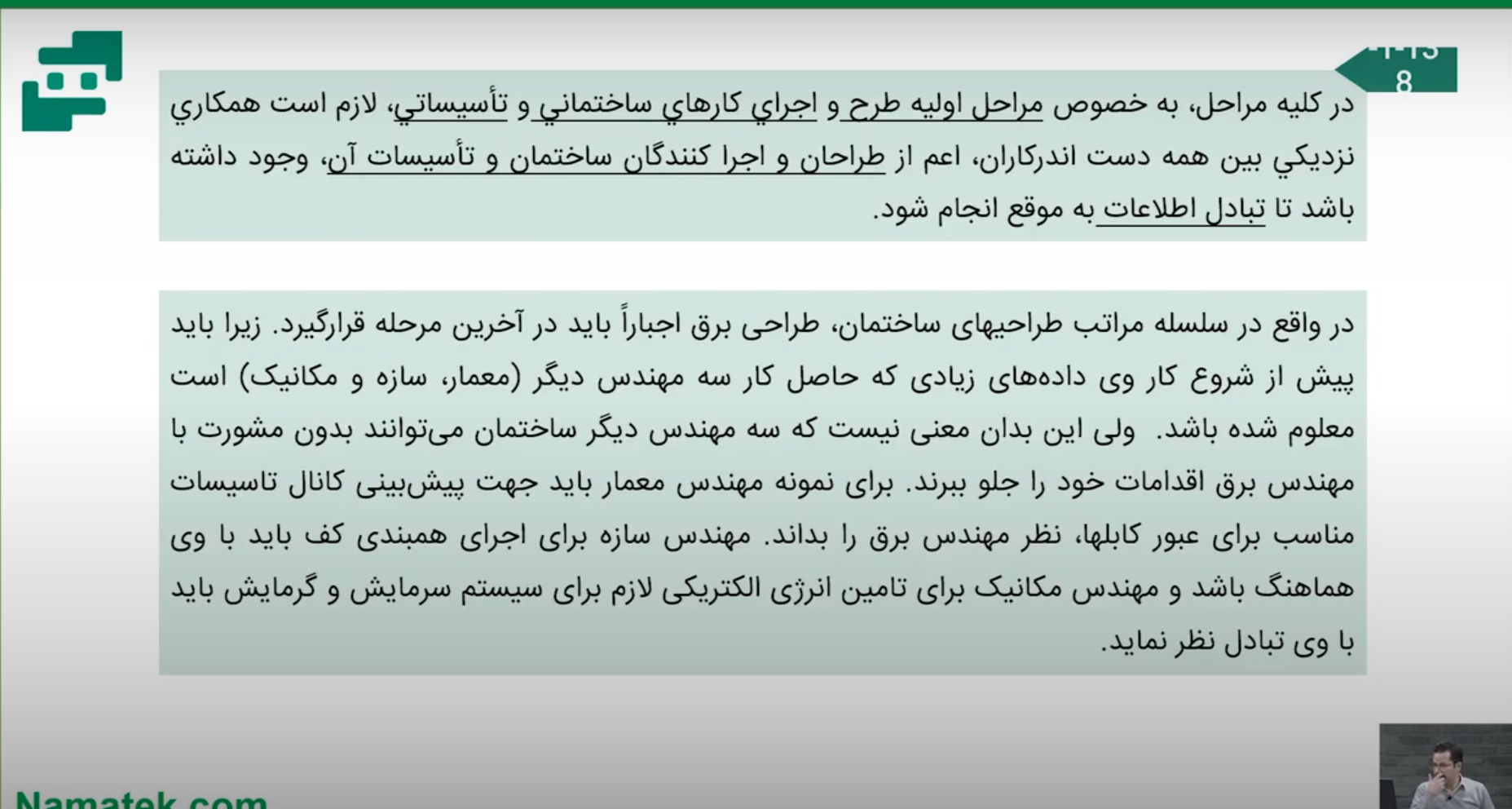 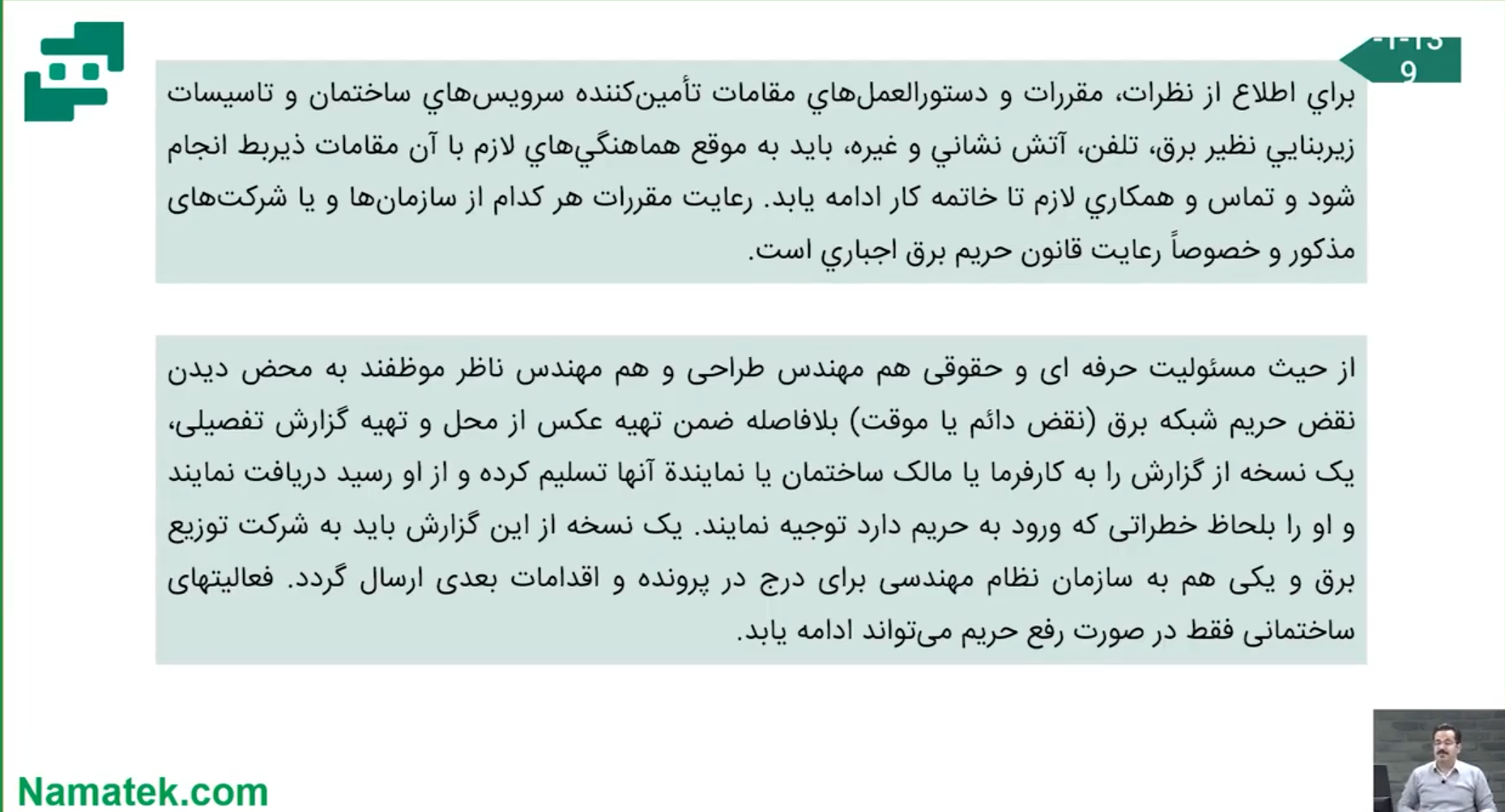 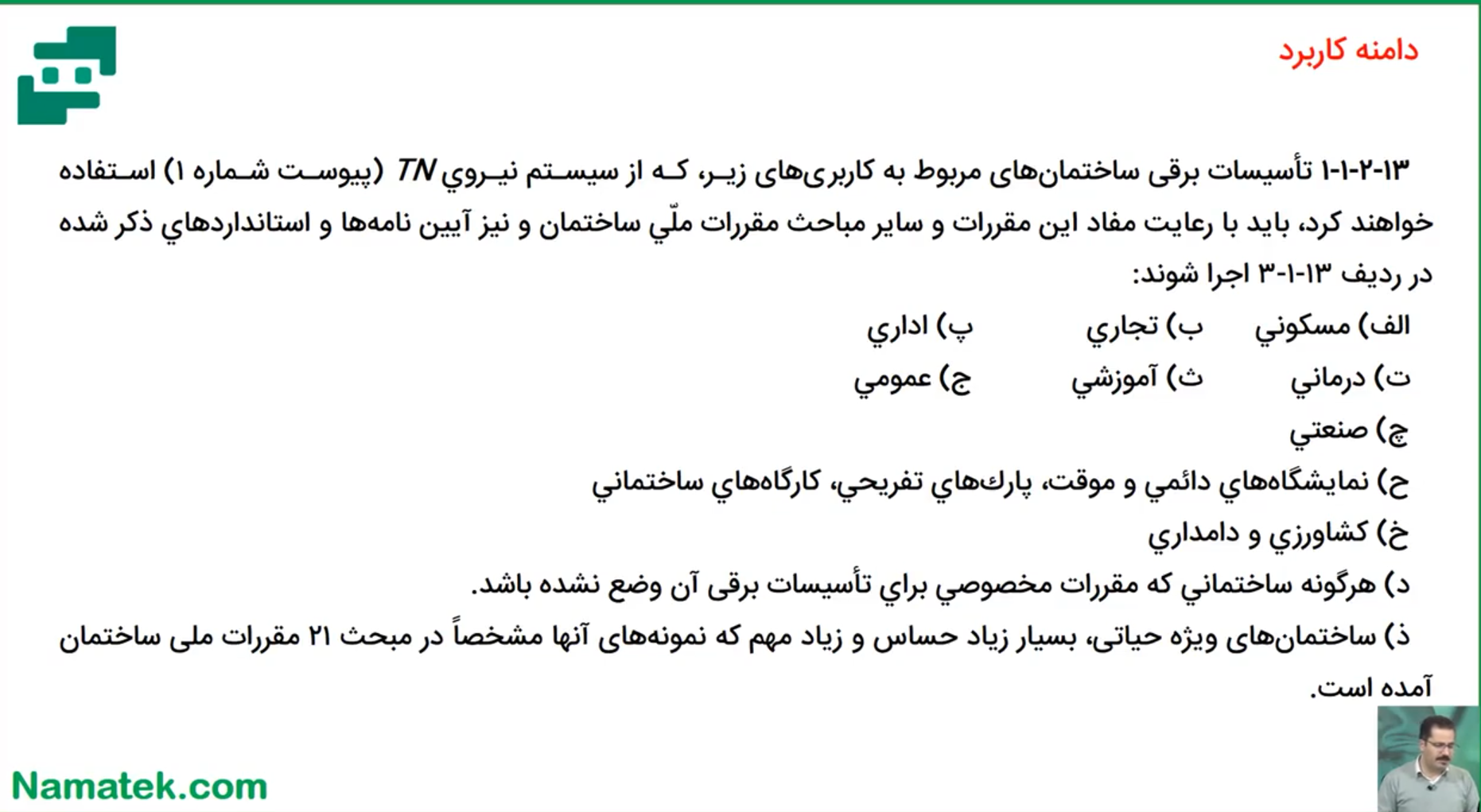 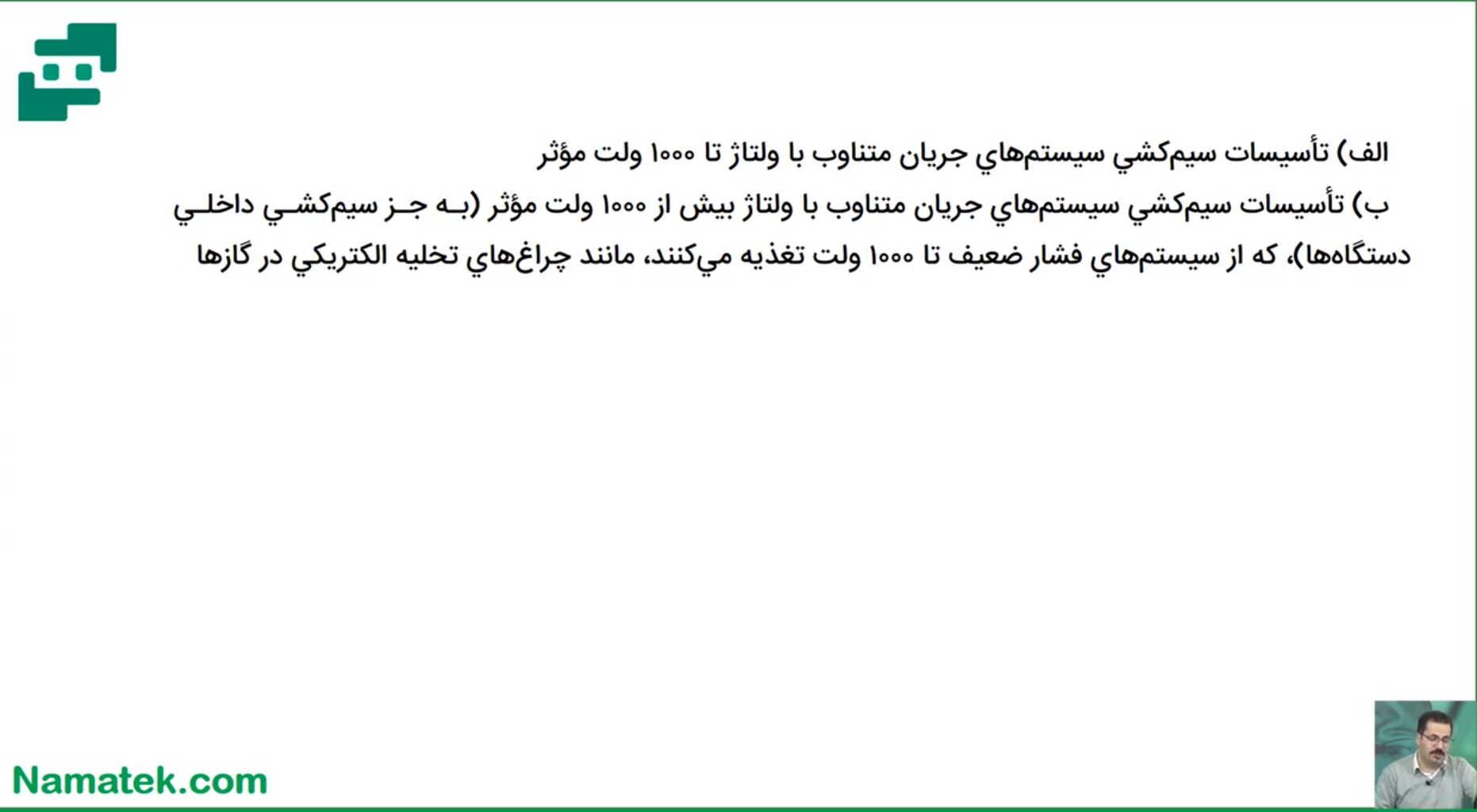 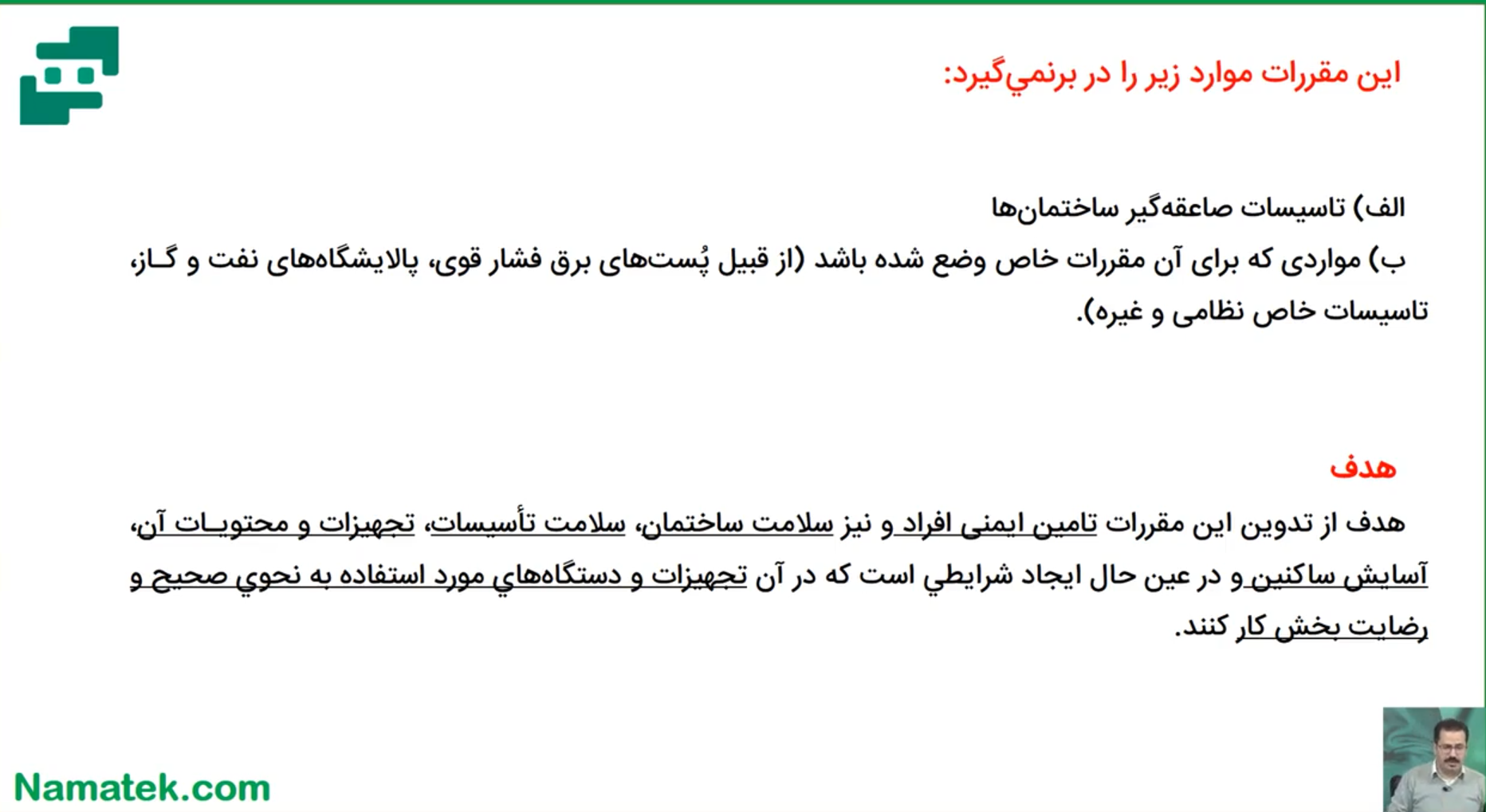 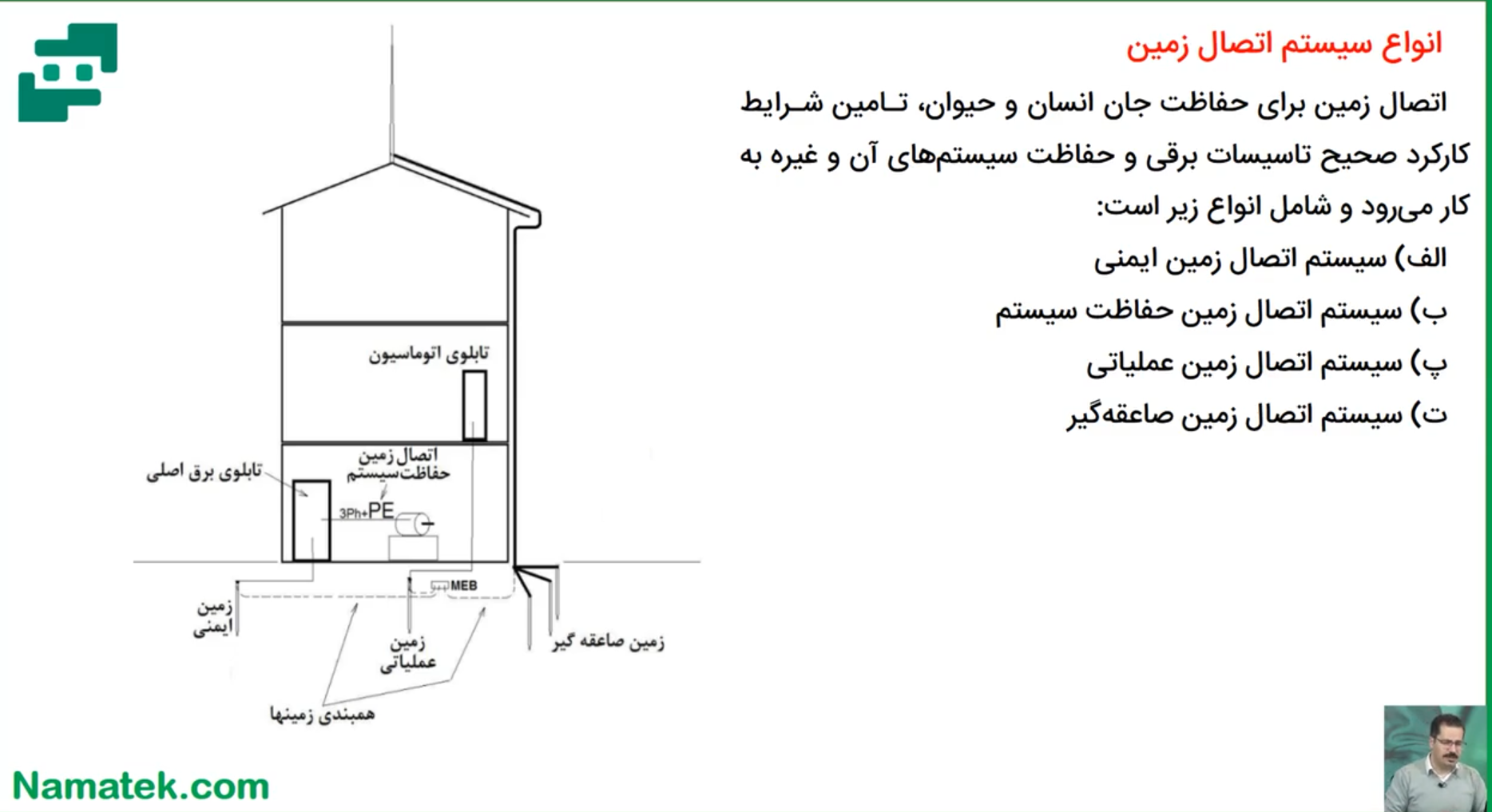 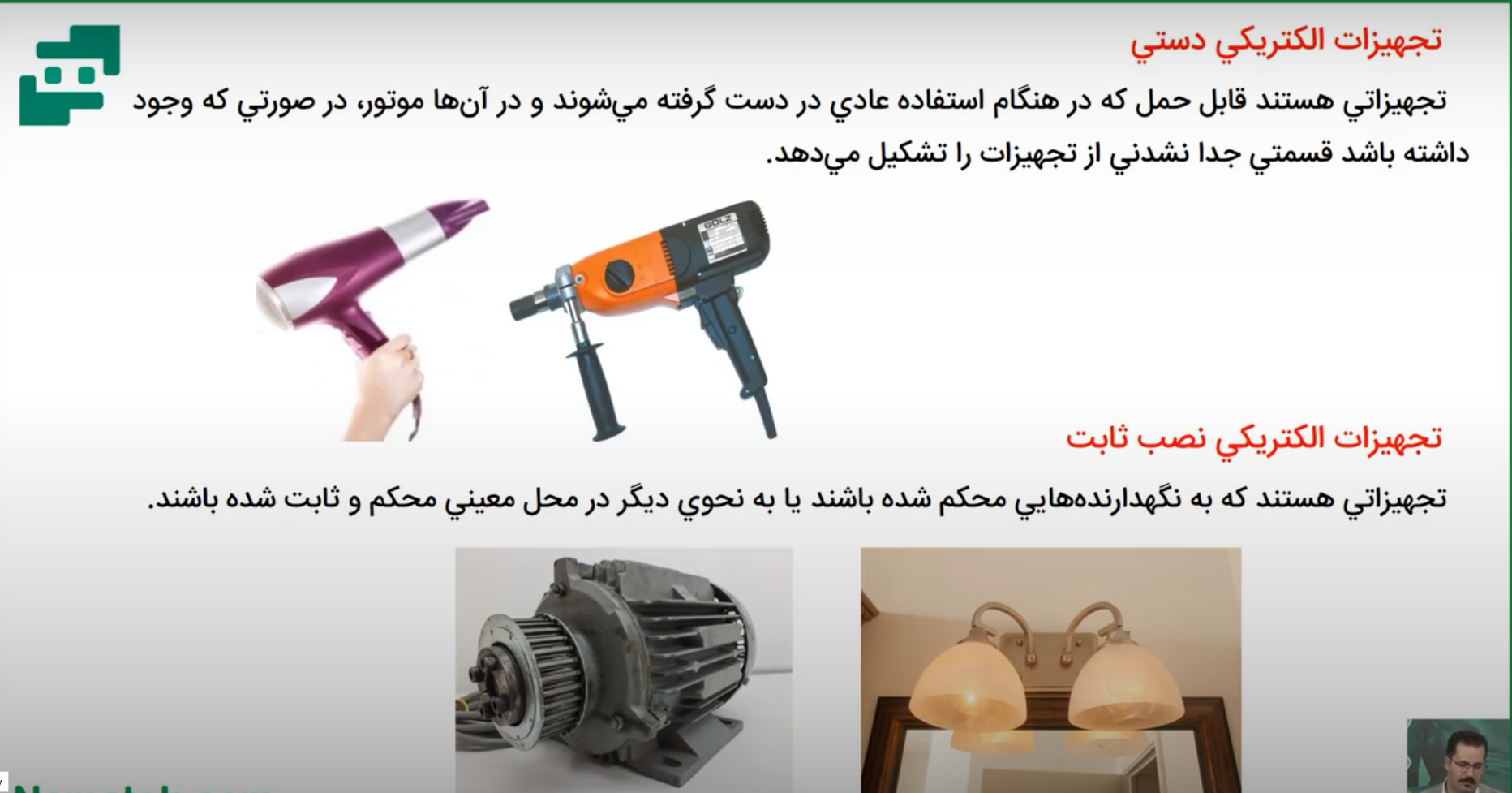 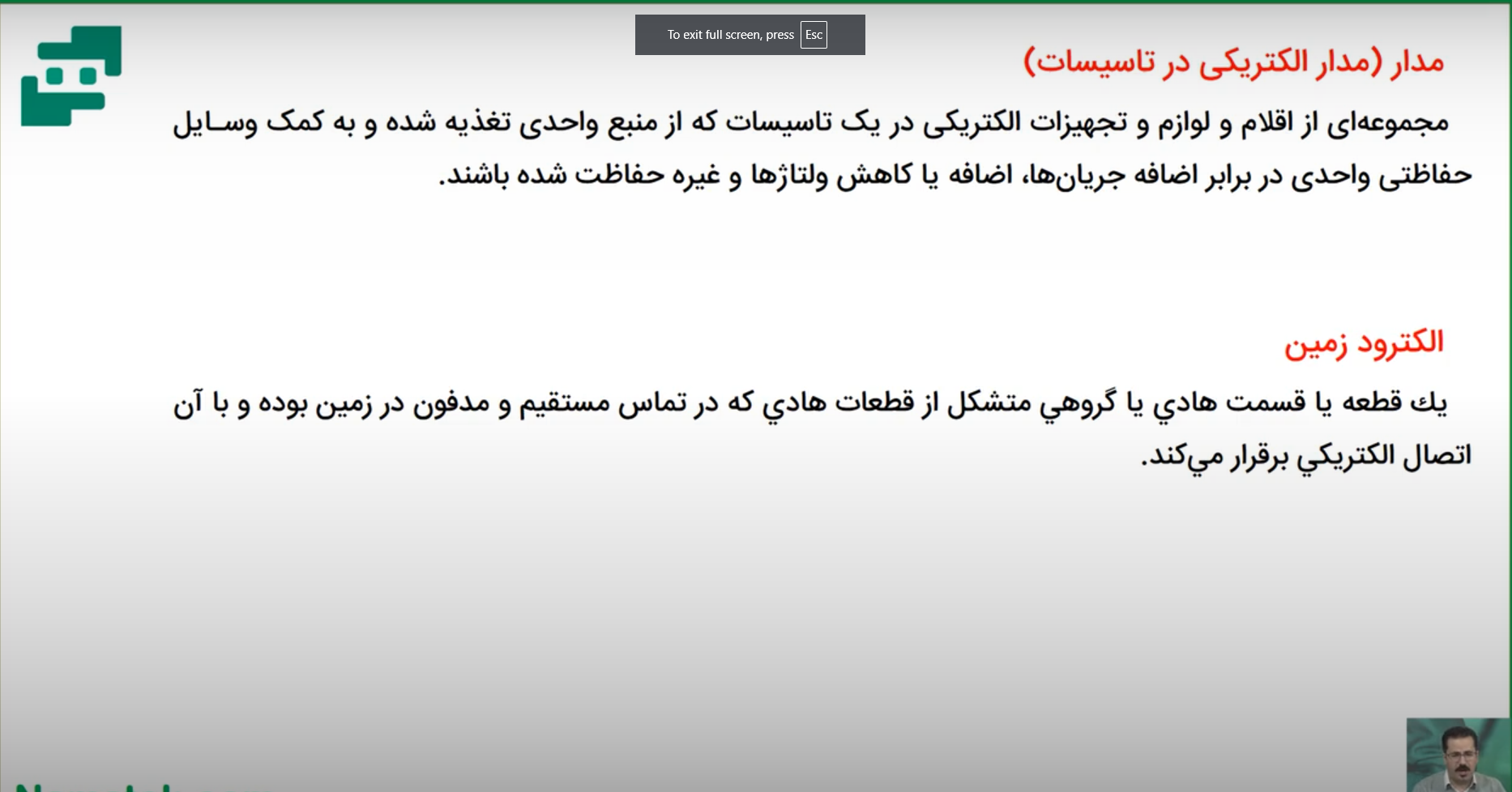 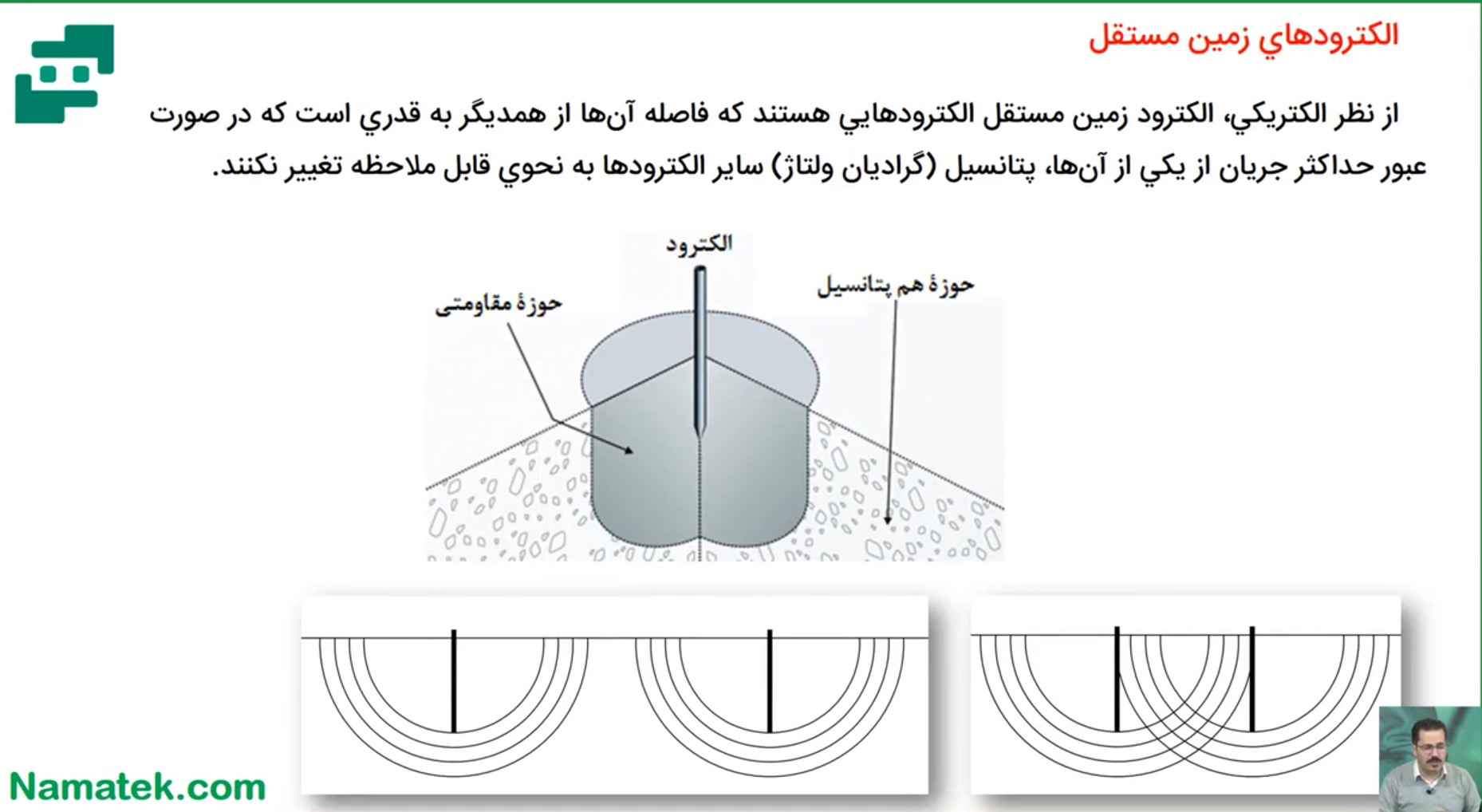 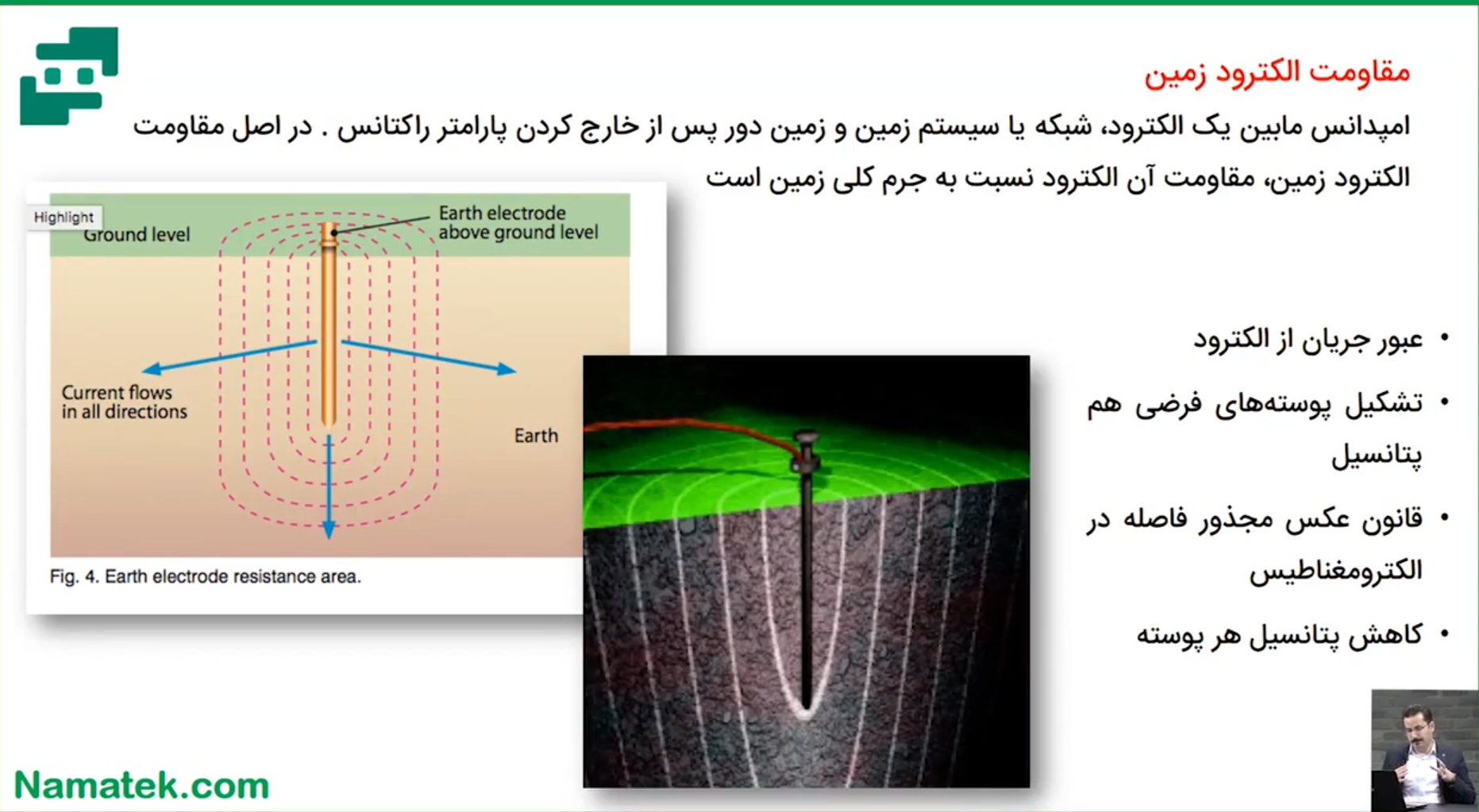 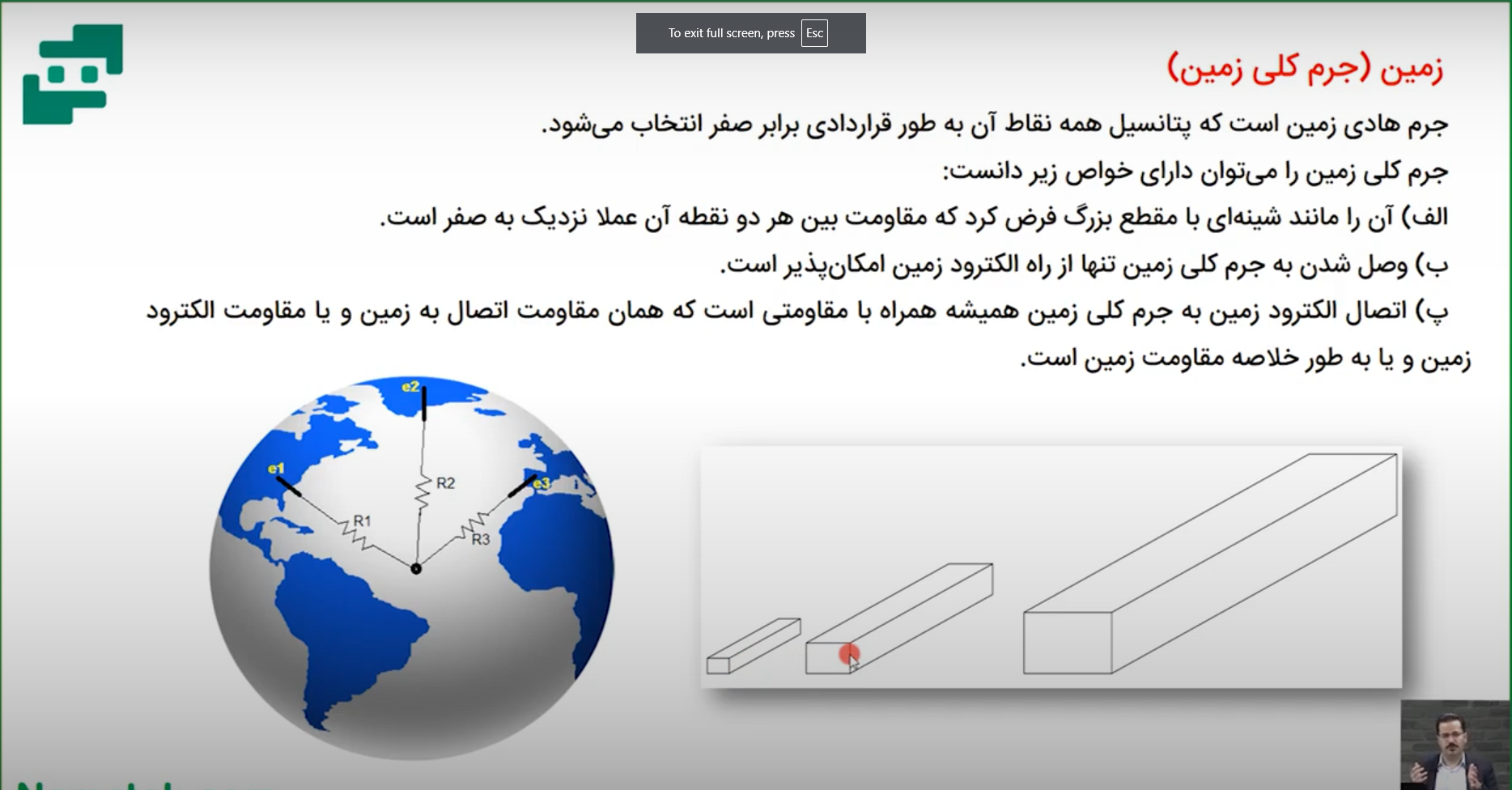 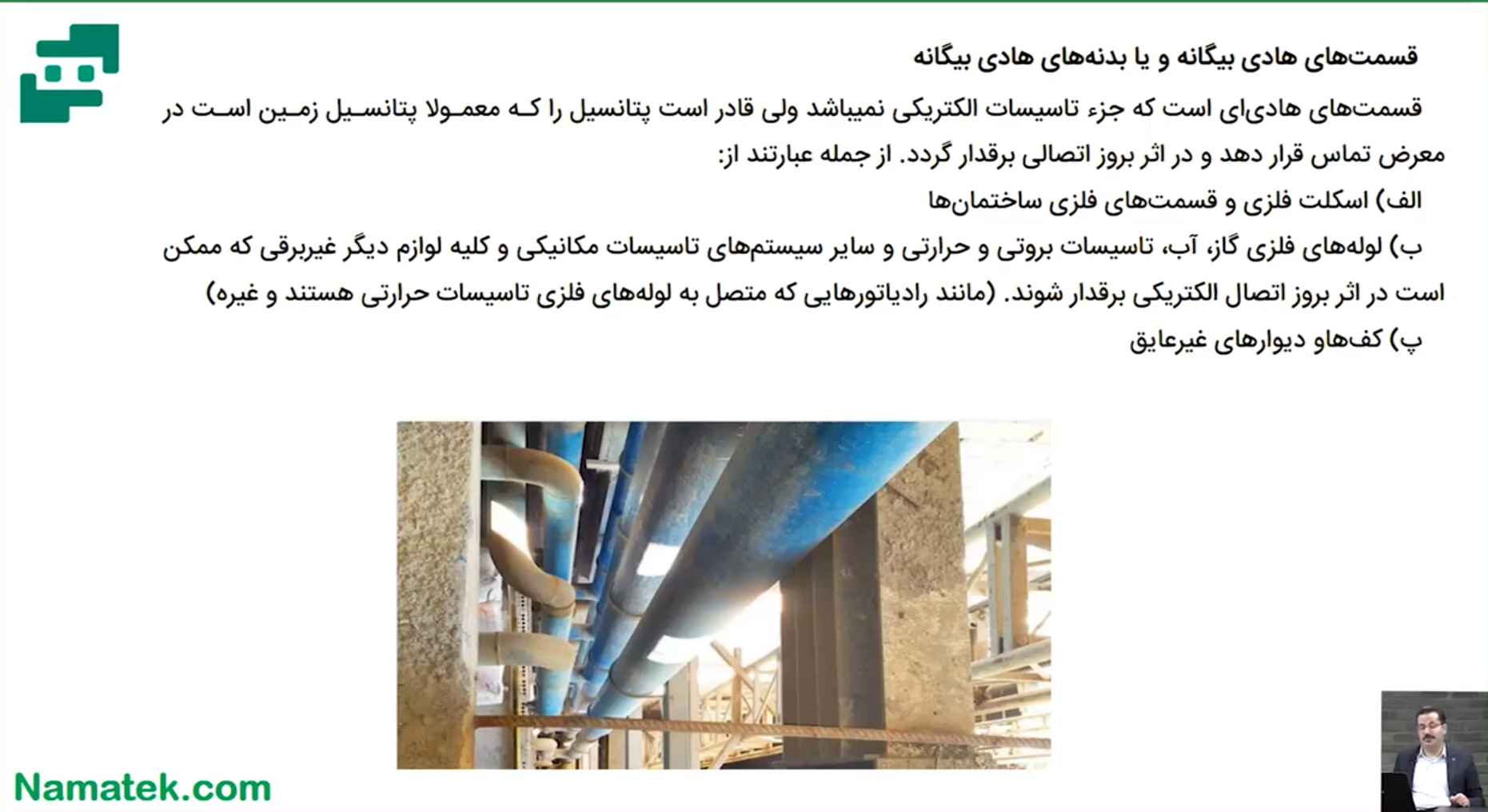 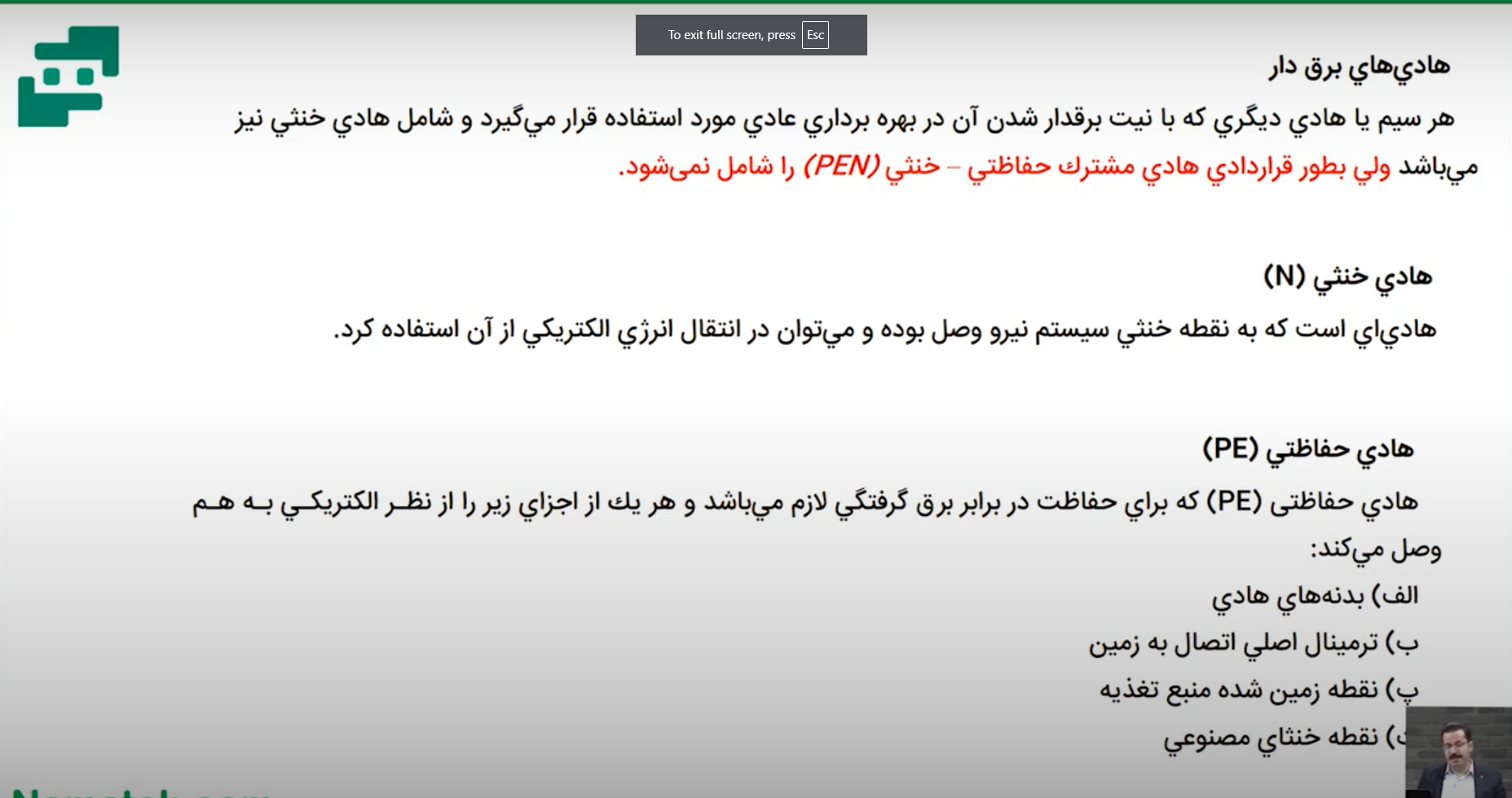 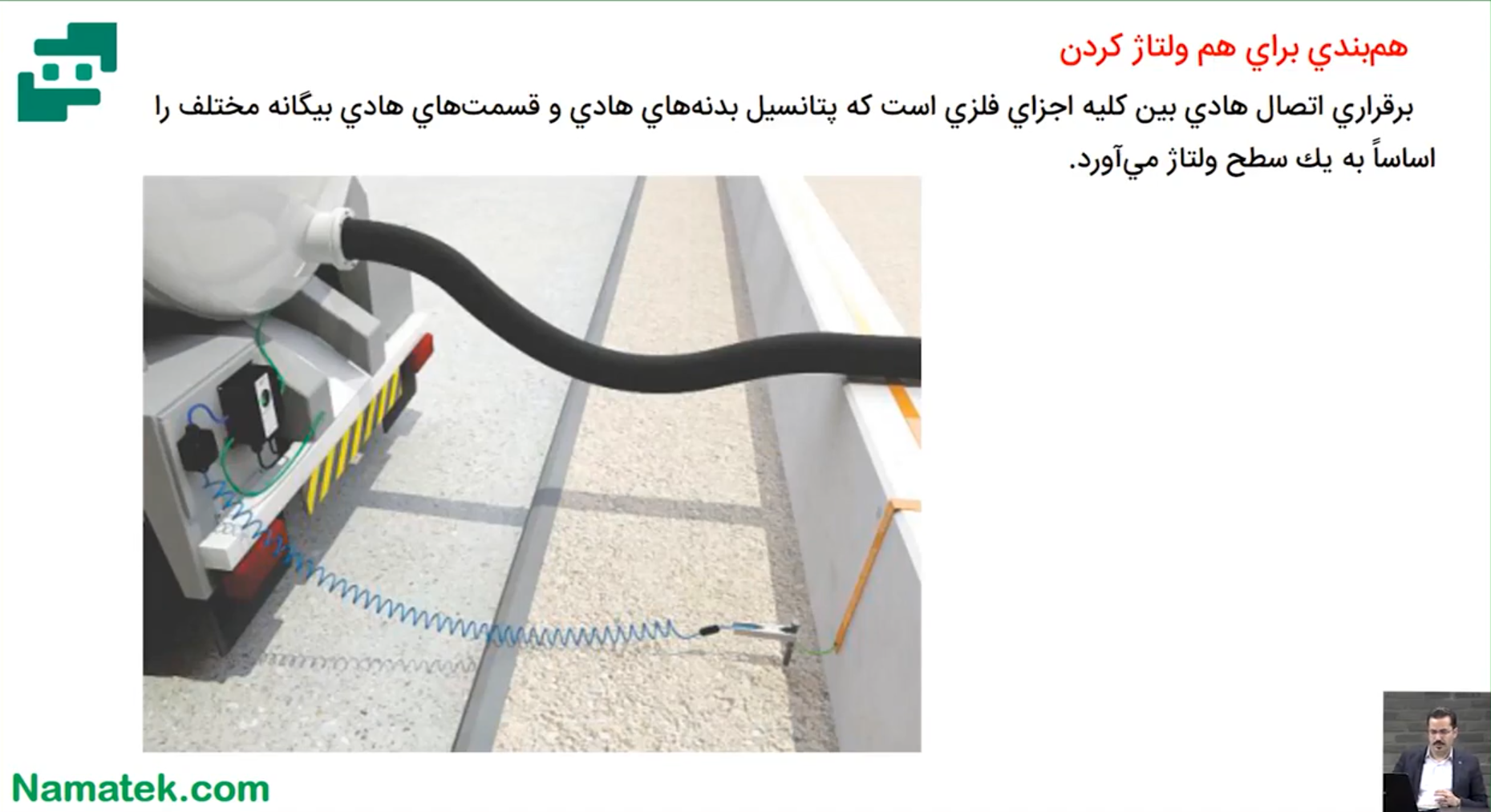 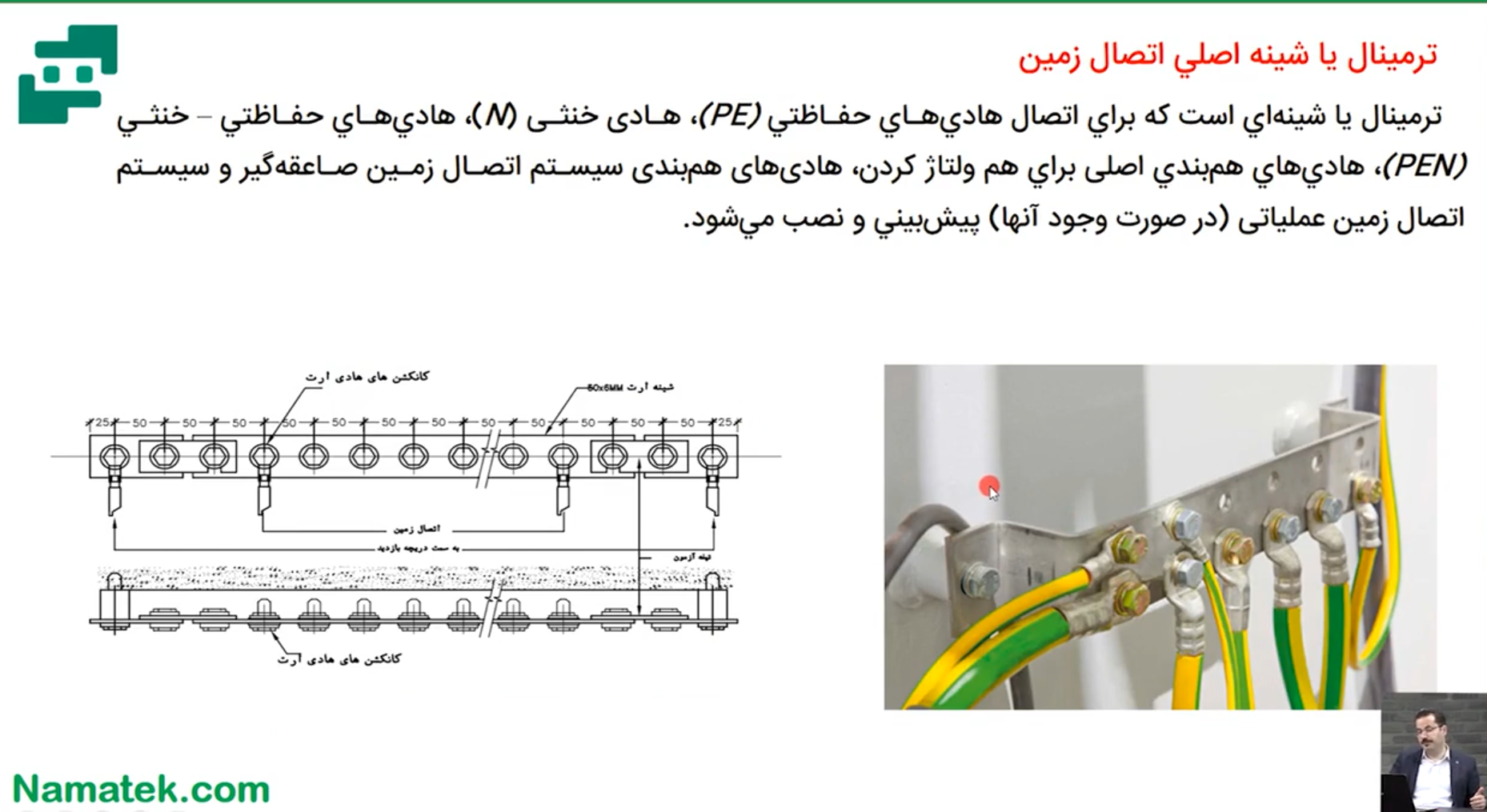 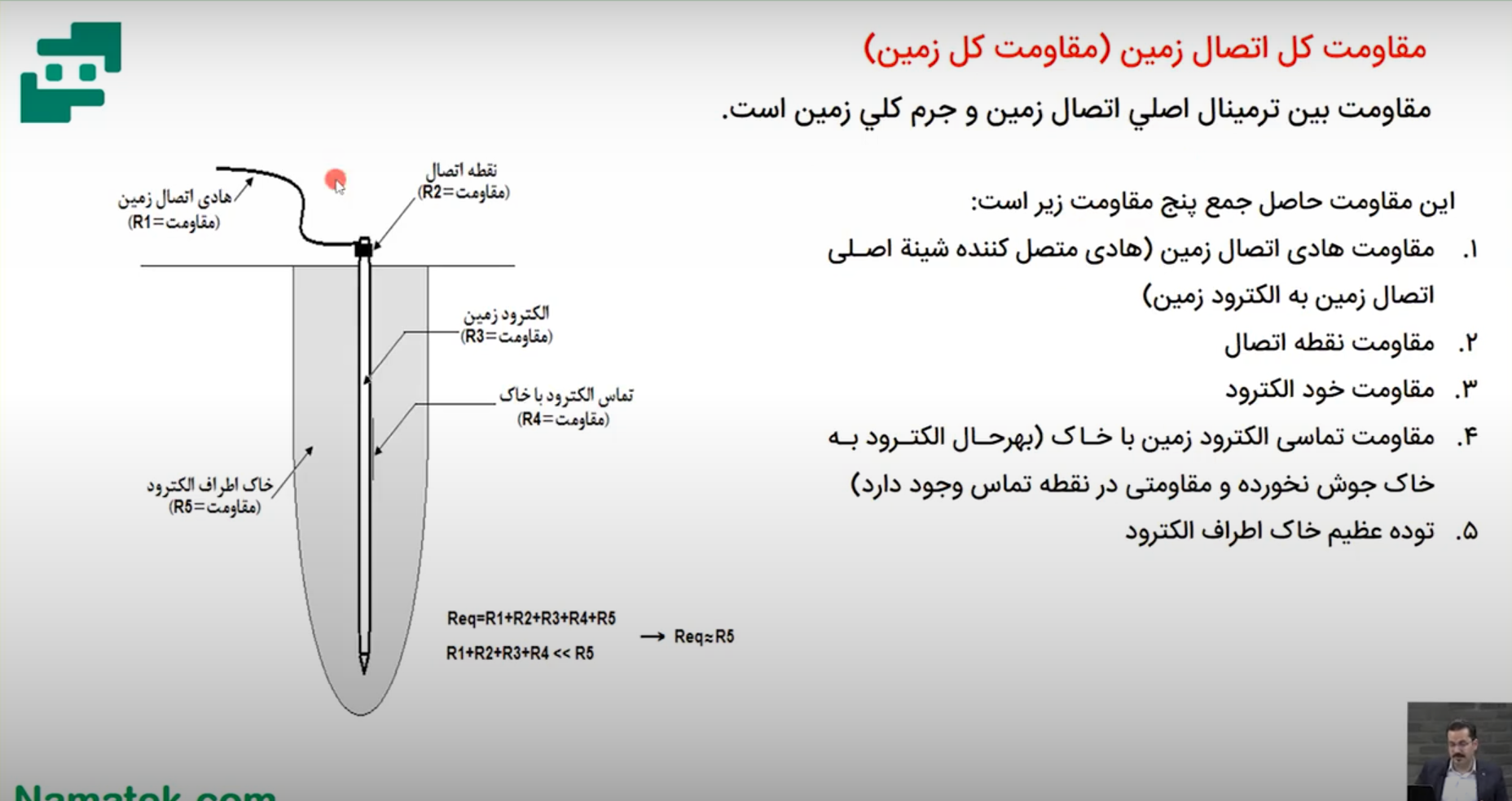 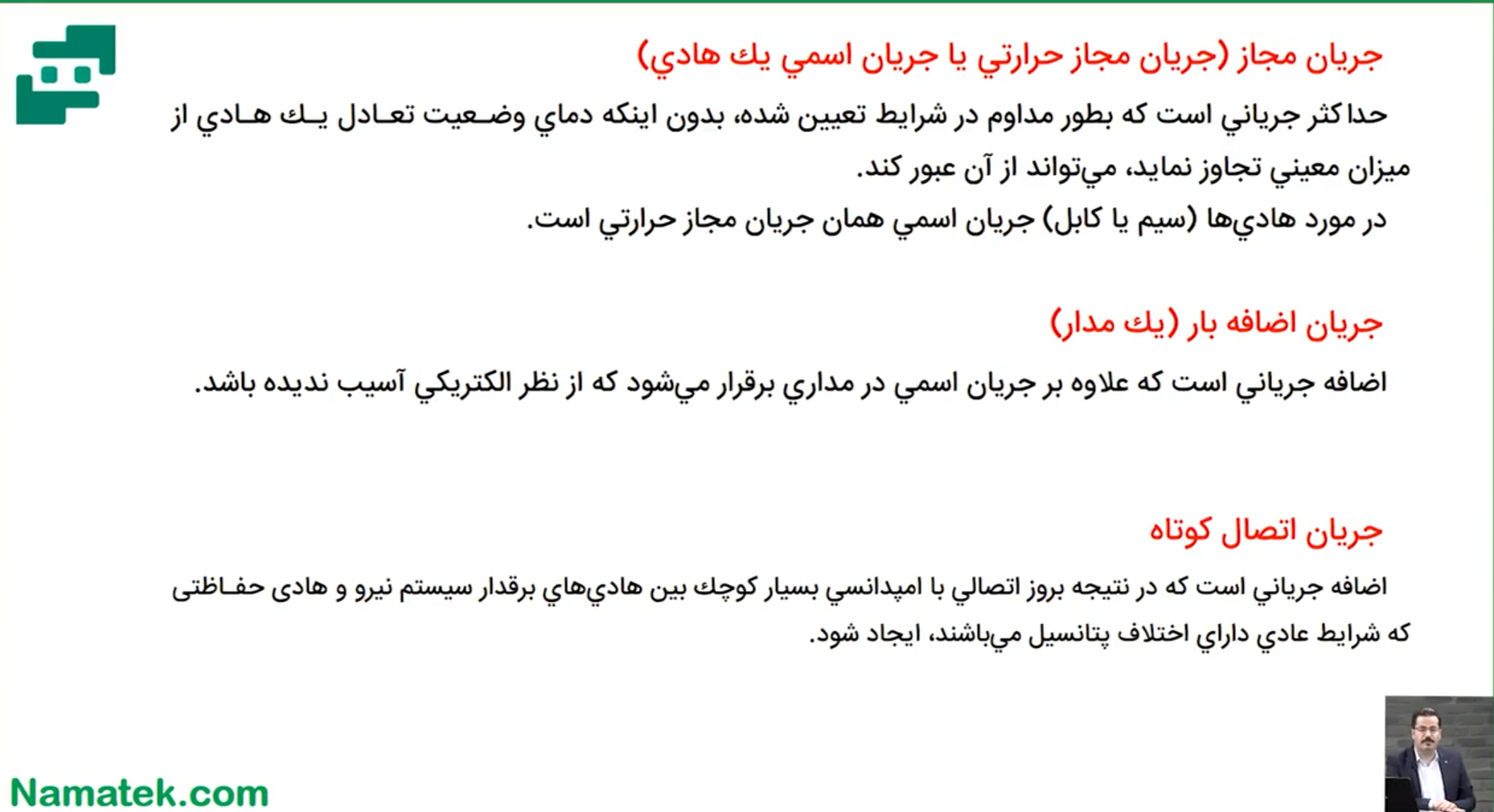 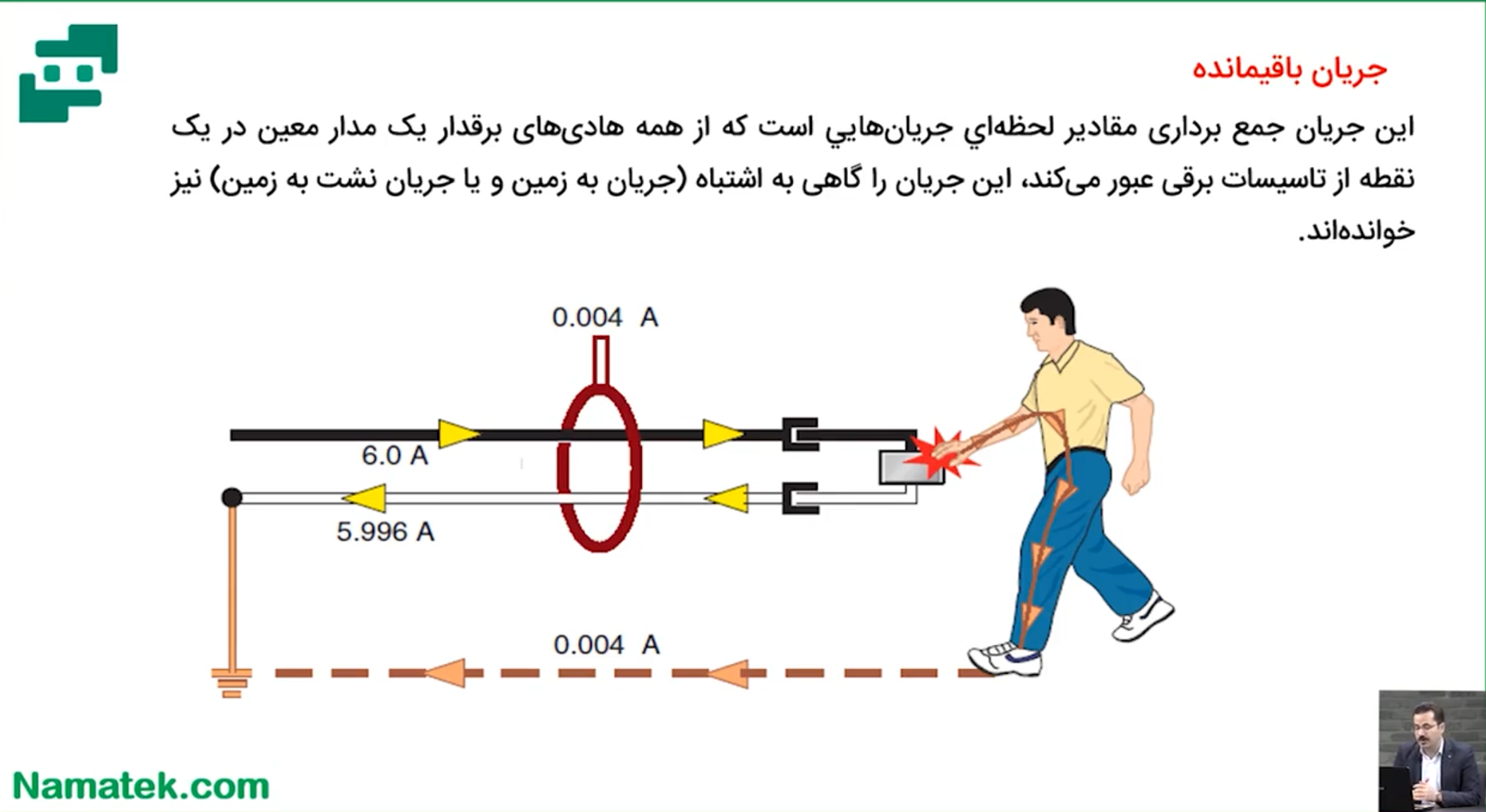 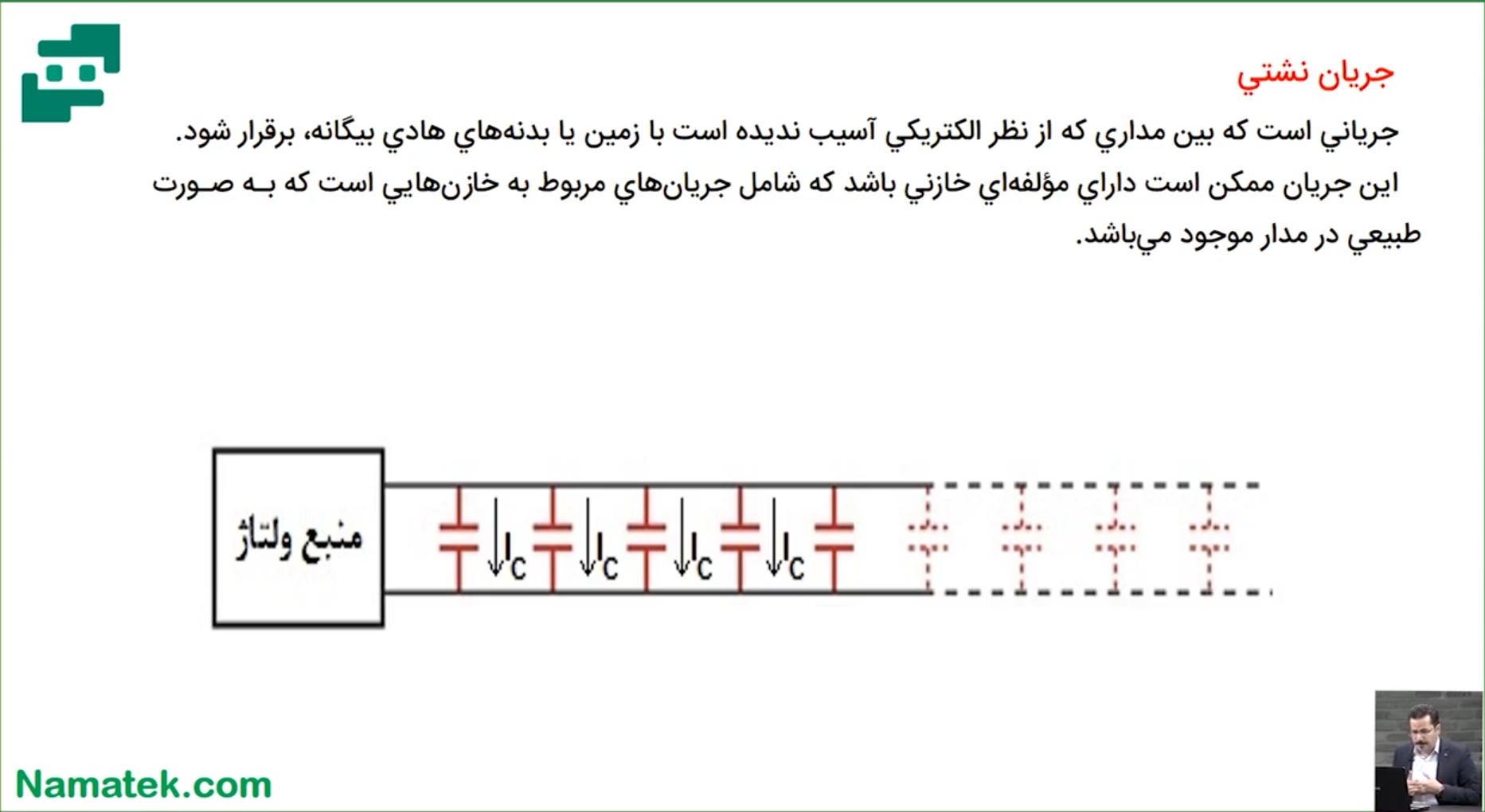 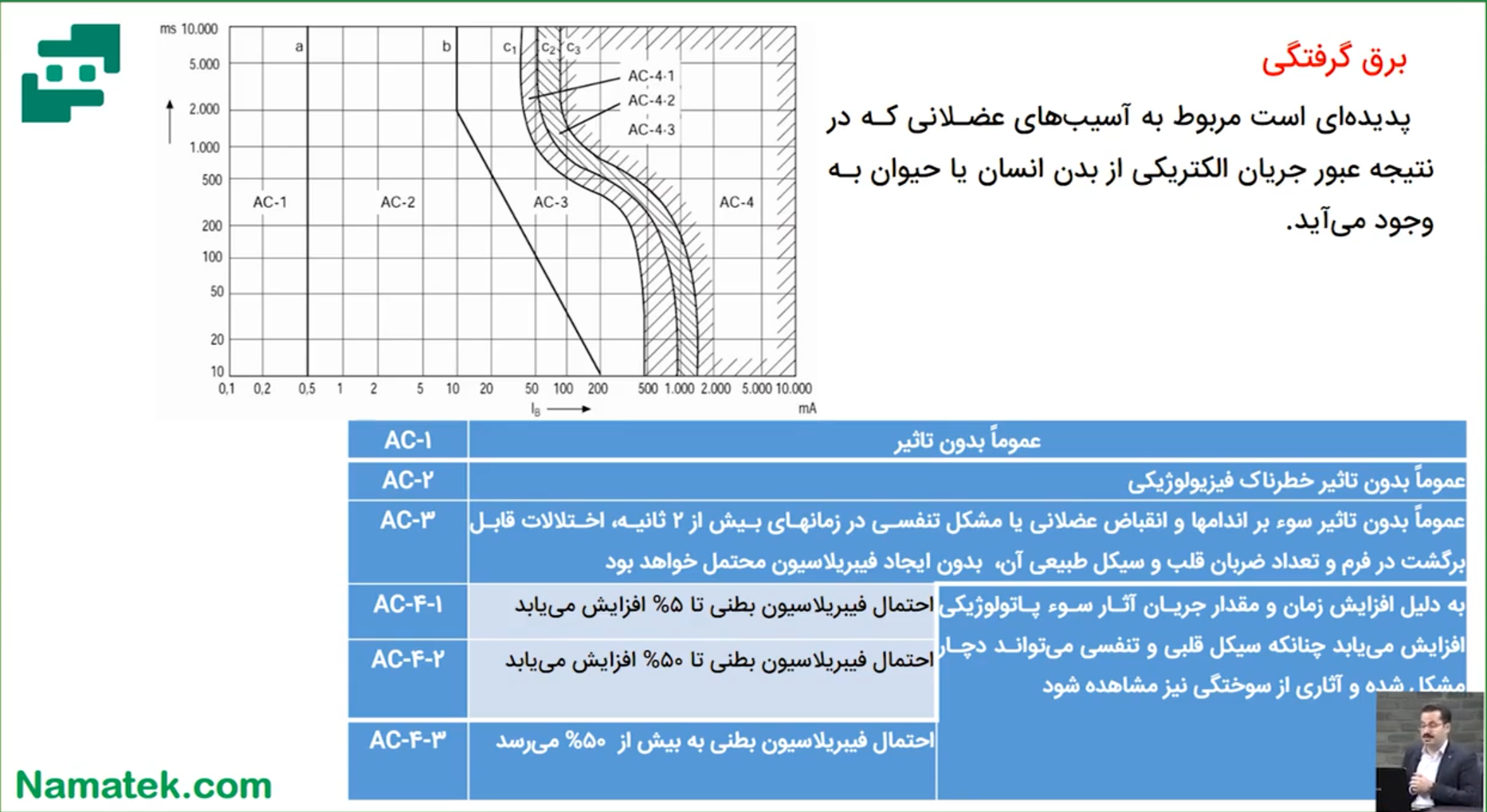 30 میلی آمپر
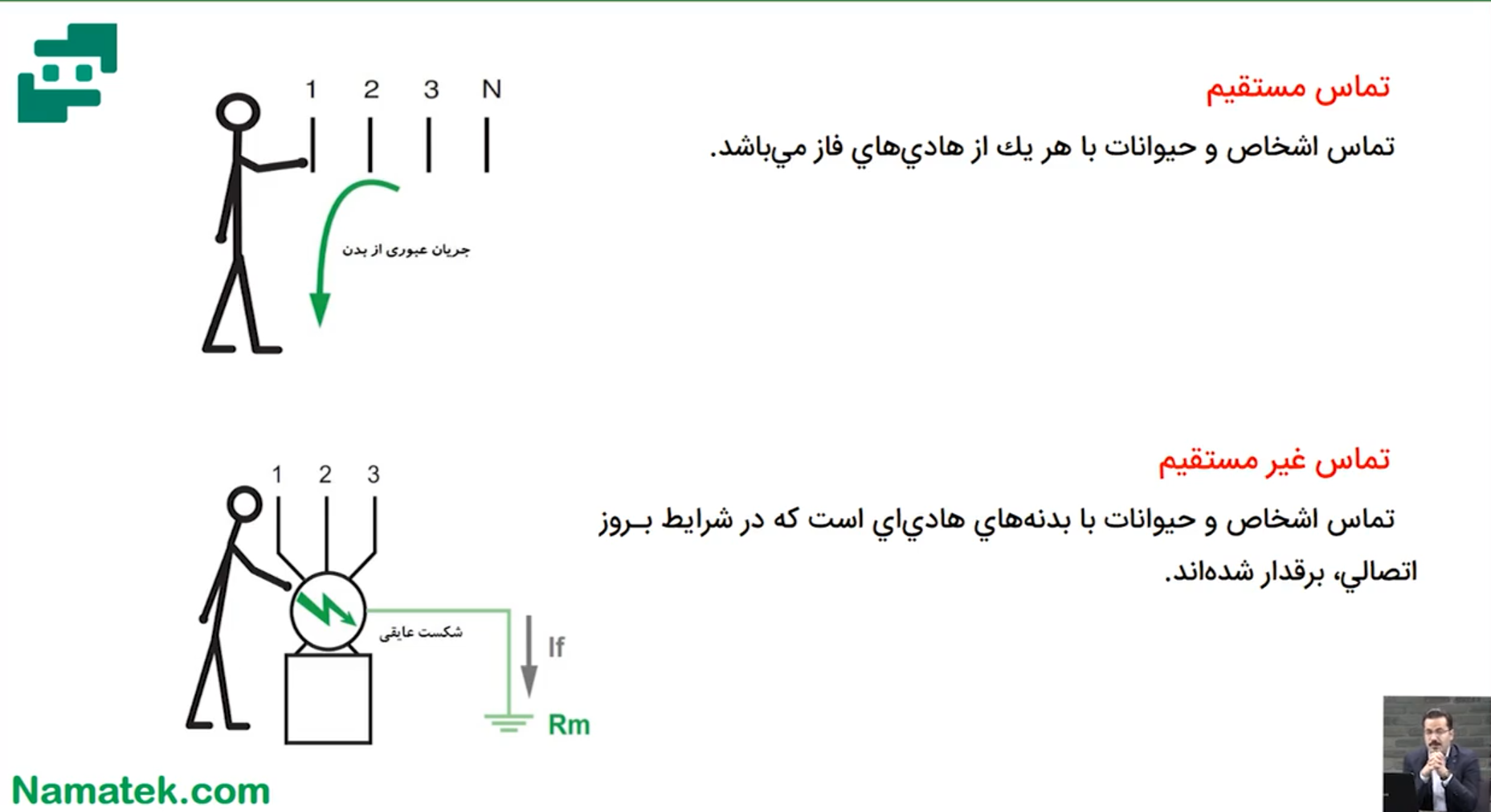 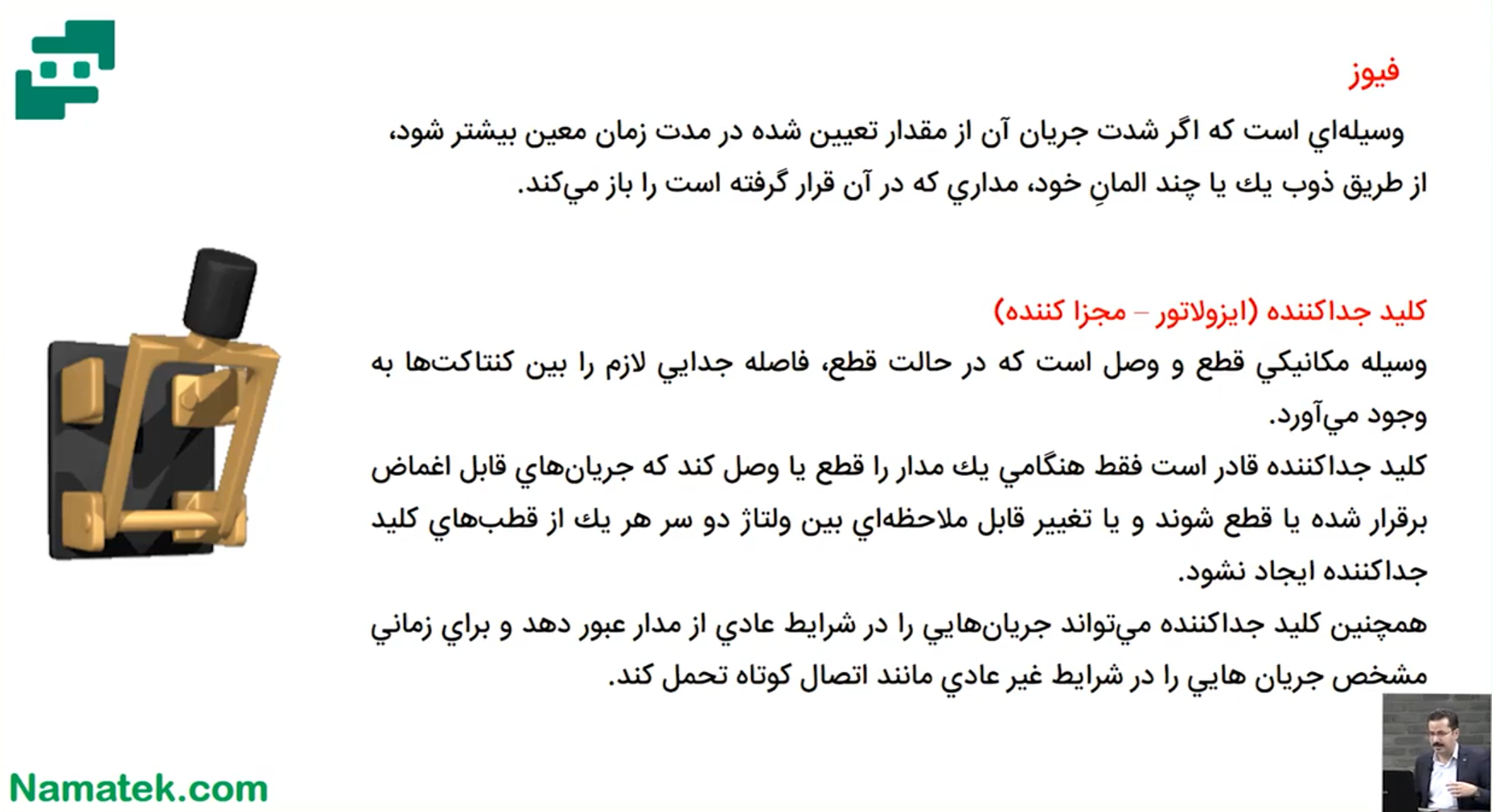 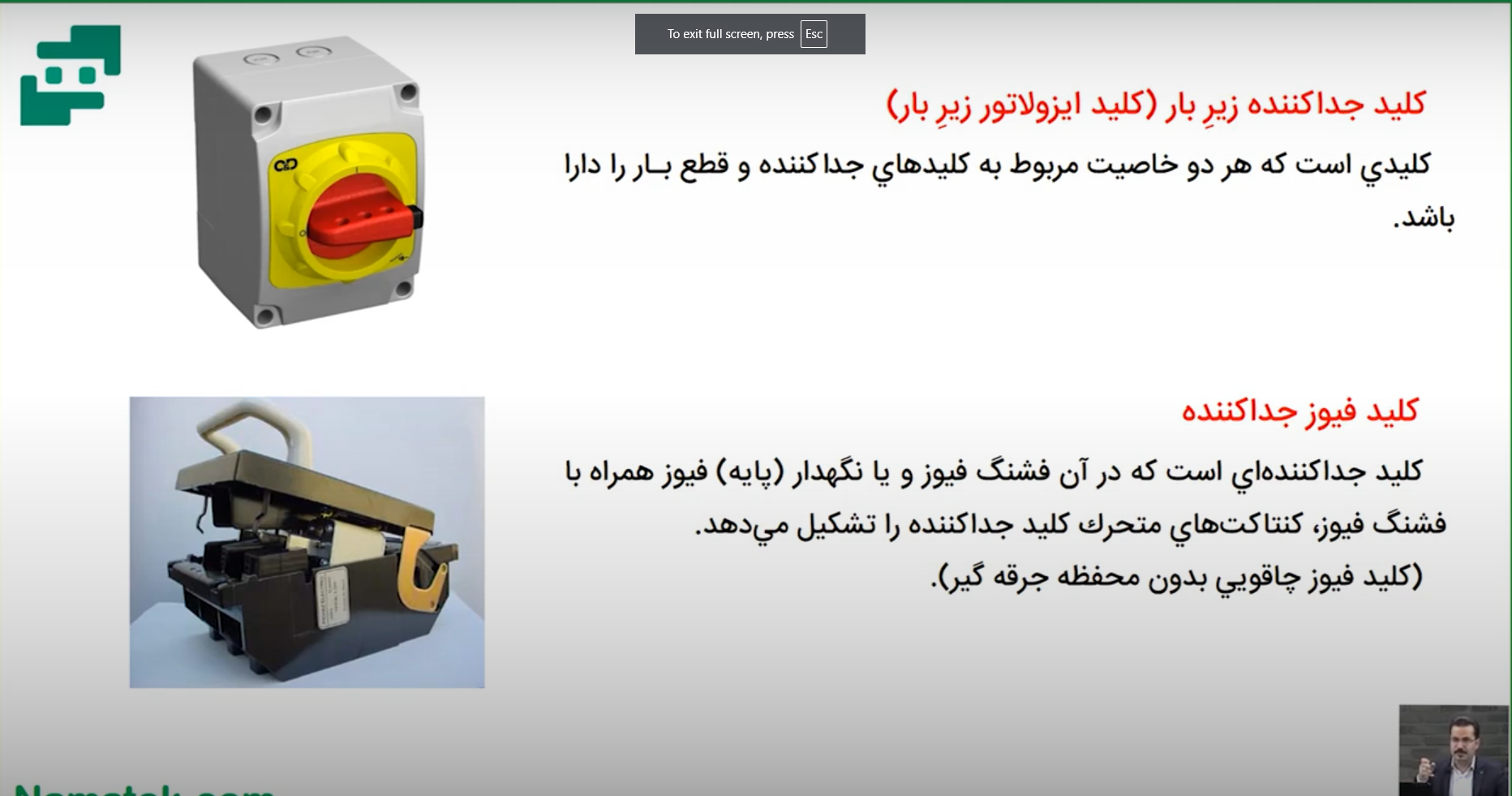 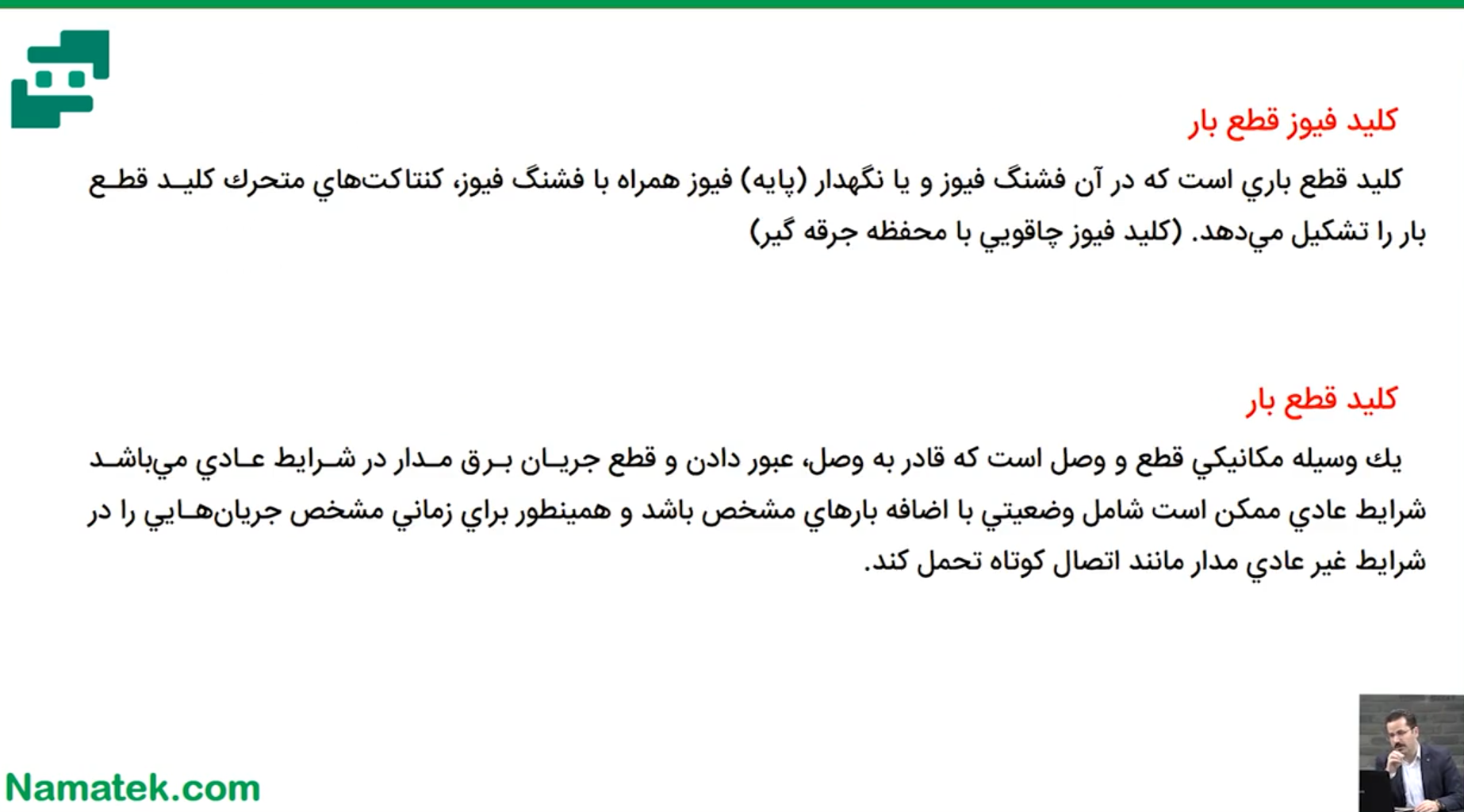 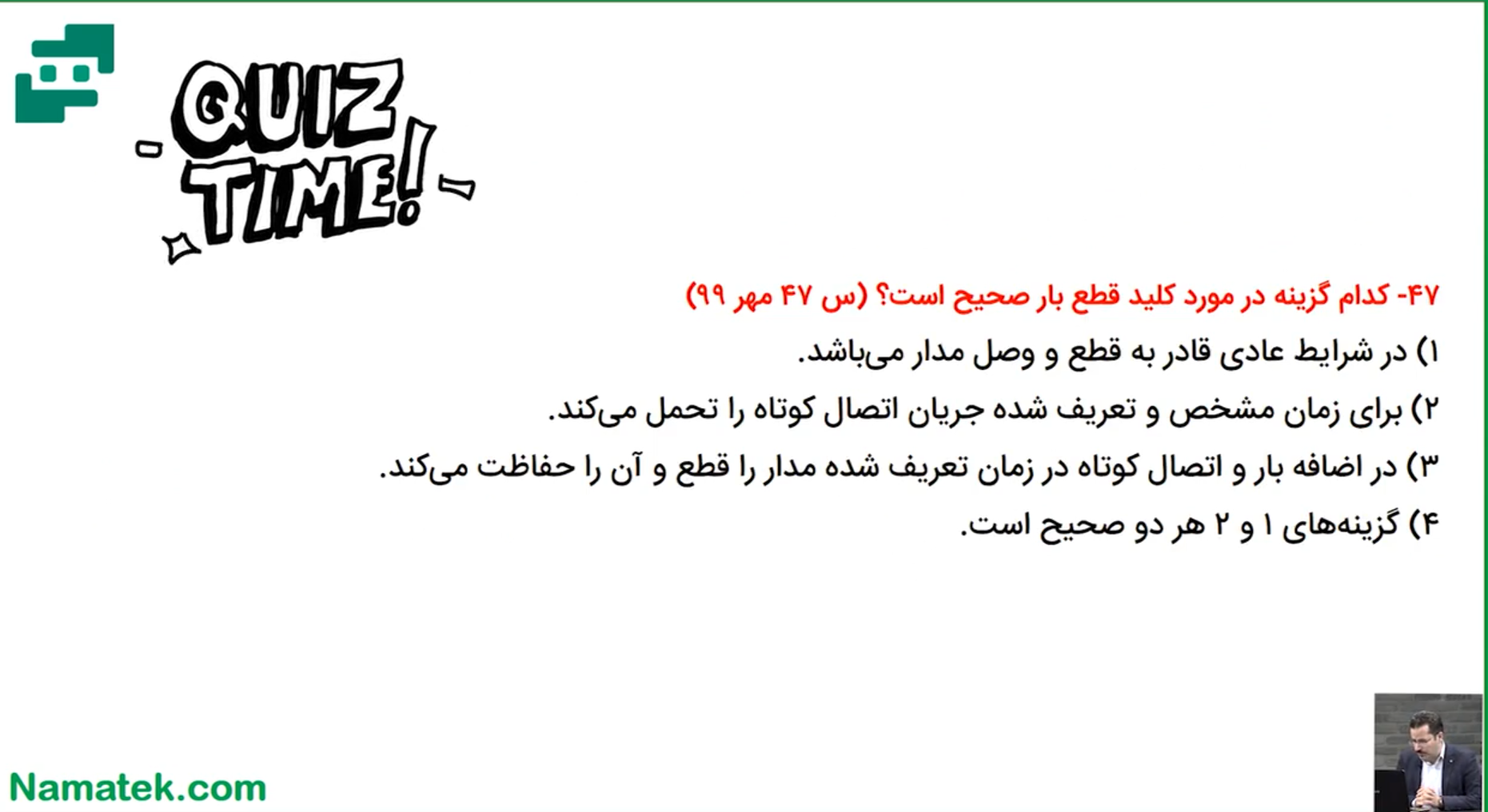 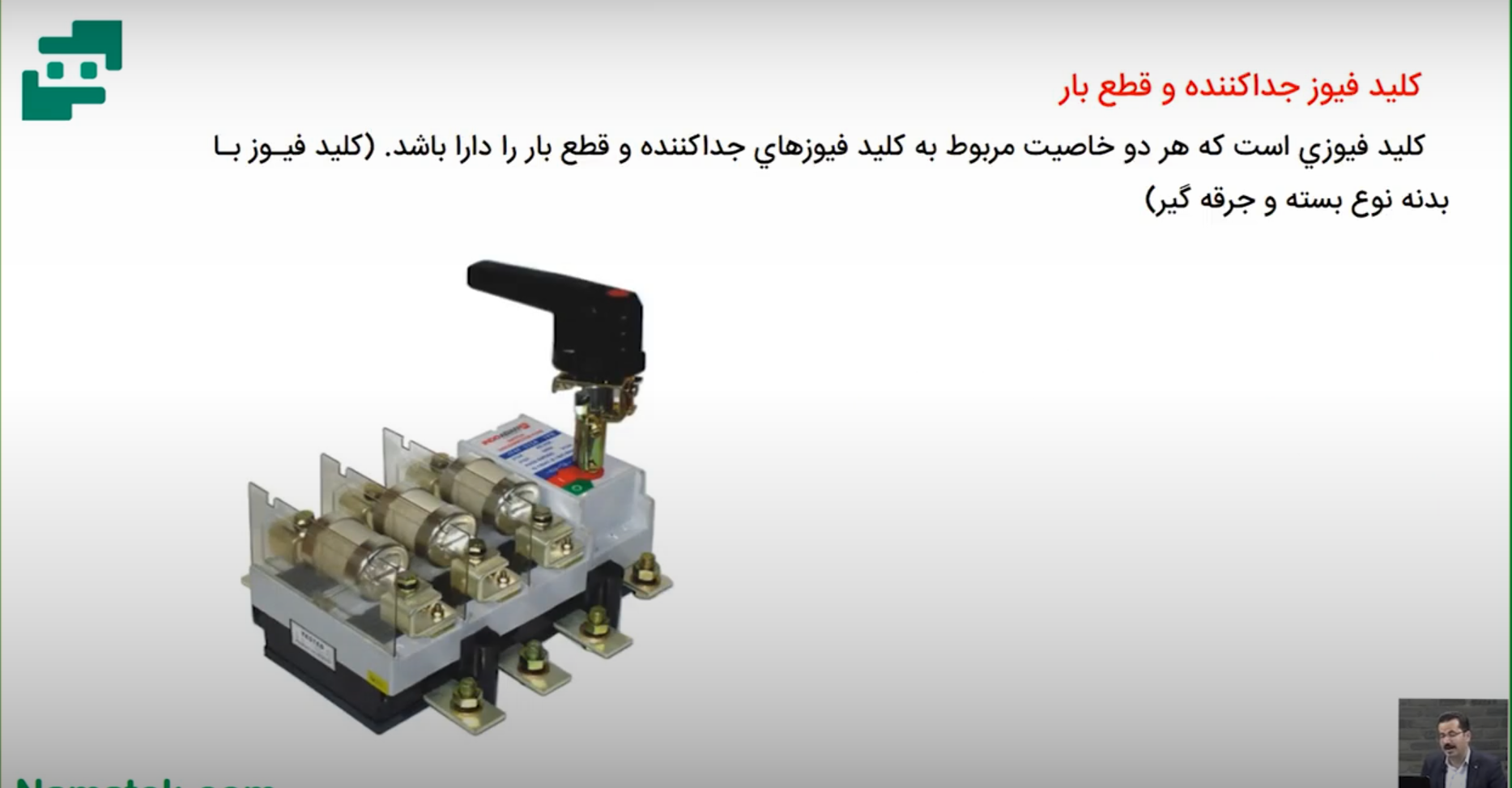 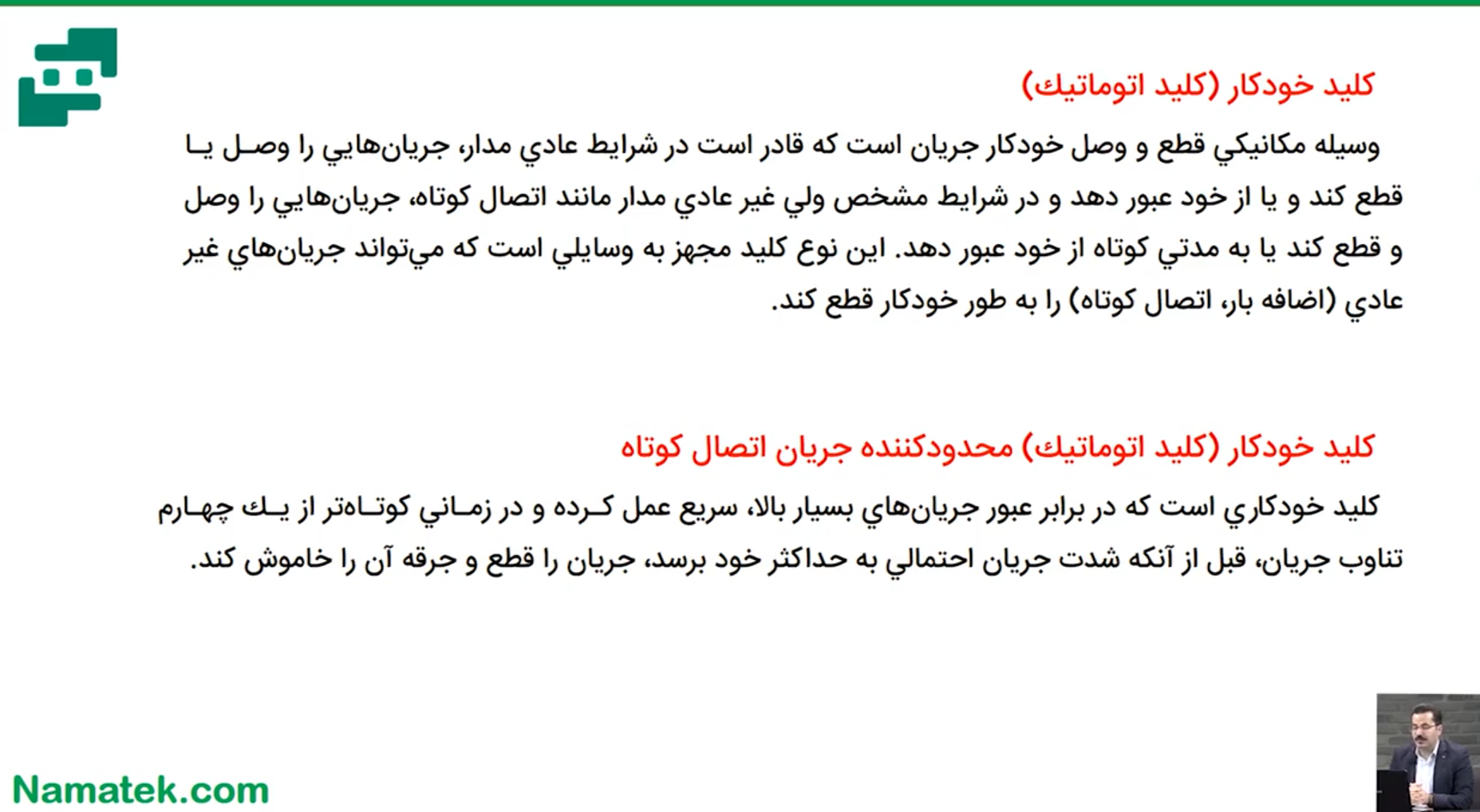 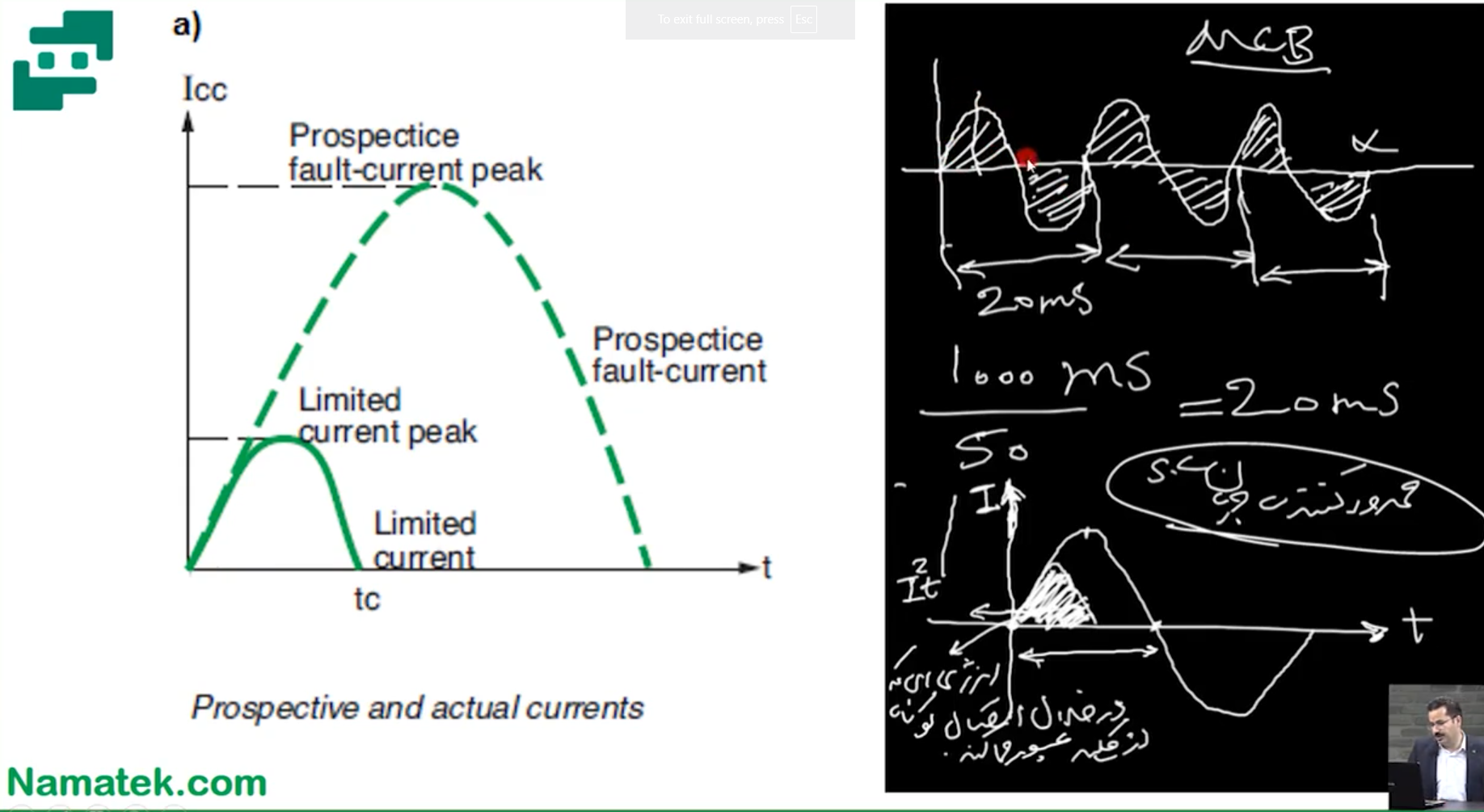 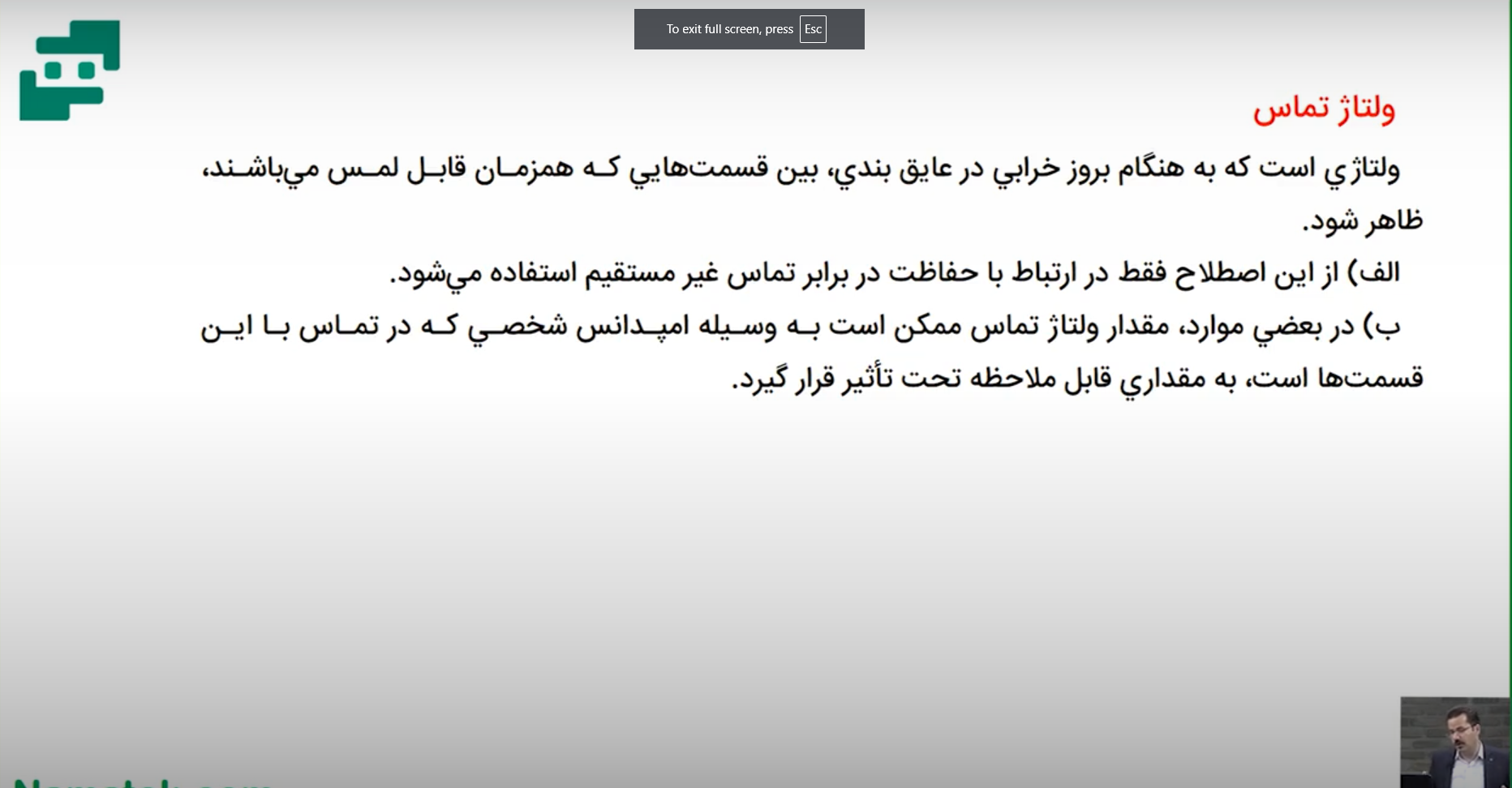 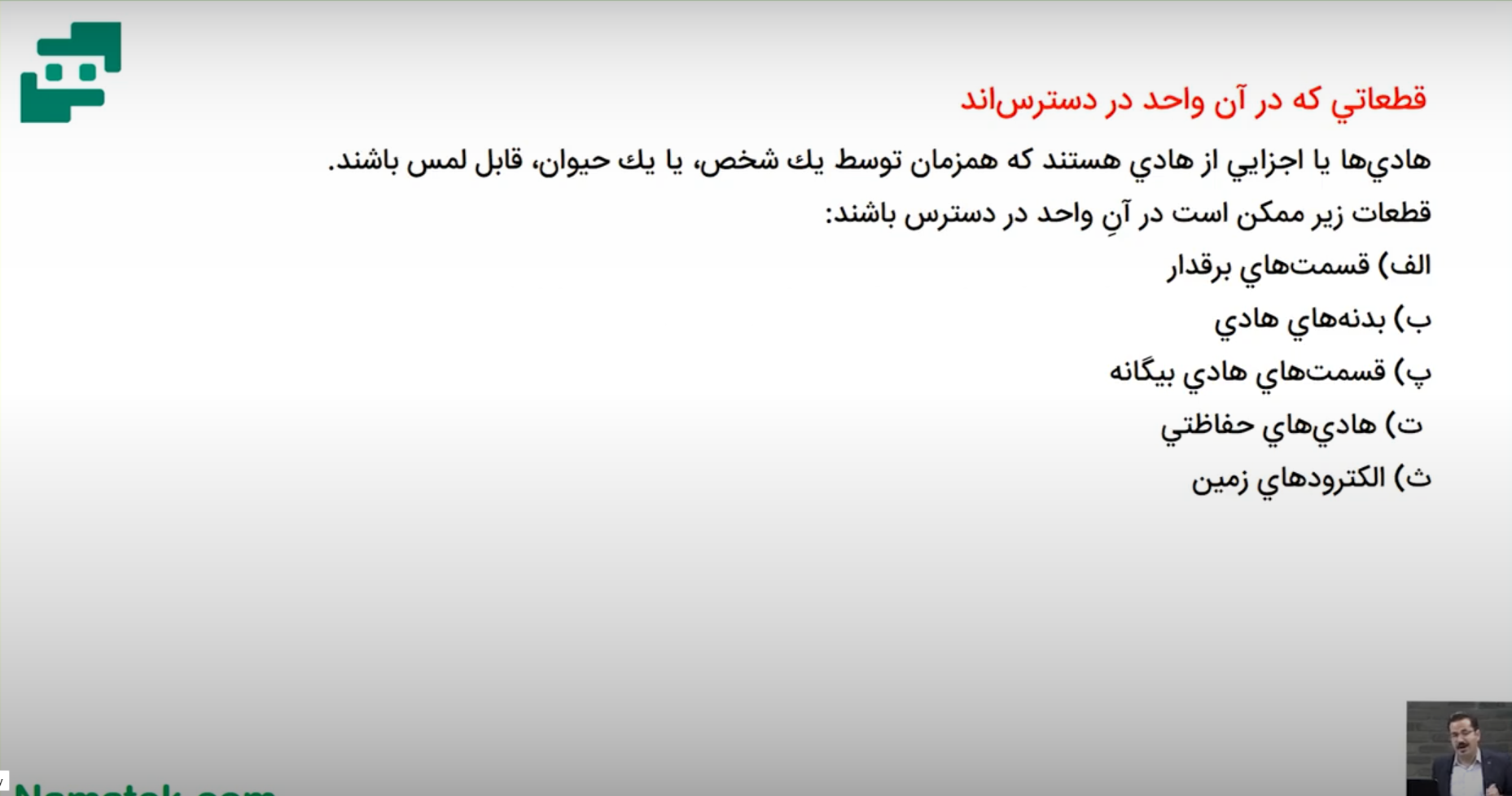 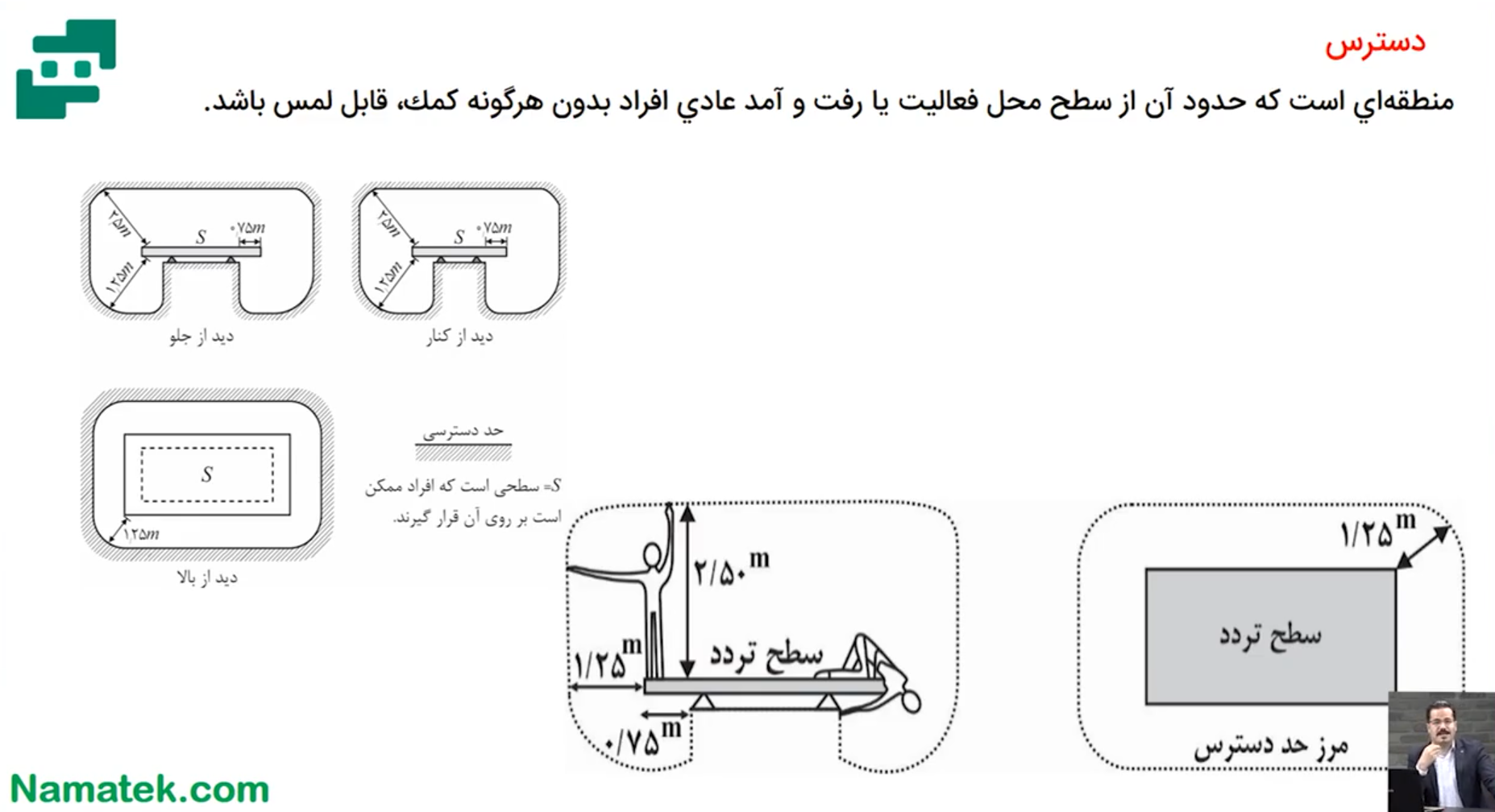 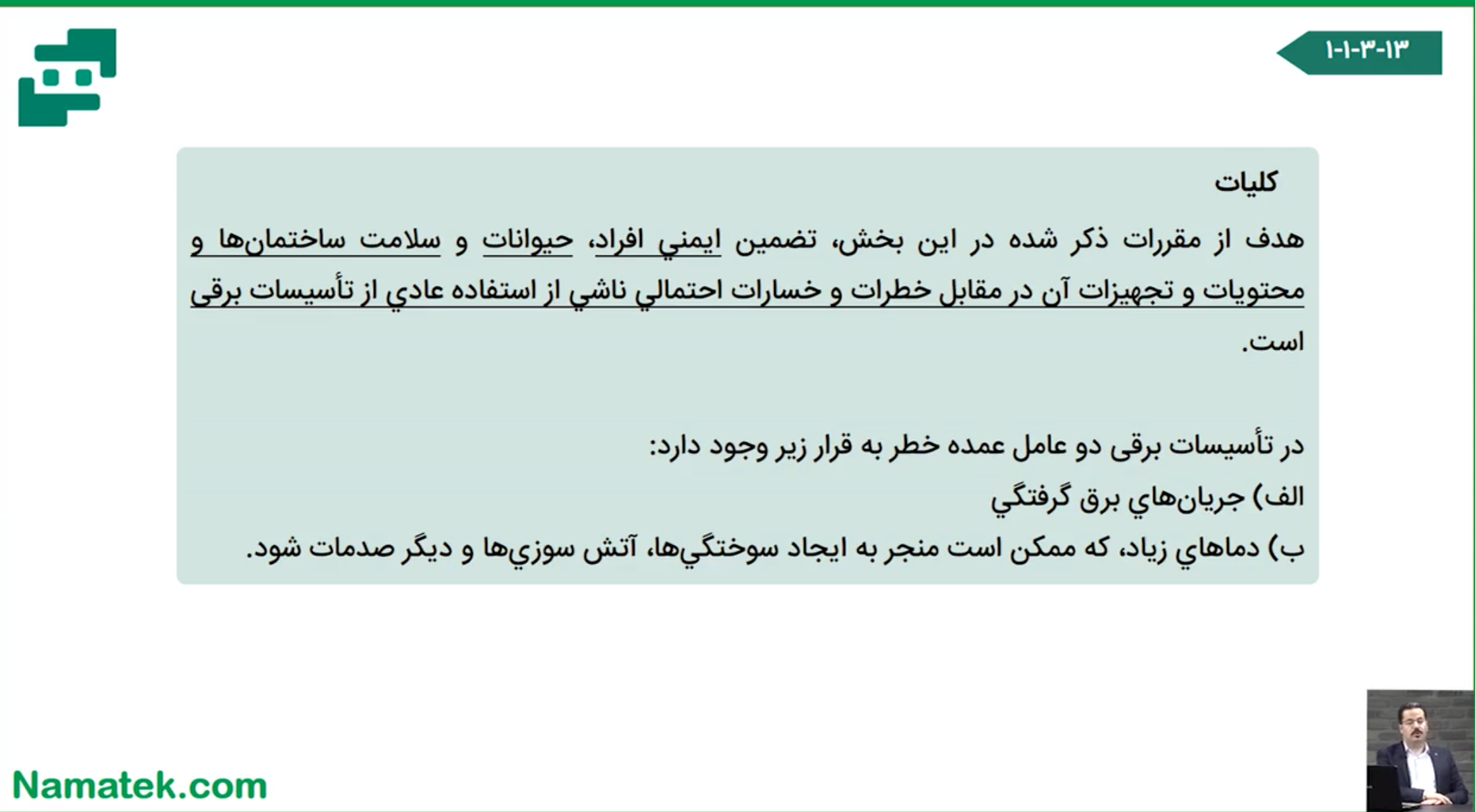 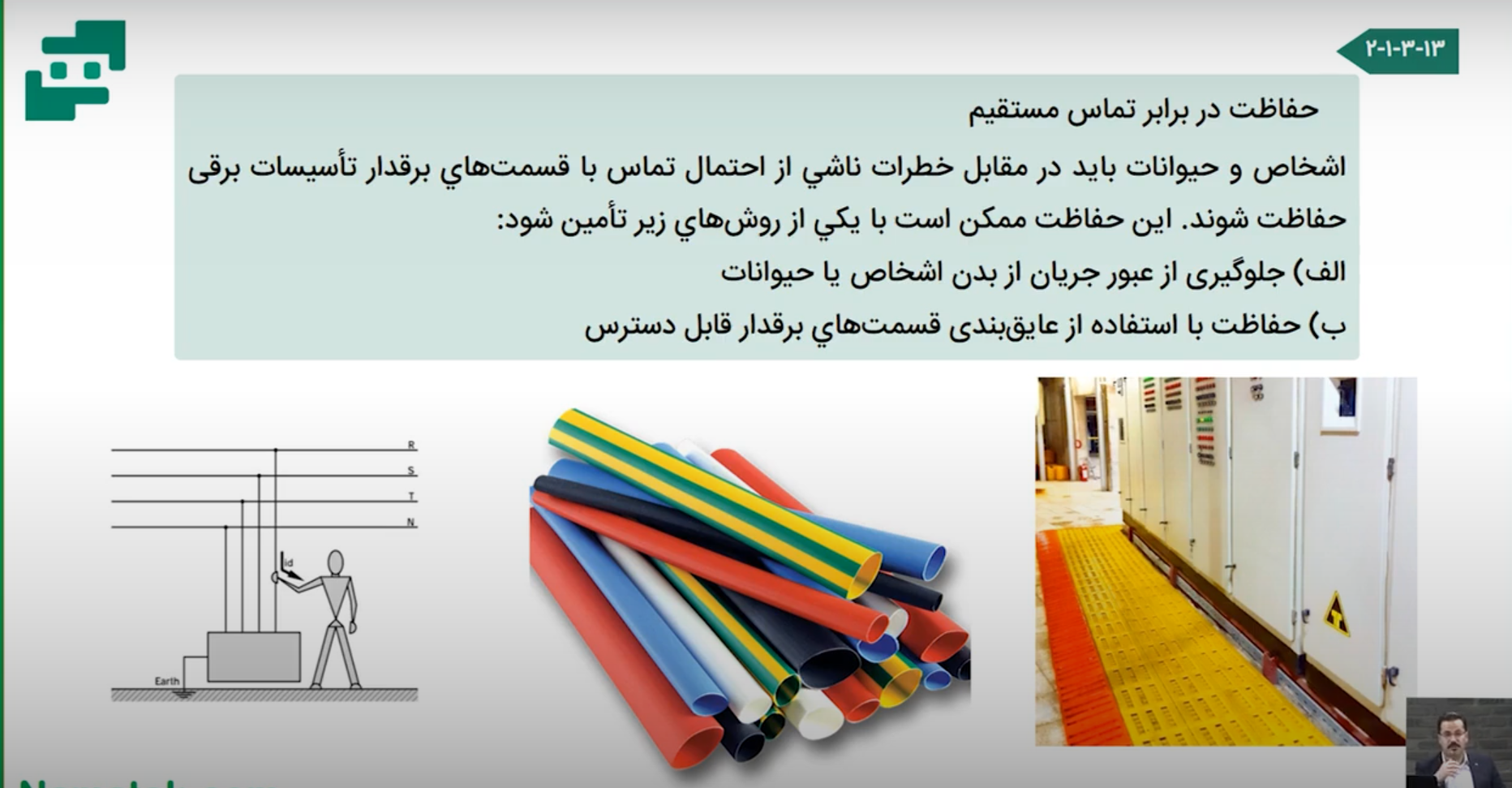 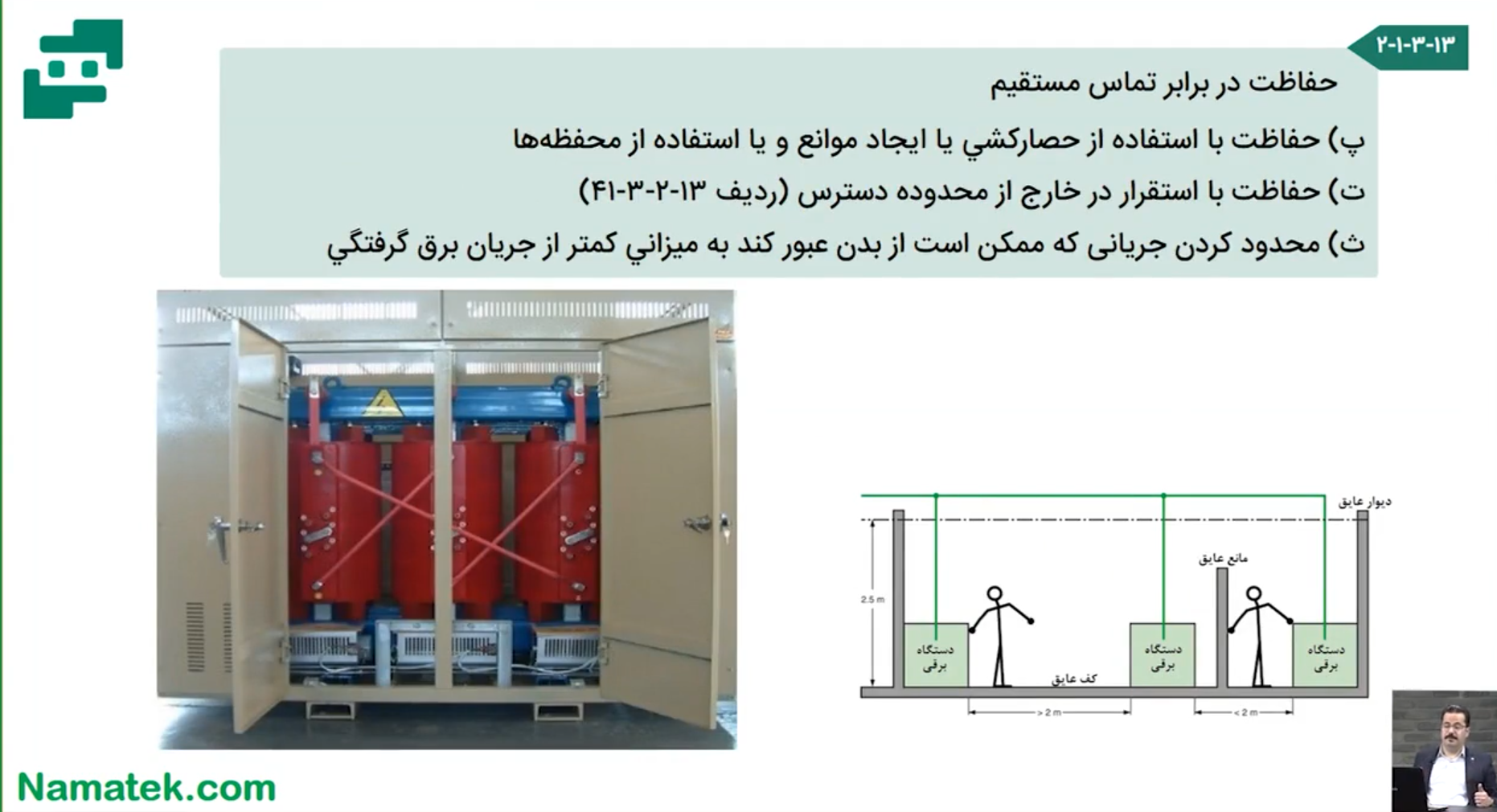 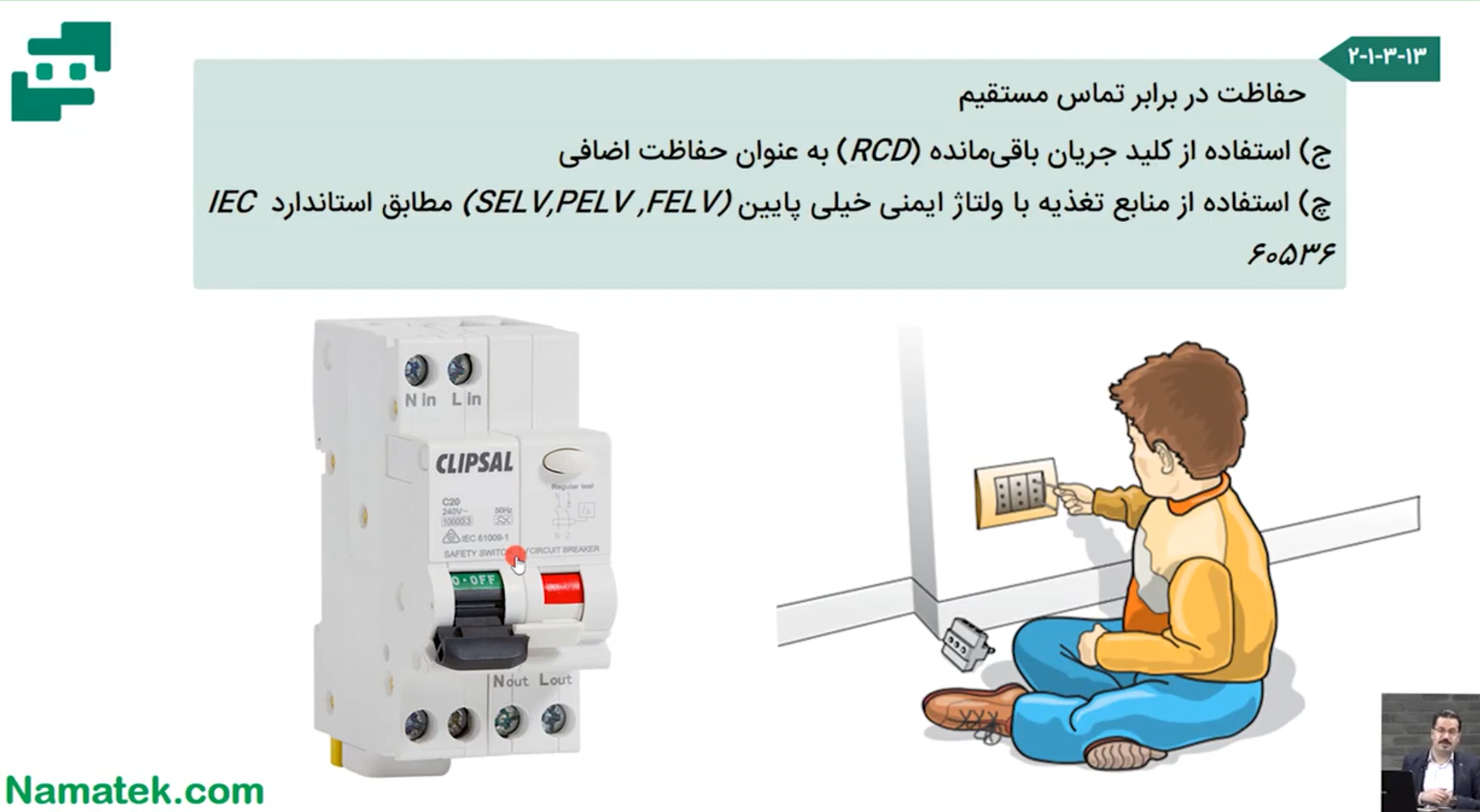 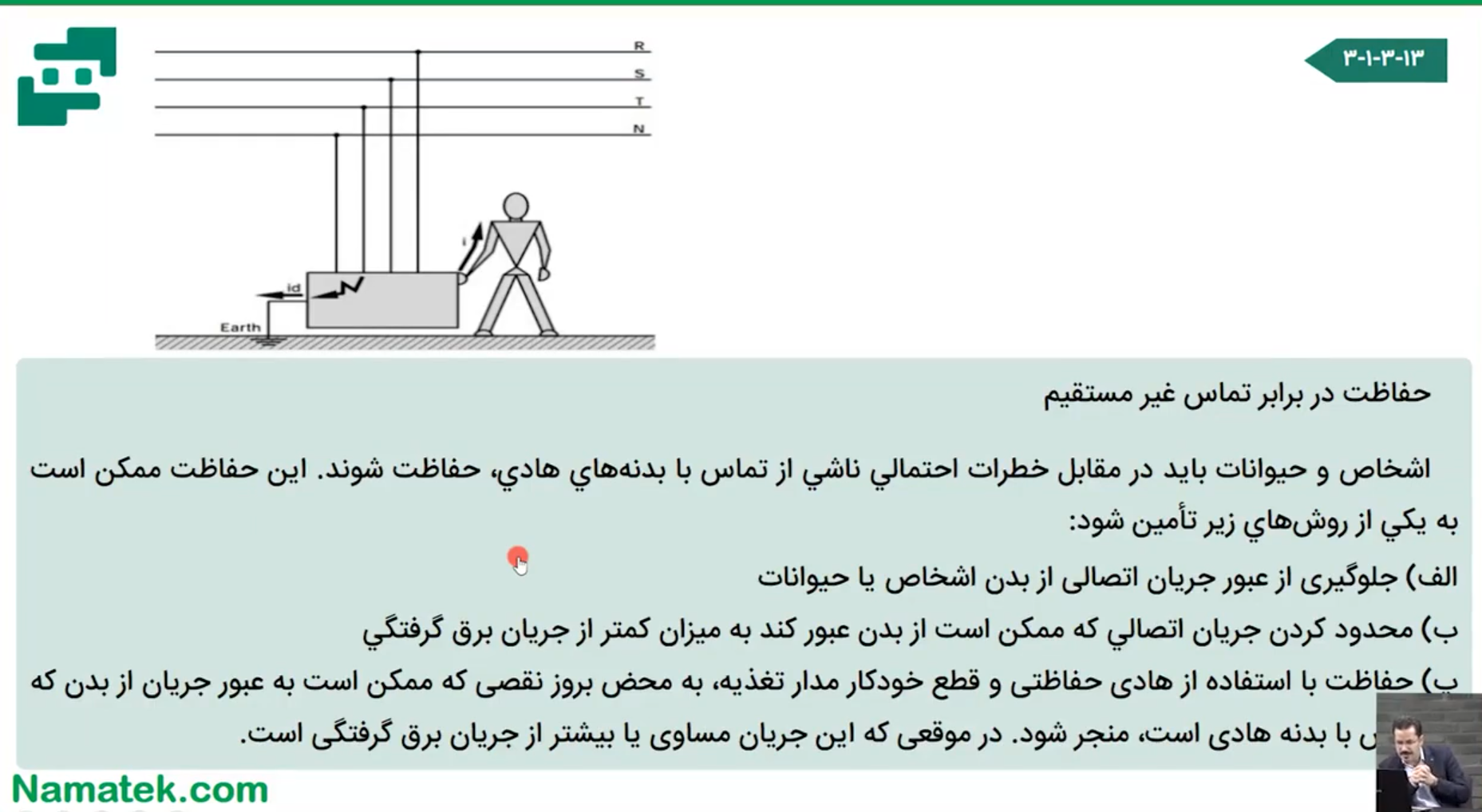 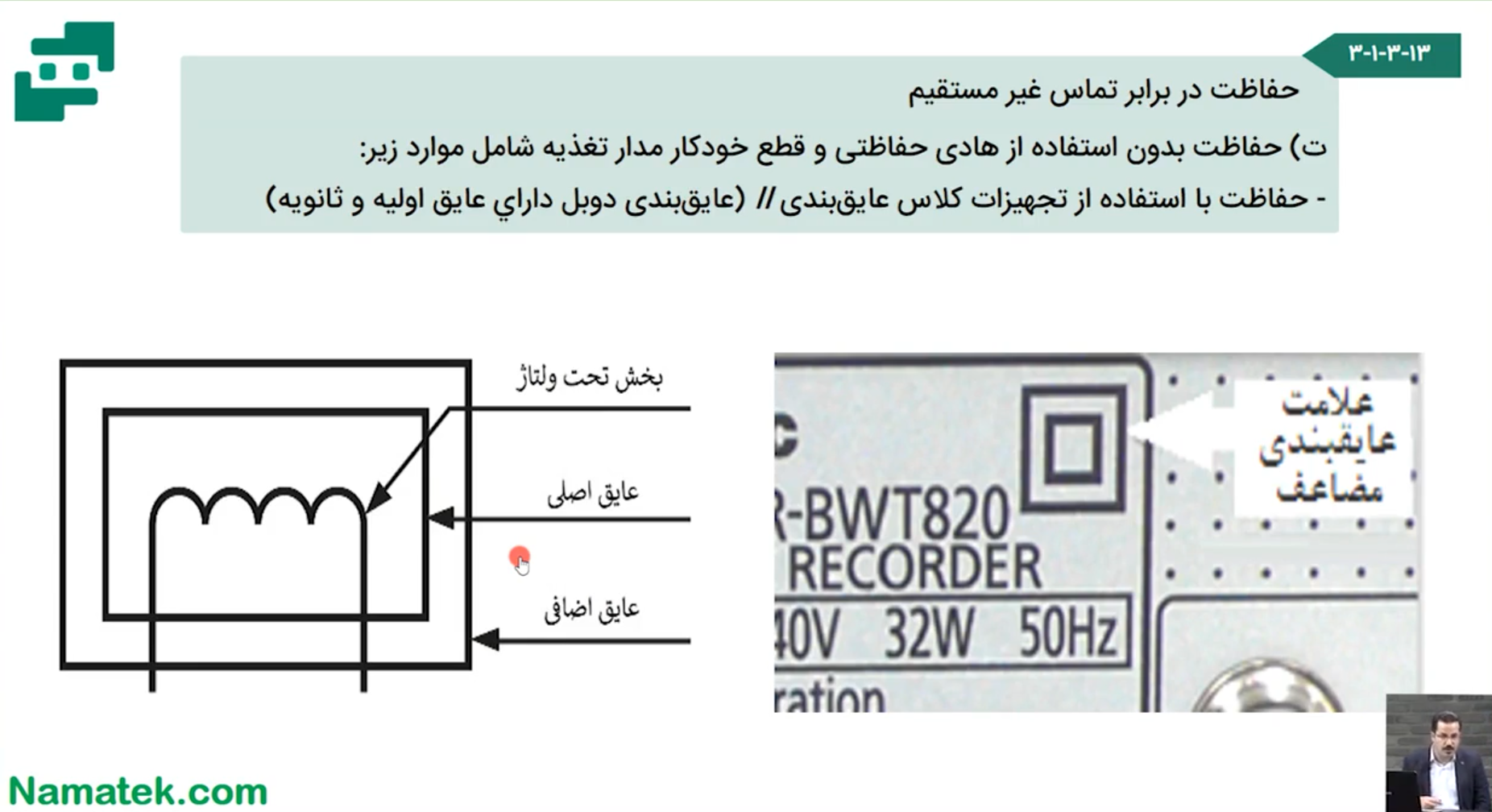 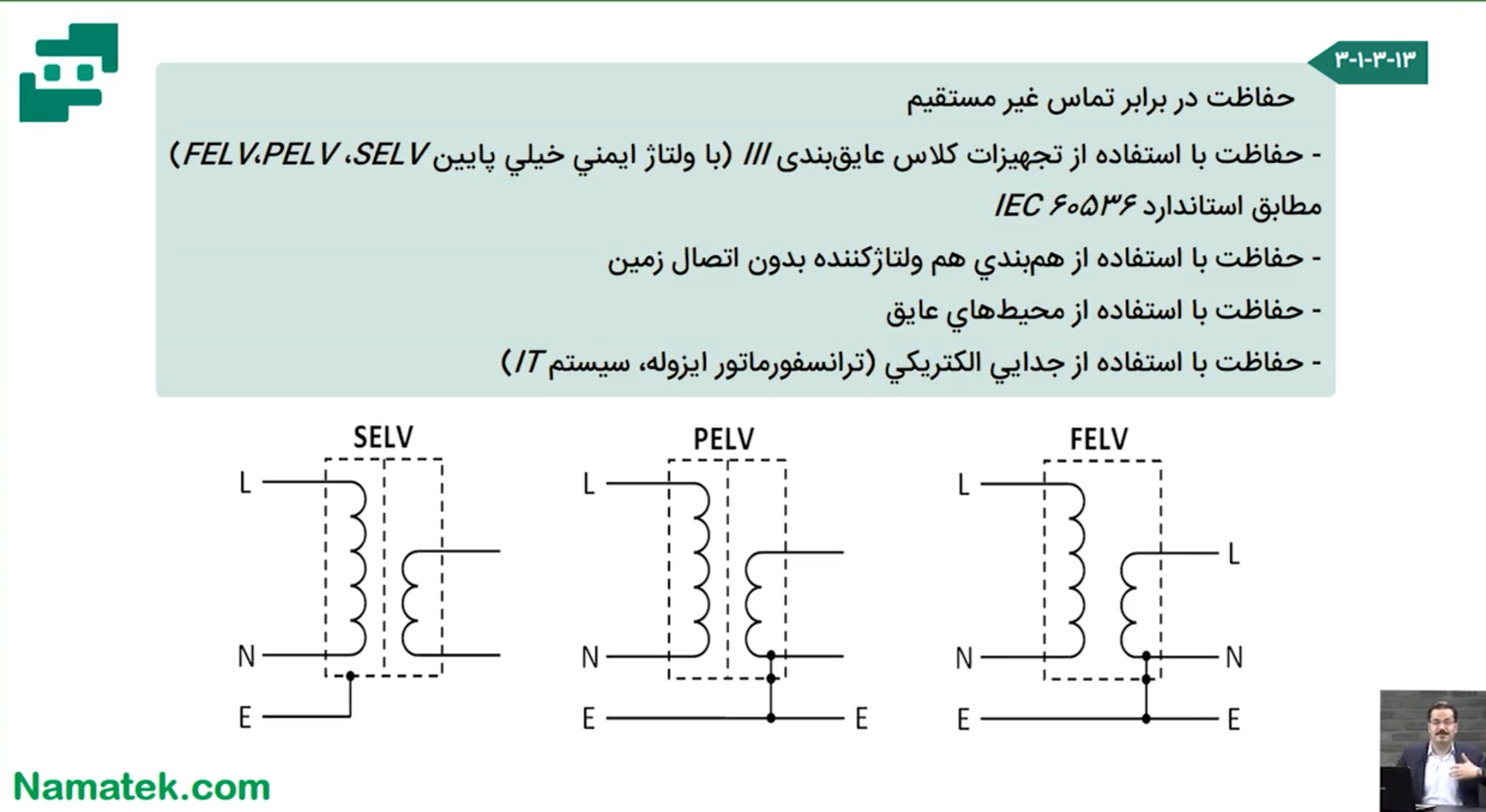 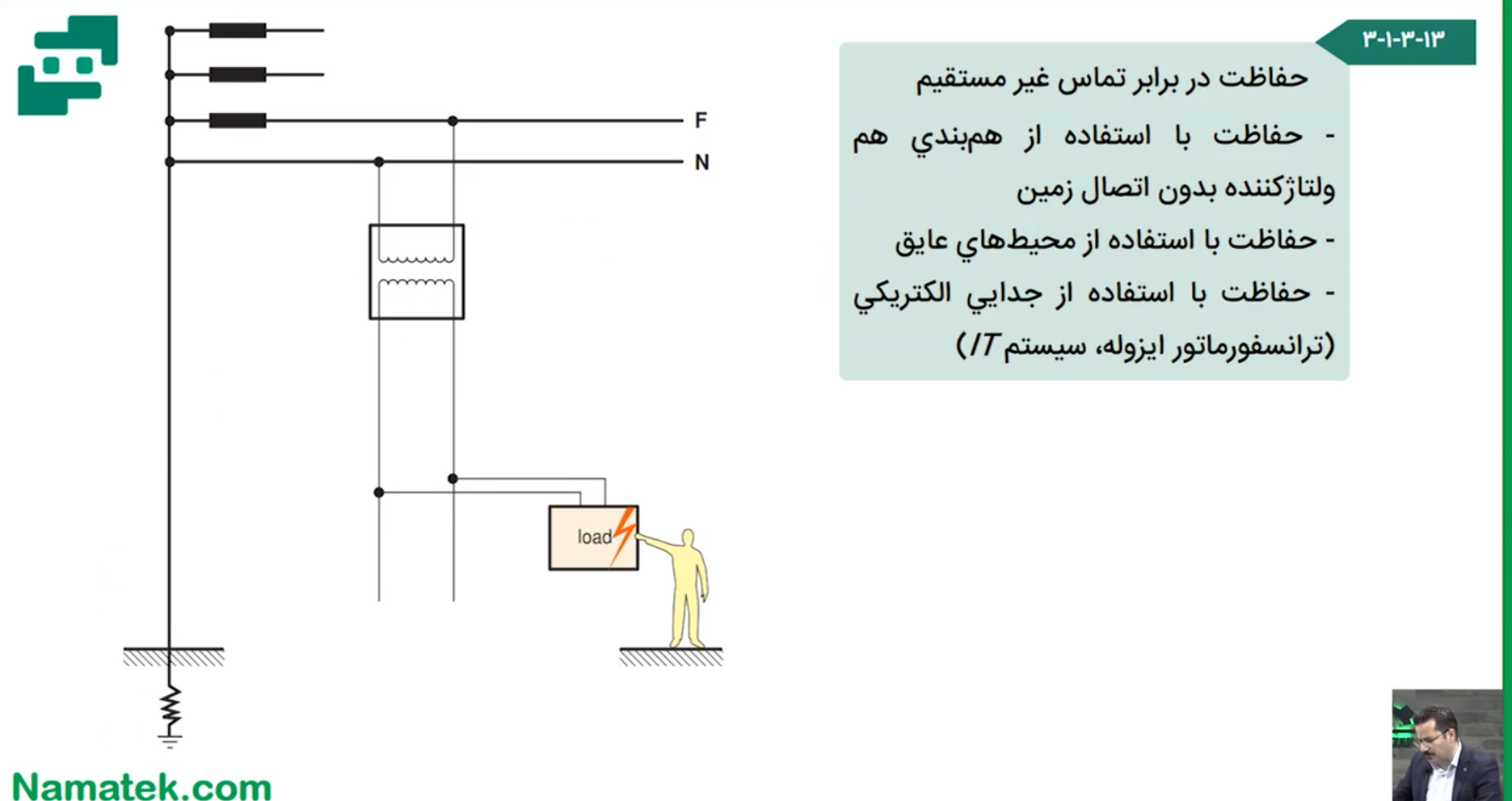 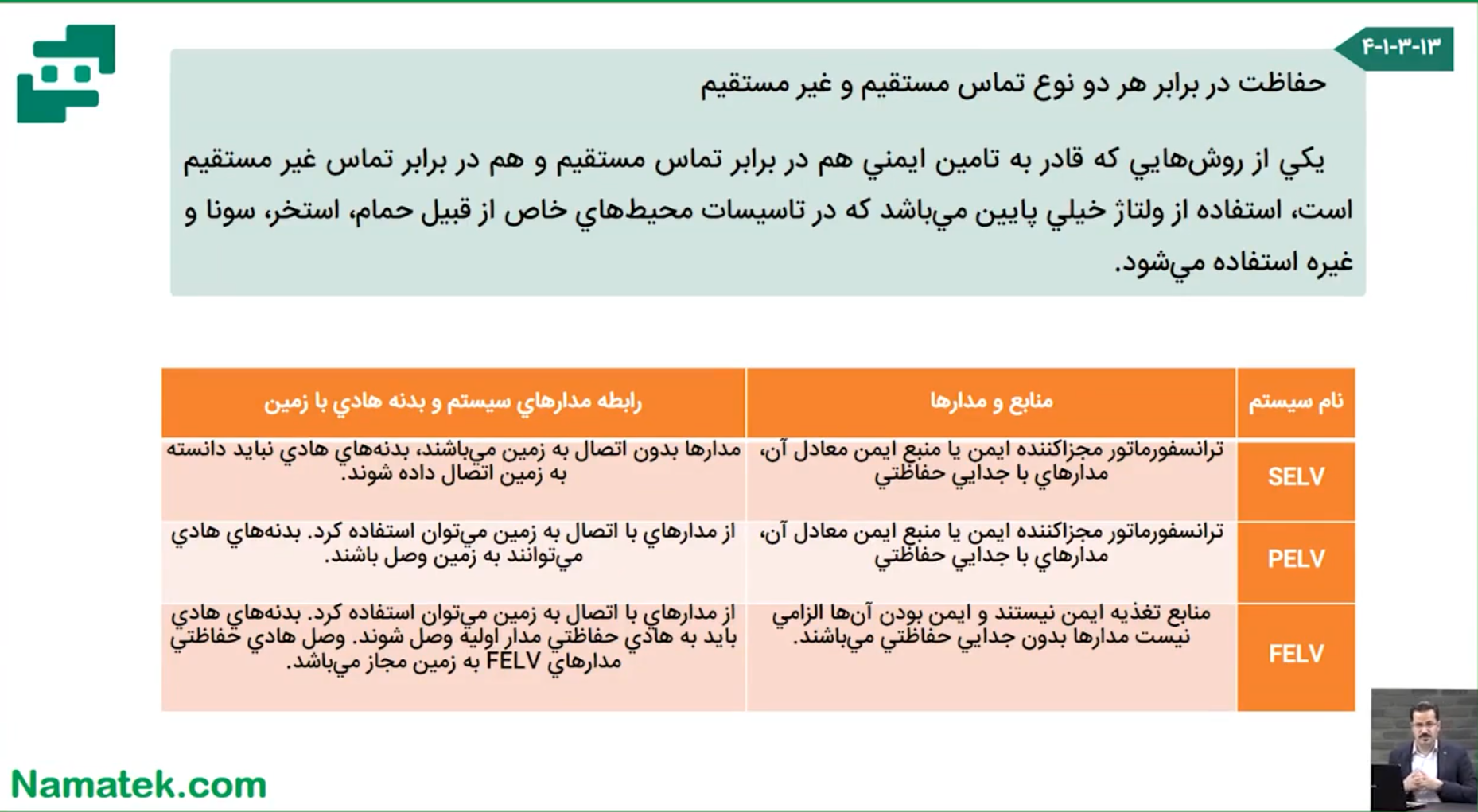 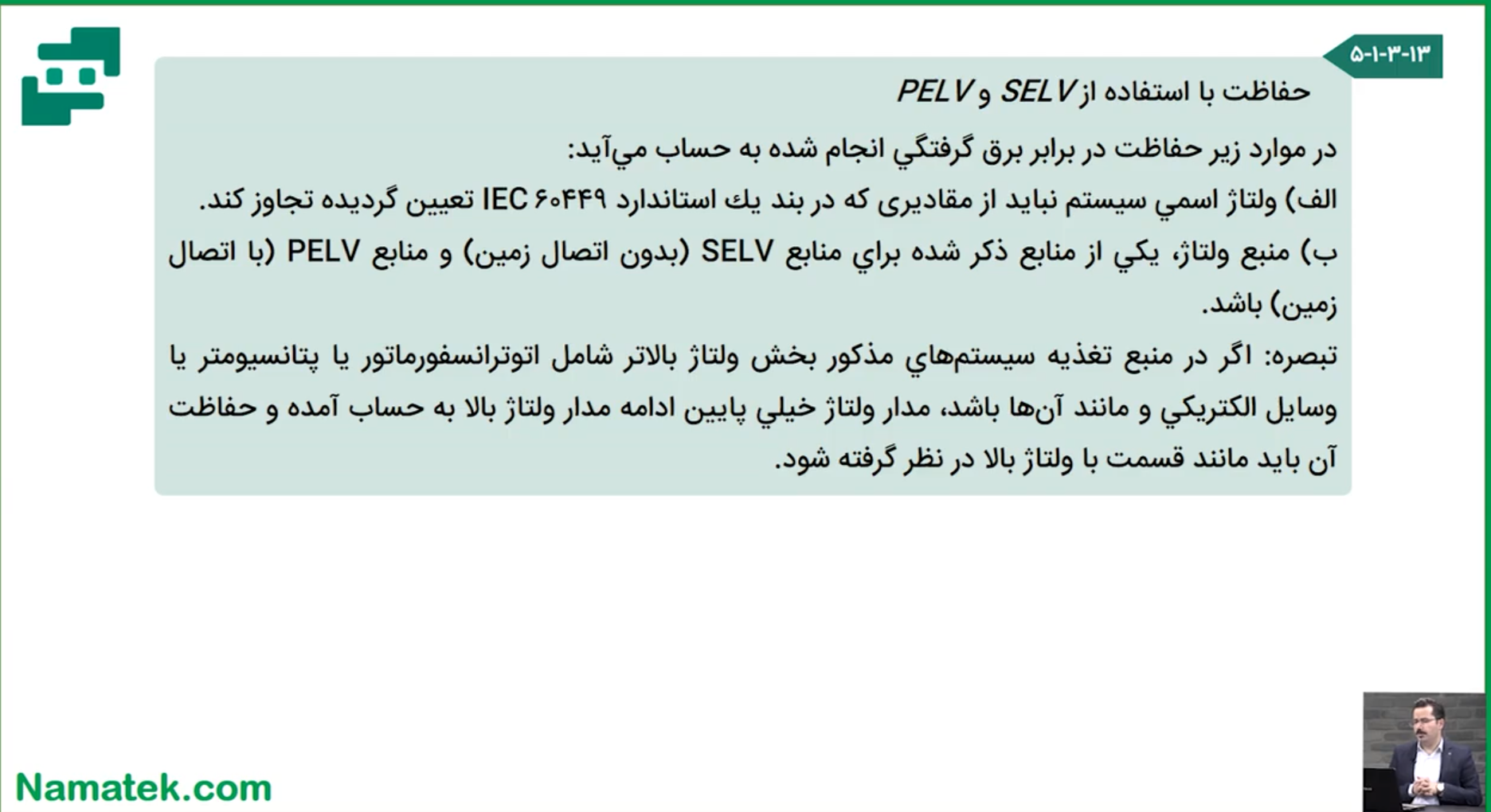 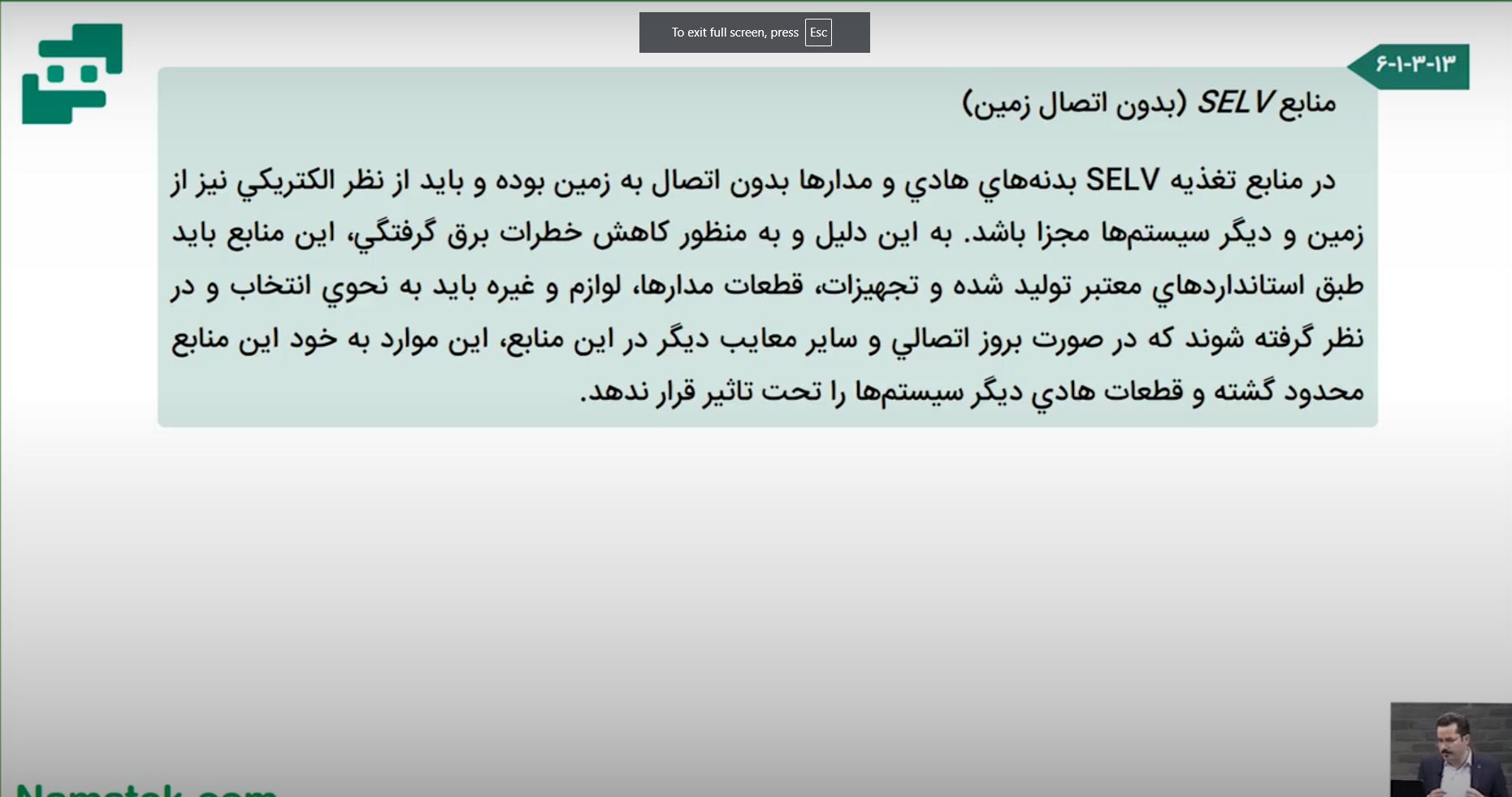 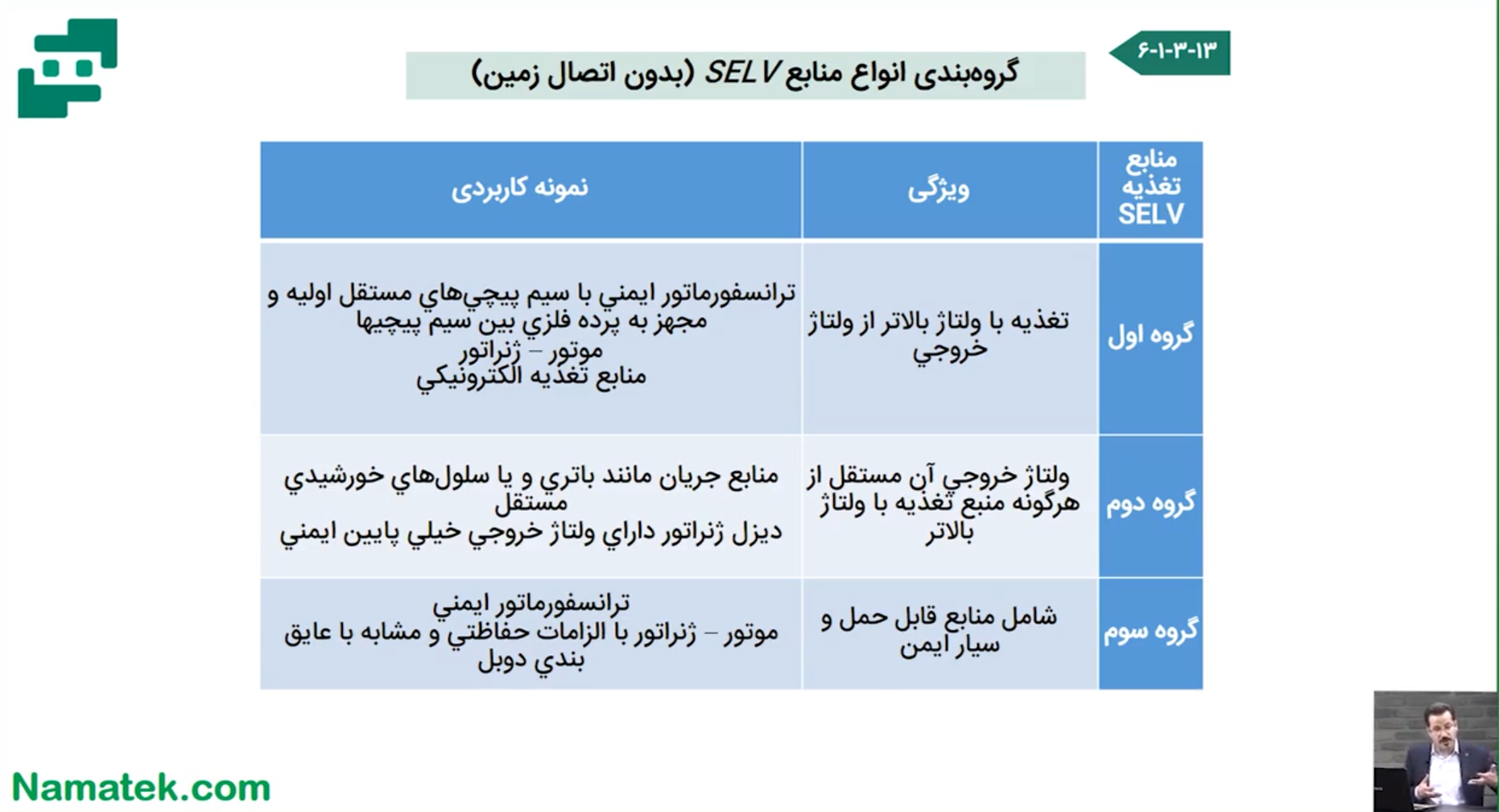 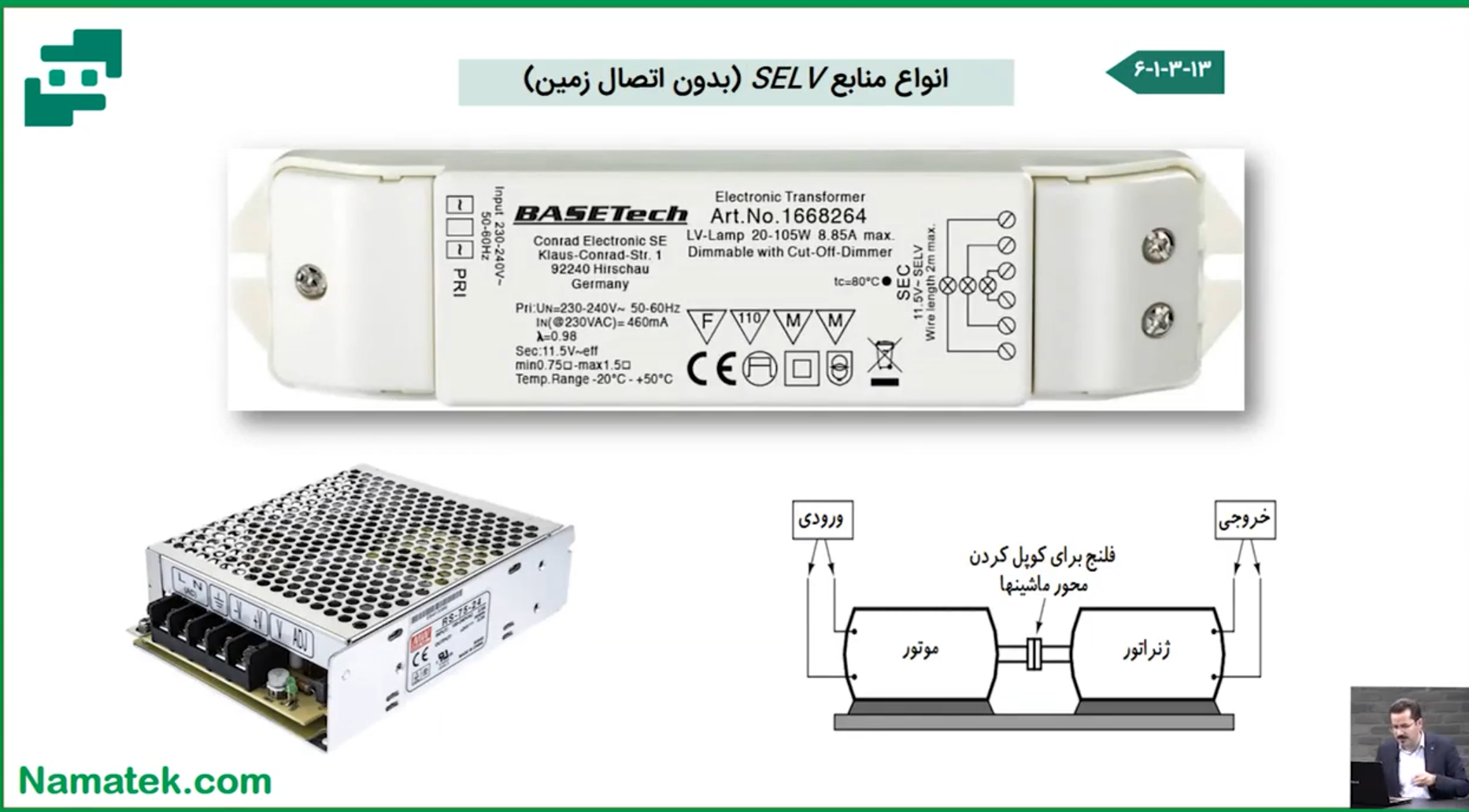 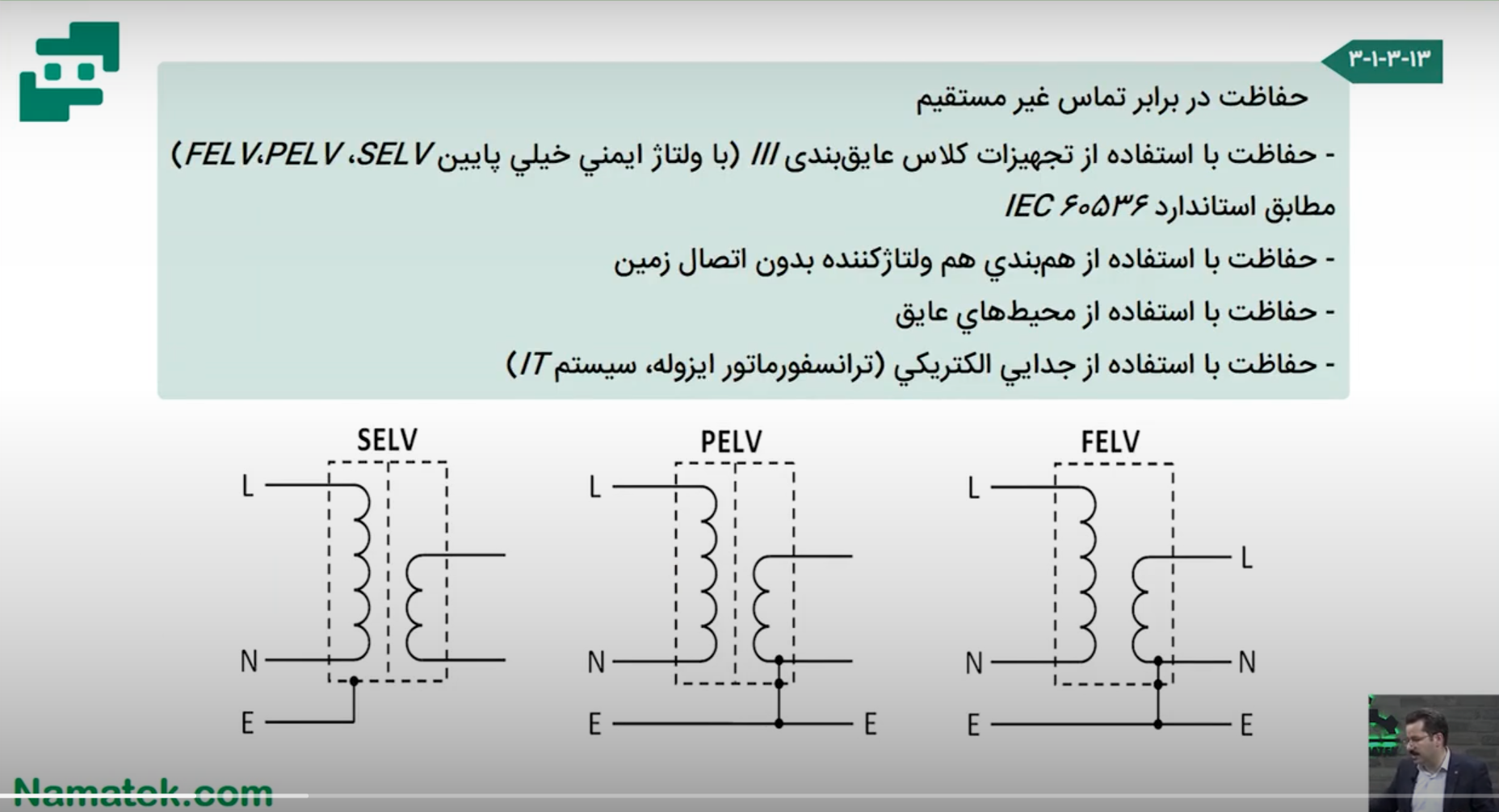 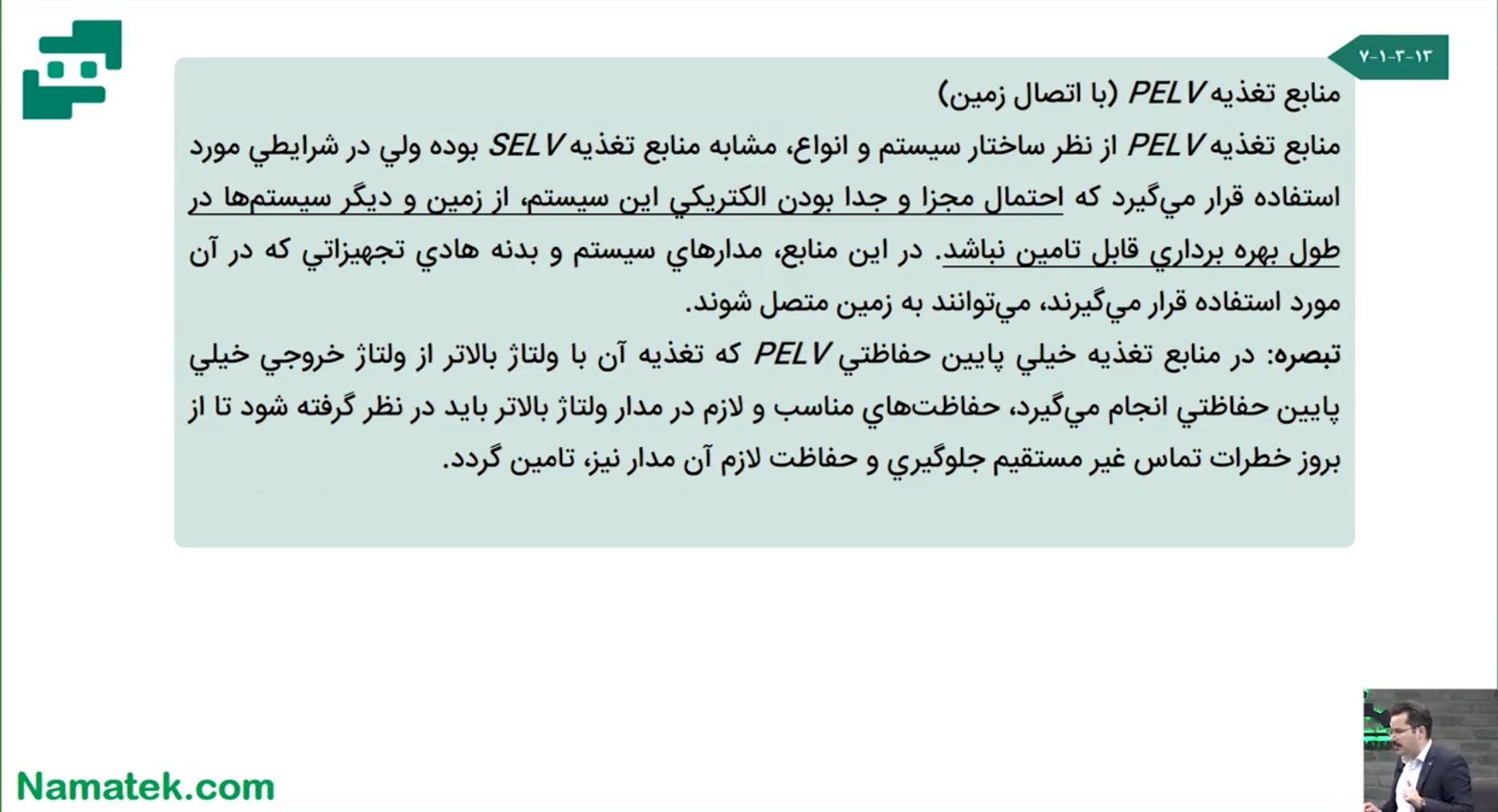 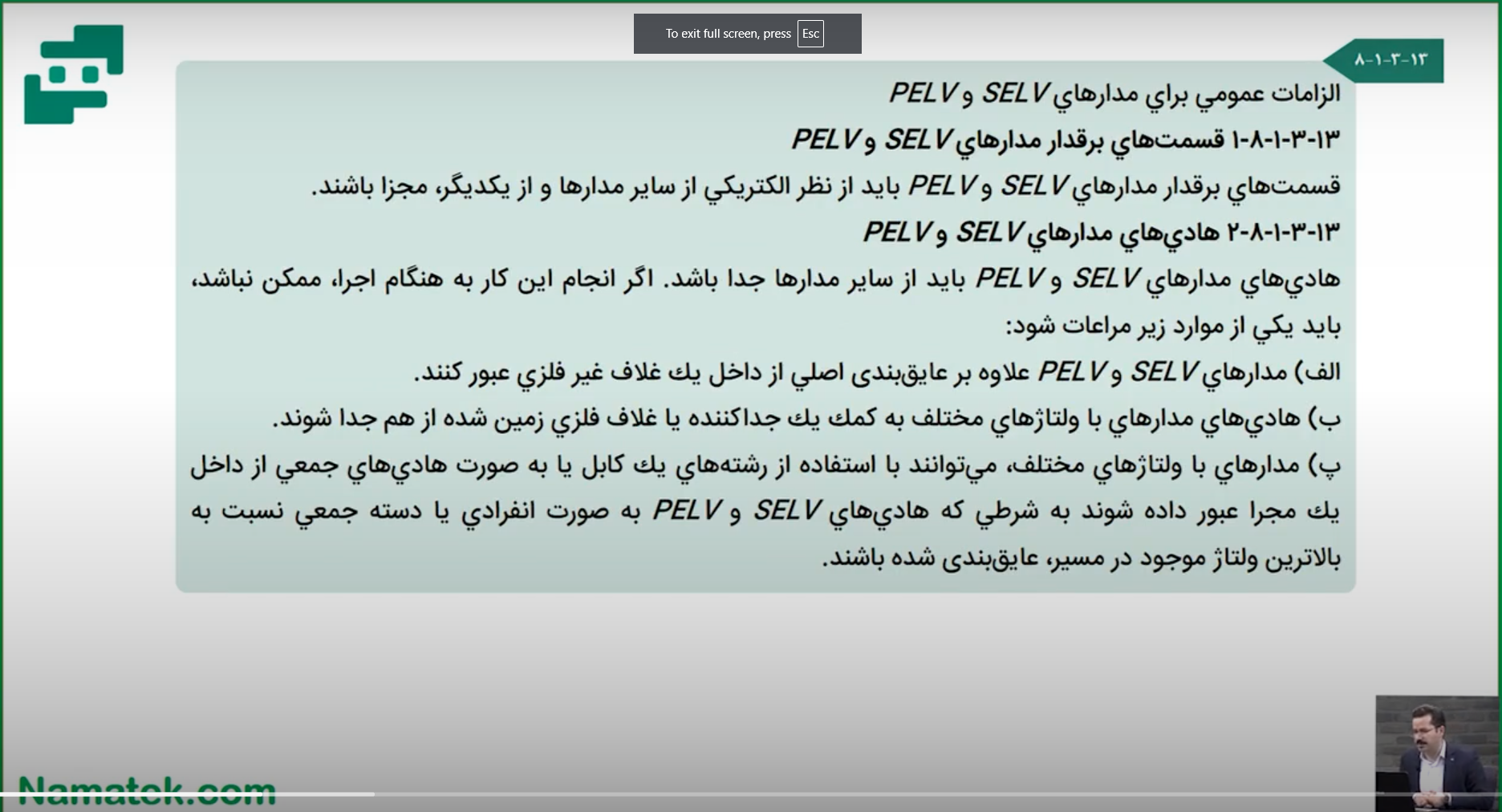 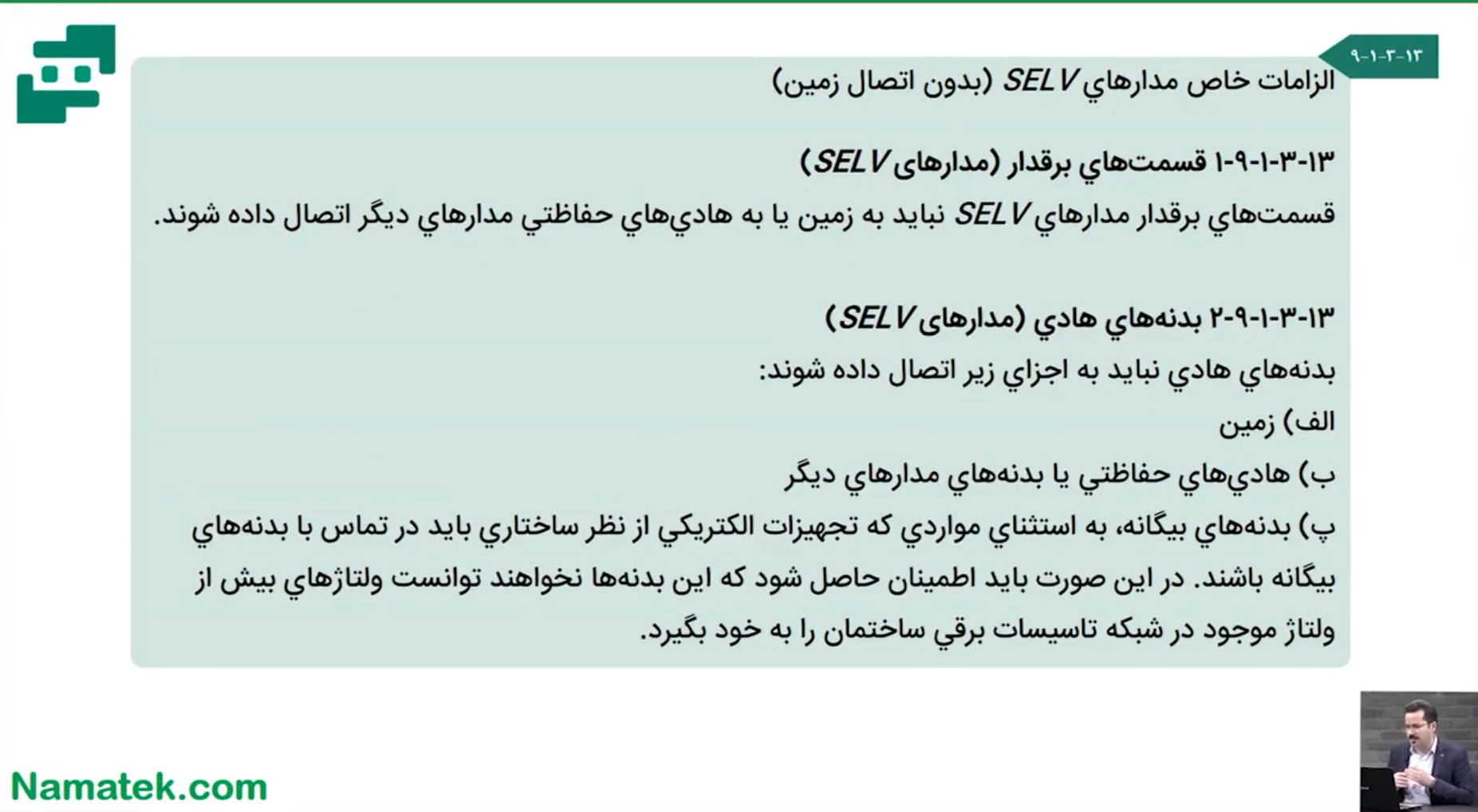 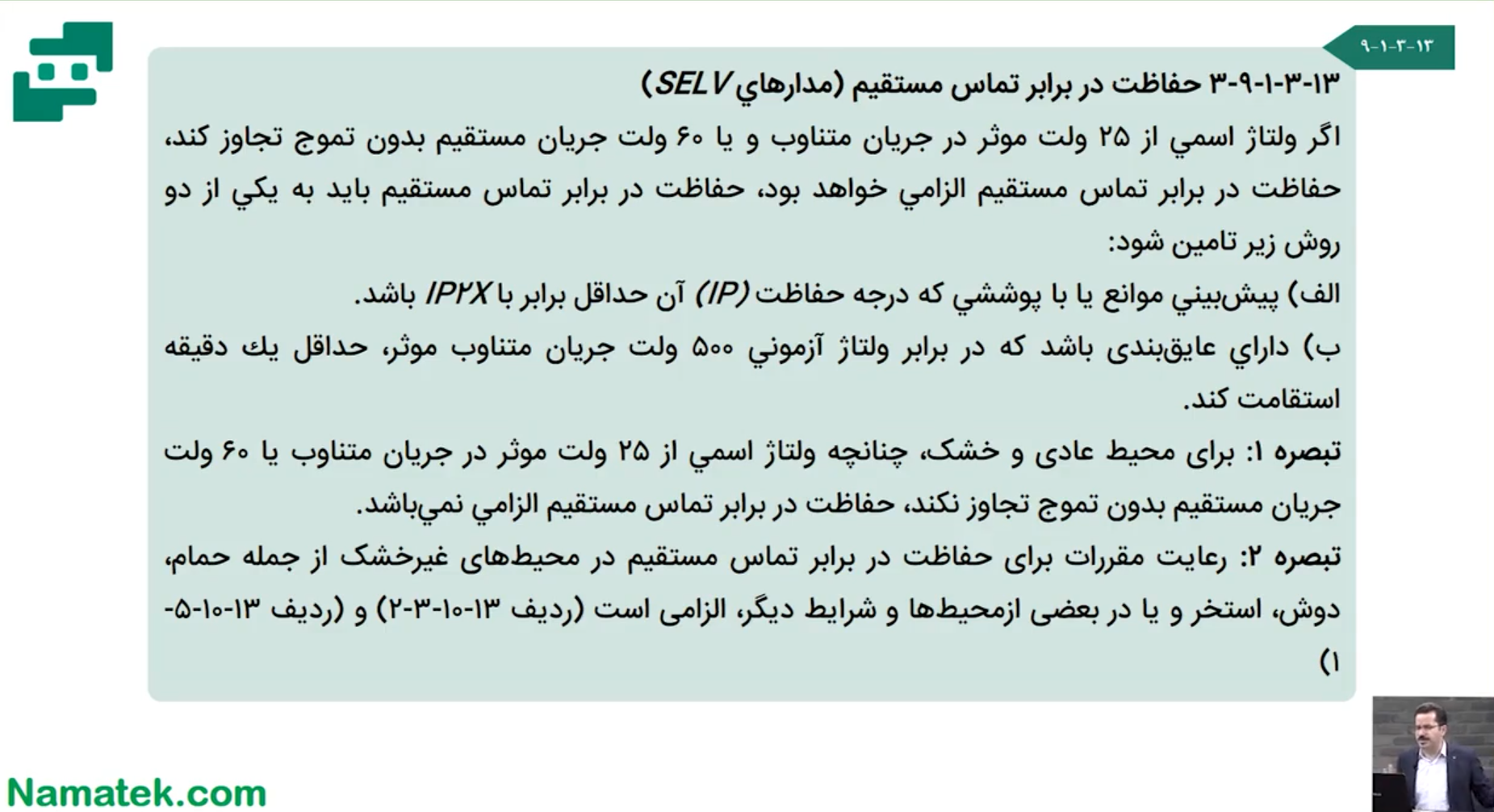 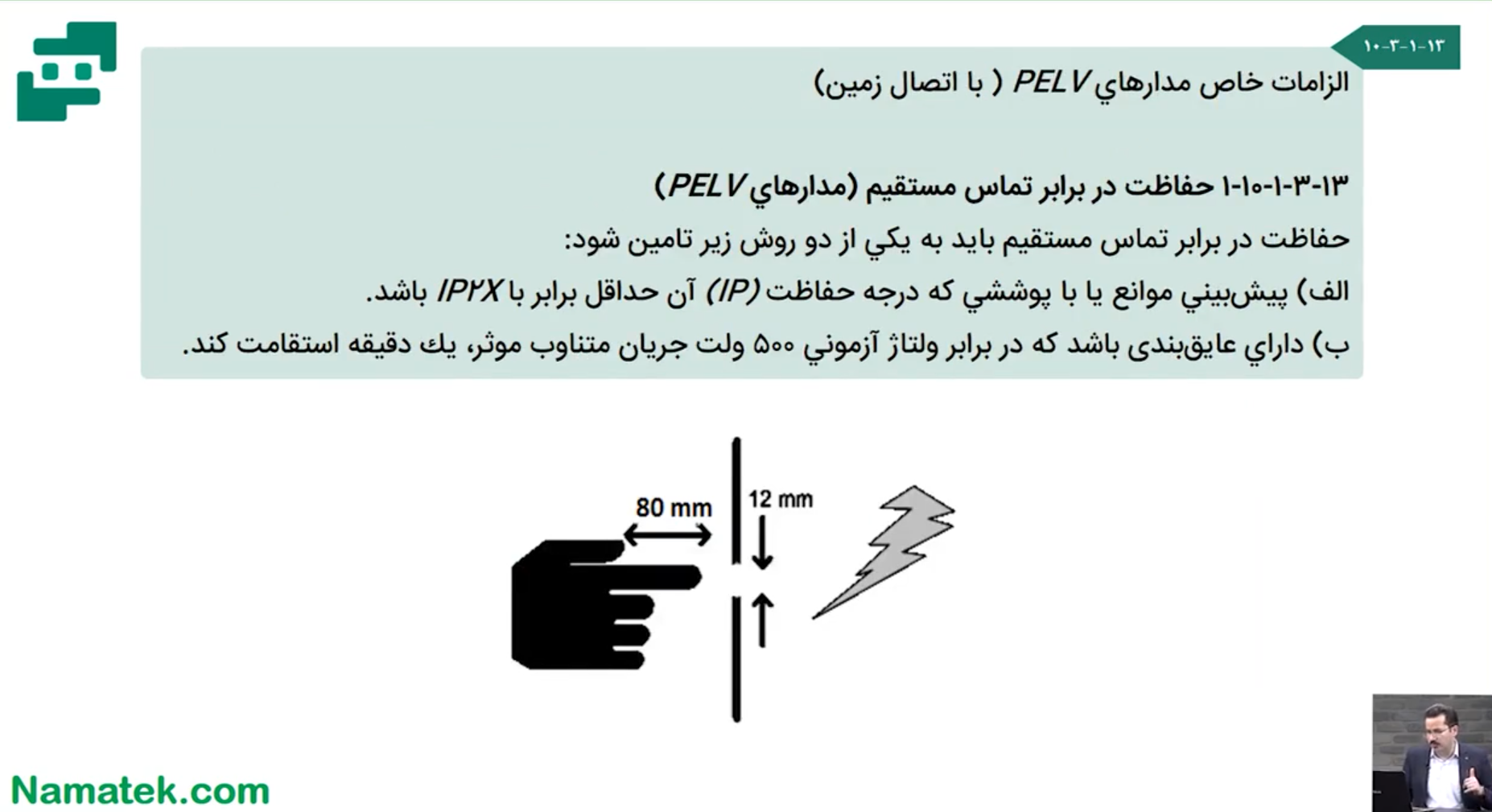 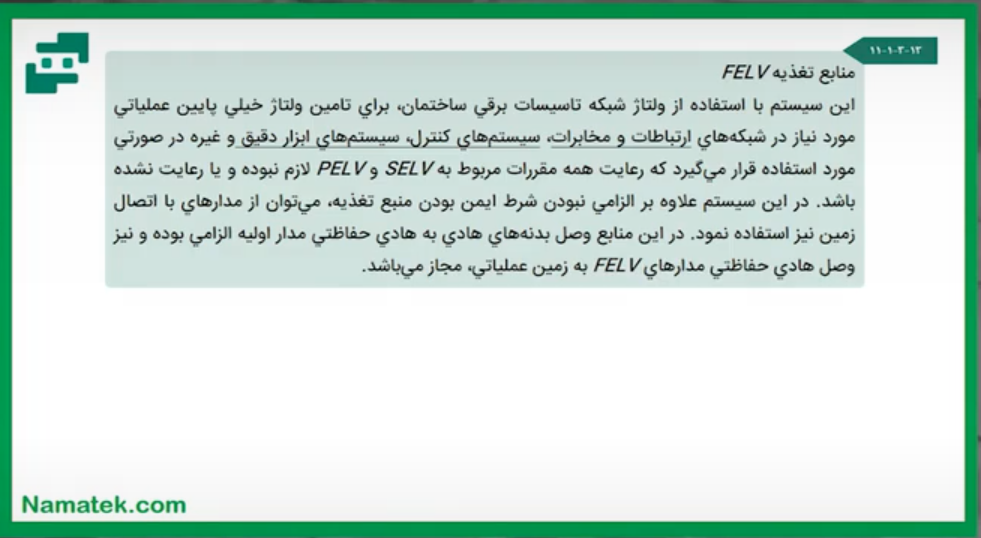 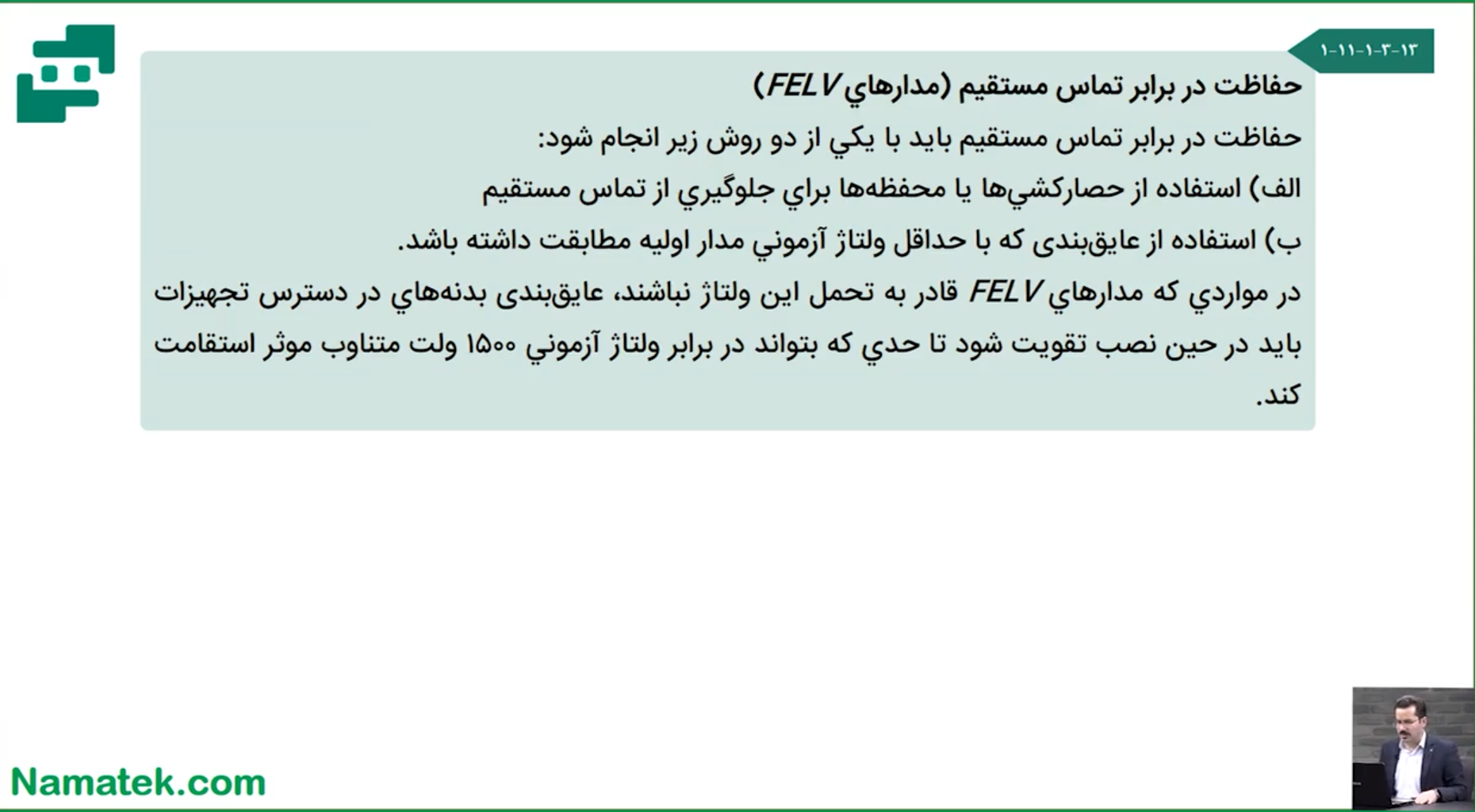 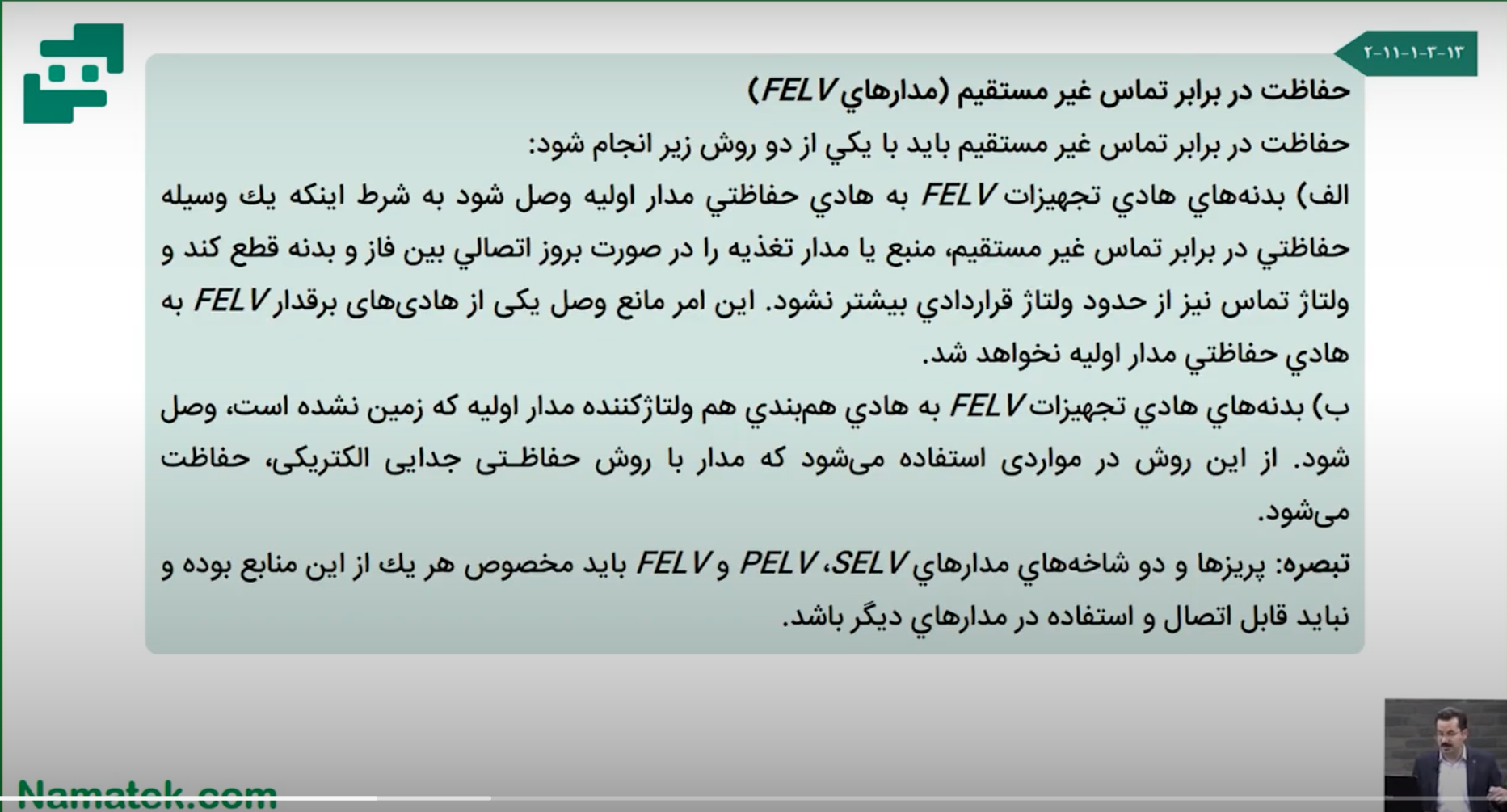 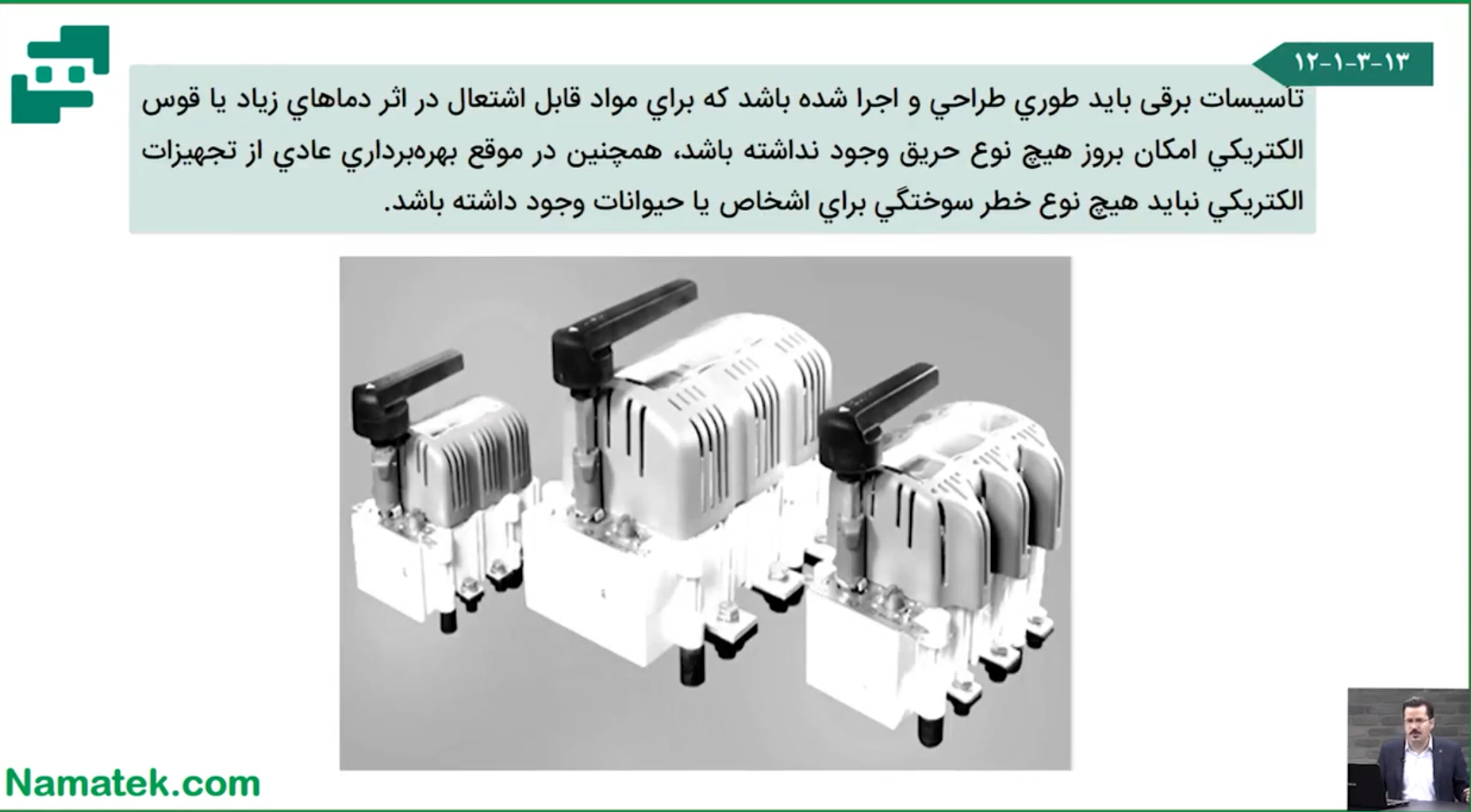 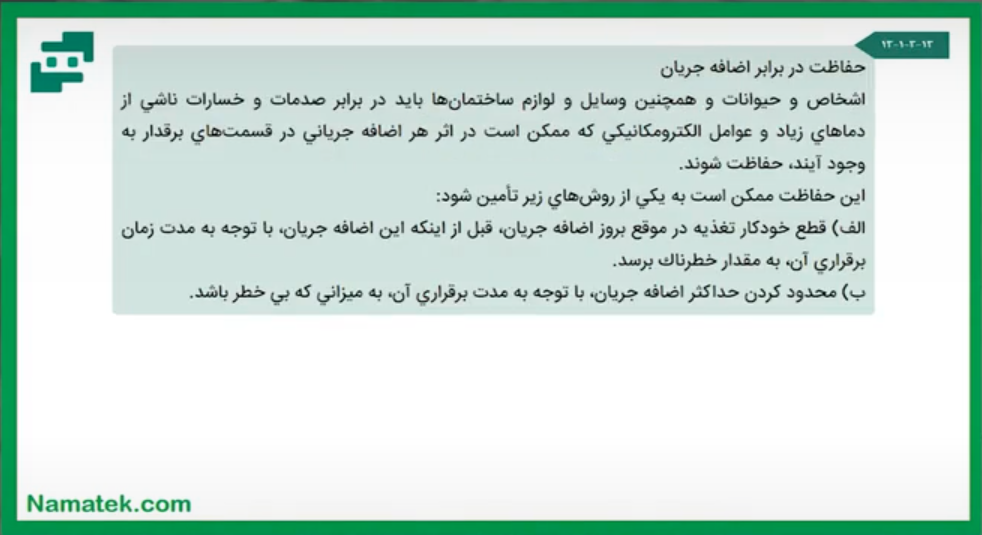 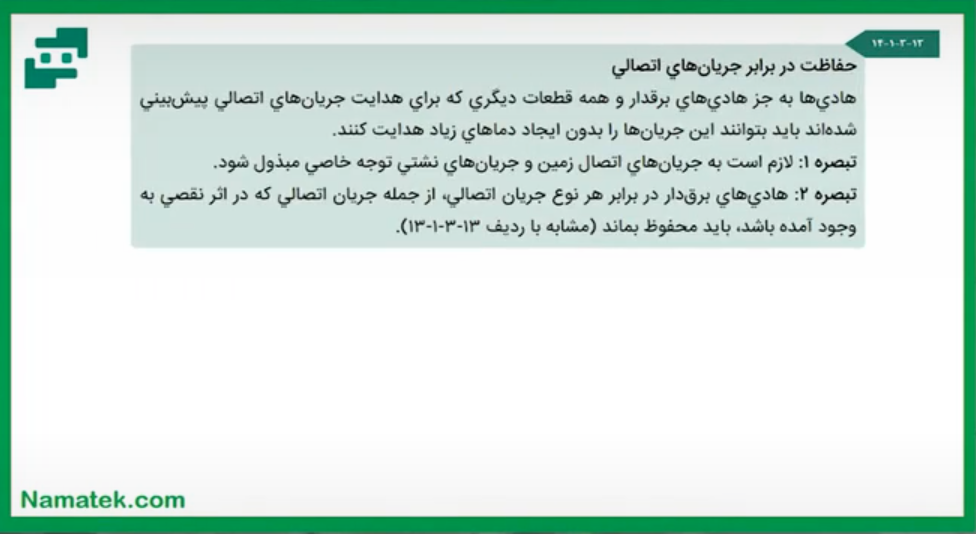 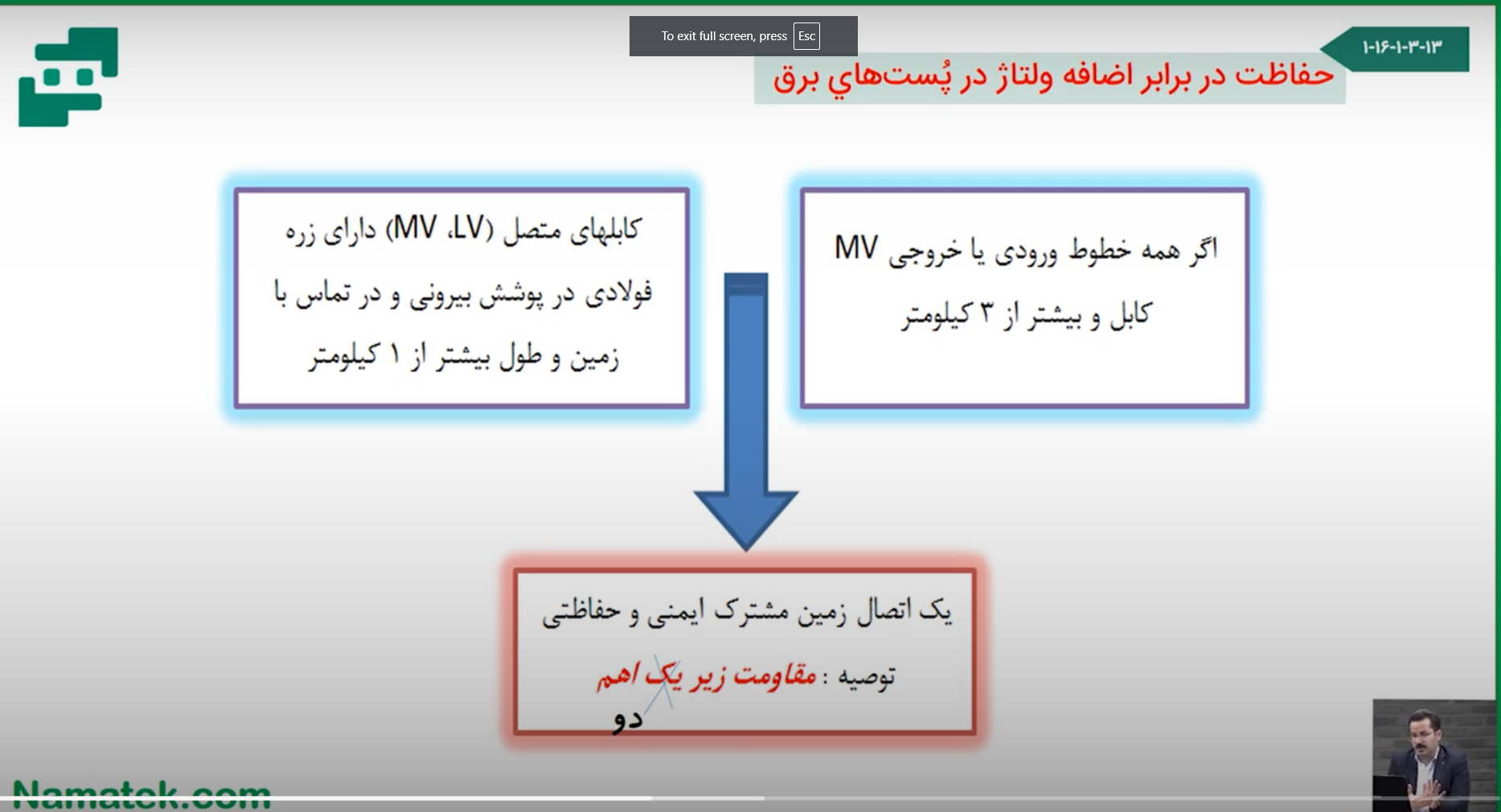 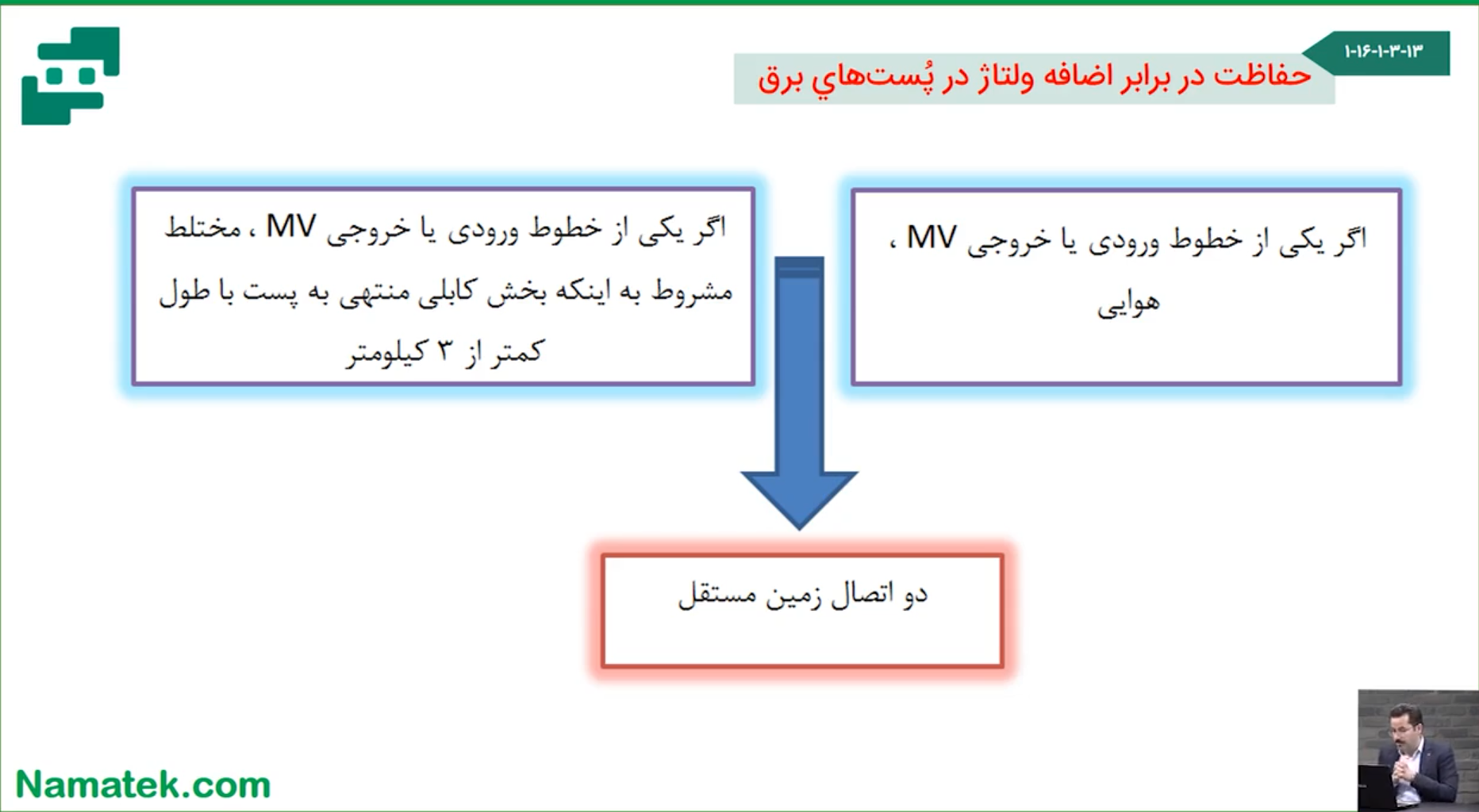 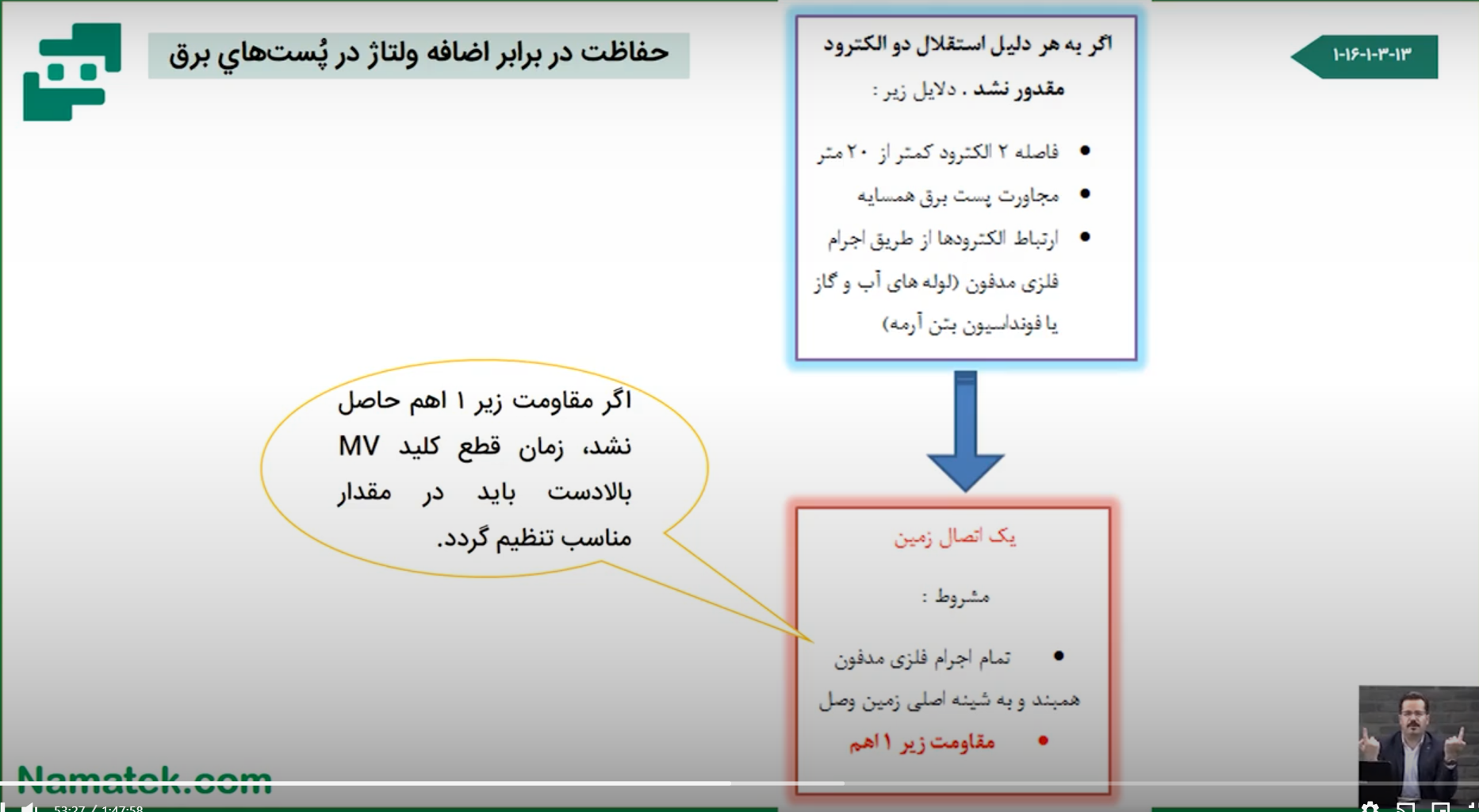 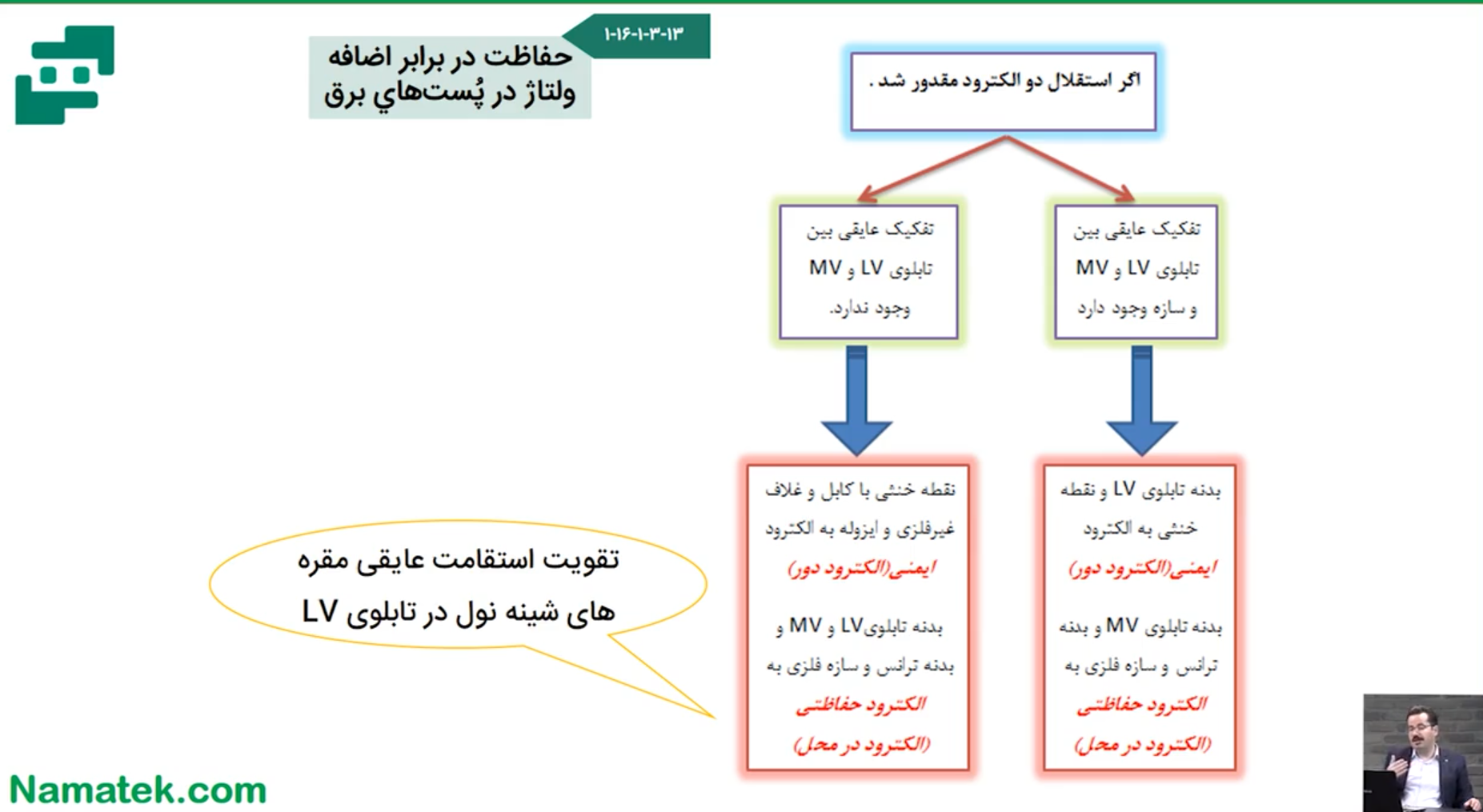 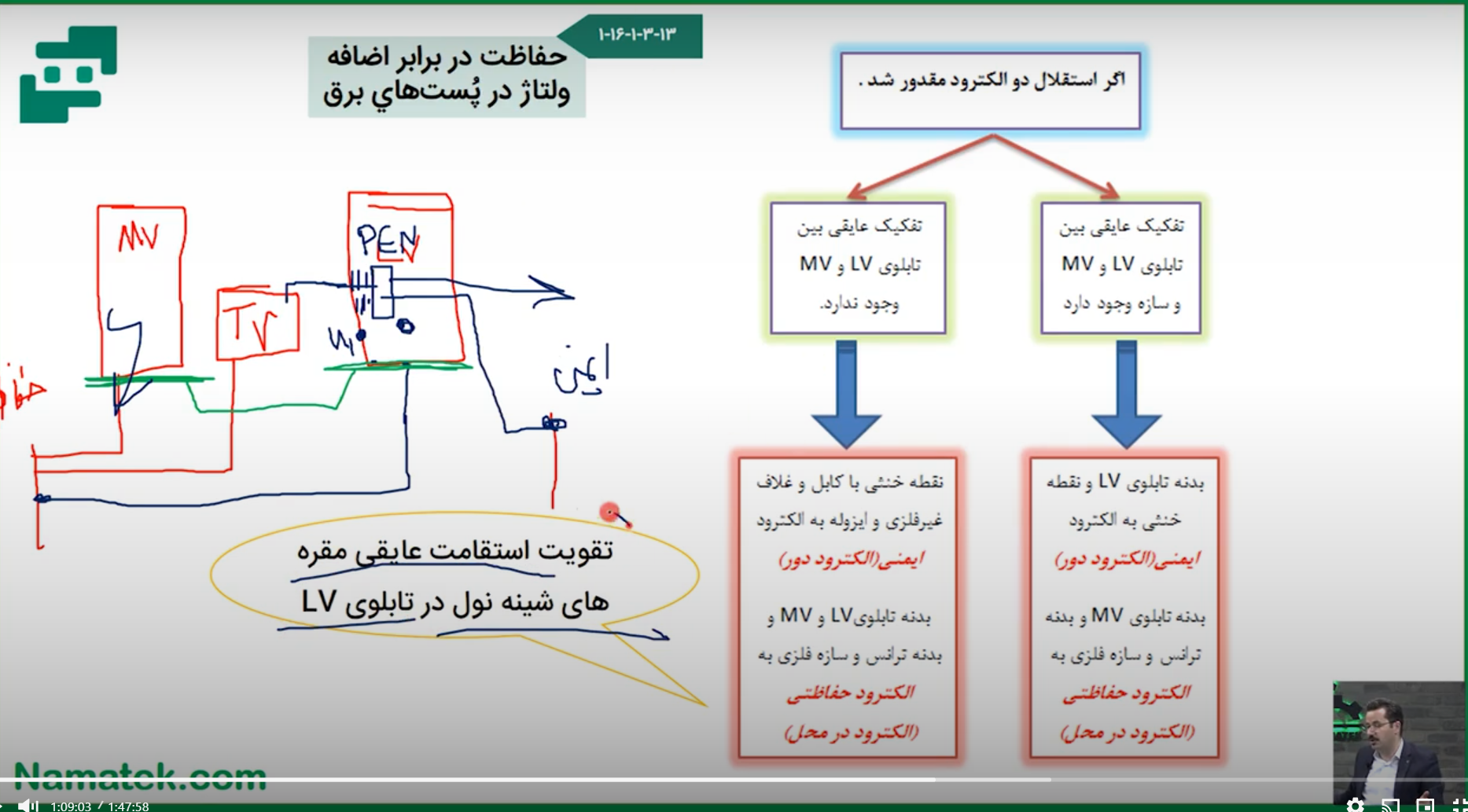 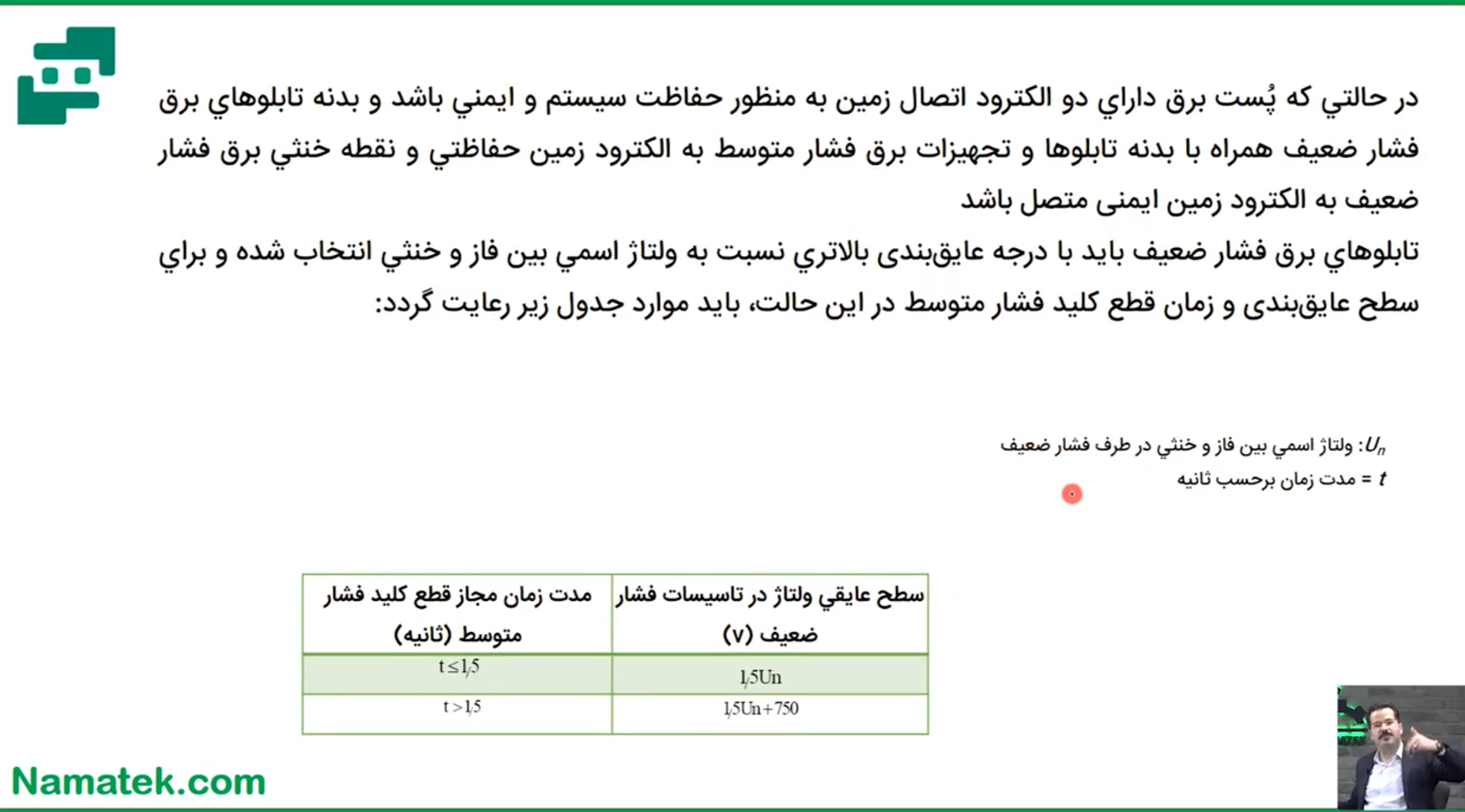 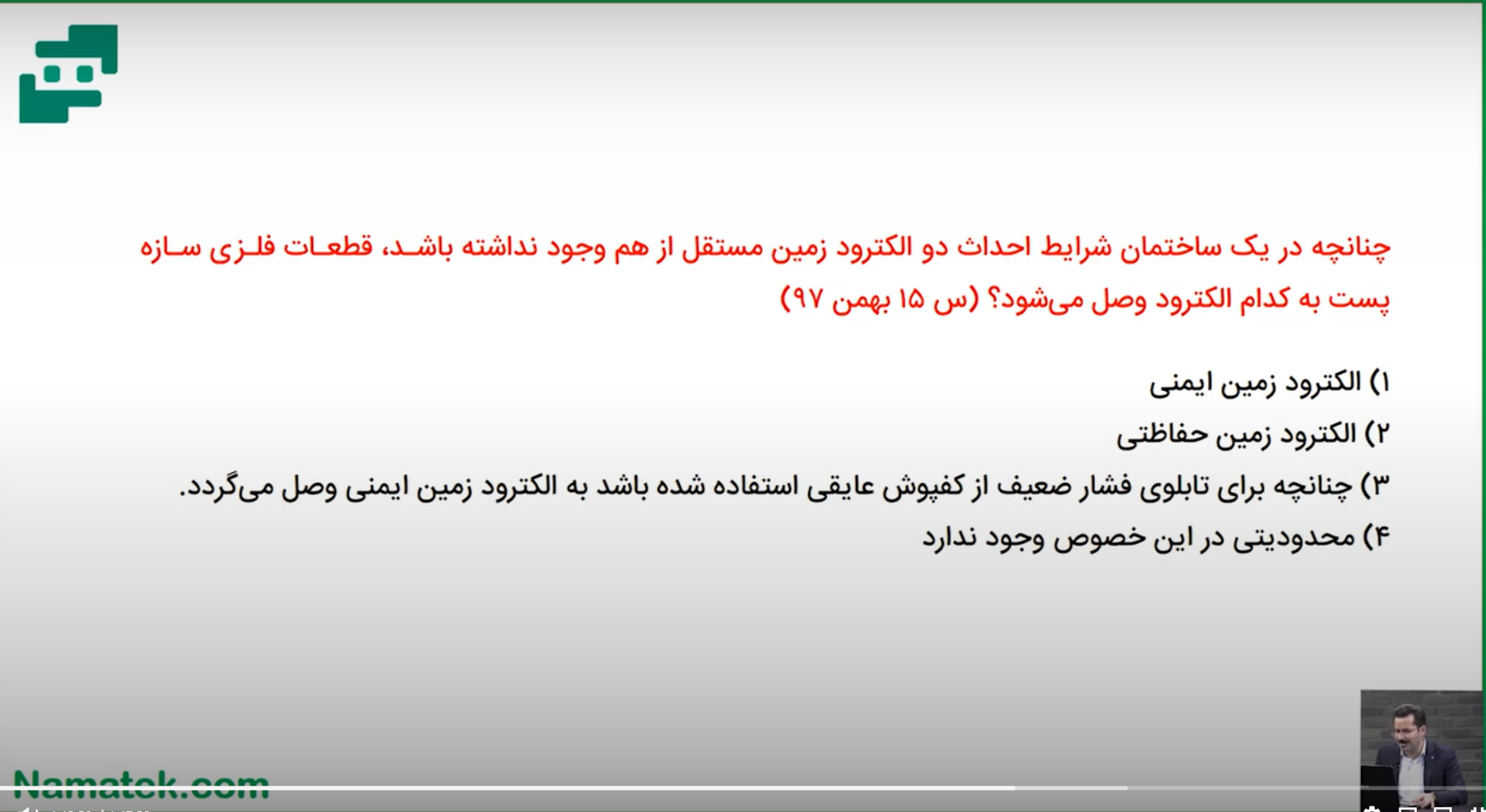 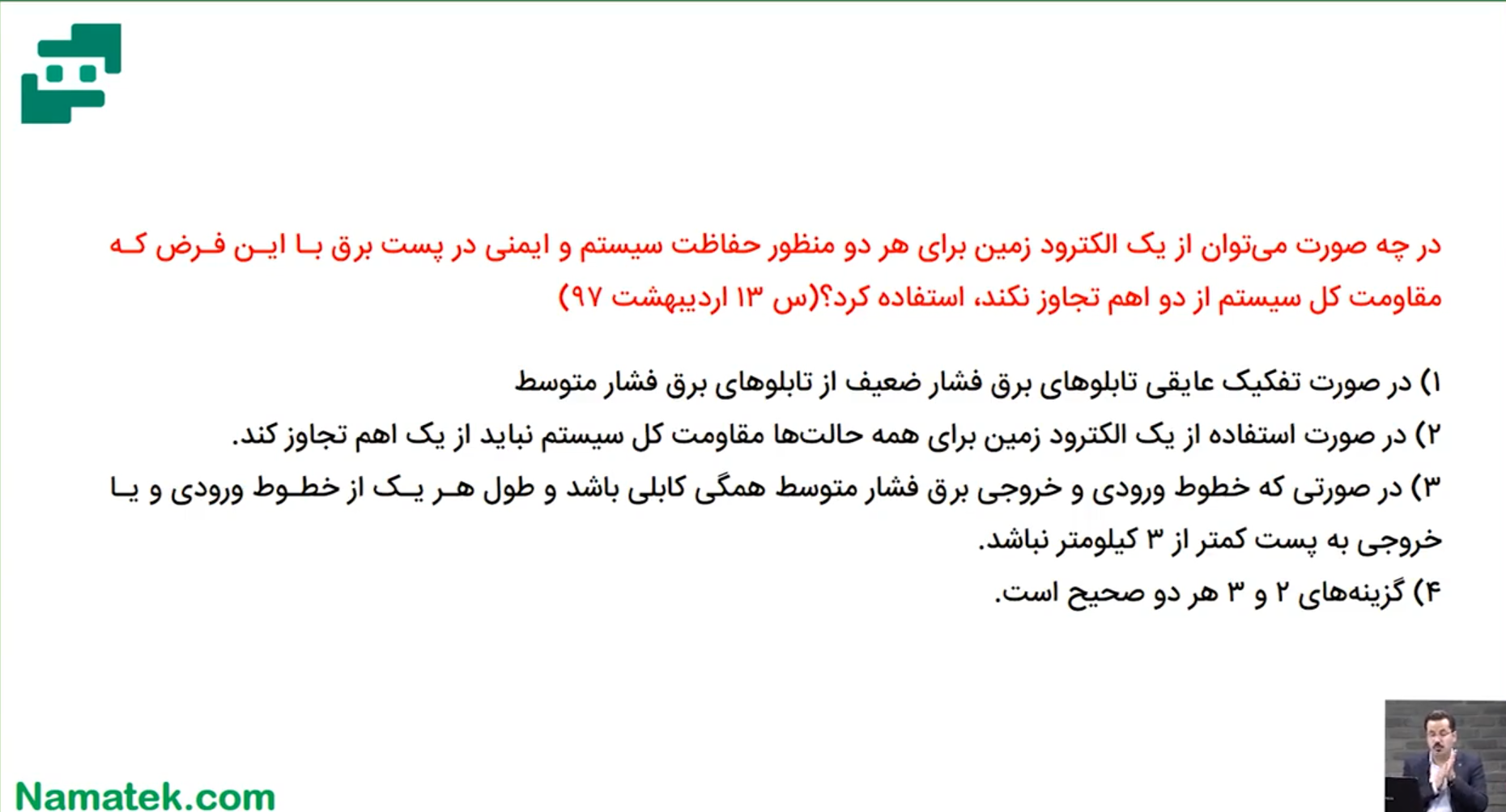 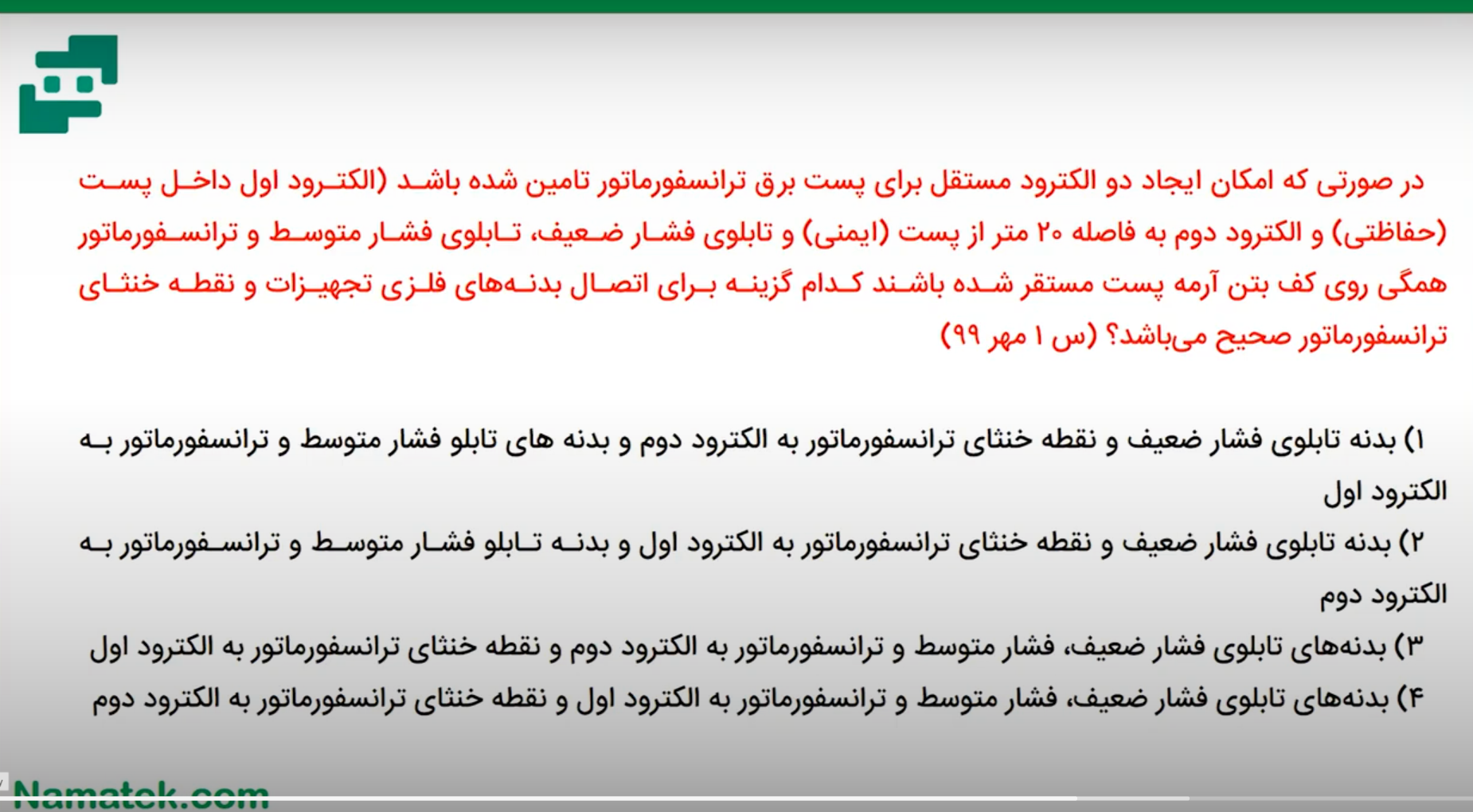 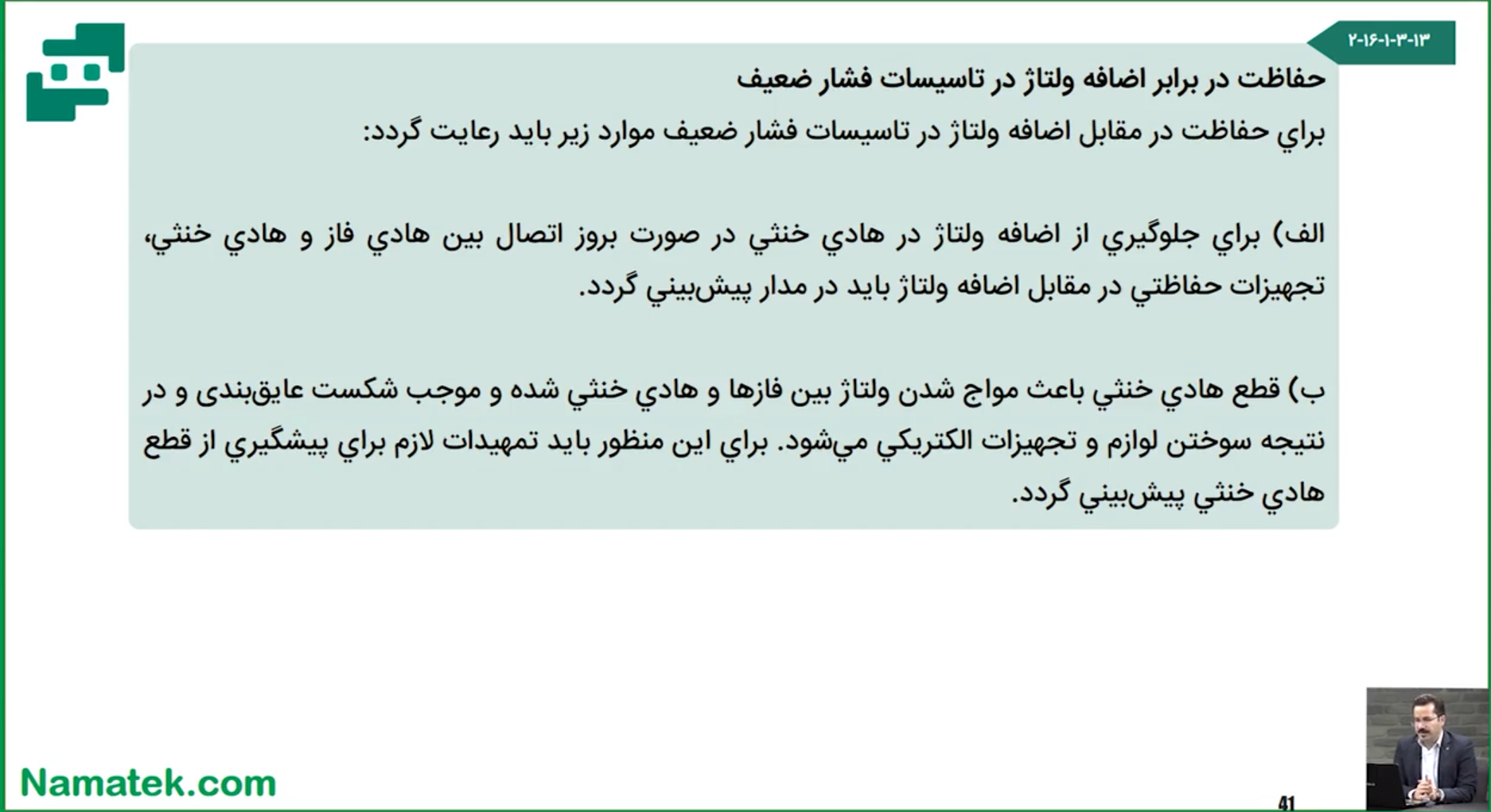 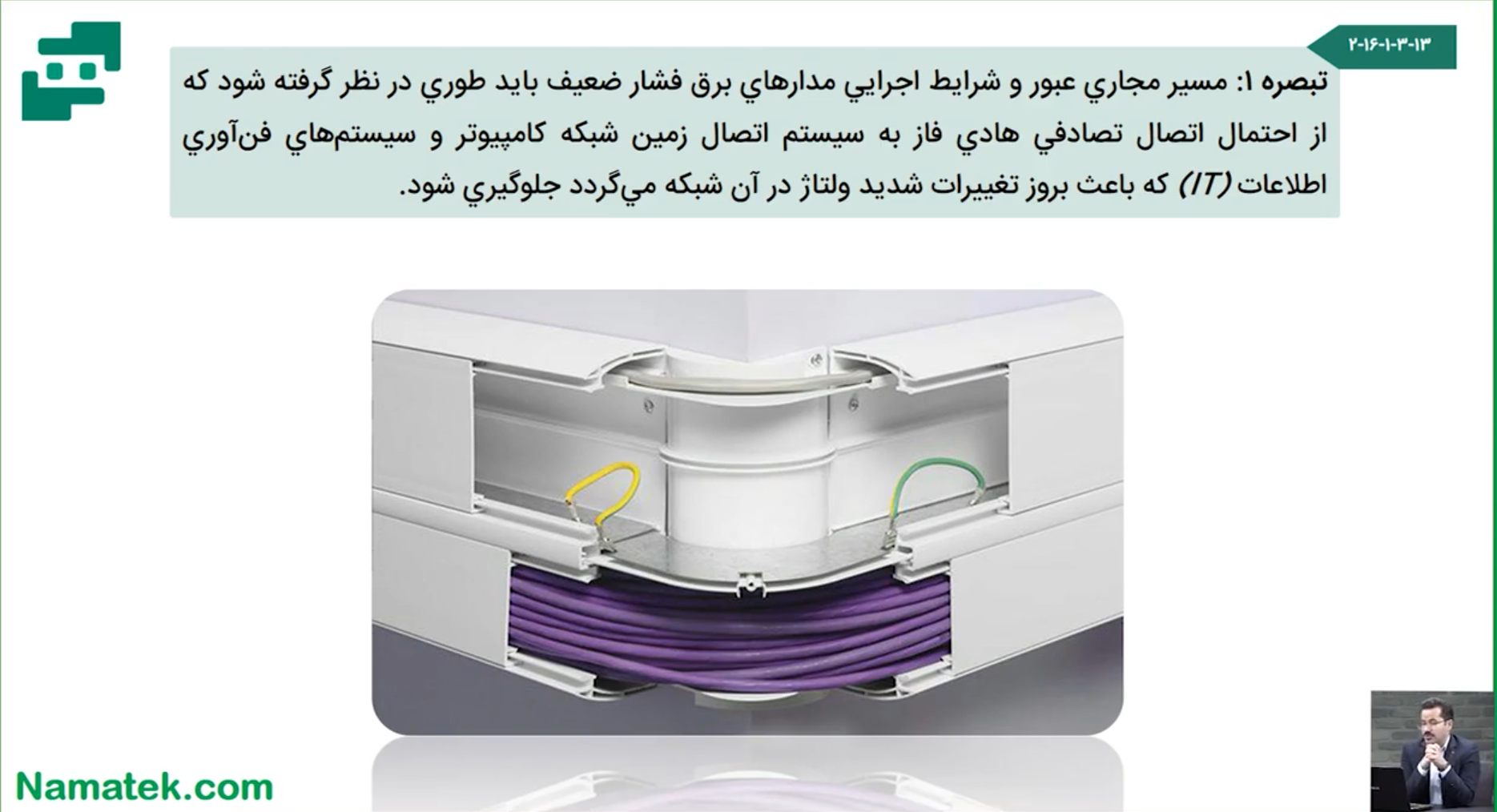 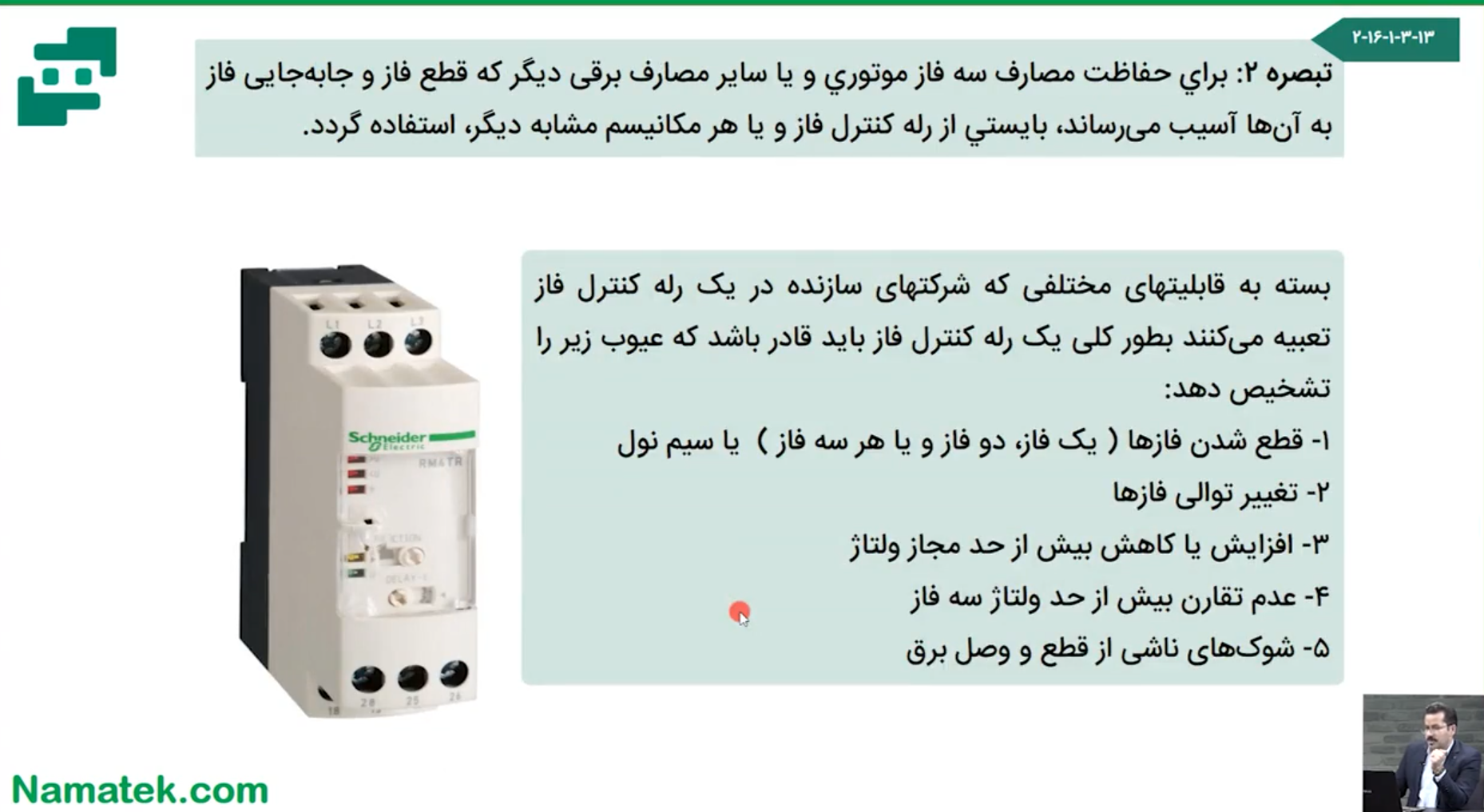 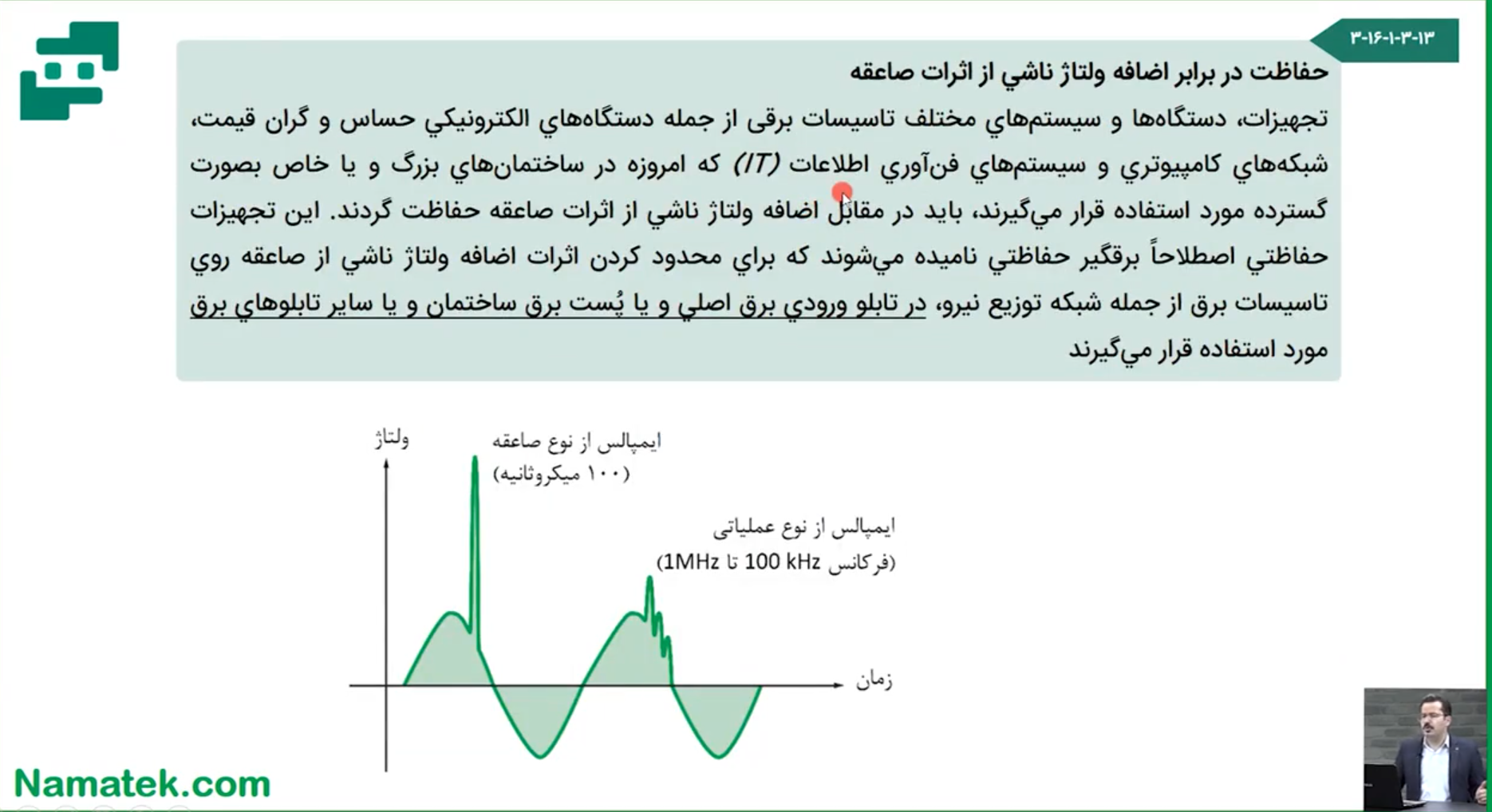 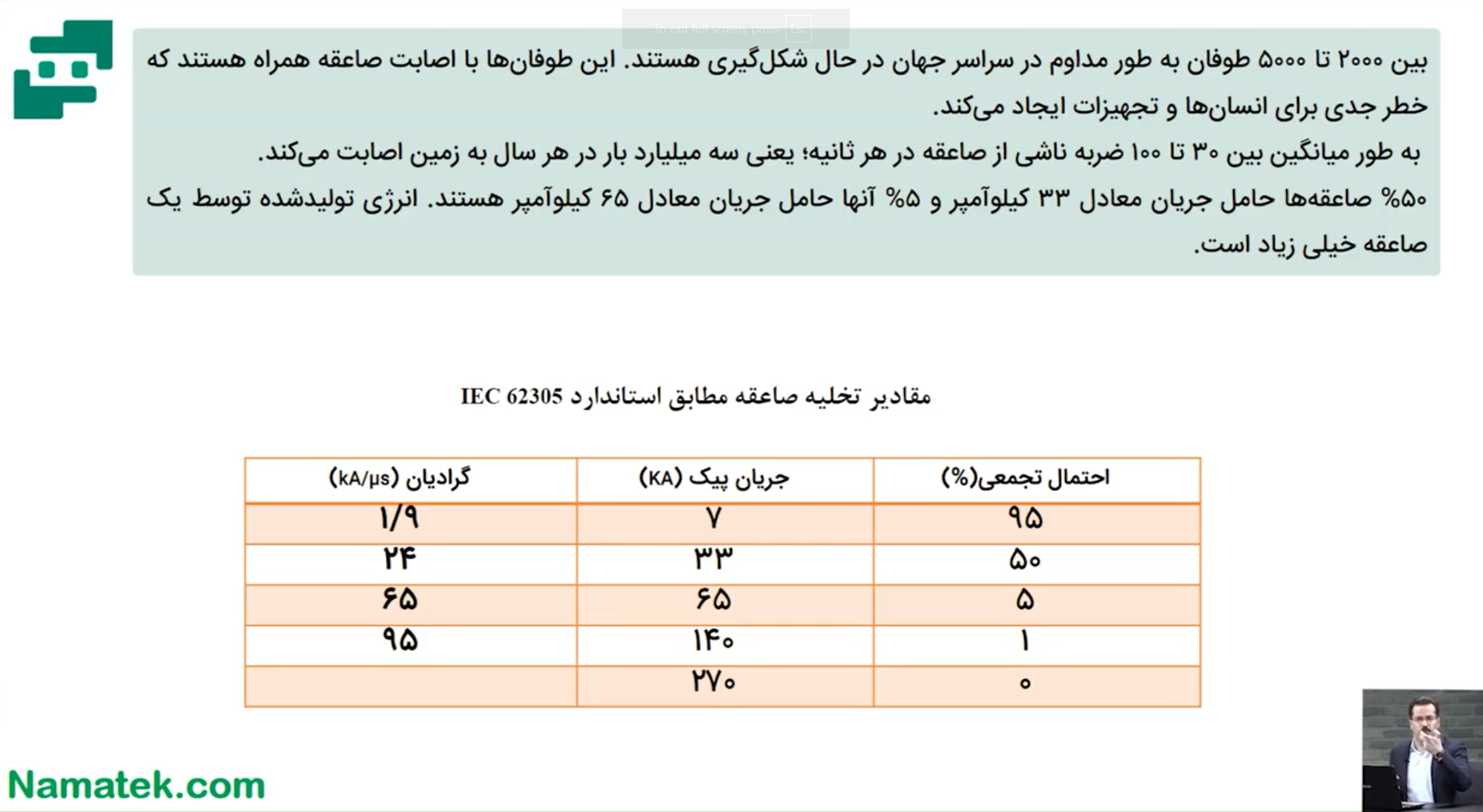 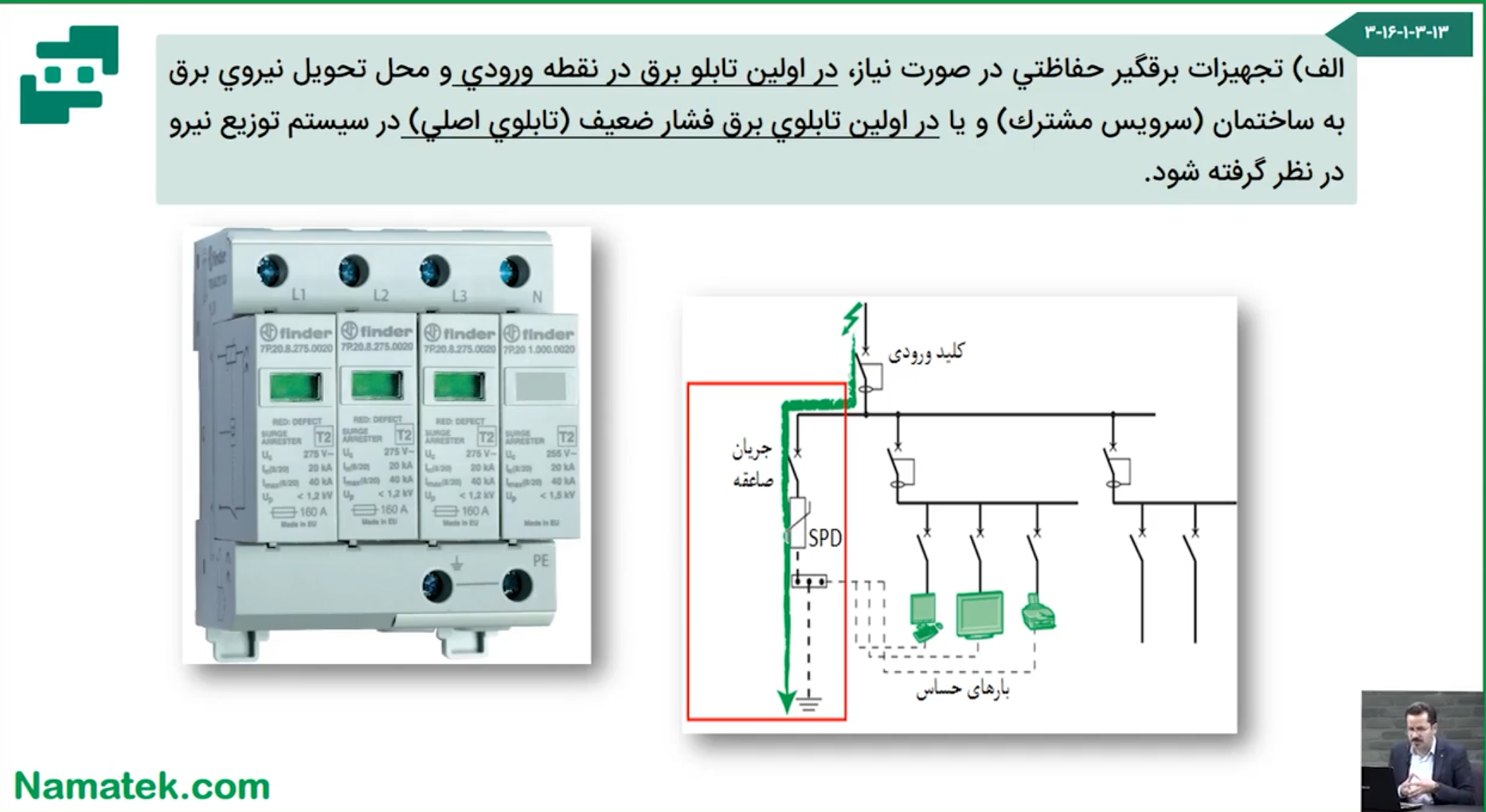 چون عملکرد فیوز در حد میلی ثانیه است و عملکرد برقگیر محافظتی در حد میکرو ثانیه است پس ابتدا برقگیر در صاعقه ها عمل می کند سپس در صورت مشکل دار شدن برقگیر فیوز عمل خواهد کرد
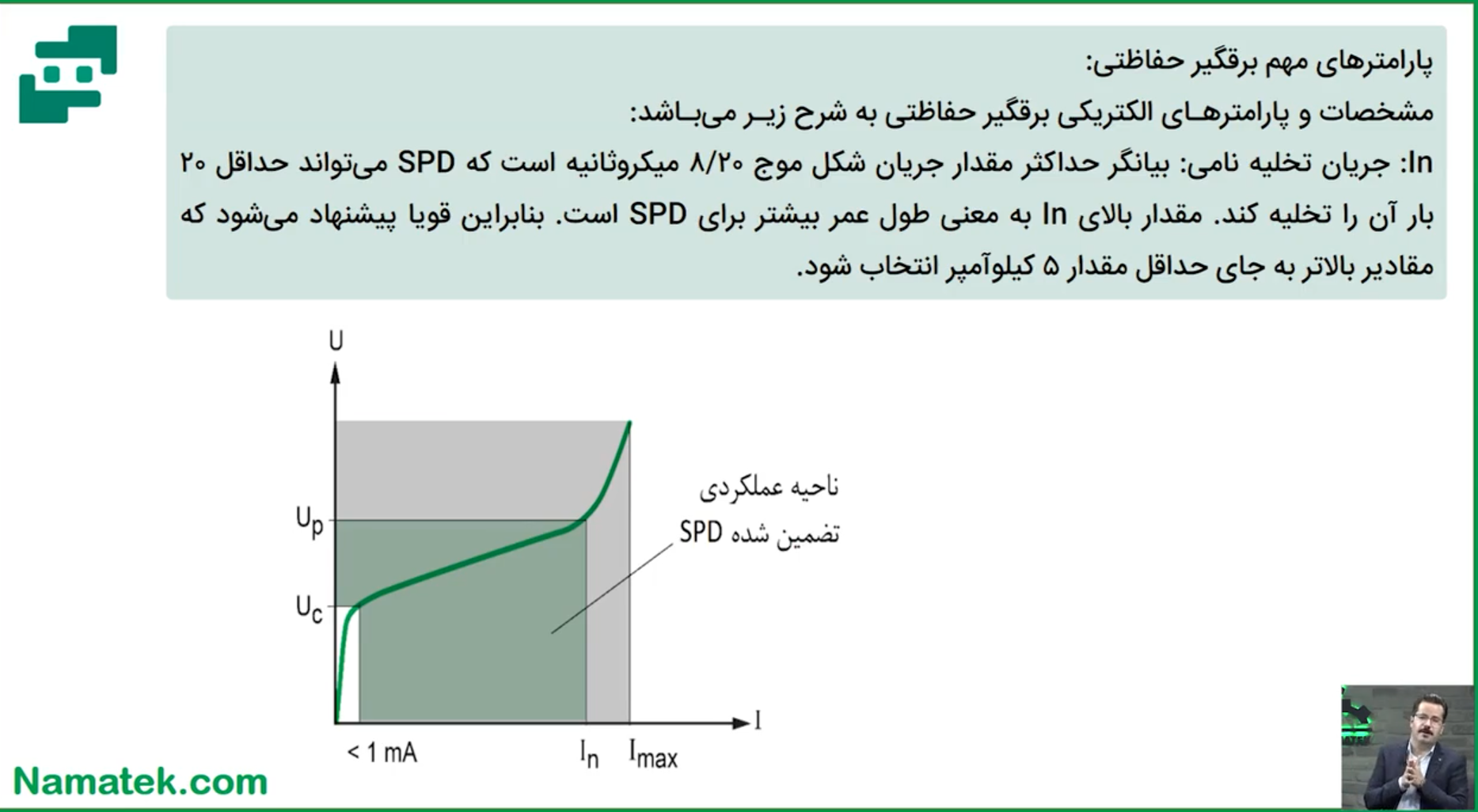 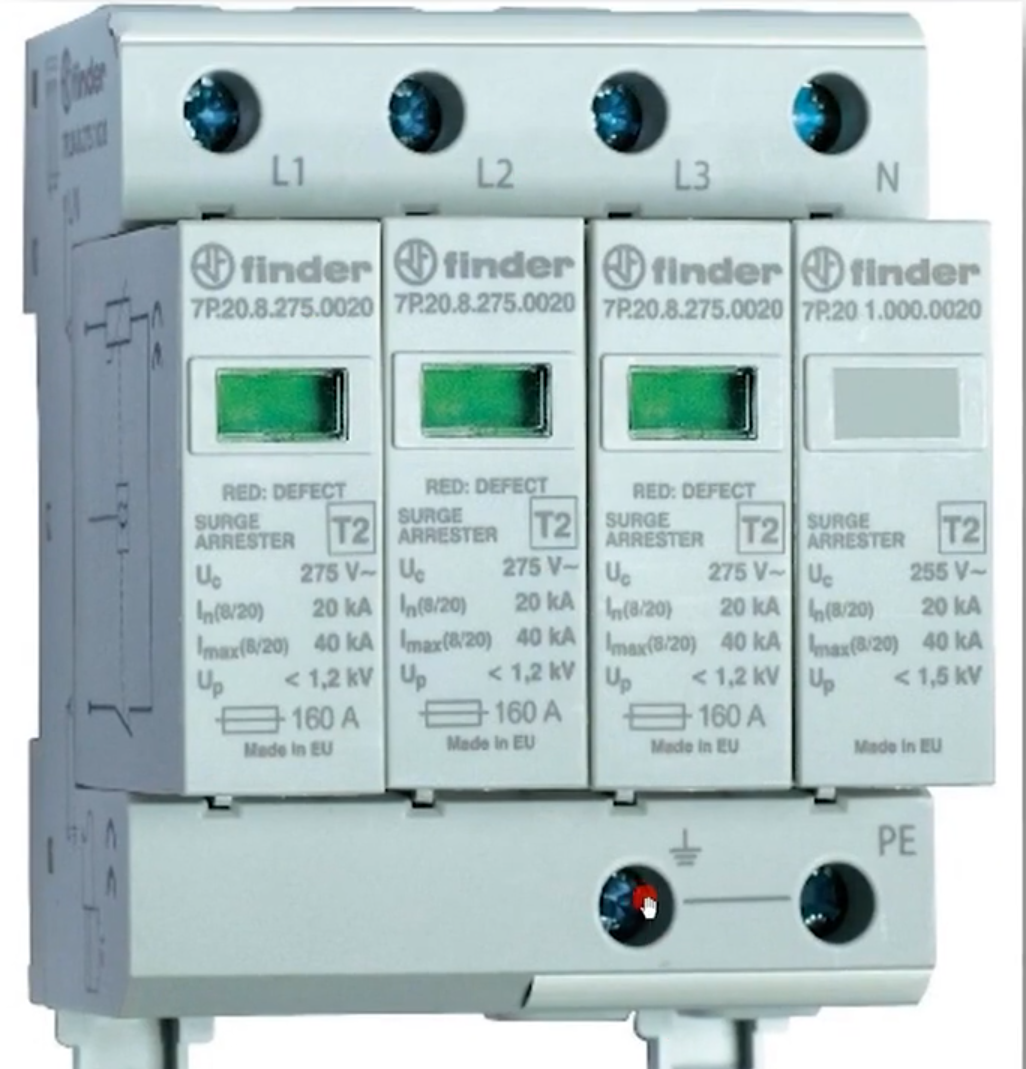 کلاس برقگیر محافظتی
هر زمان که دچار مشکل شود اندیکاتور قرمز میشود
نشان می دهد که پس از مشکل تبدیل به اتصال کوتاه می شود
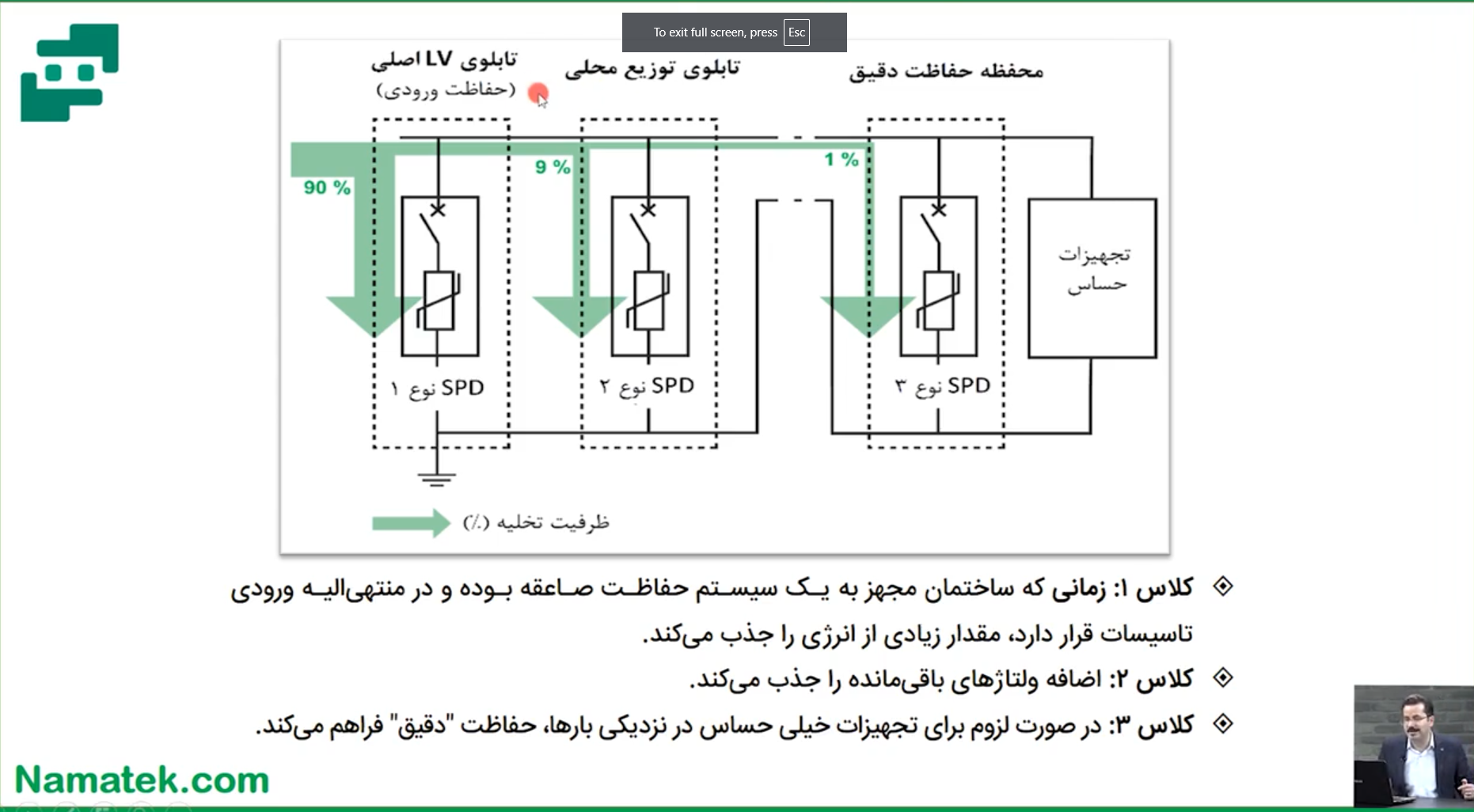 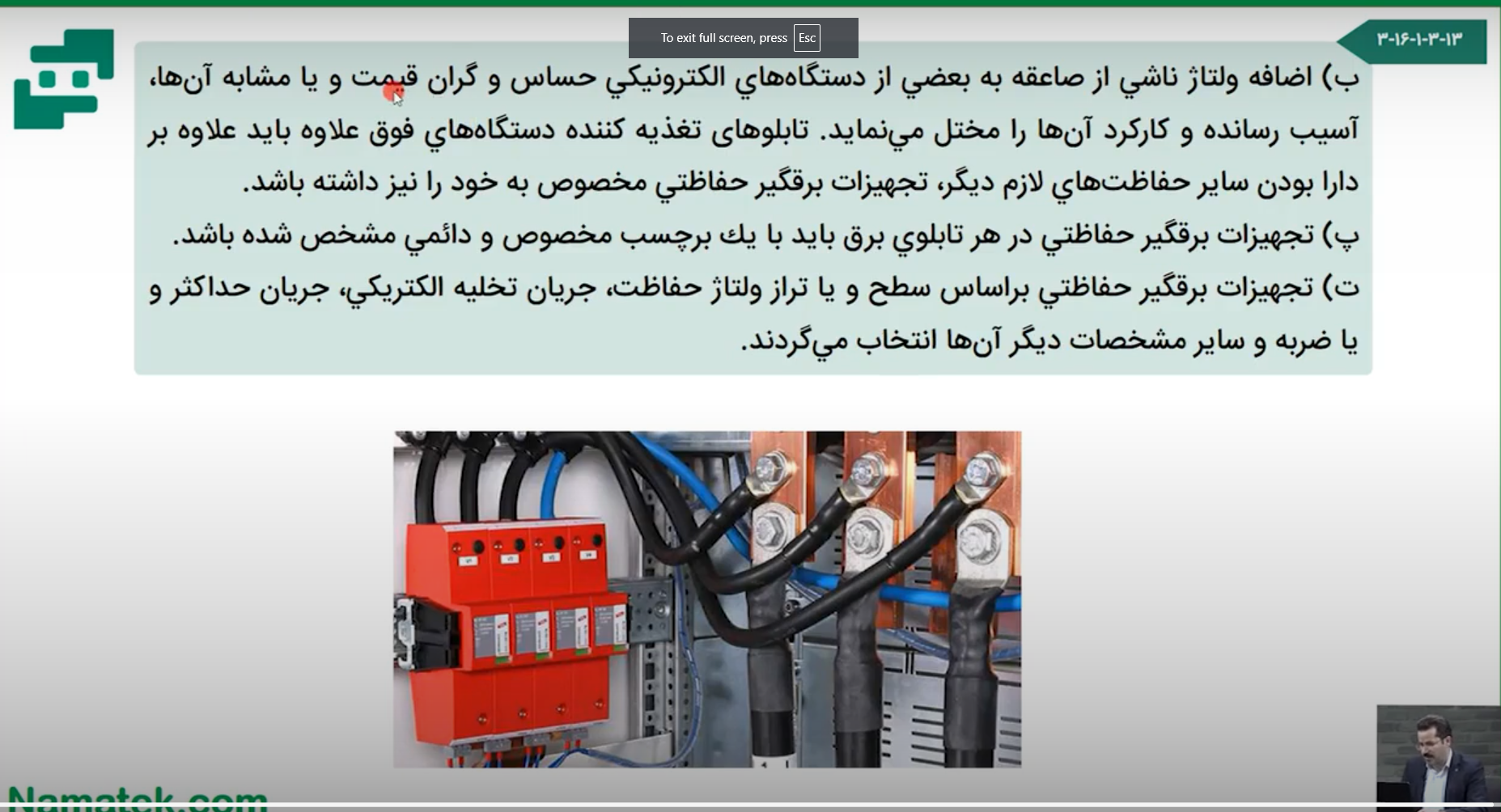 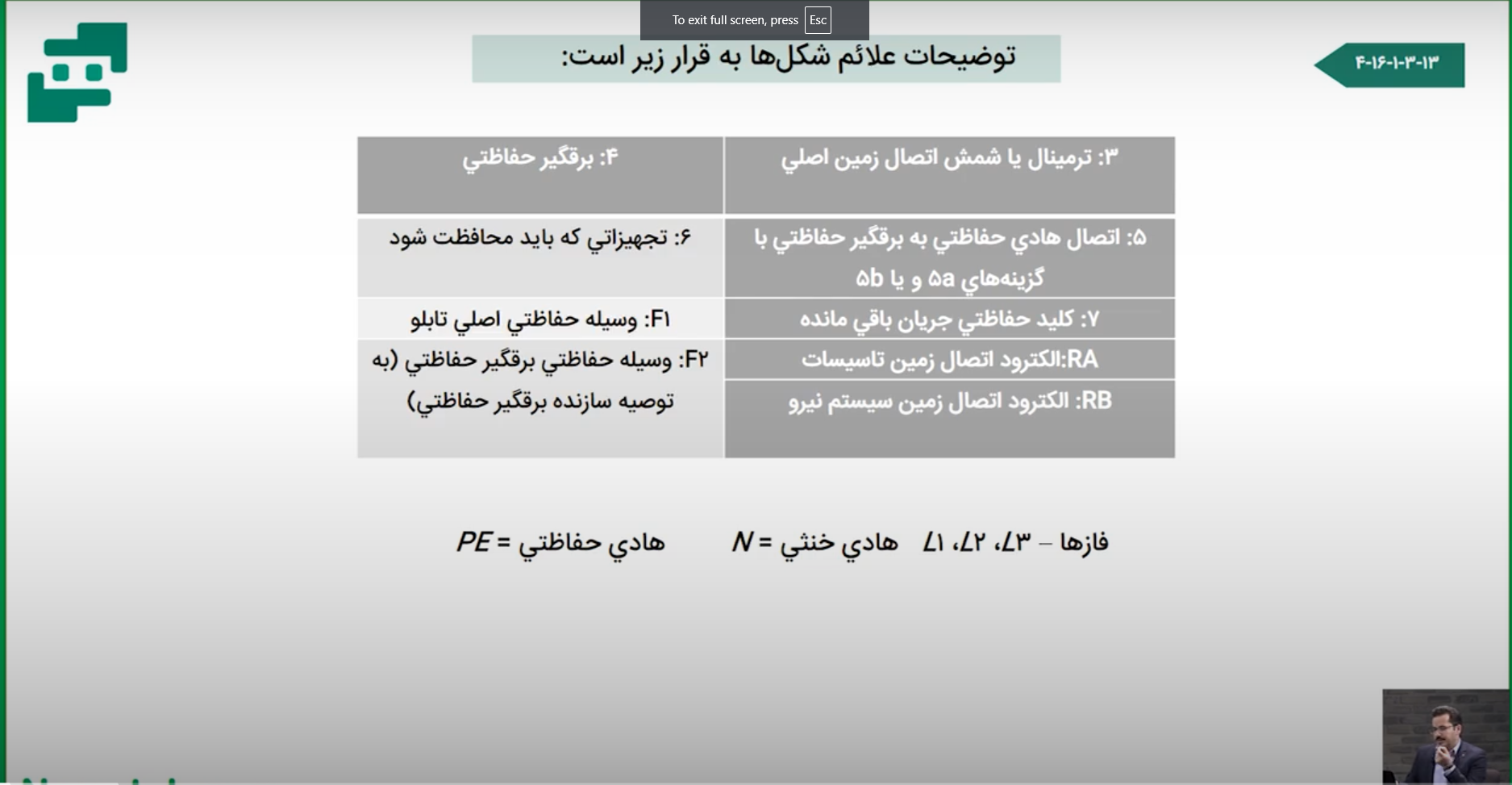 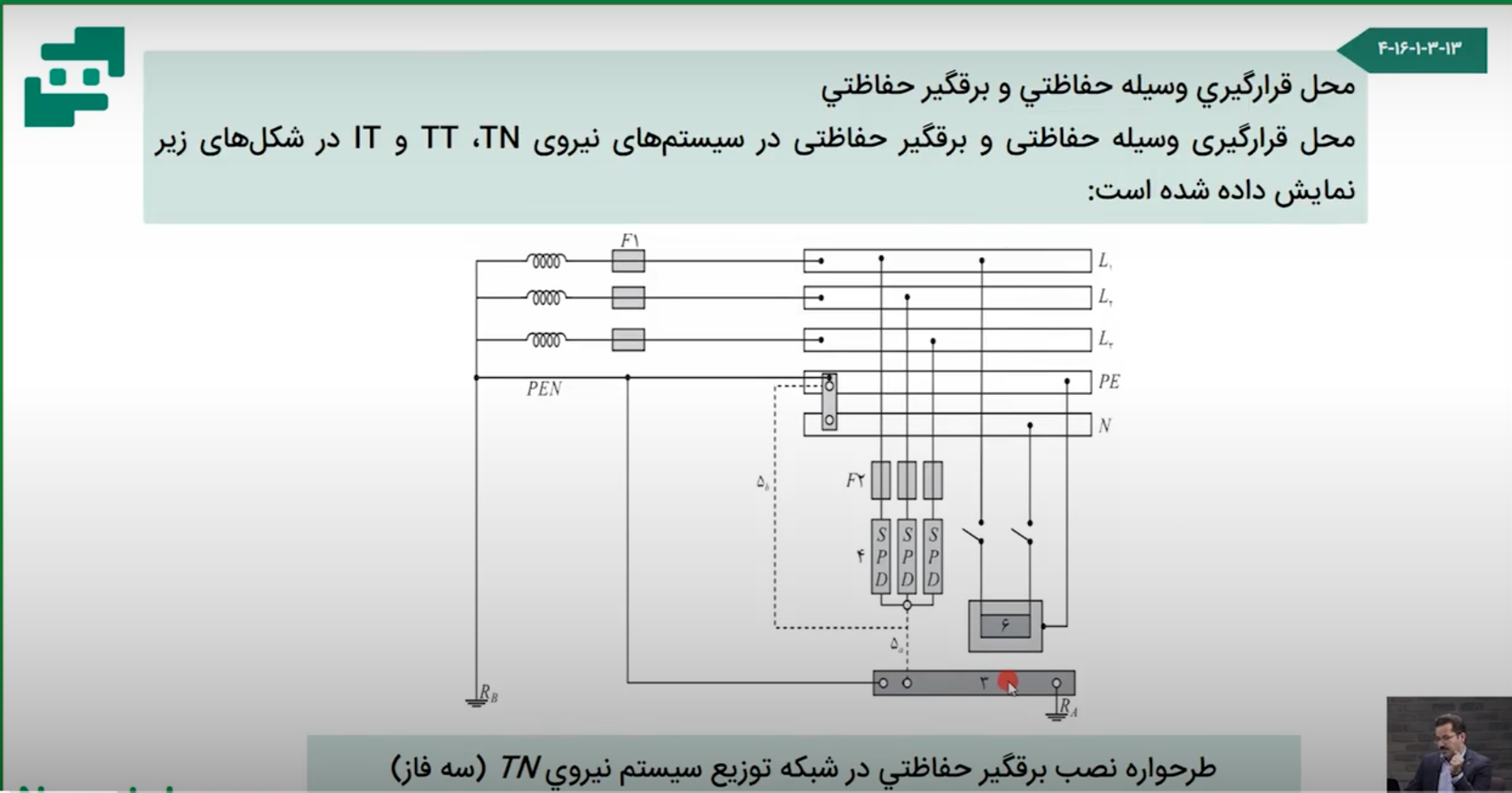 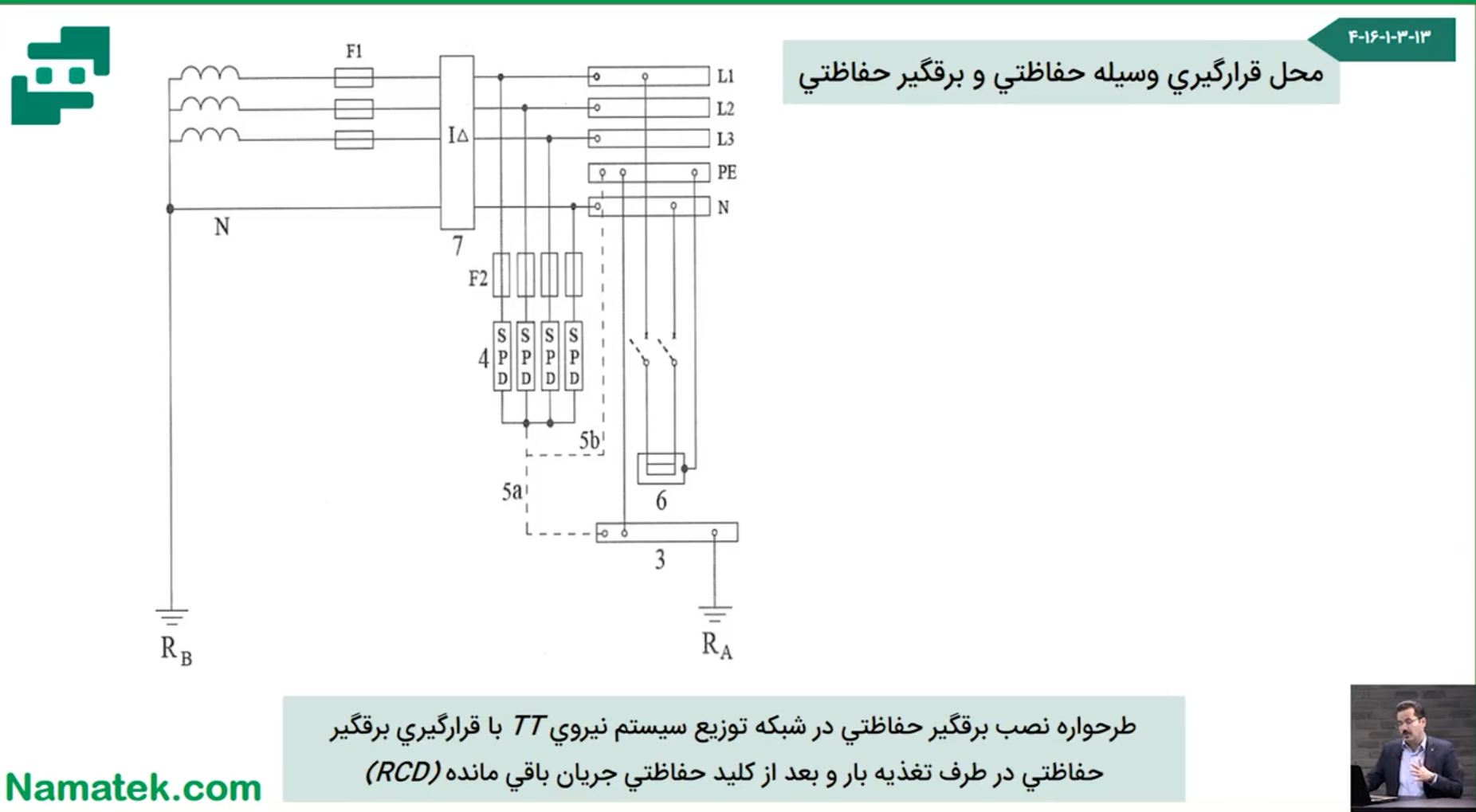 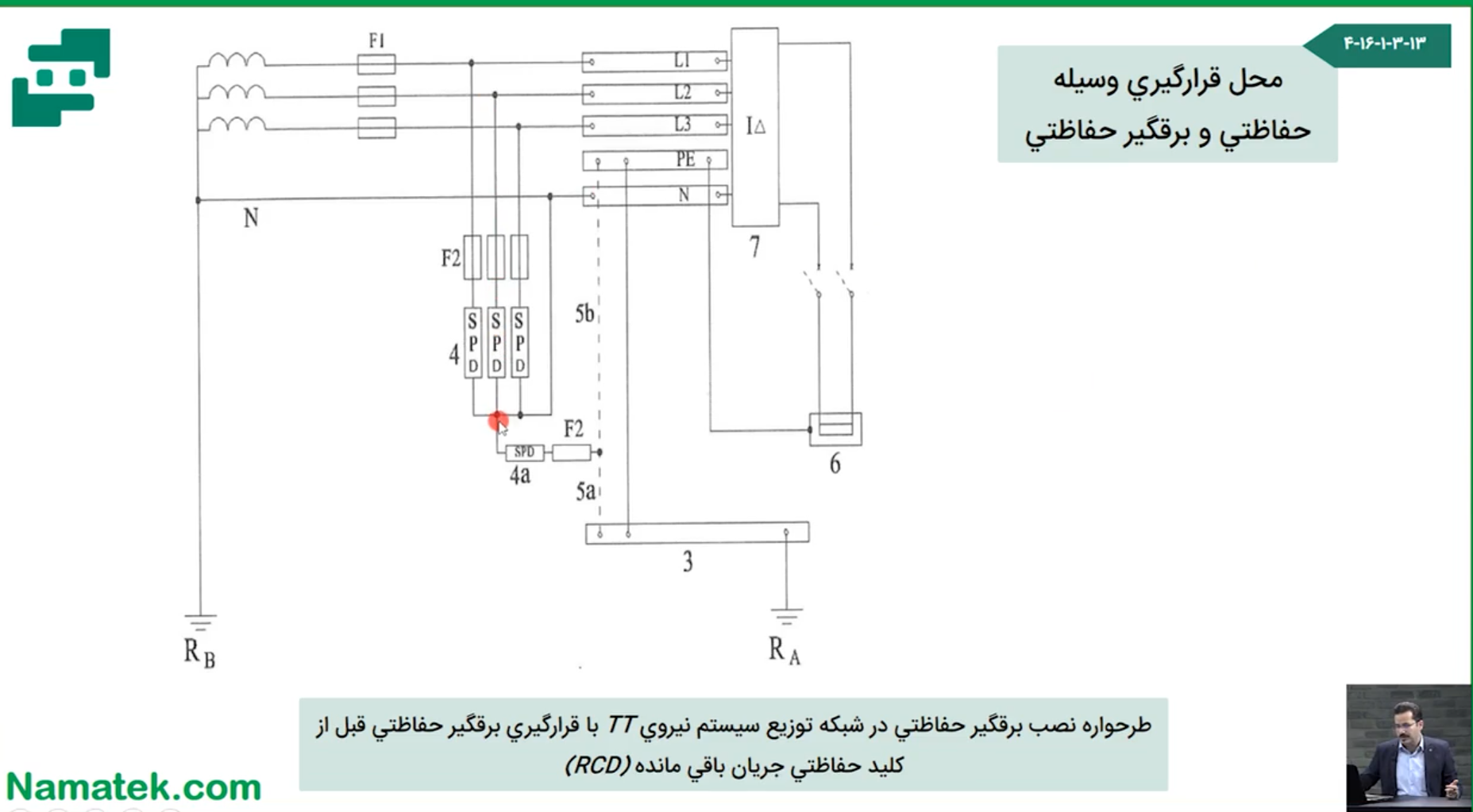 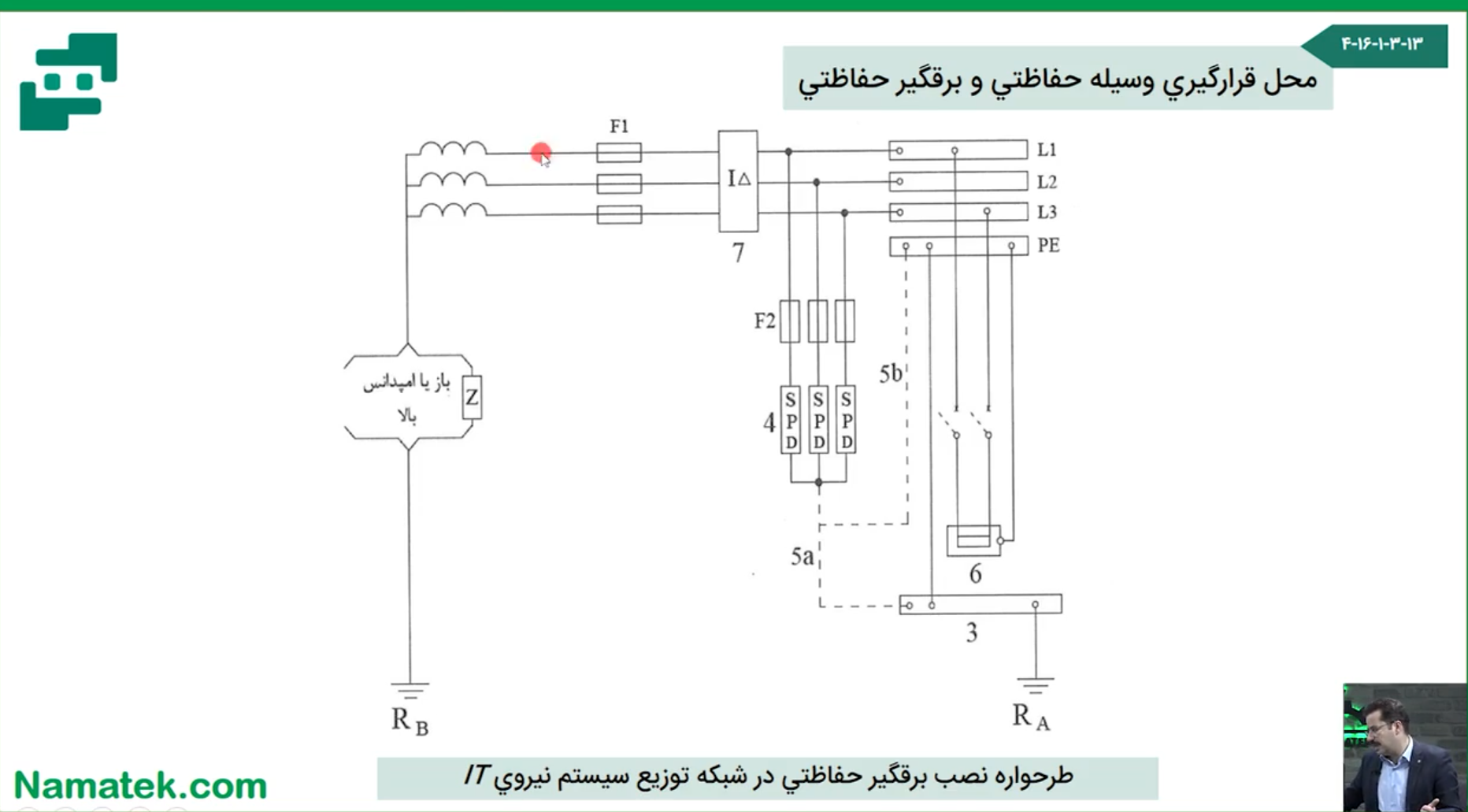 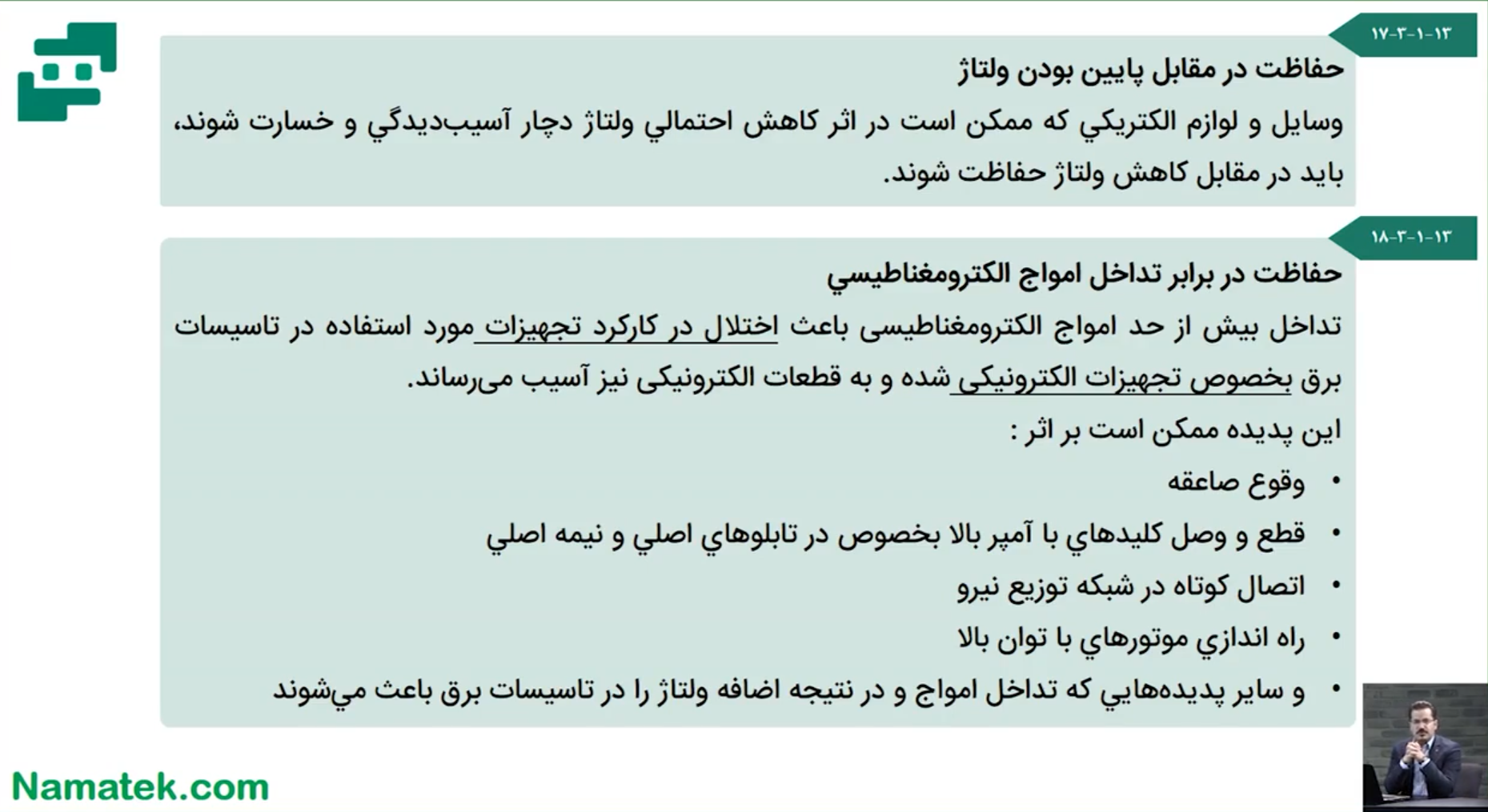 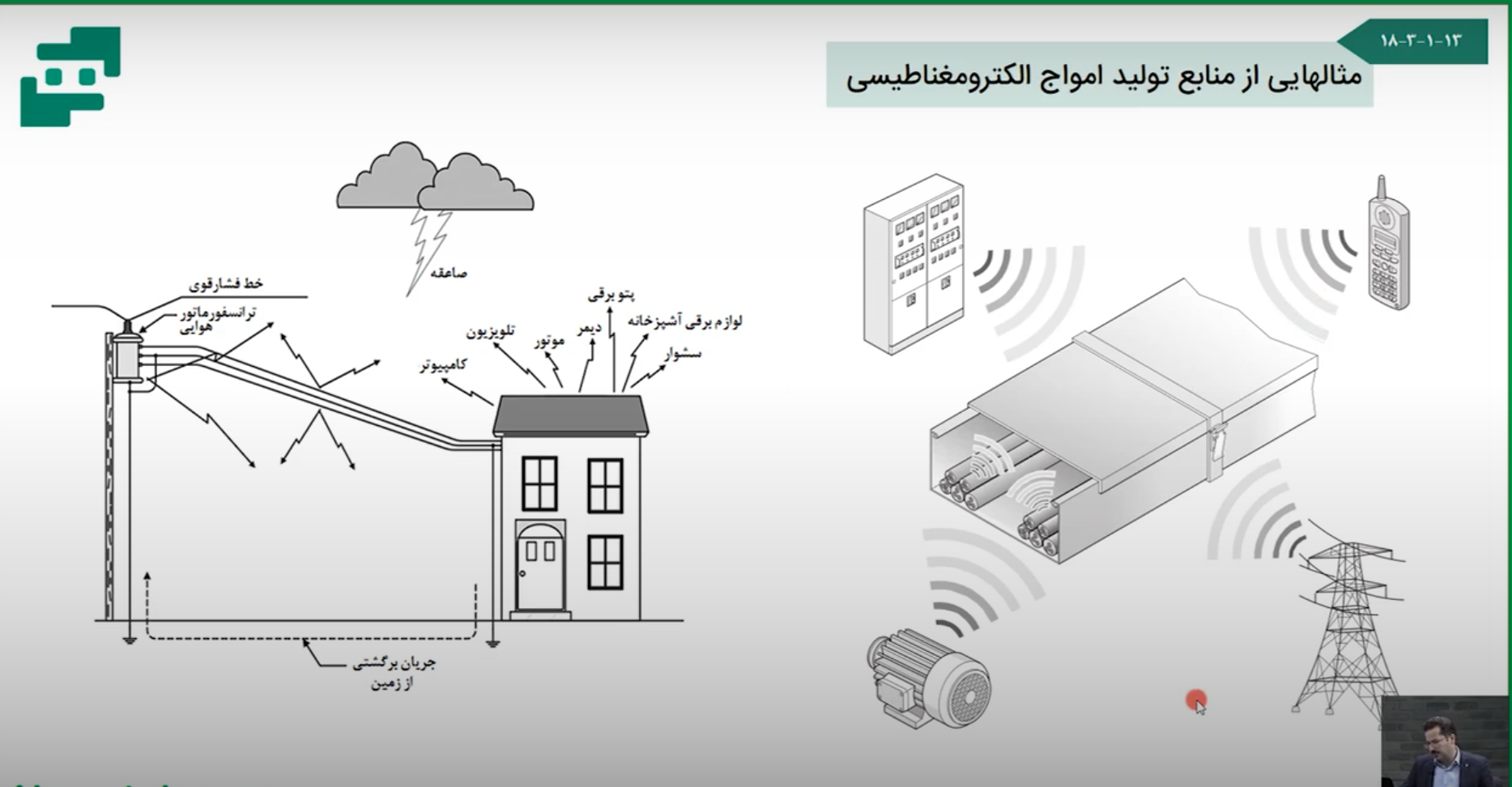 قربانی
مهاجم ها
باید کاری کرد که تا جای ممکن مهاجمین کنترل شوند و میدان های مغناطیسی کنترل شده و همچنین قربانی ها را نیز حفاظت کرد و برای آنها ساختاری در نظر گرفت که بالاترین مقدار تضعیف میدان مغناطیسی را داشته باشد
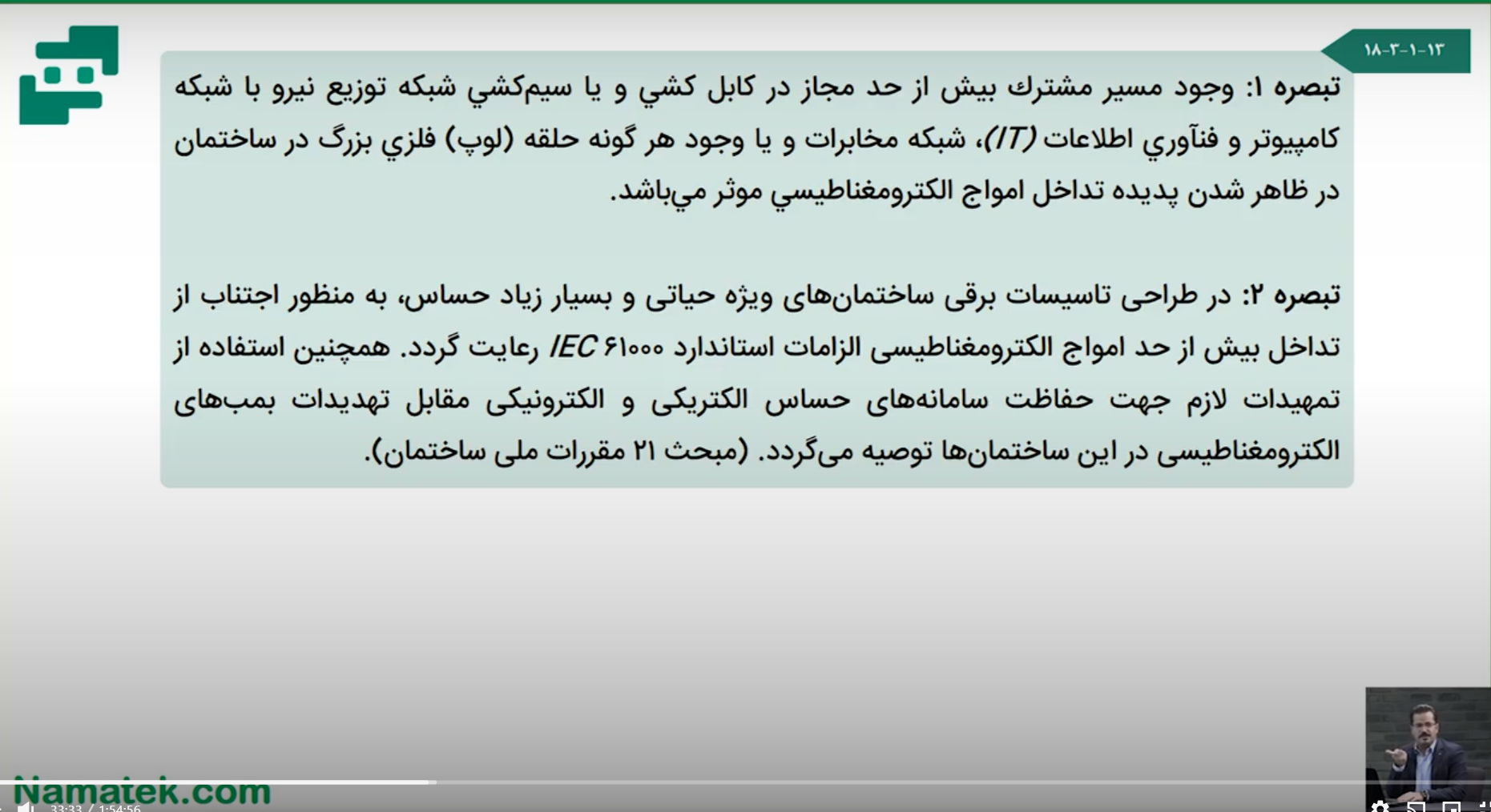 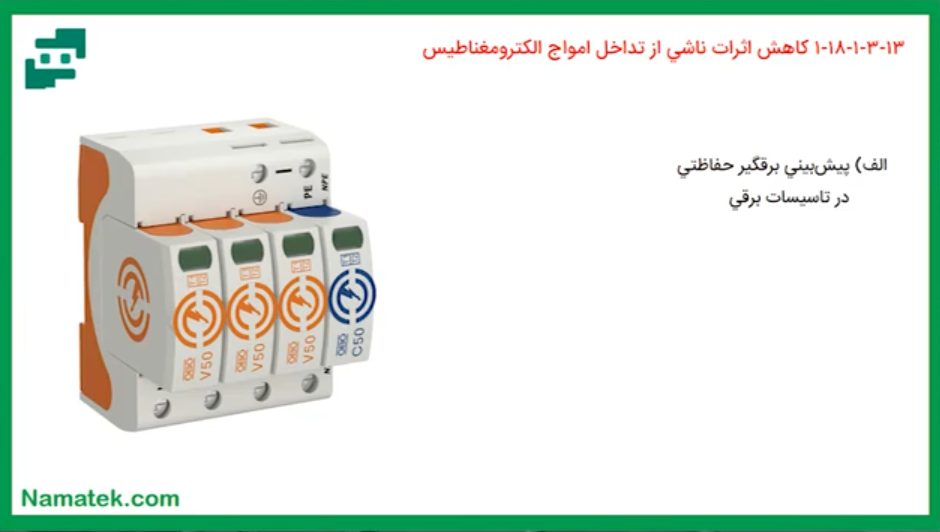 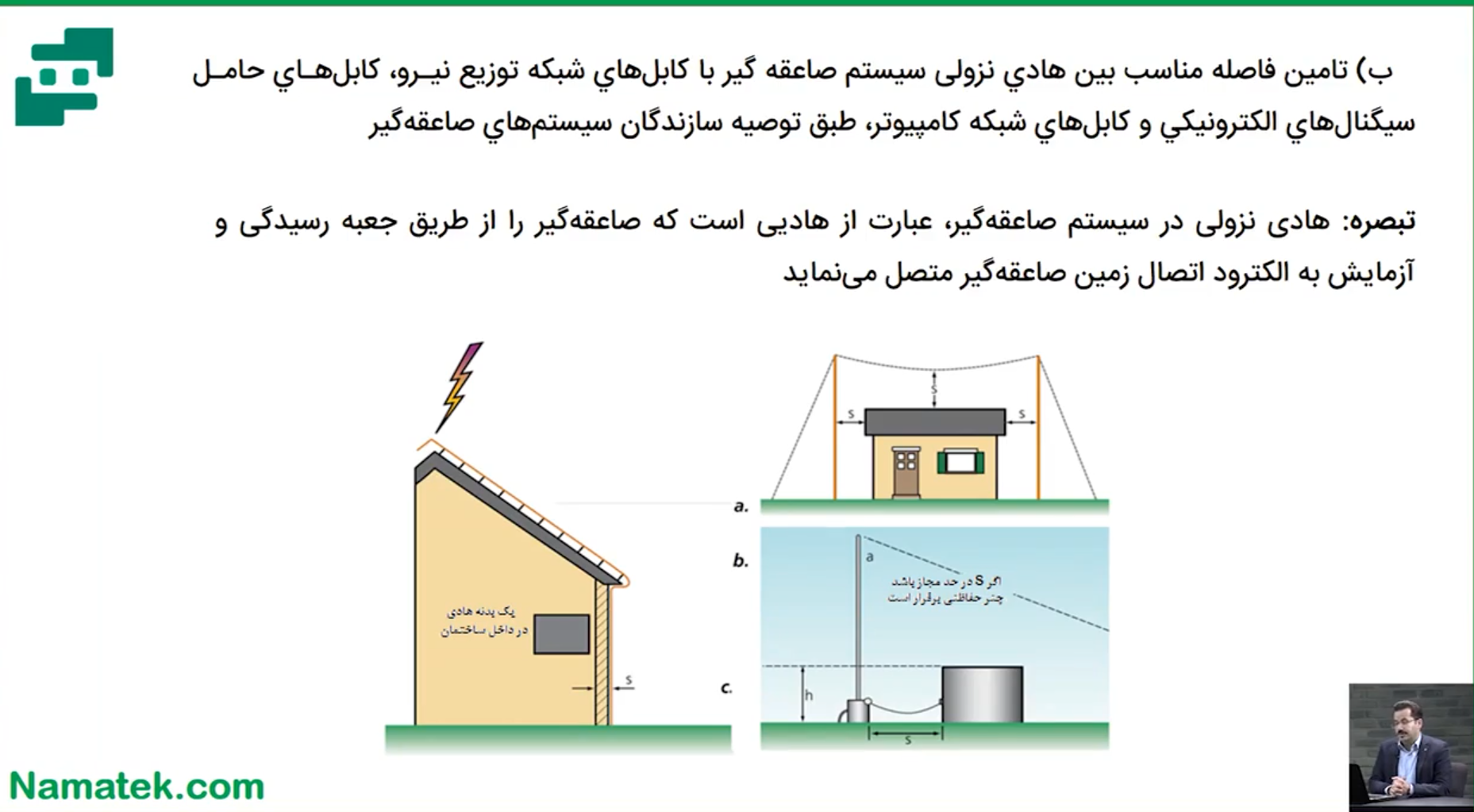 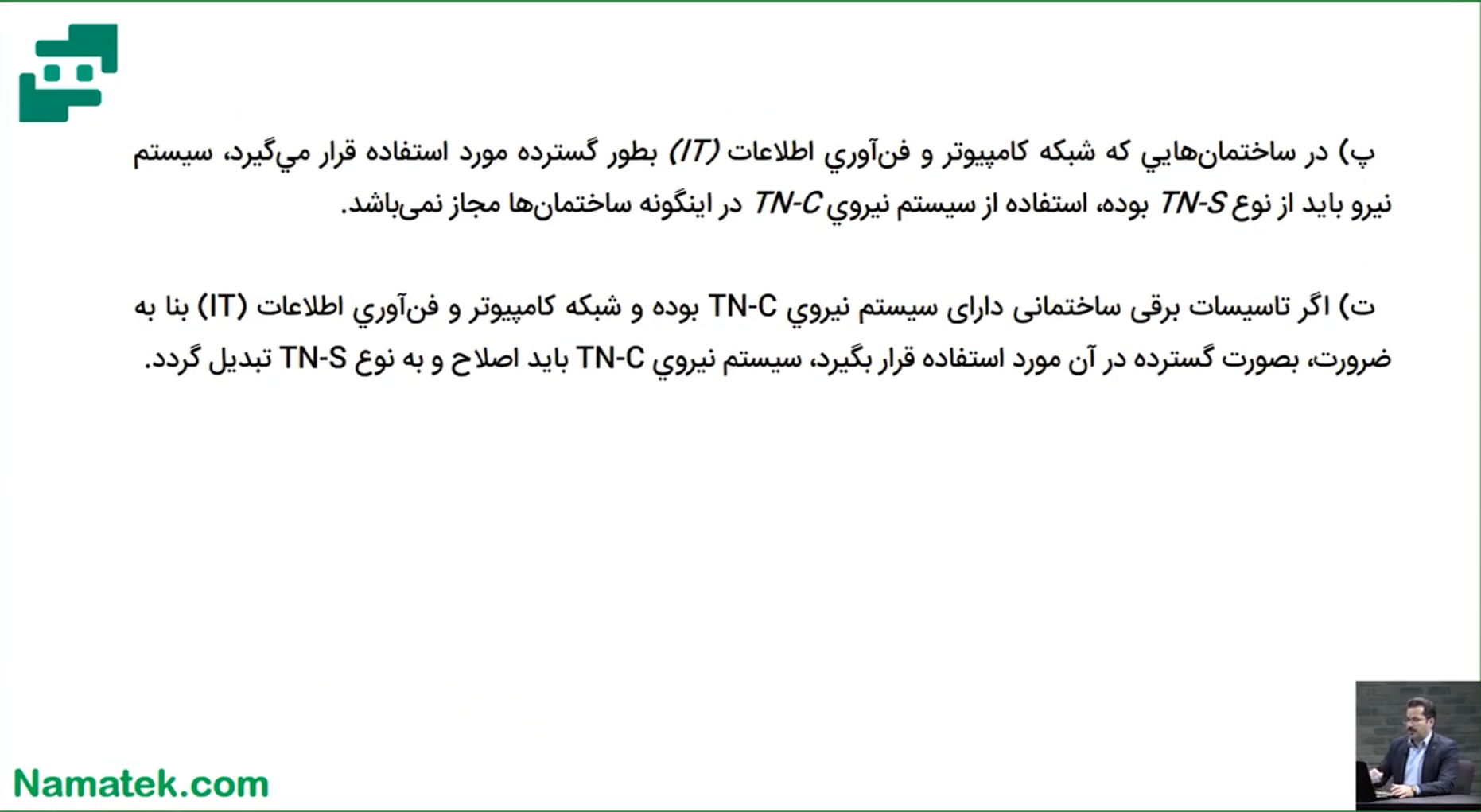 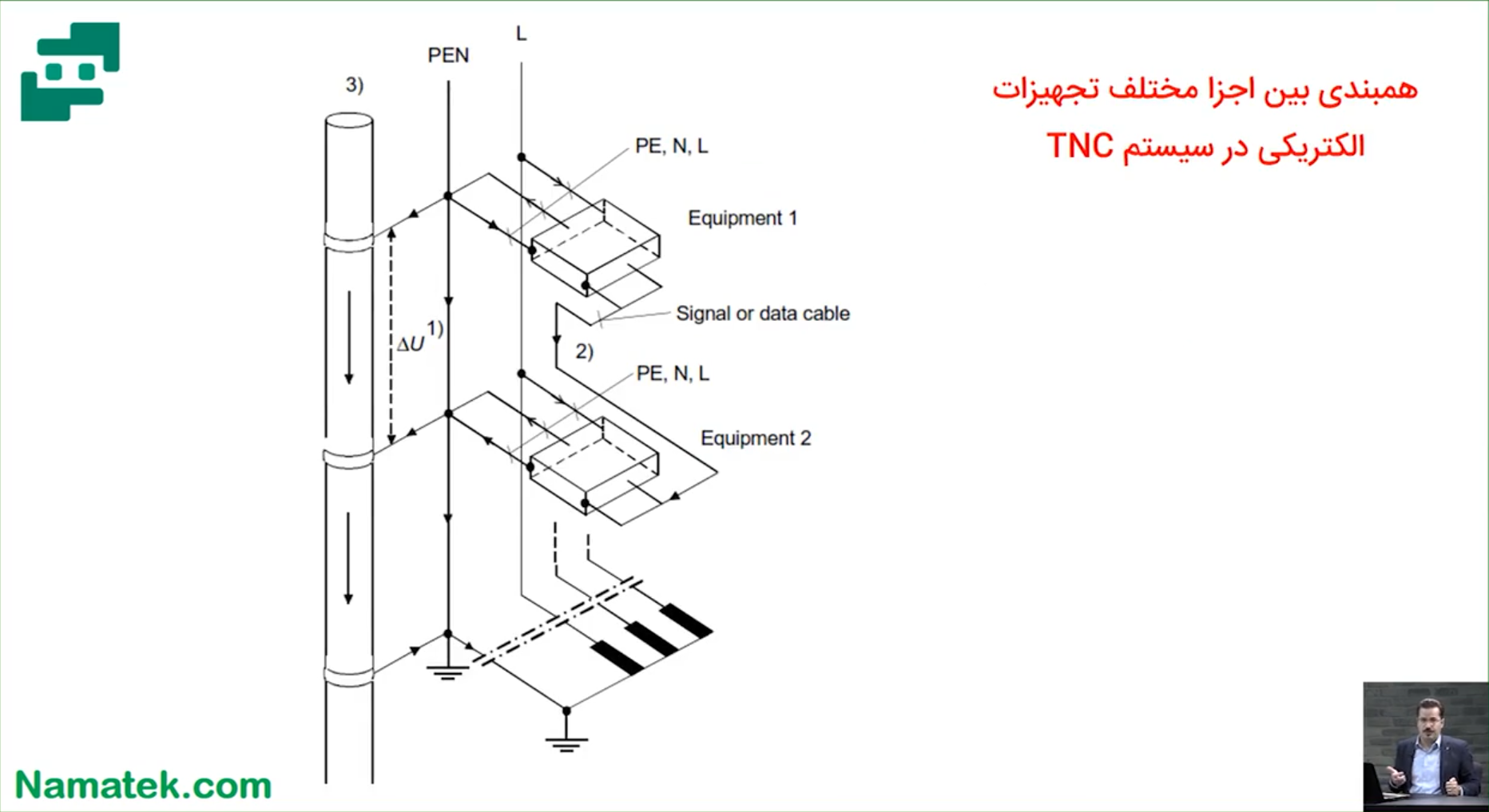 در این حالت همانگونه که مشخص است در کل ساختمان میدان الکترومغناطیسی وجود دارد که برای تجهیزات الکتریکی مضر است و باعث تداخل می گردد
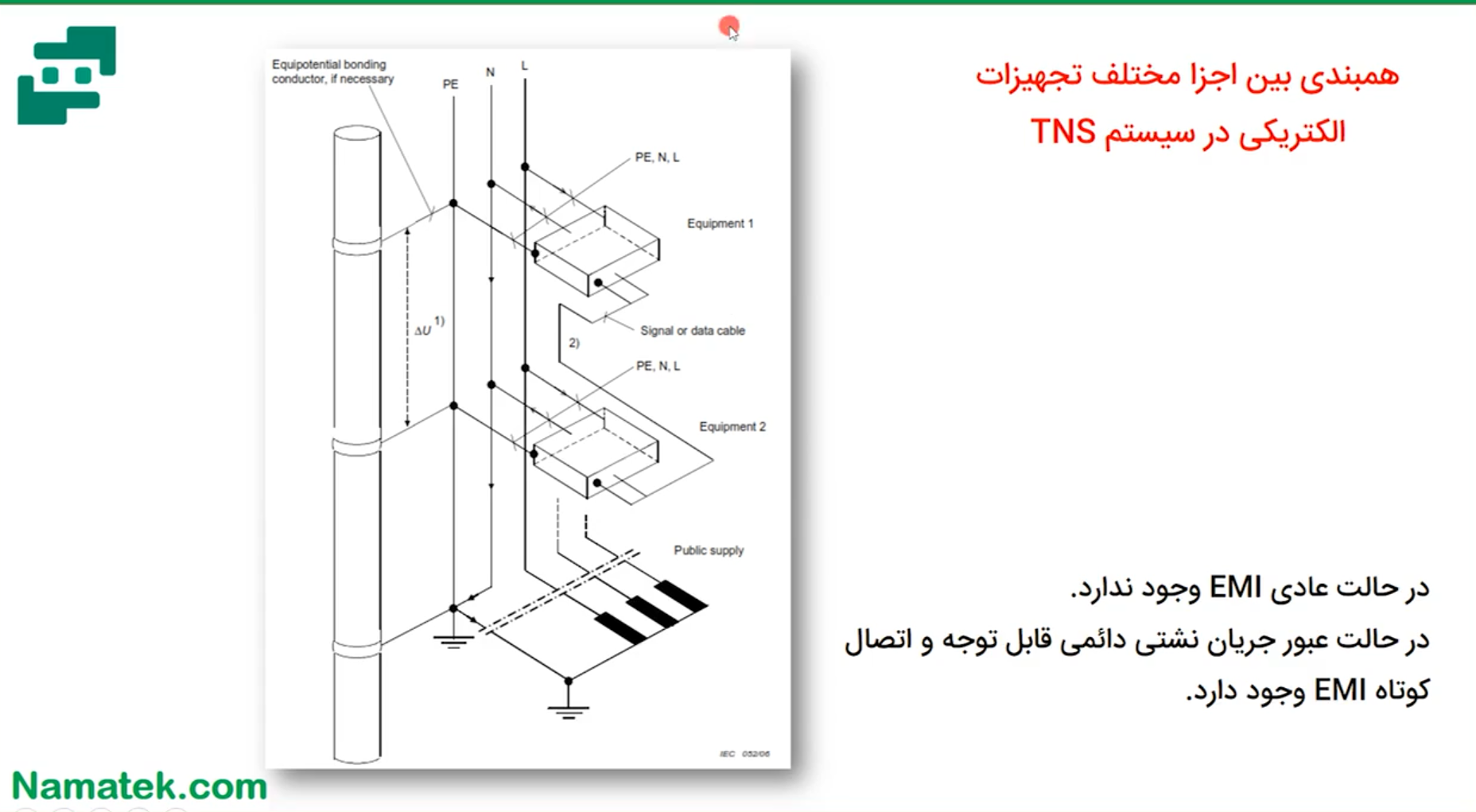 بسیار مهم:
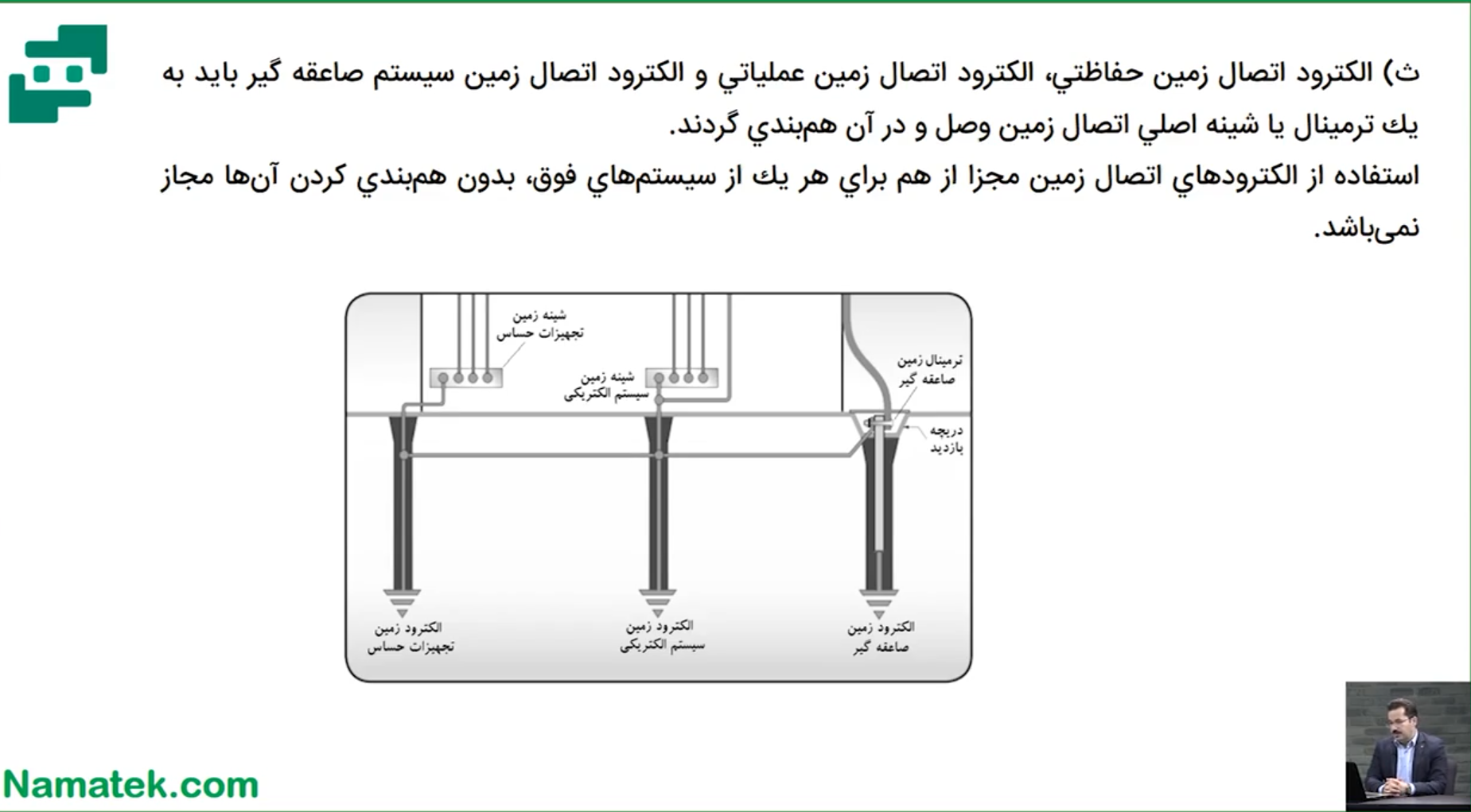 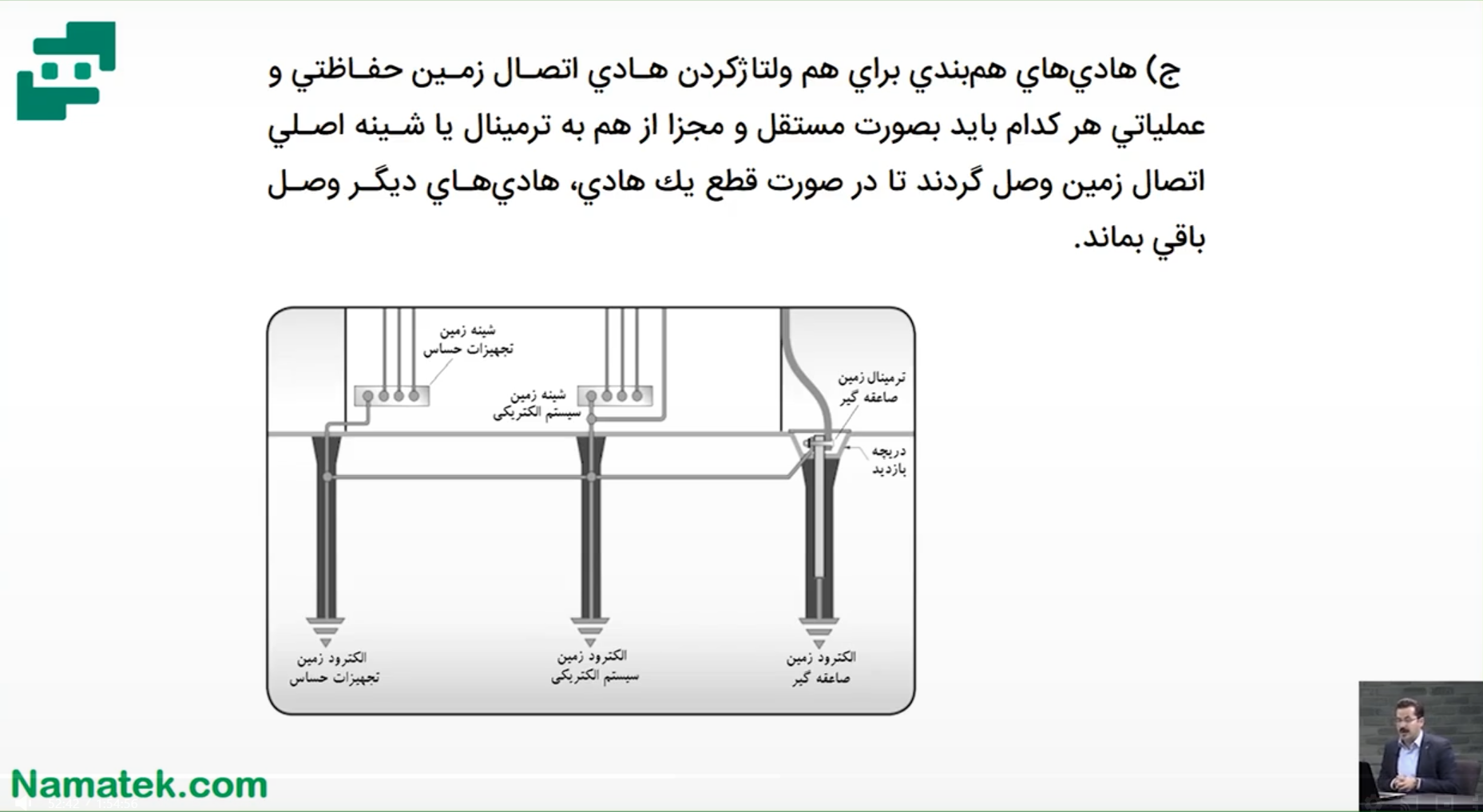 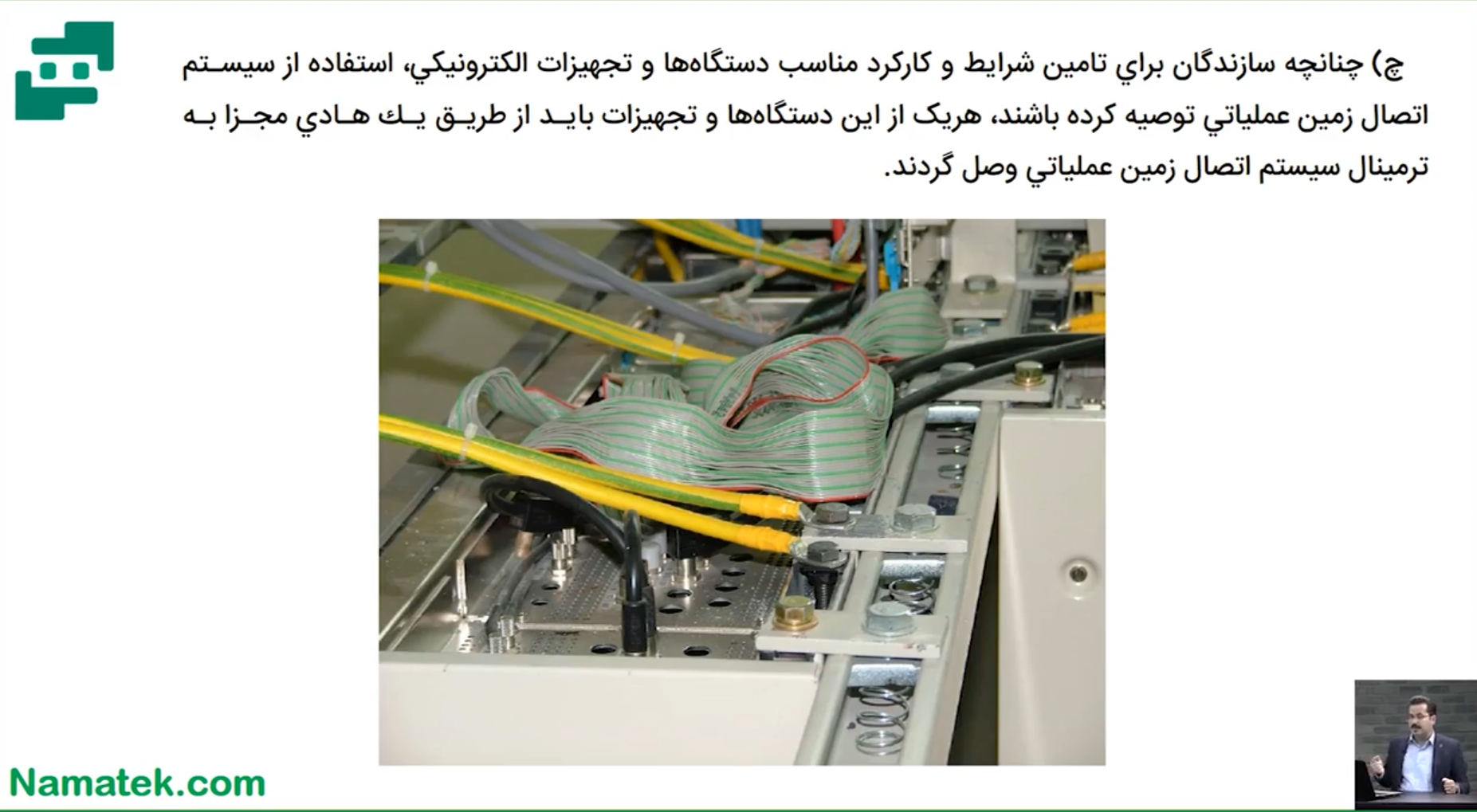 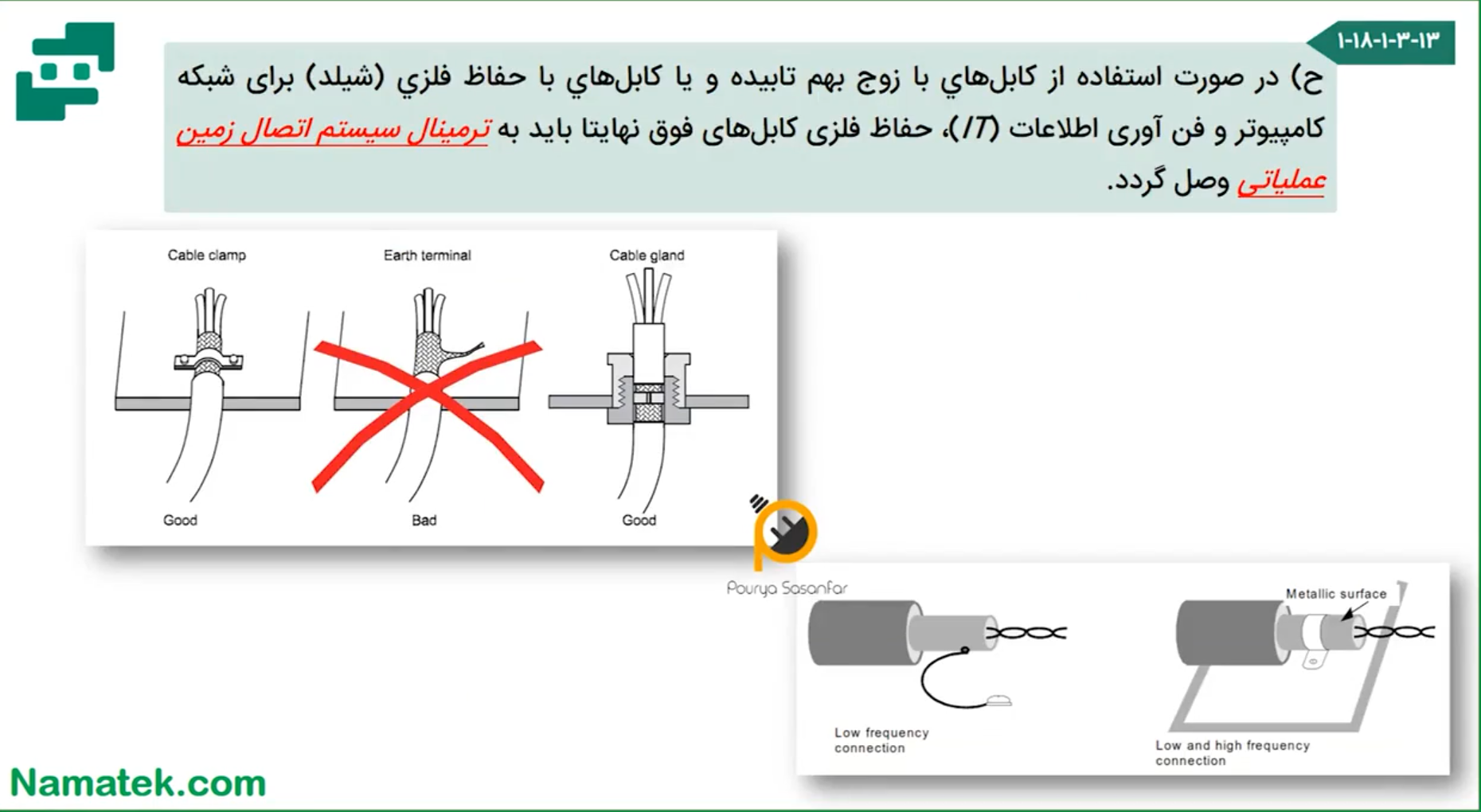 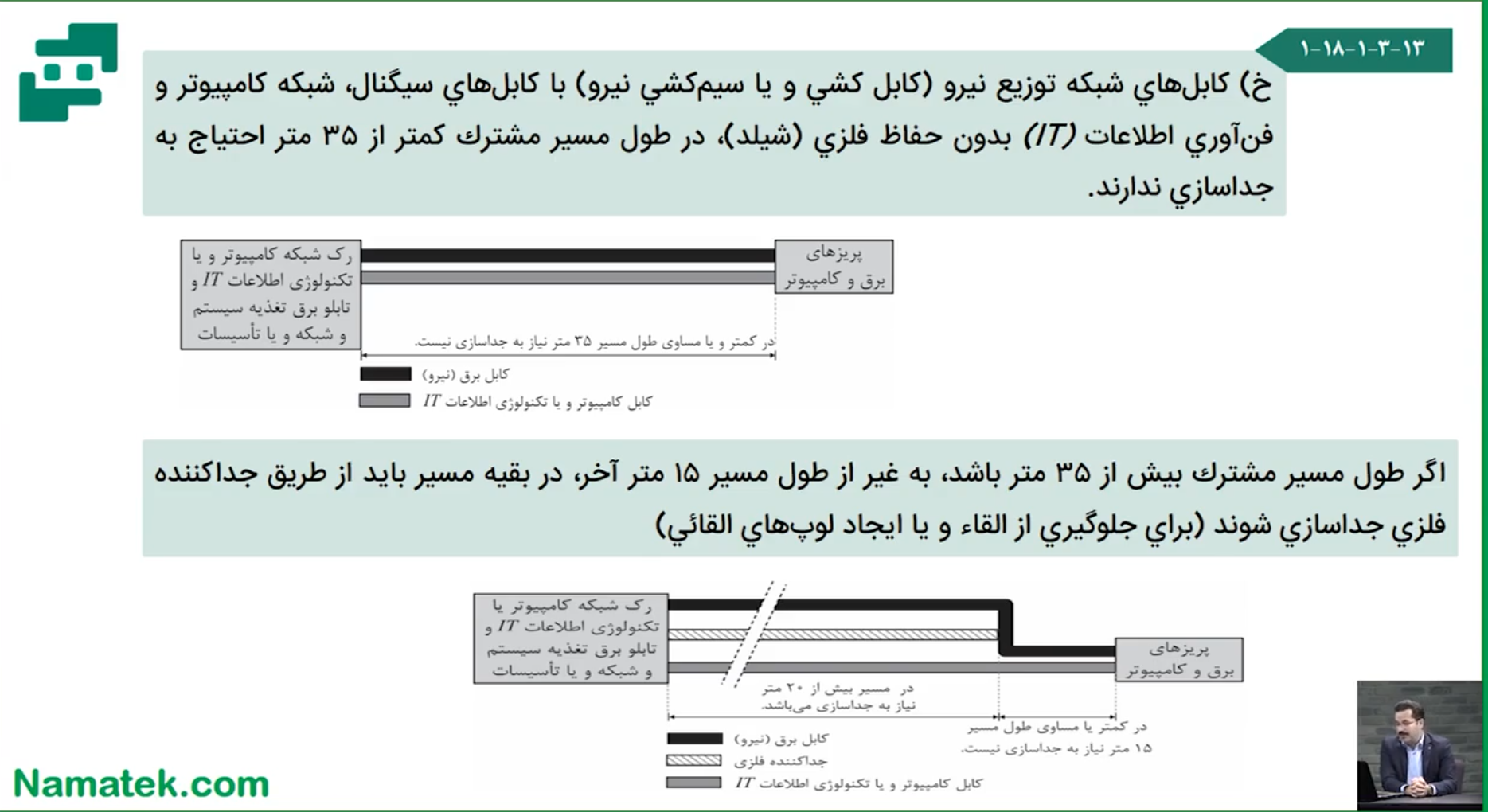 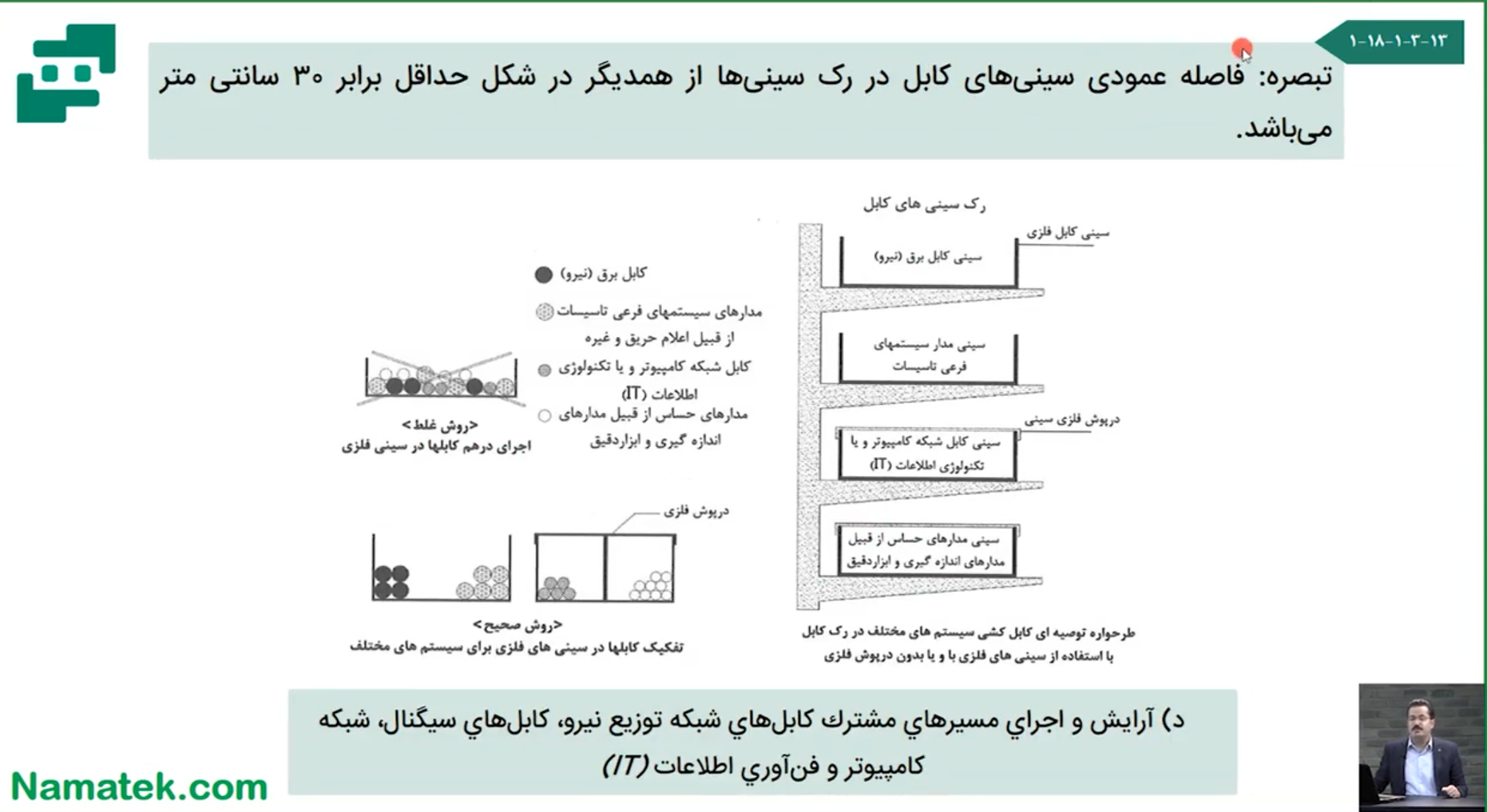 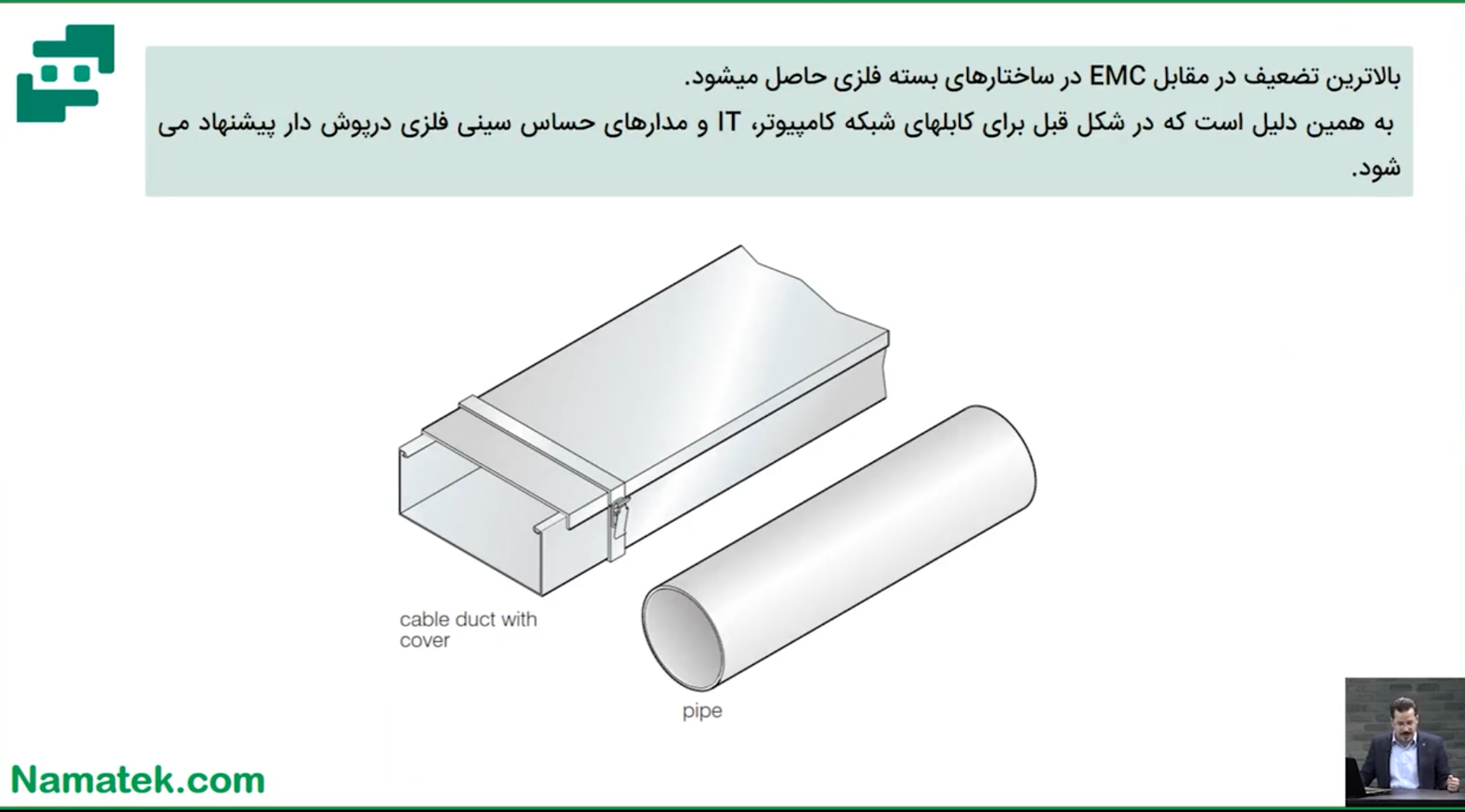 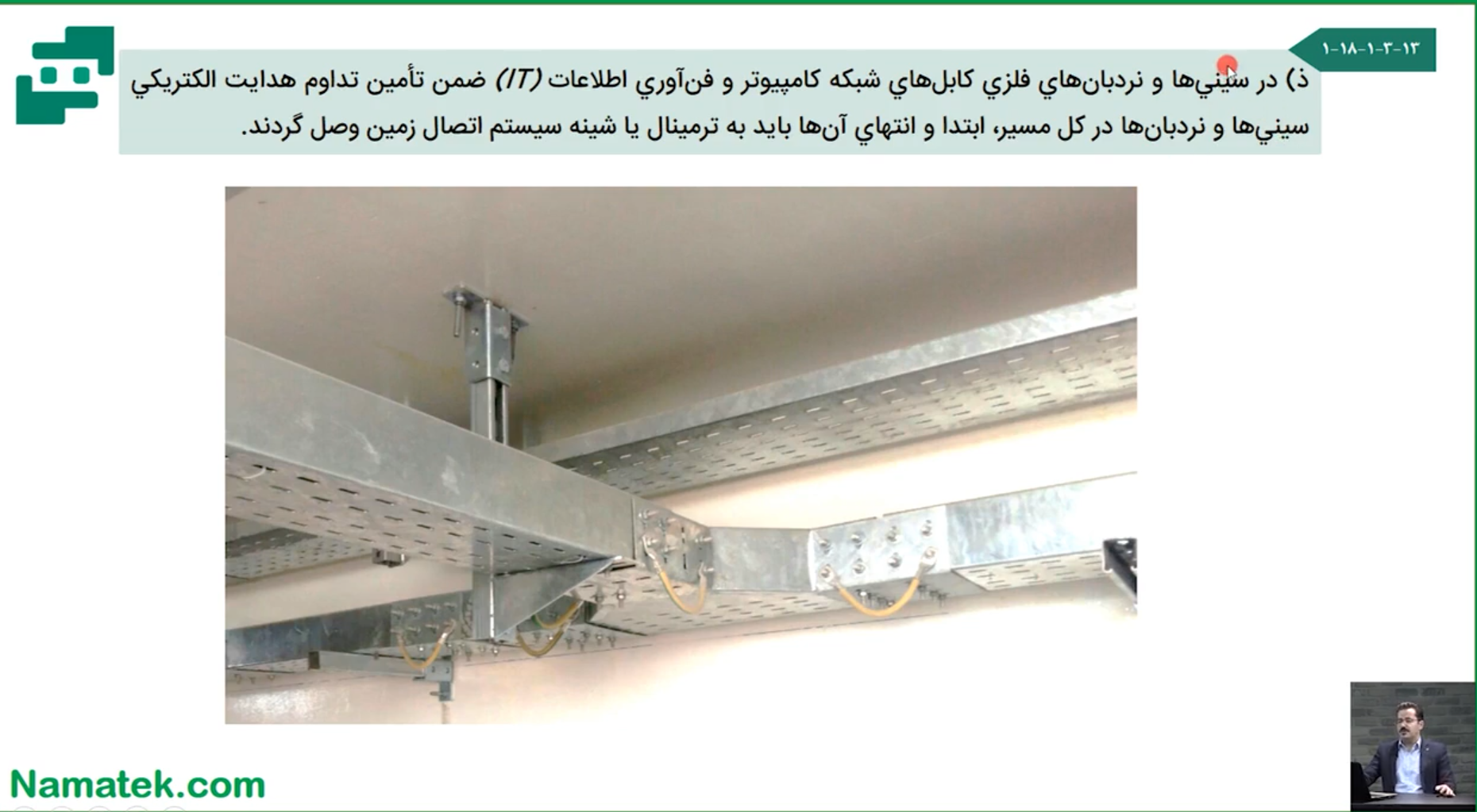 به دلیل ایجاد مسیر کم امپدانس تر باید توسط هادی به یکدیگر متصل شوند و اتصال الکتریکی به وجود بیاید علی رغم اتصال مکانیکی که وجود دارد
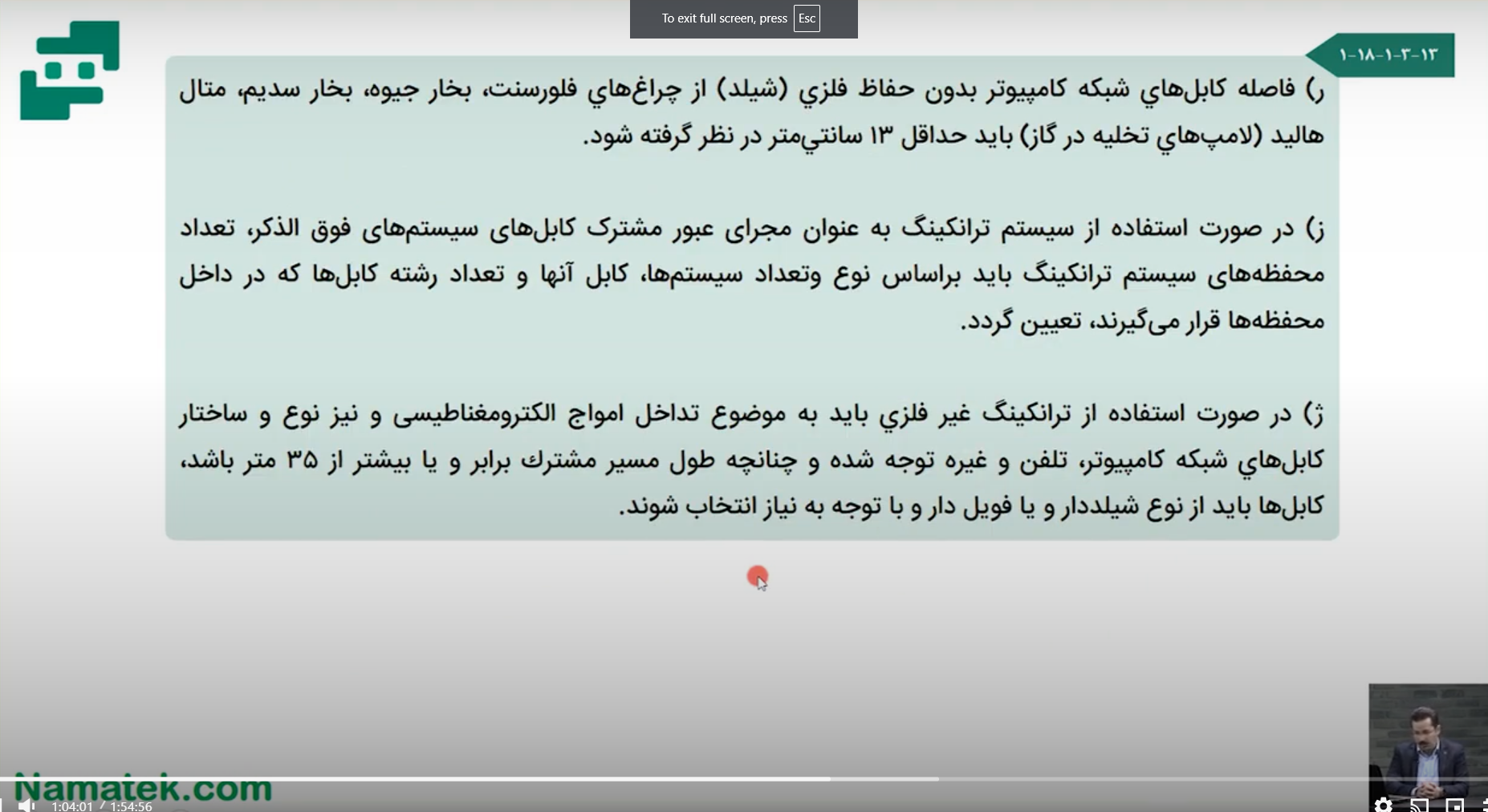 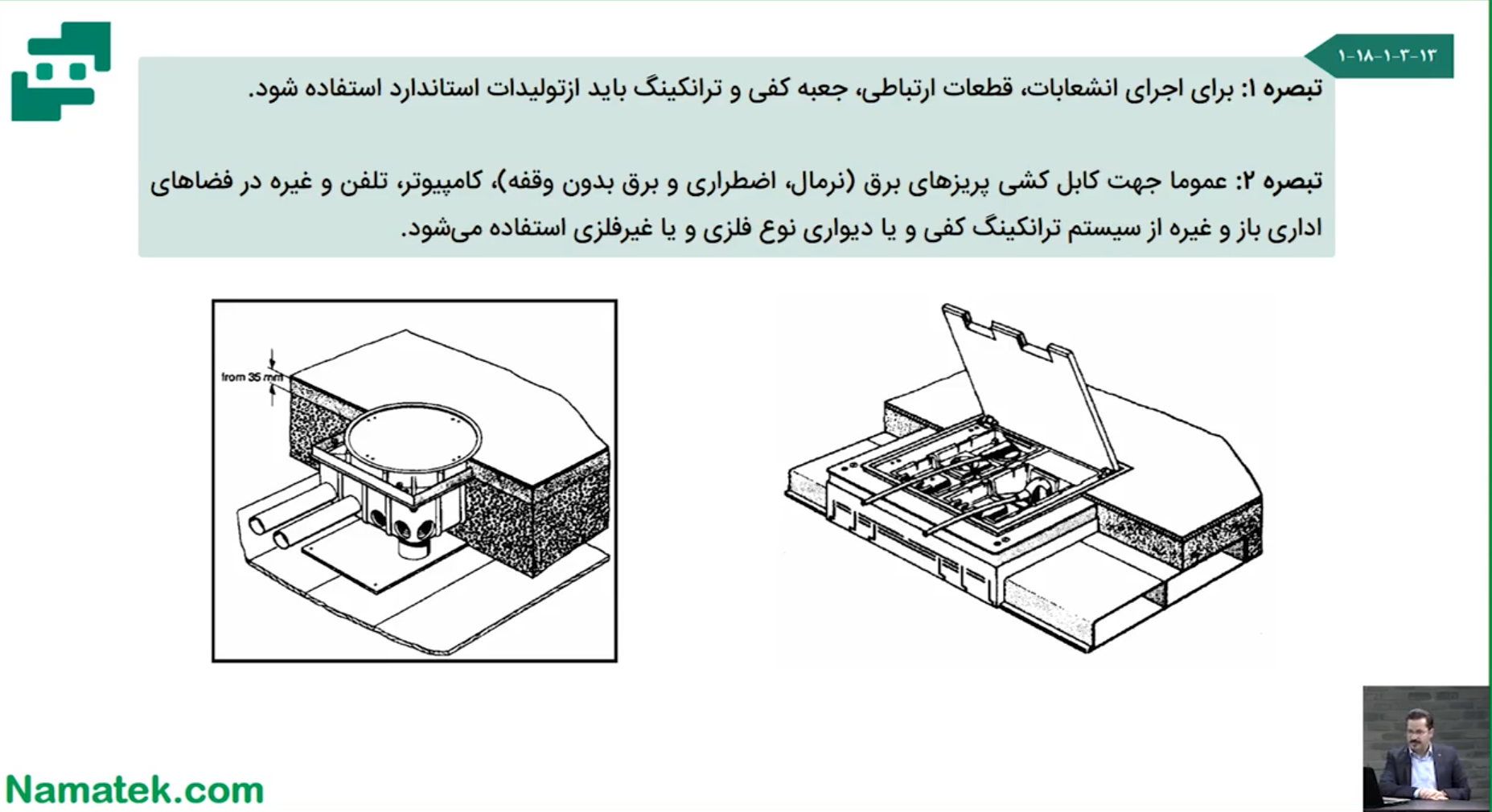 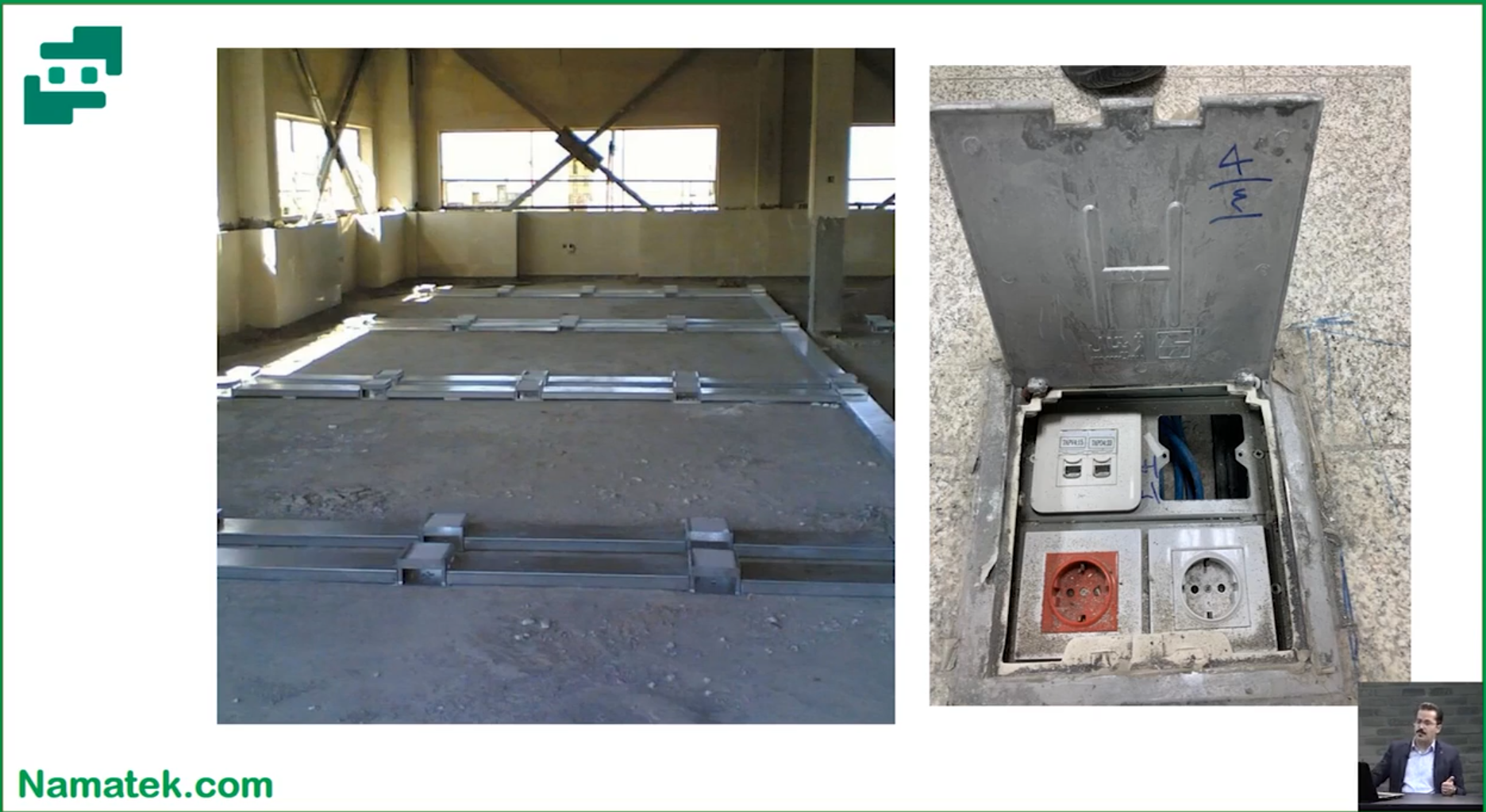 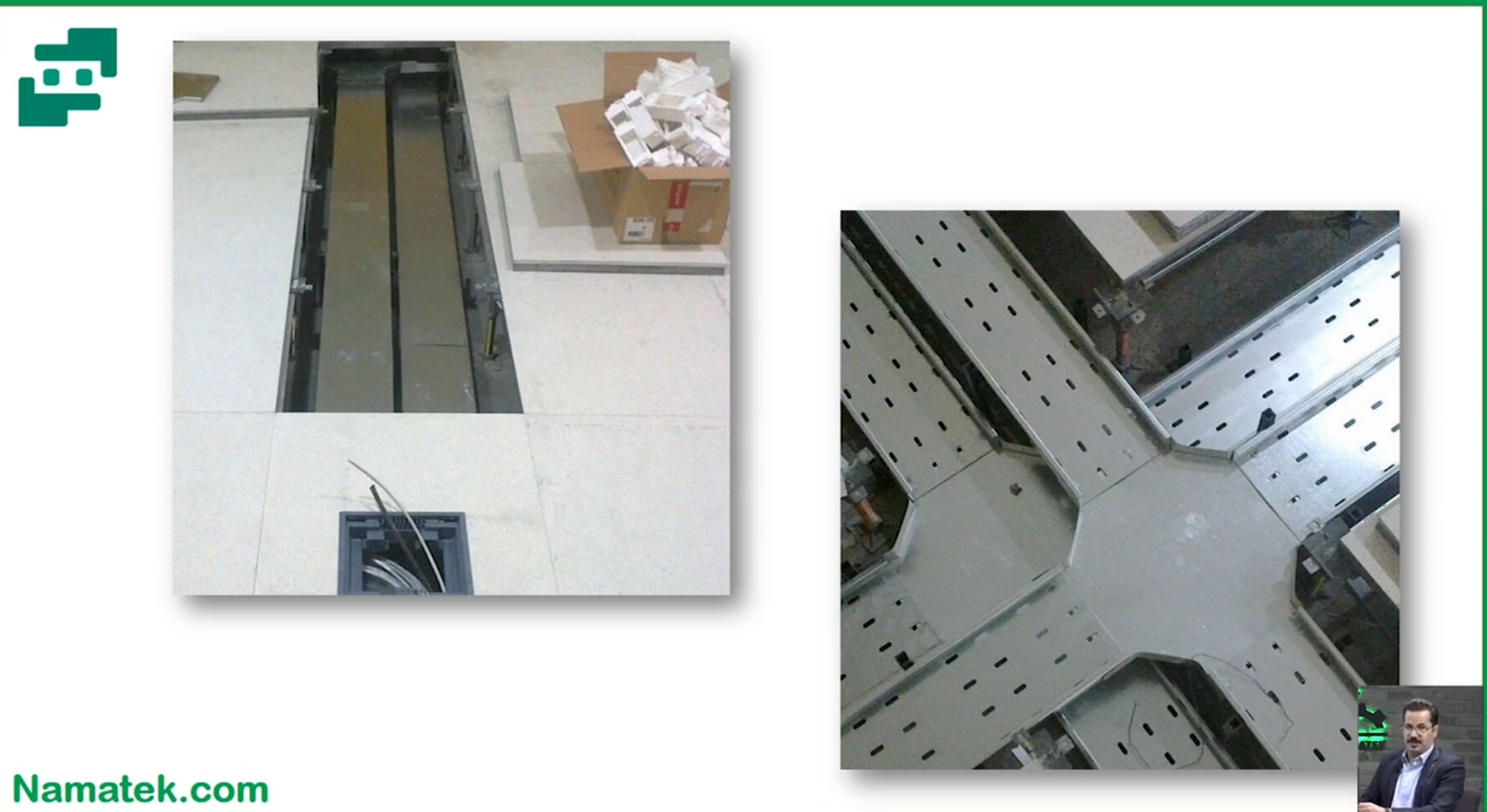 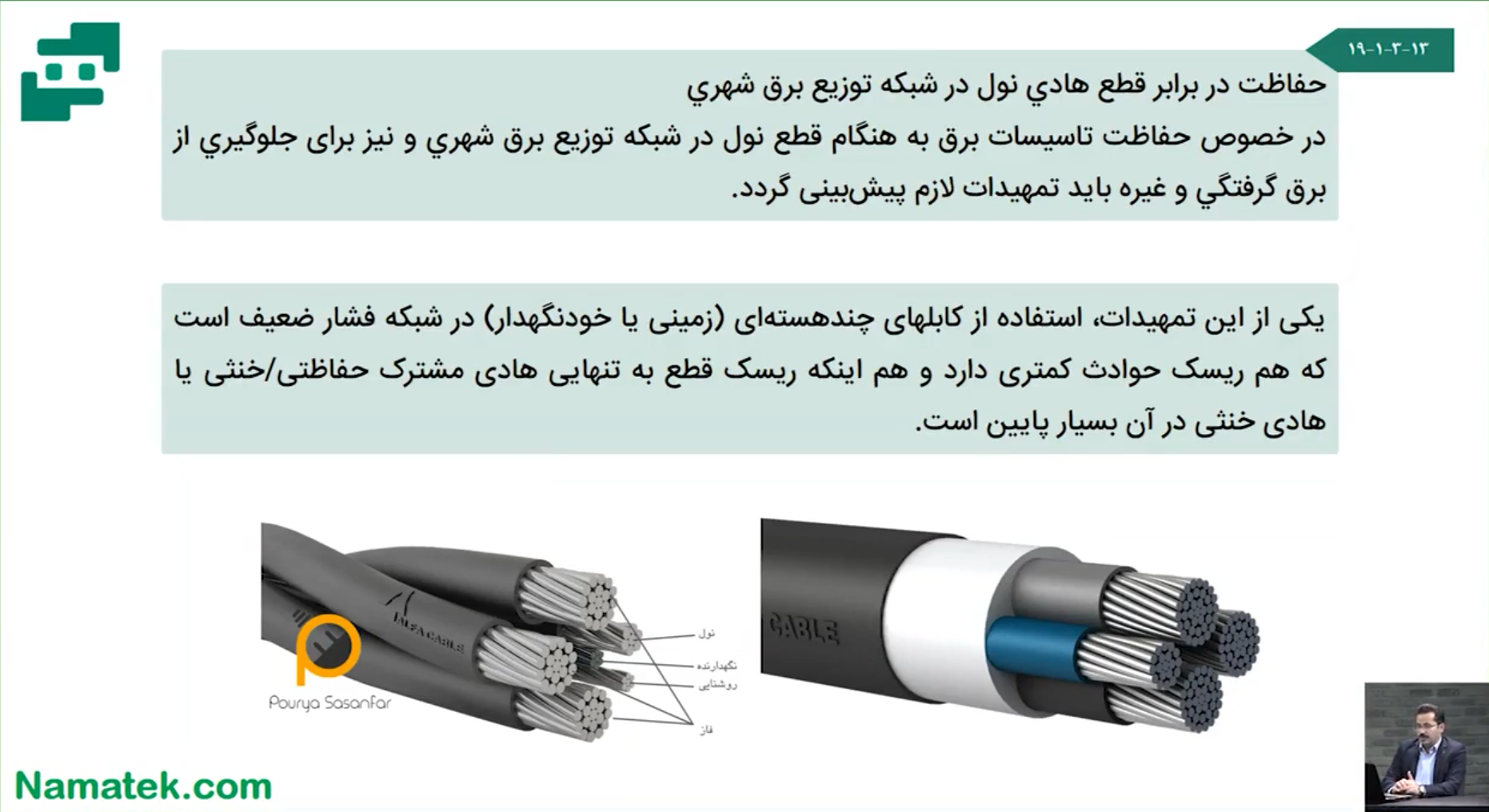 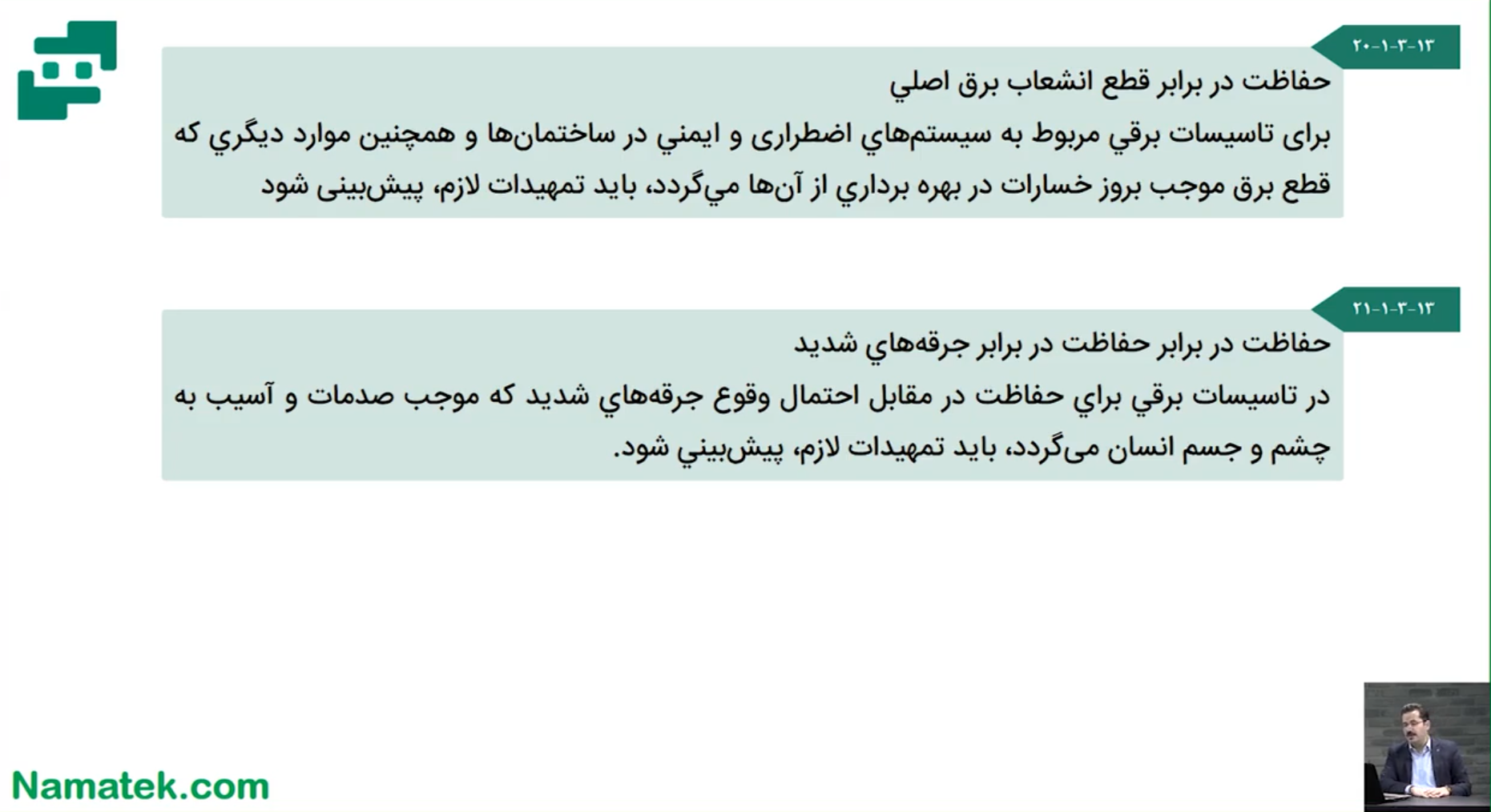 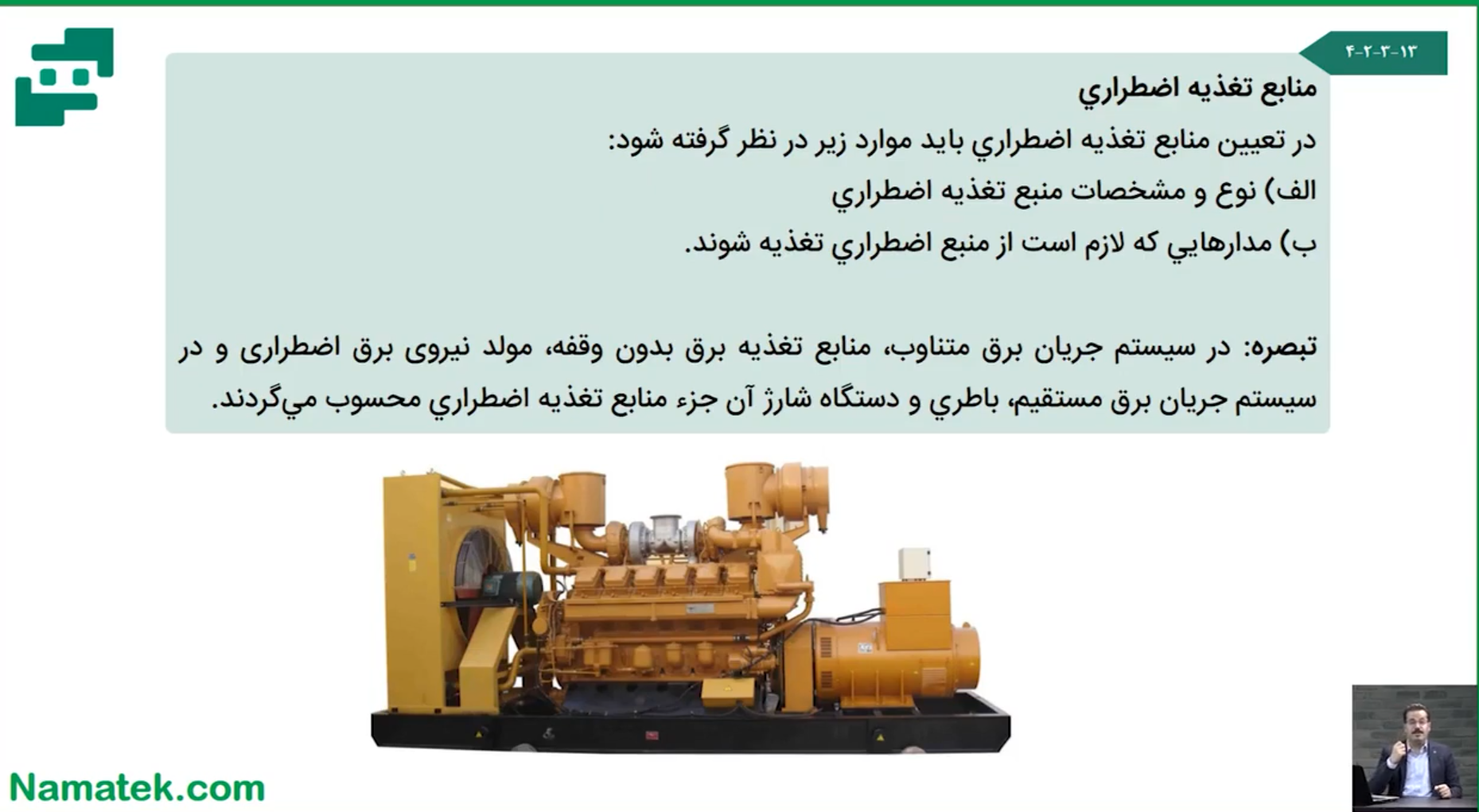 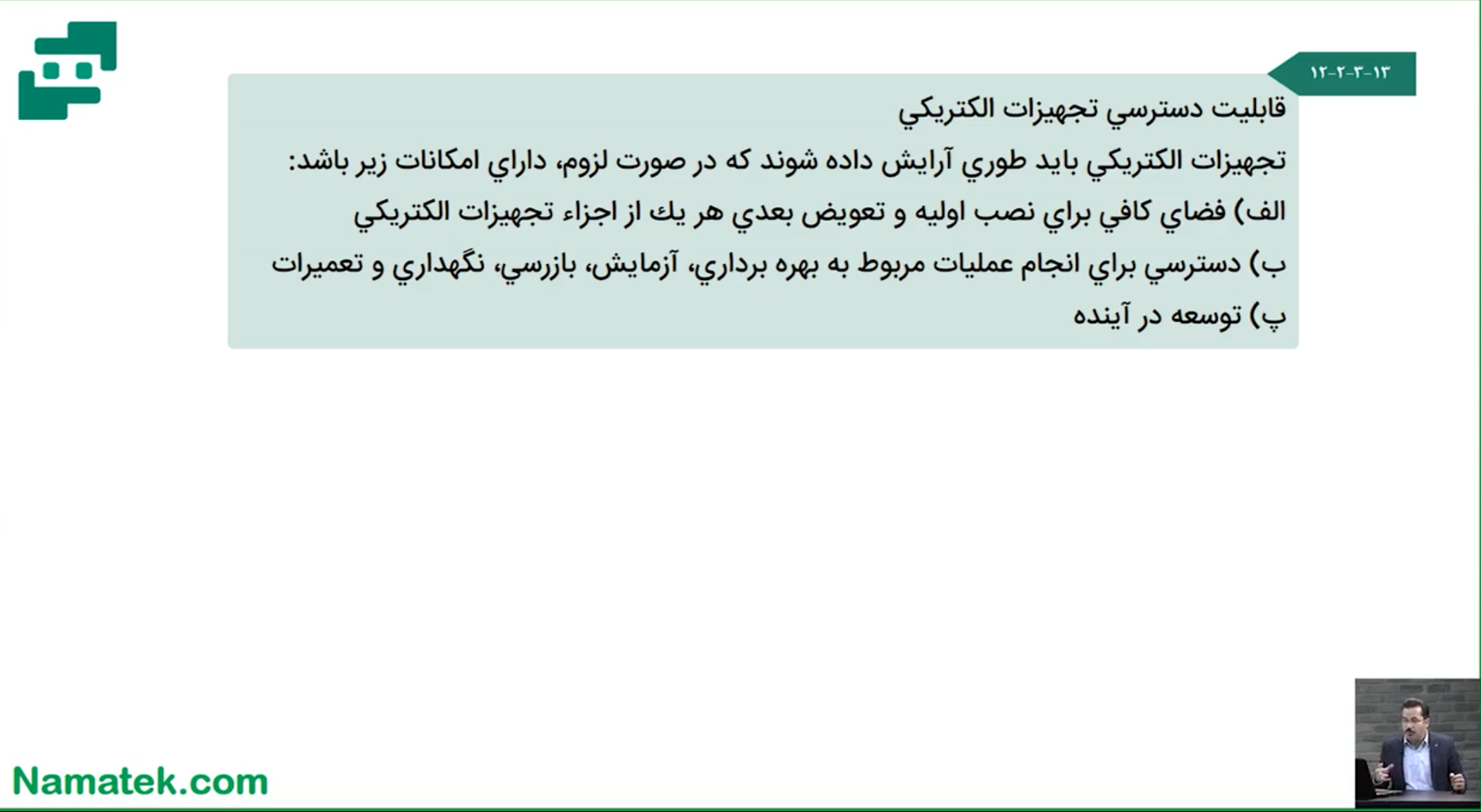 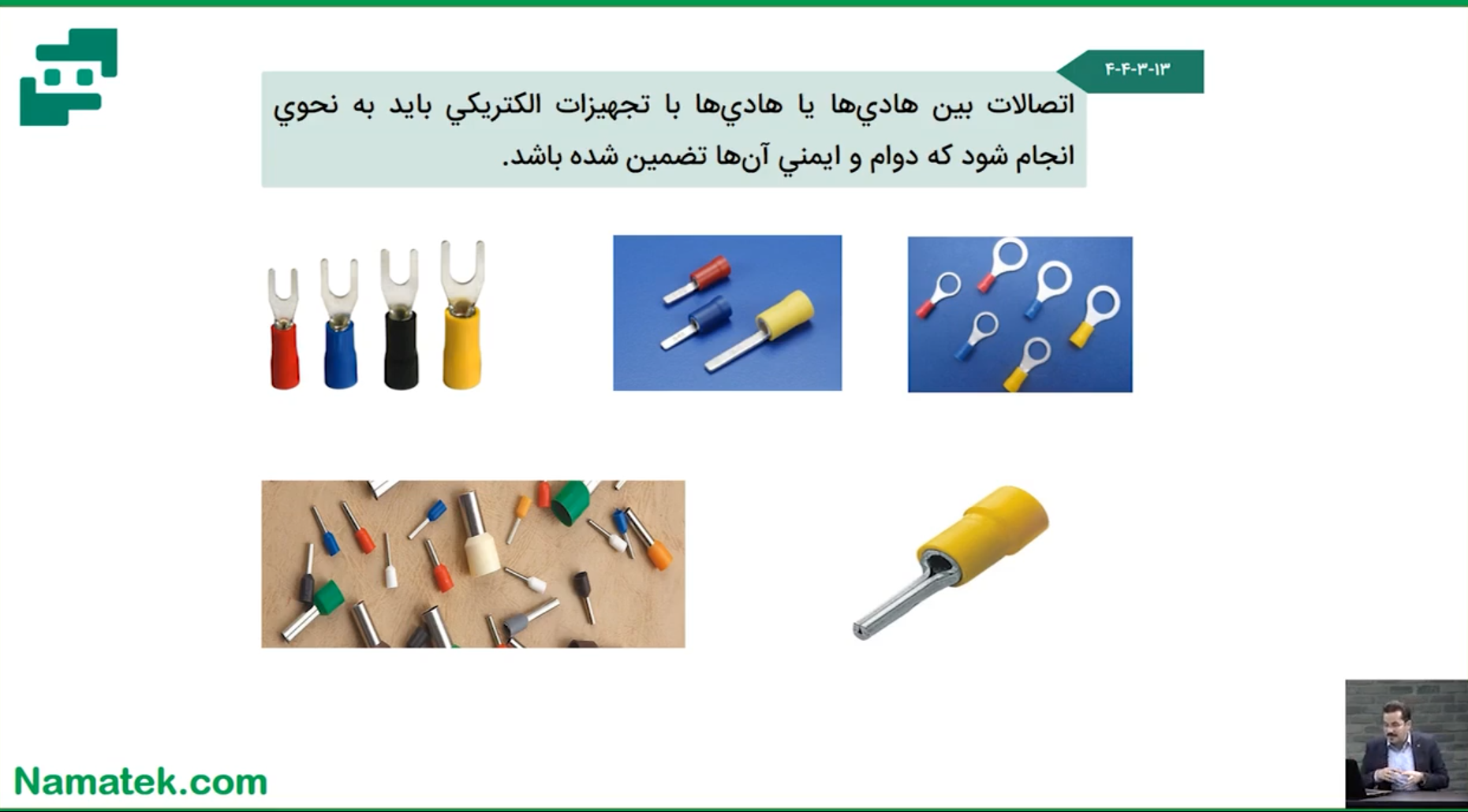 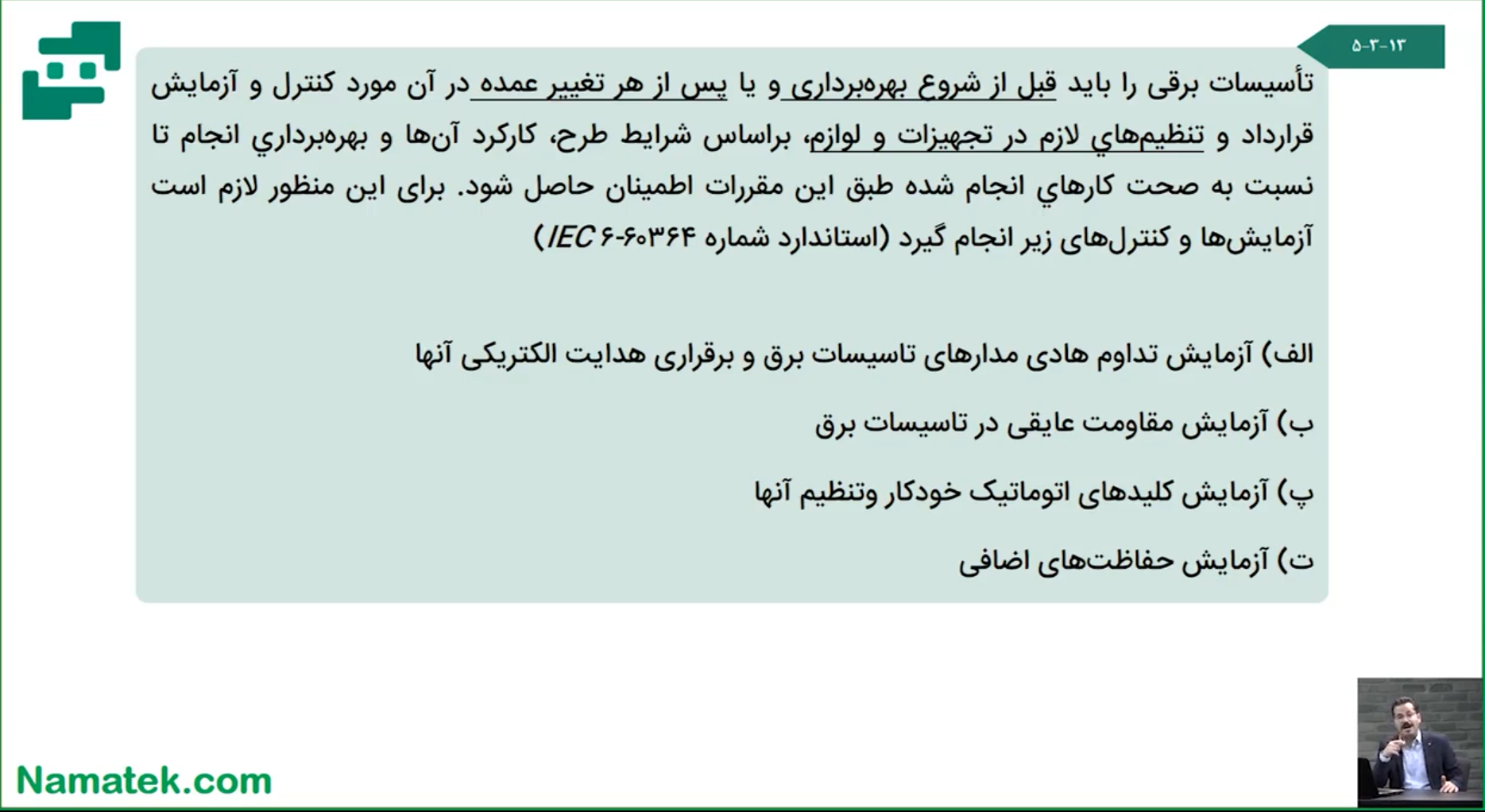 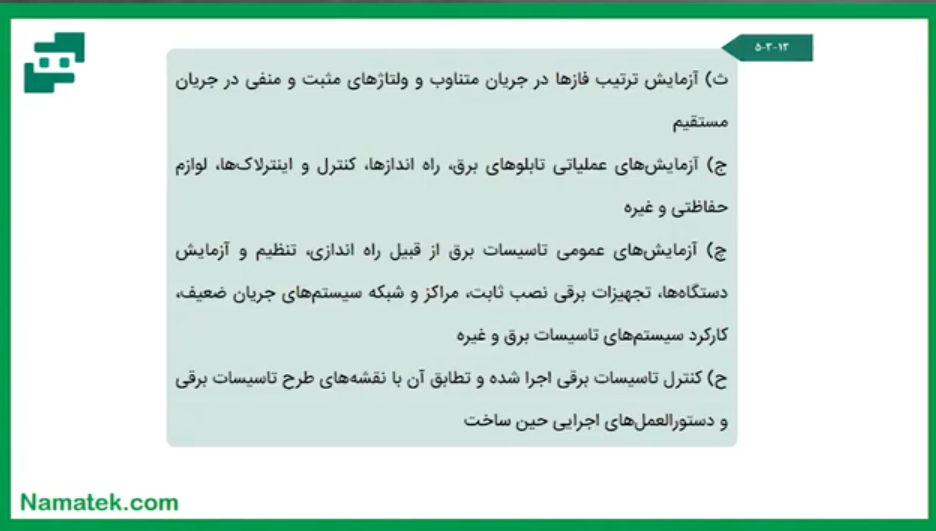 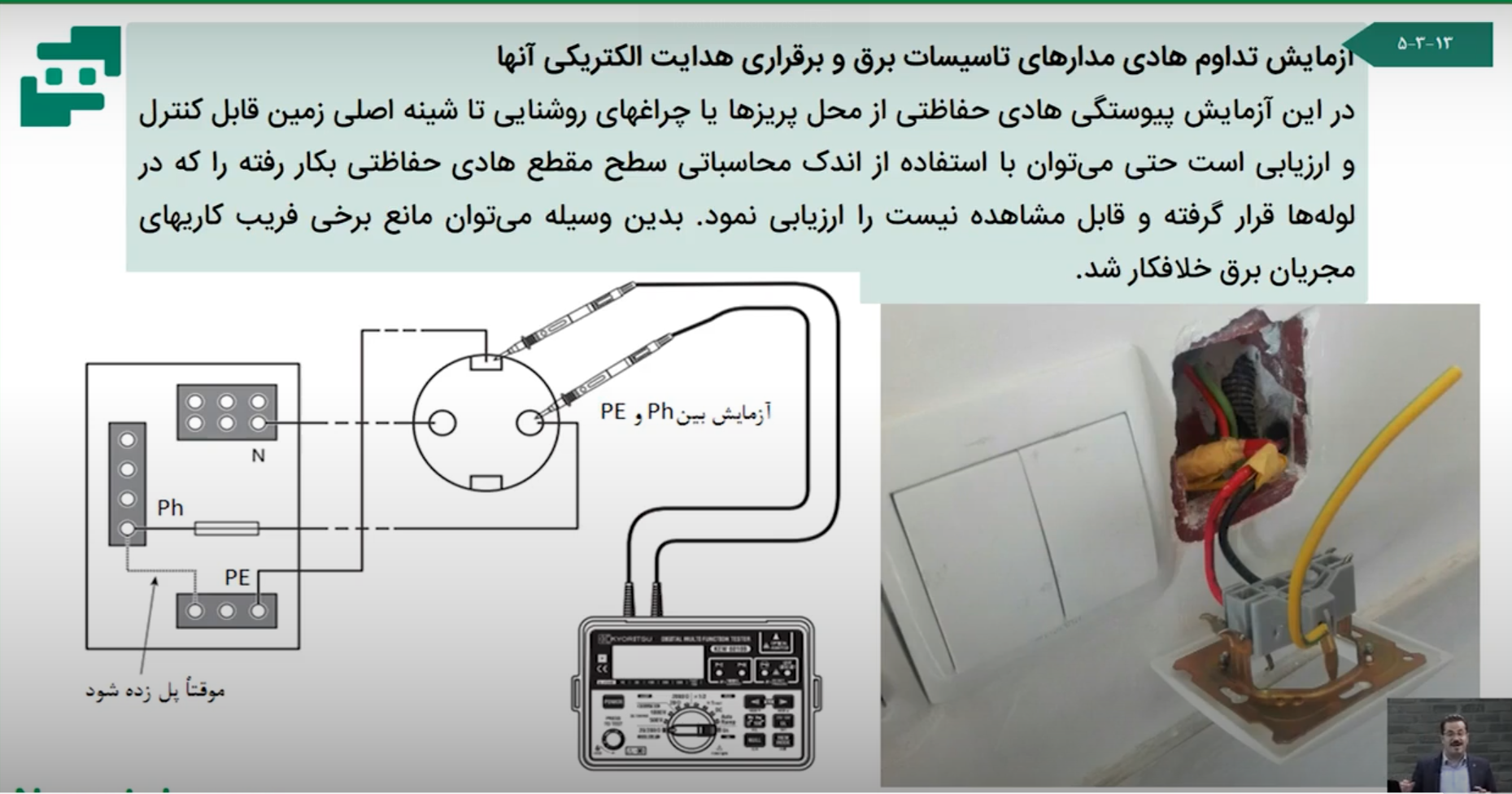